http://logisticsSoftware.vn
FMS (Freight Management System)
(Hệ thống quản lý Công ty chuyên ngành Logistics)
1
Data Flow Diagram(Sơ đồ dòng dữ liệu)
2
Processing(Chức năng chính phần mềm)
3
I/ SALES (NHÂN VIÊN KINH DOANH)
1. Quotation
1.1 Nhập thông tin báo giá.
4
1. Quotation
1.2 Nhập thông tin chi tiết giá
Click phải mouse chon Add/Edit/Delete
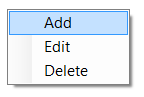 5
1. Quotation
1.3 Print Quotation
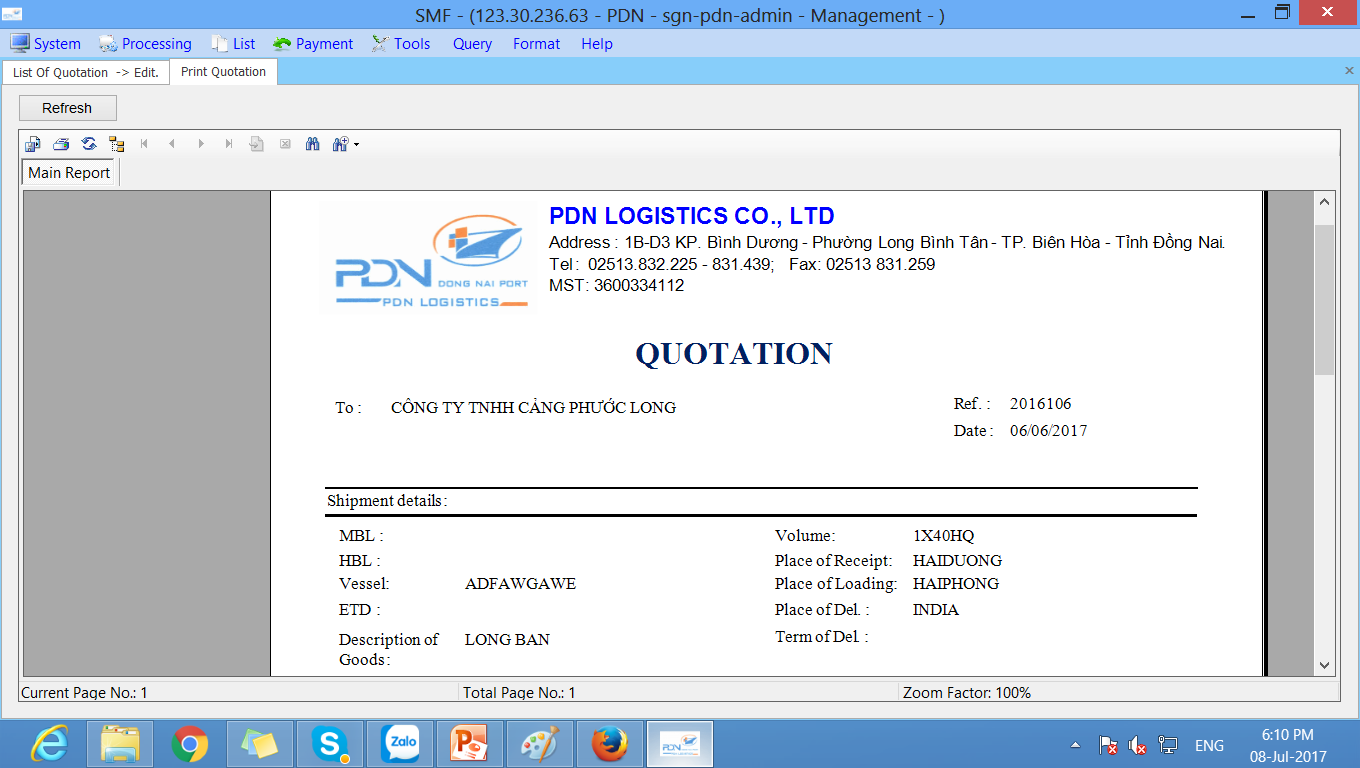 6
7
2. Database (Customer)
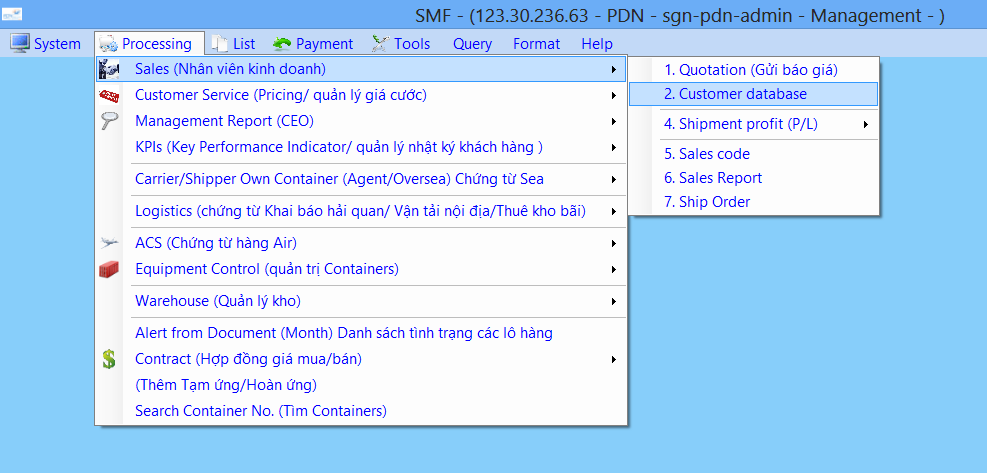 Giúp NV Sale tìm nhanh thông tin khách hàng.
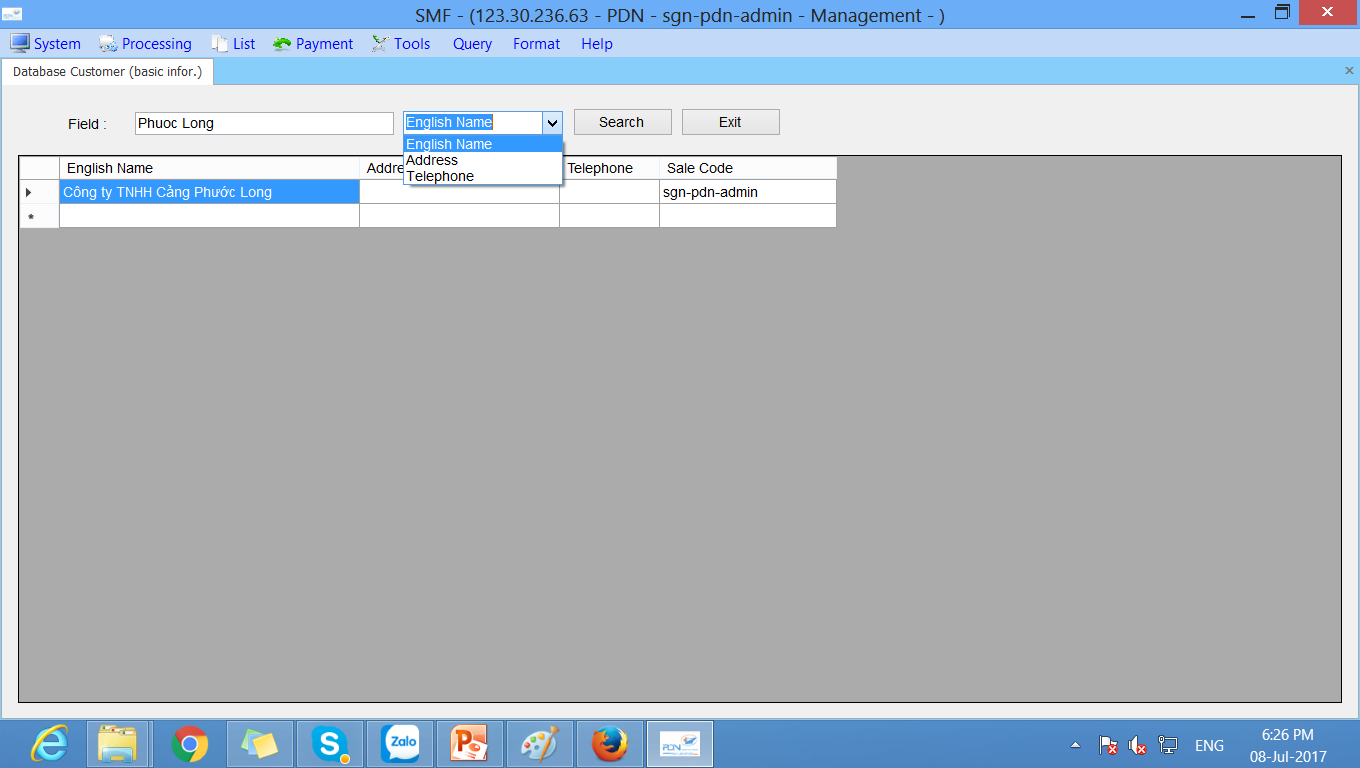 8
3. Shipment profit (P/L)Hổ trợ Sales nhập thông tin giá Selling/Buying cho Booking-> Profit
3.1 Agency-> Import/Export
3.2 Domestic -> Custom/Truck
3.3 Summary
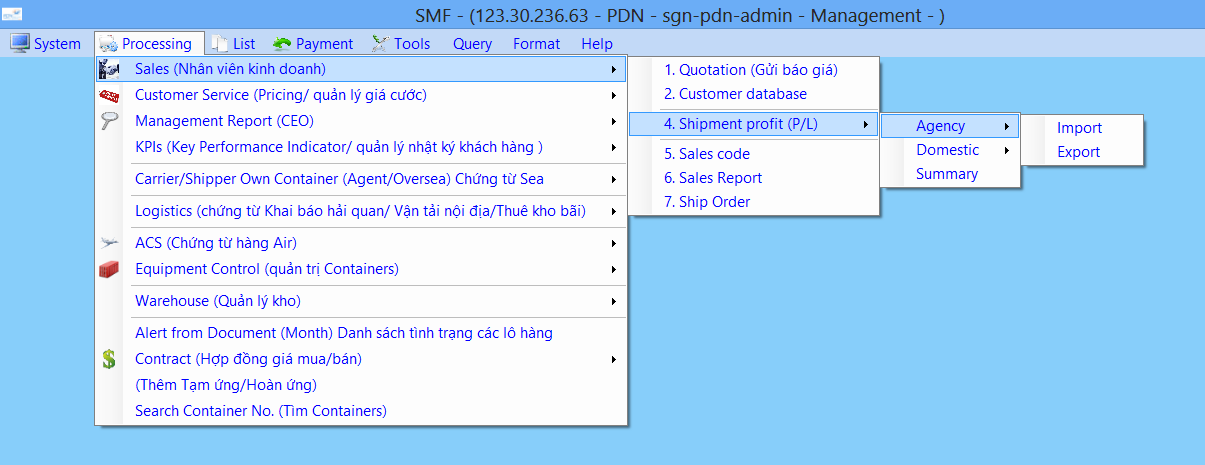 9
3.1/3.2 :  Agency-> Import/Export
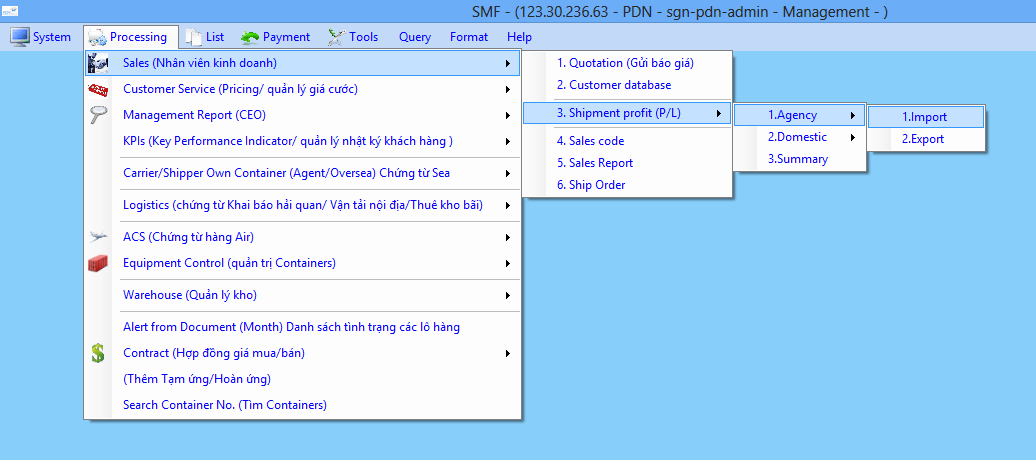 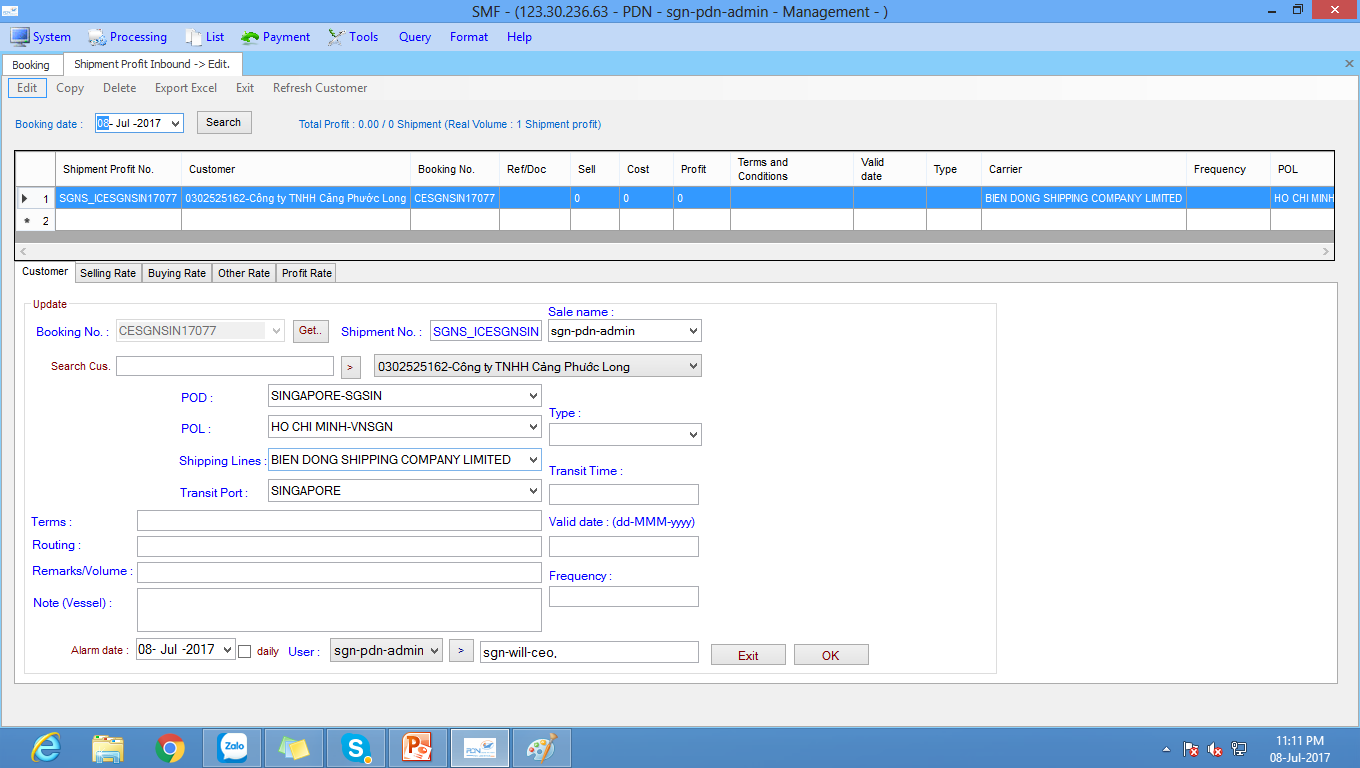 10
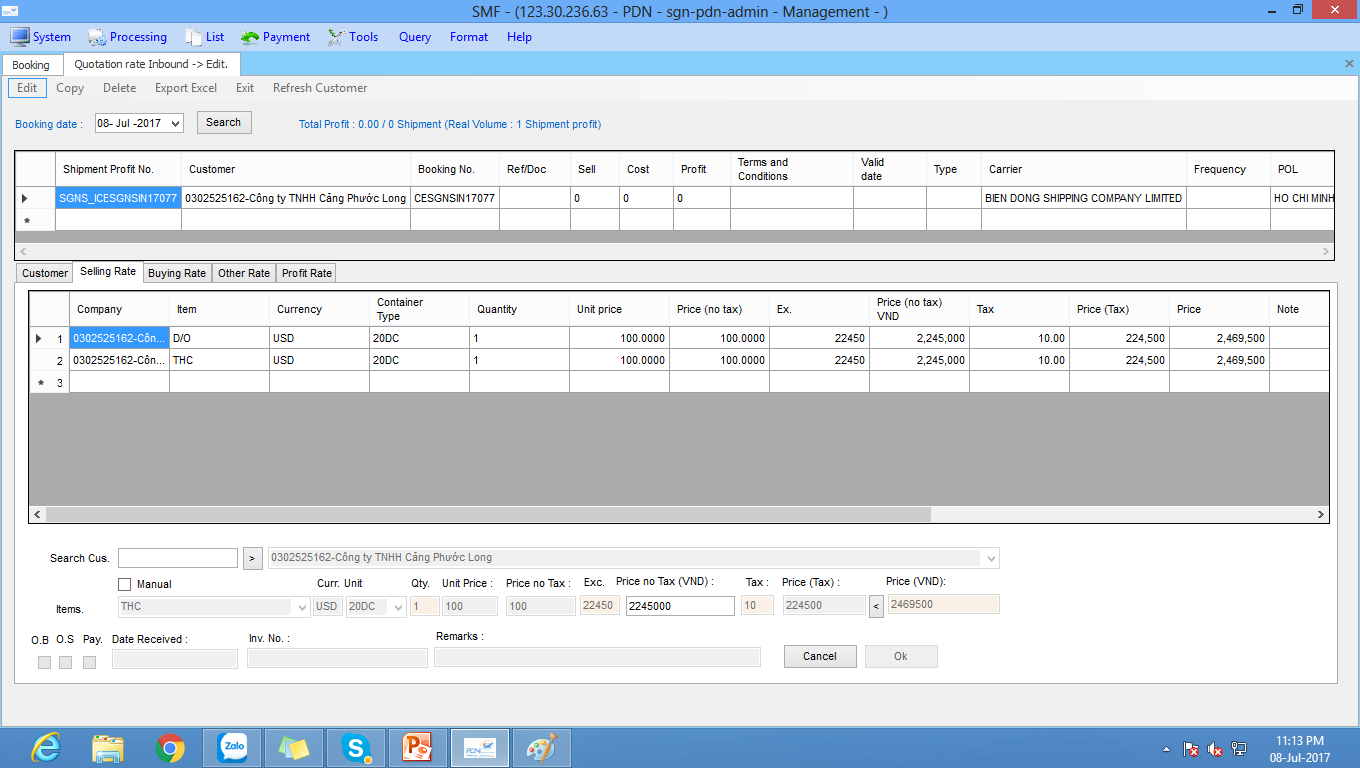 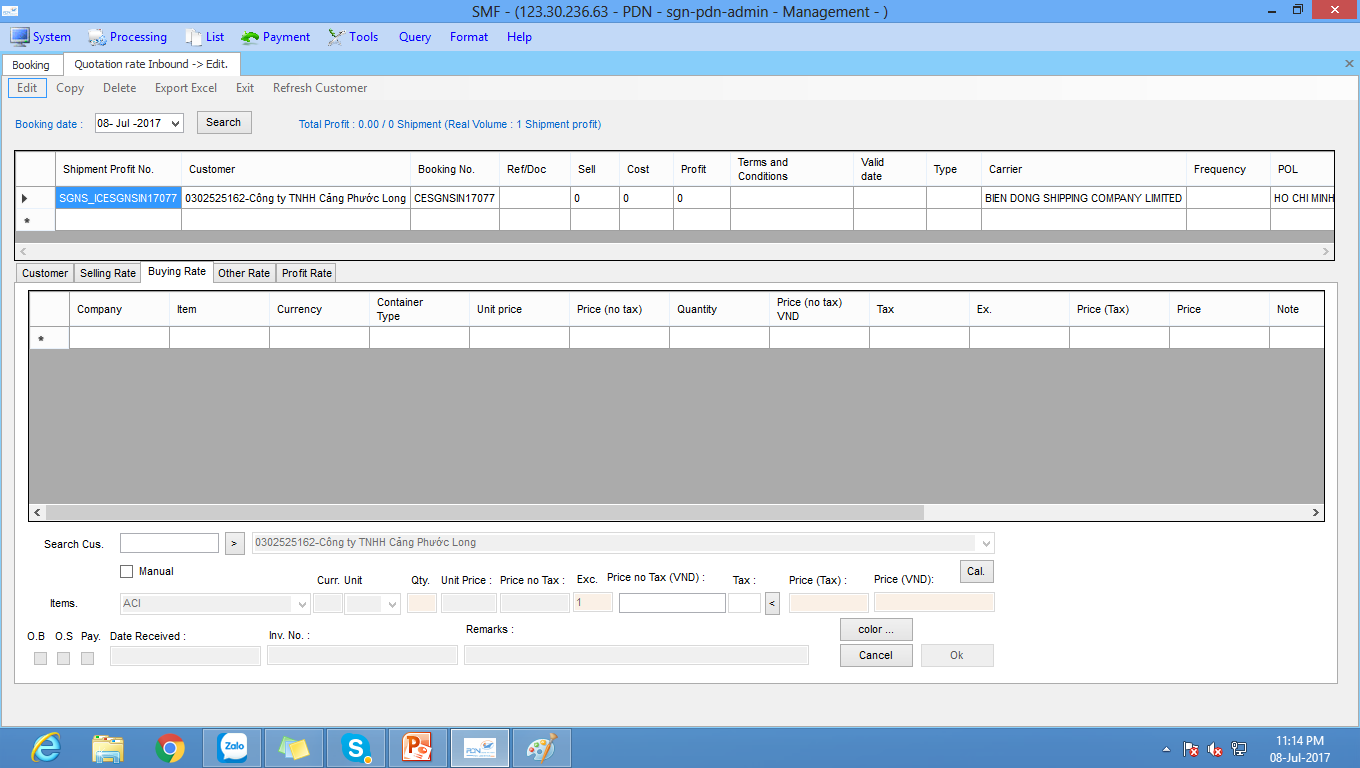 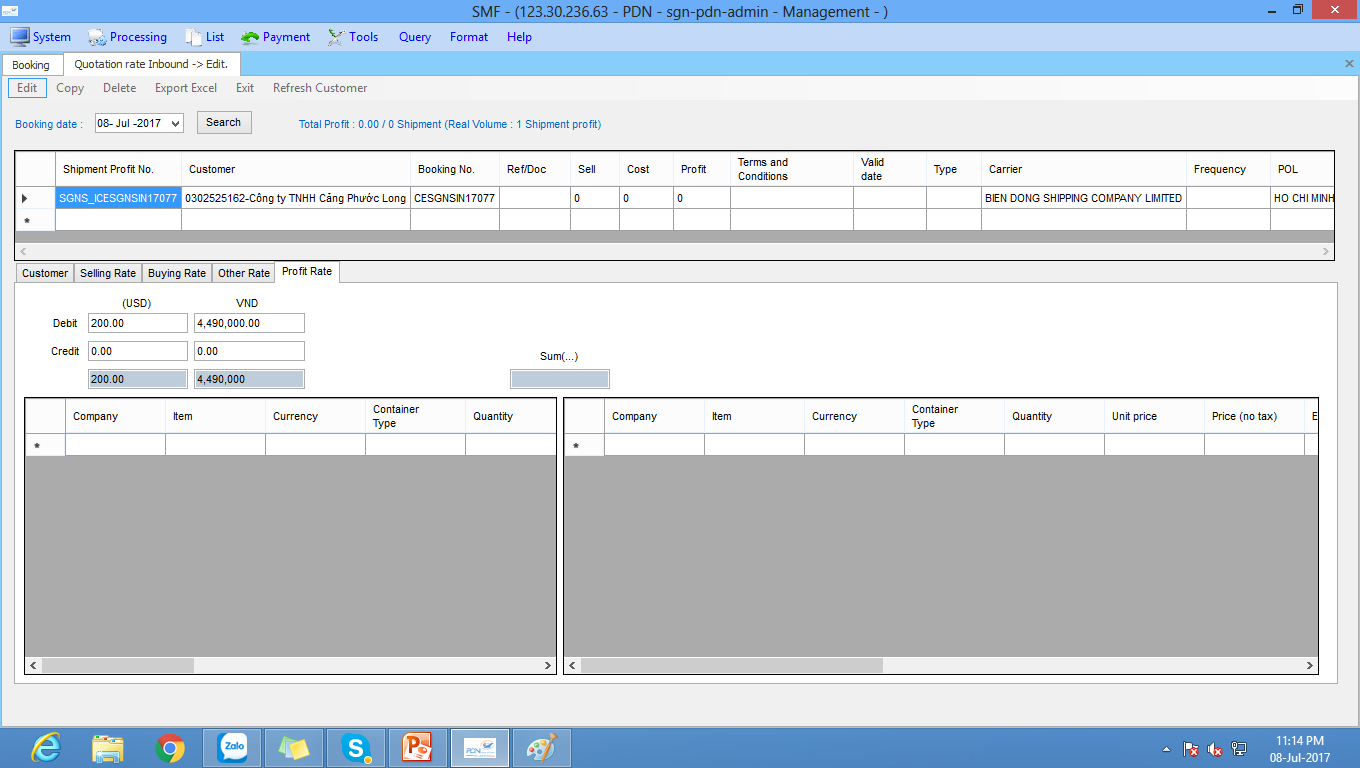 11
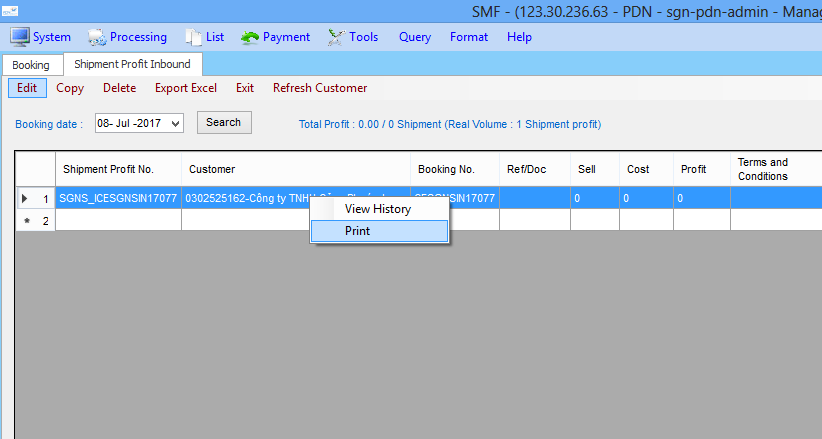 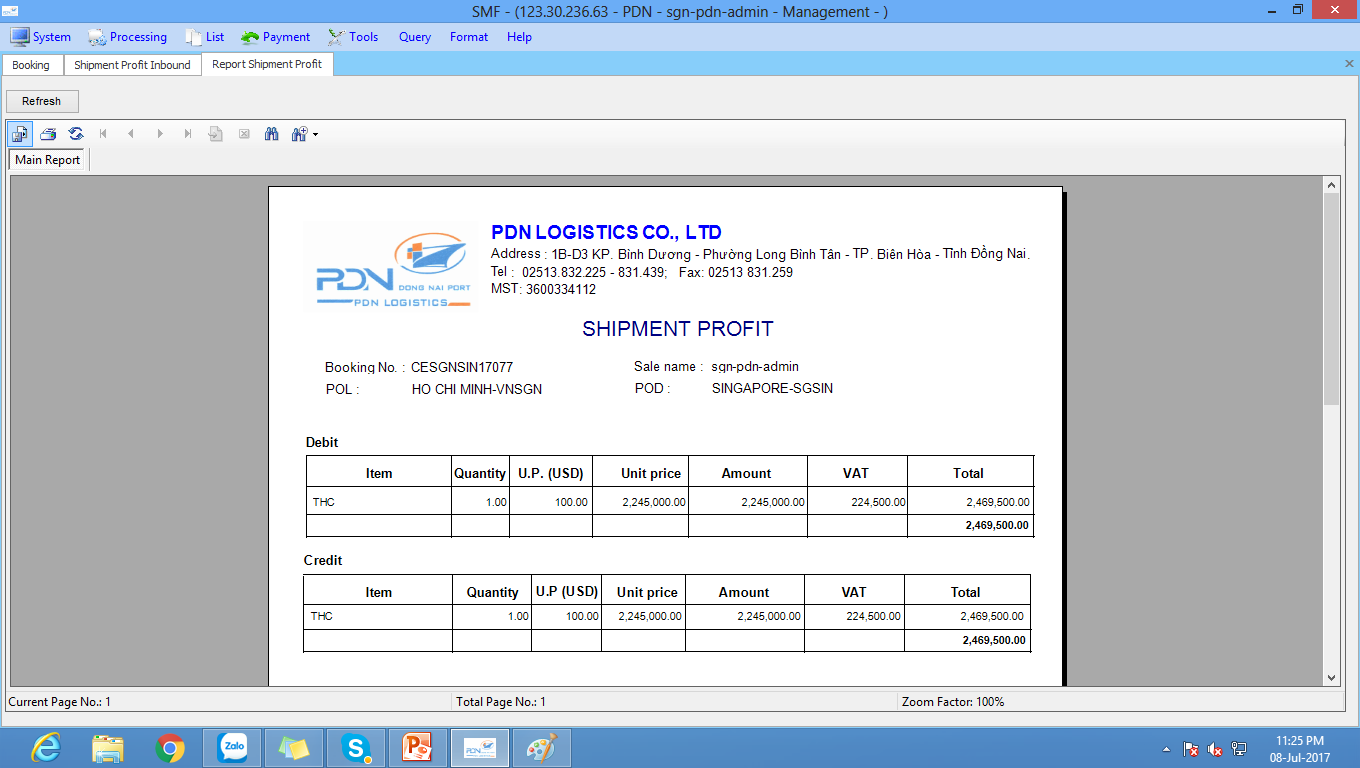 12
3.3 Summary
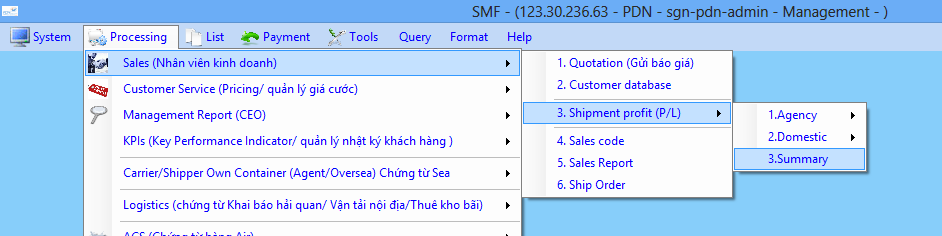 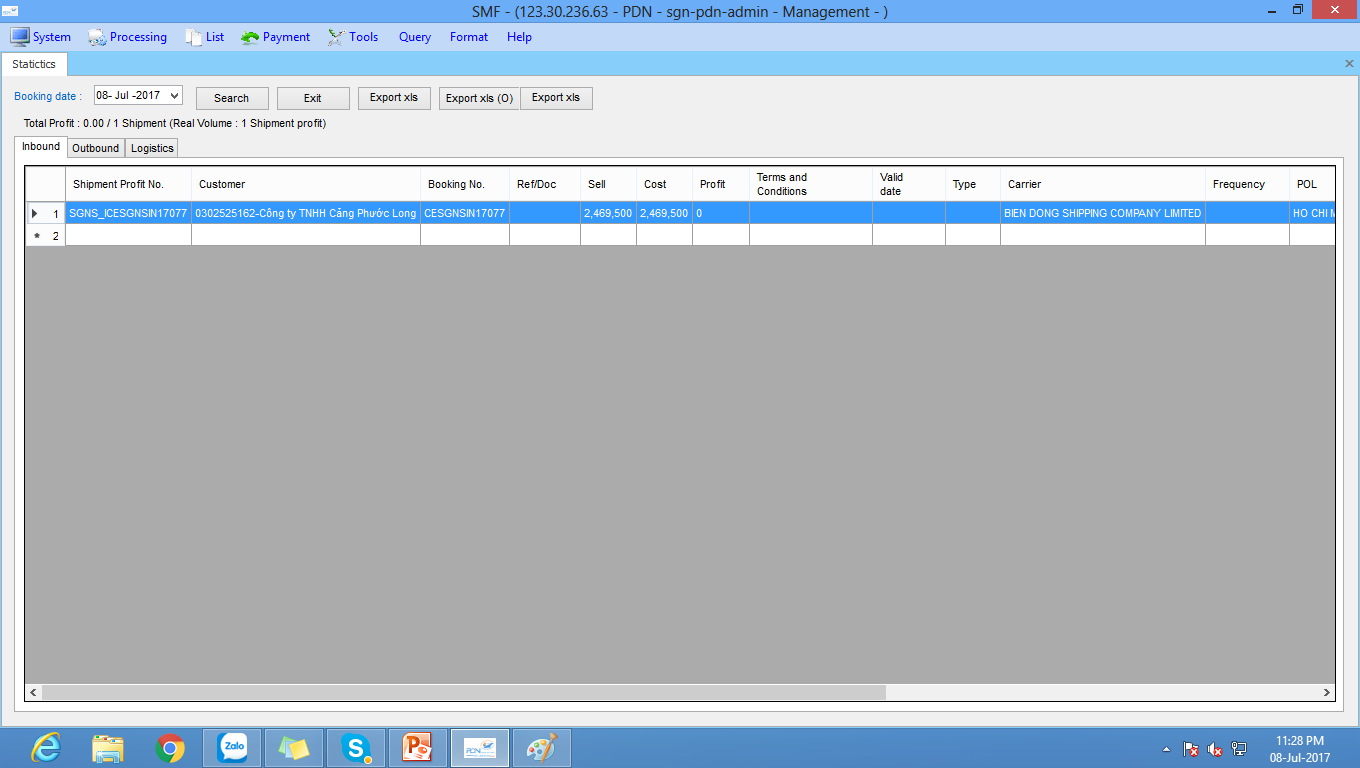 13
4. Sales code(Quản lý danh sách sales)
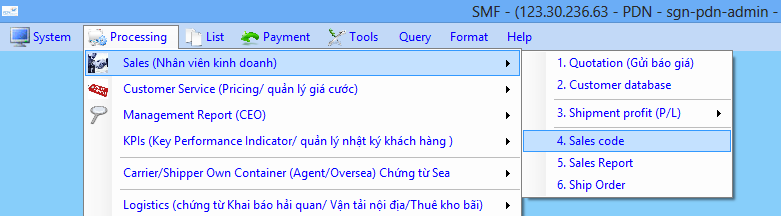 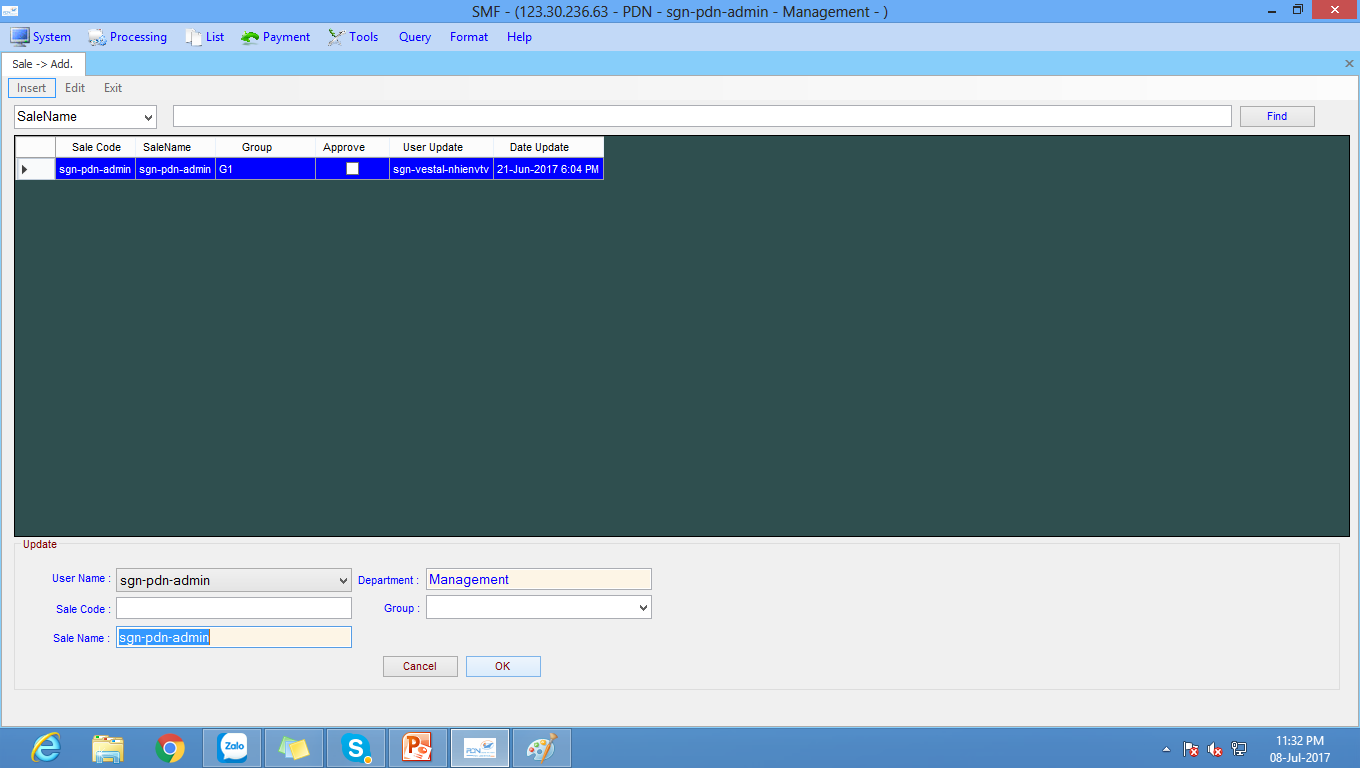 14
5. Sales report(Repot lợi nhuận từng  sales)
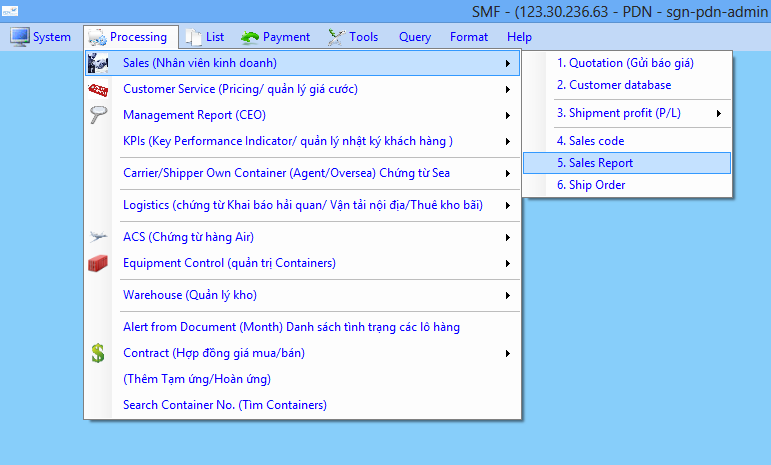 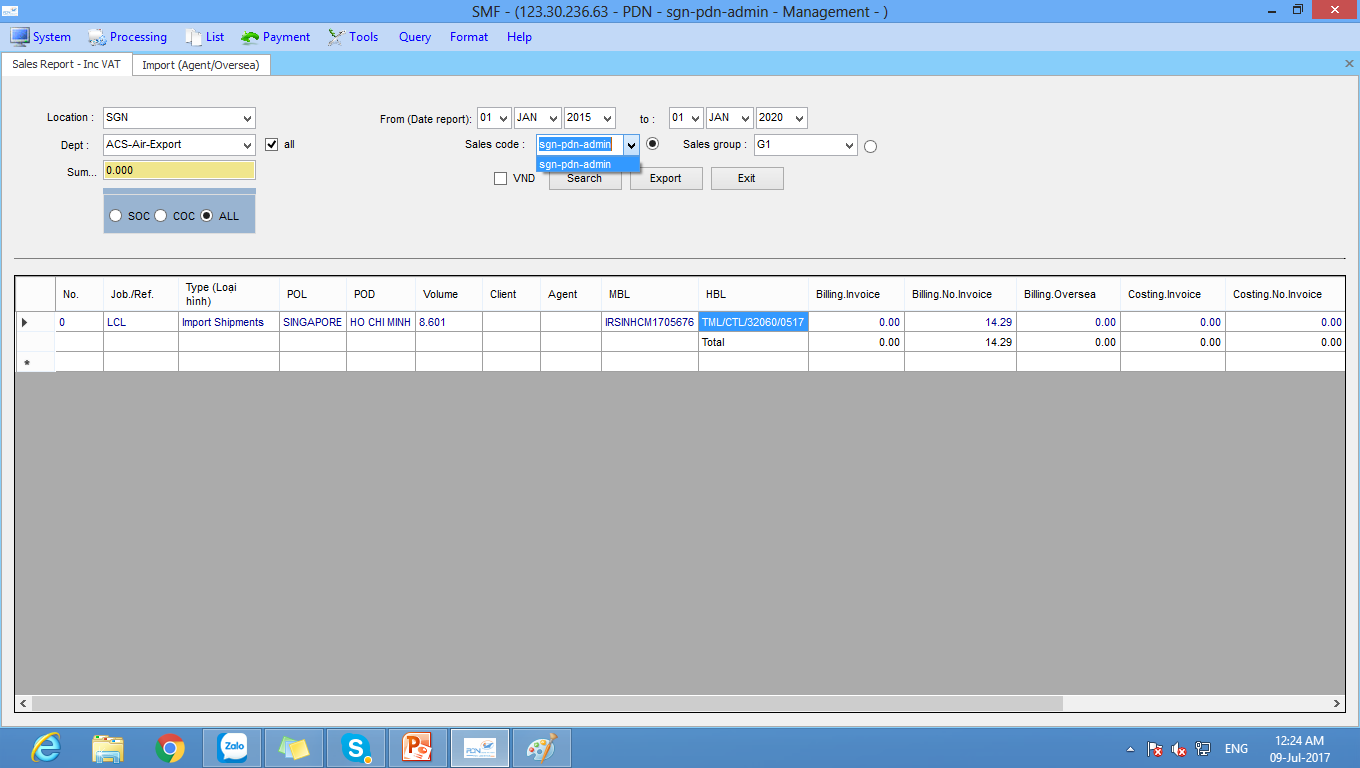 15
6. Ship order (Booking)
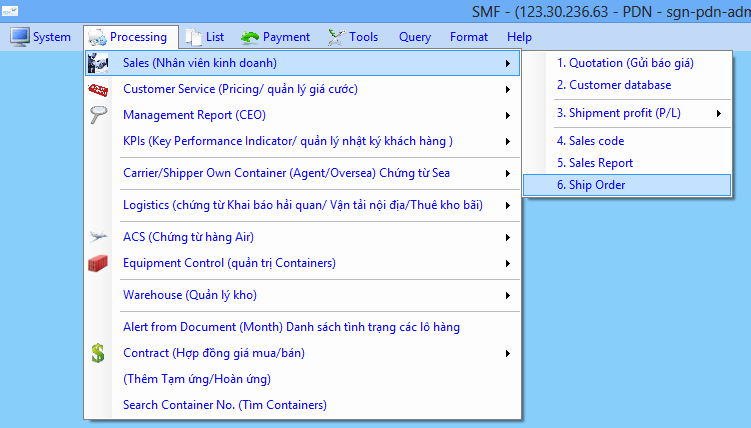 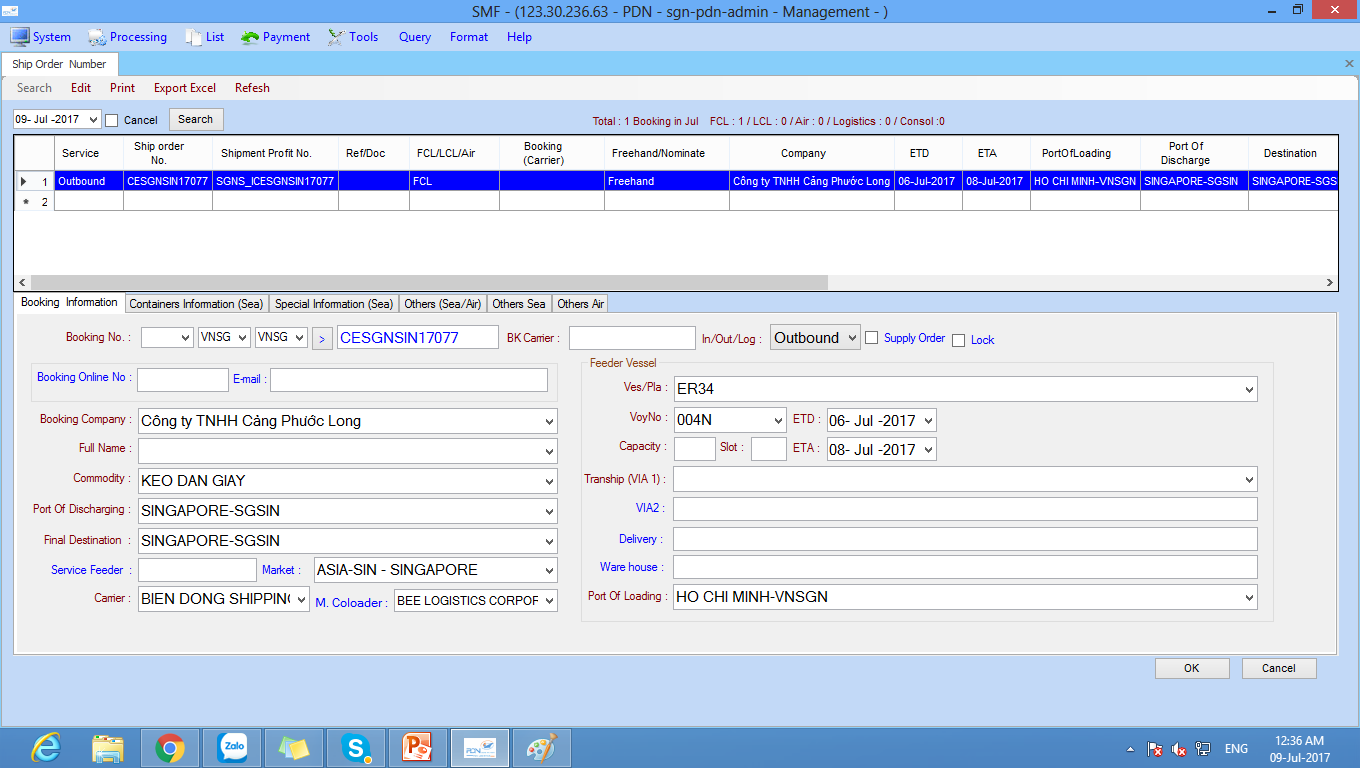 Tạo số Booking
16
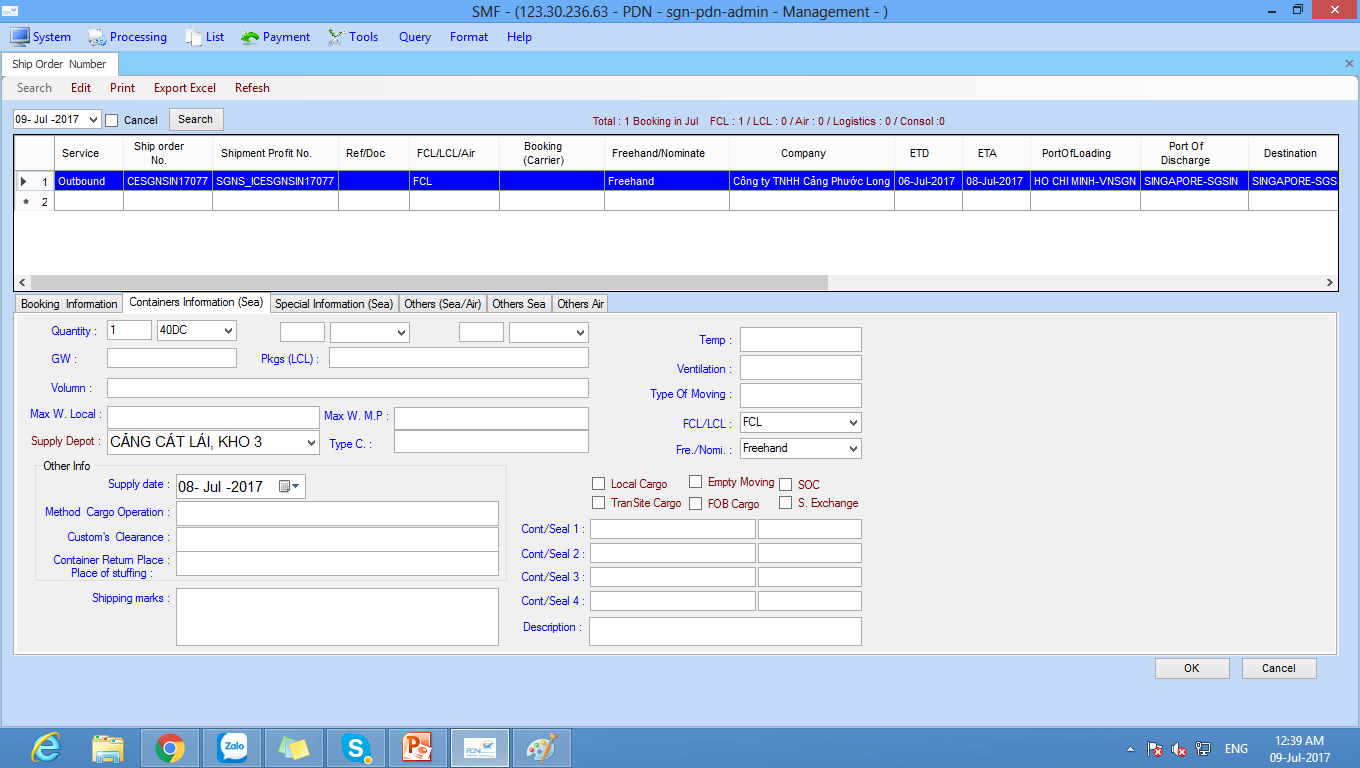 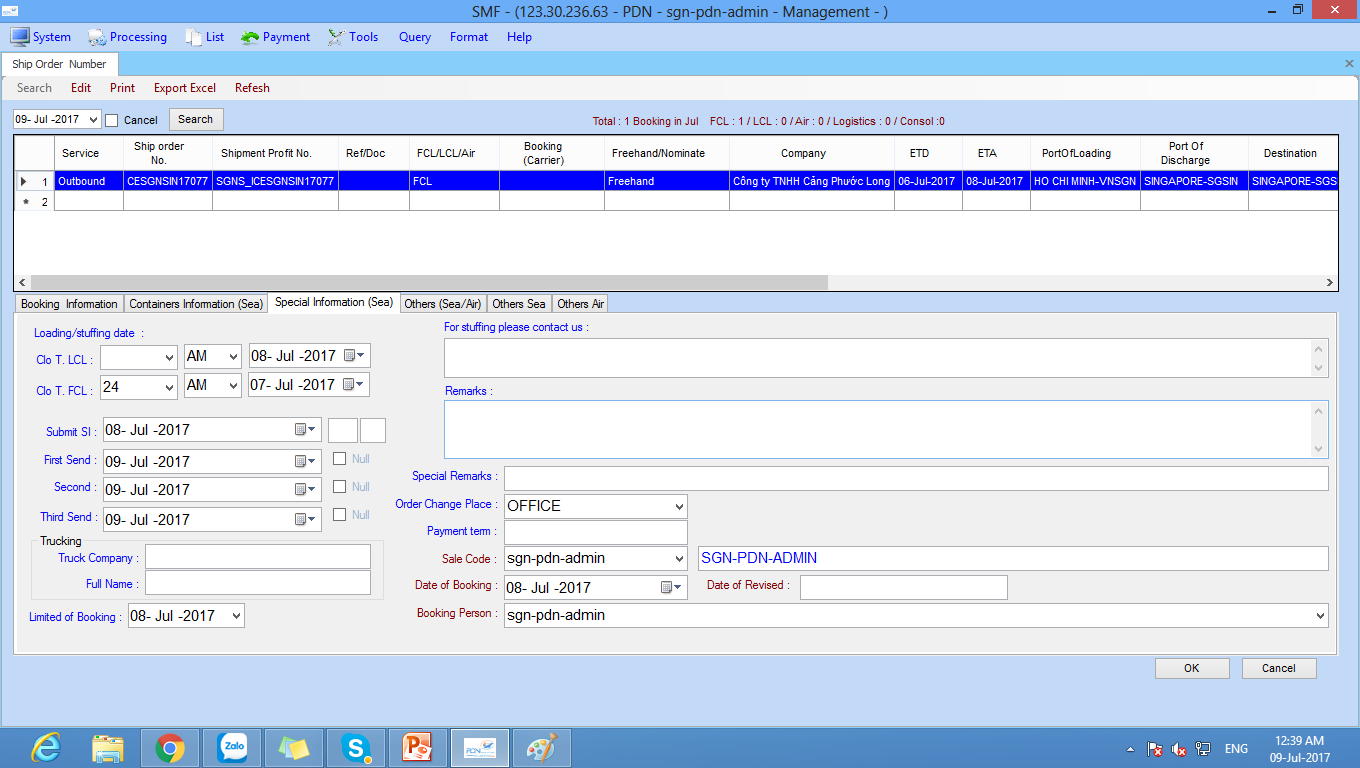 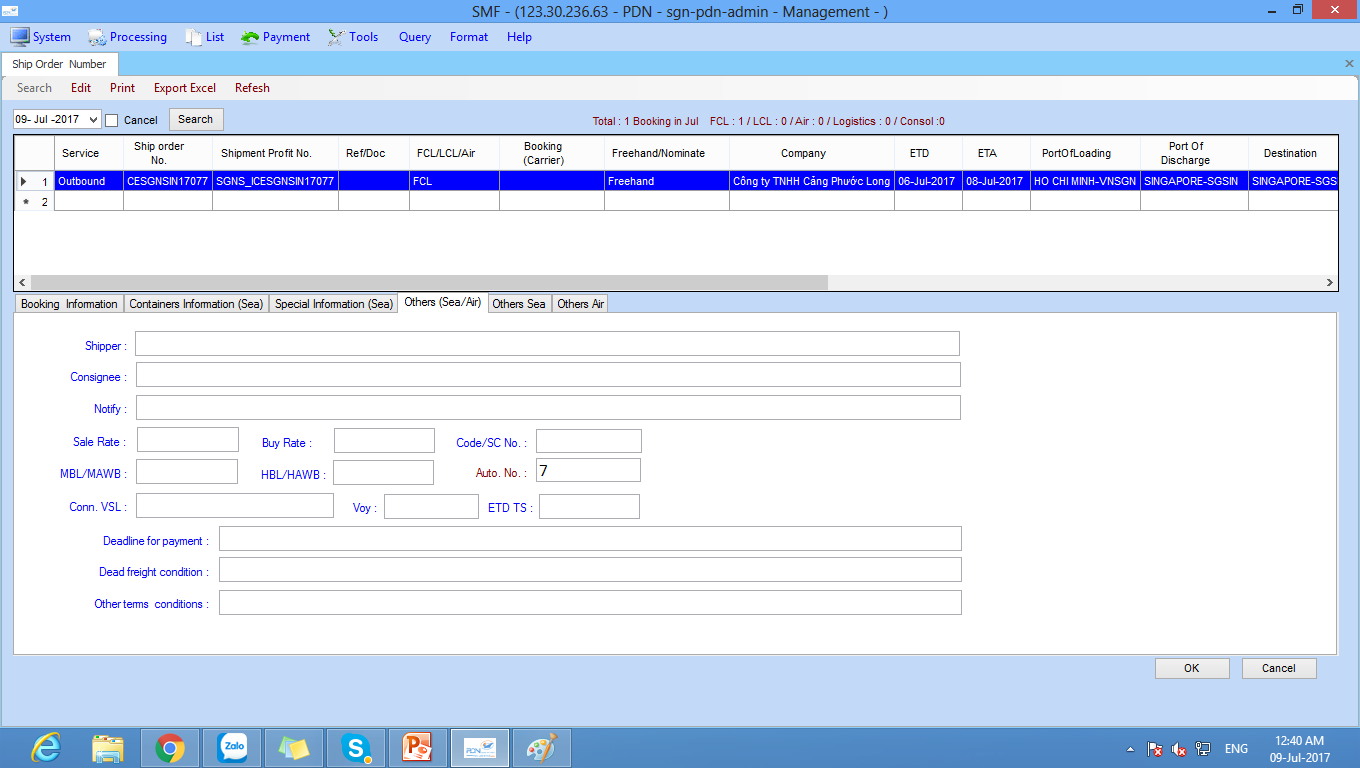 17
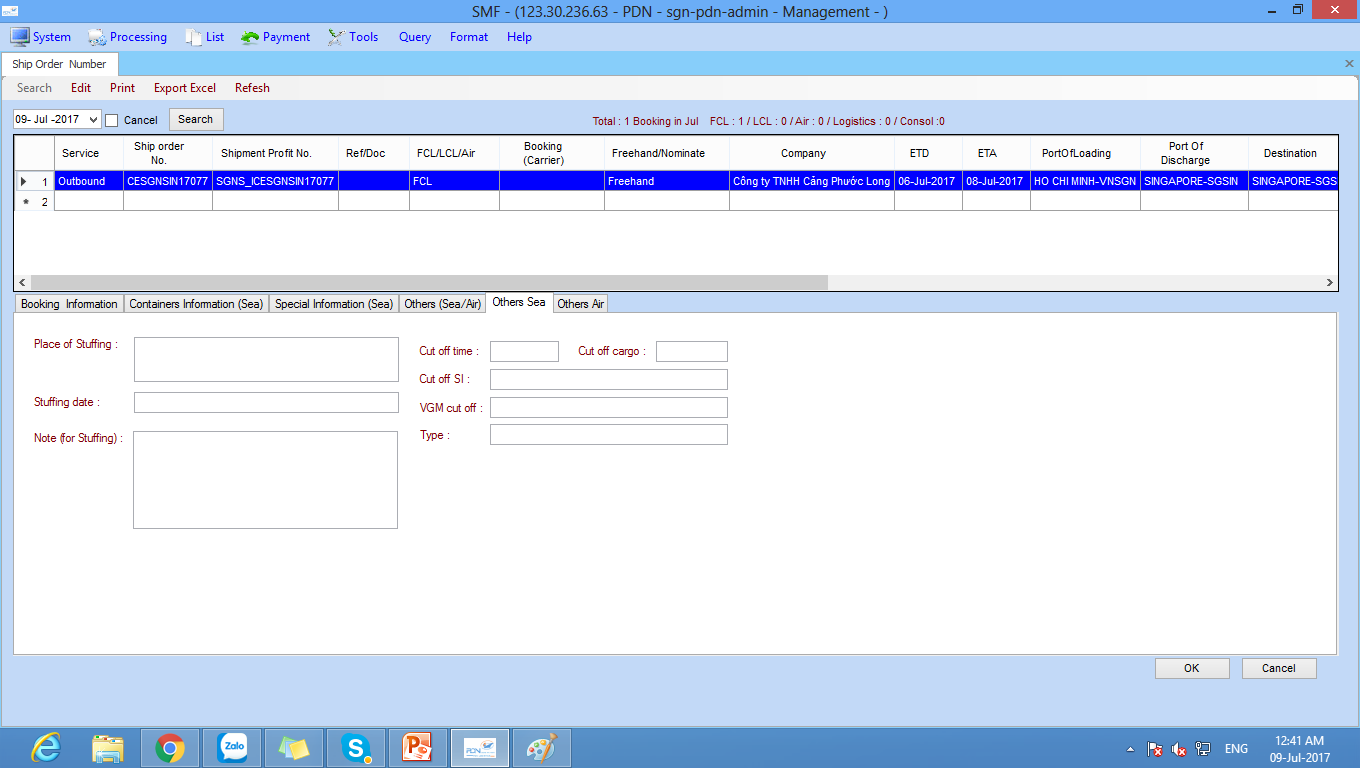 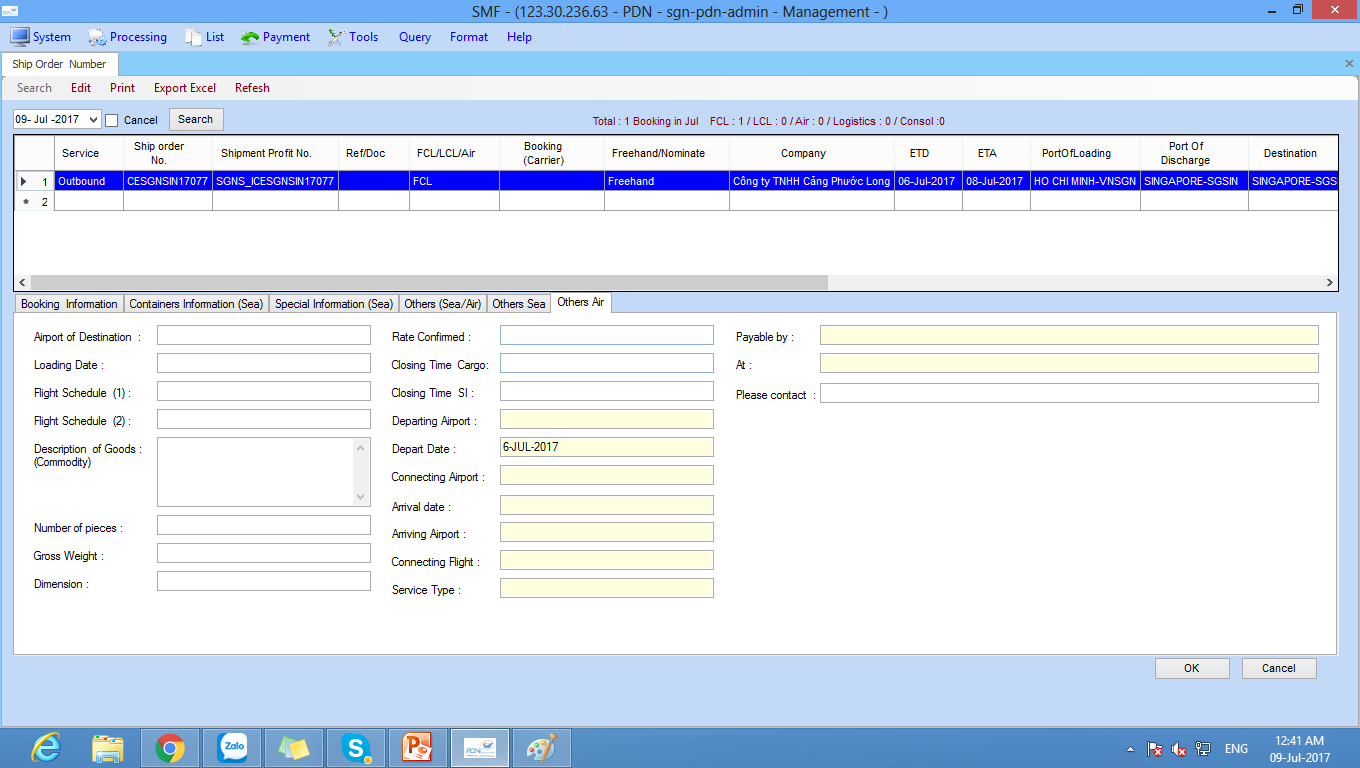 18
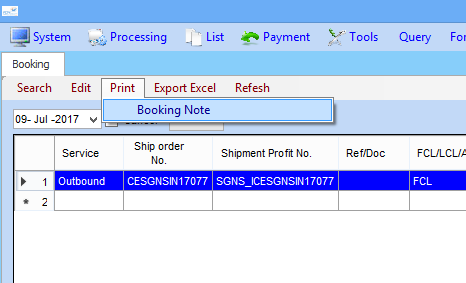 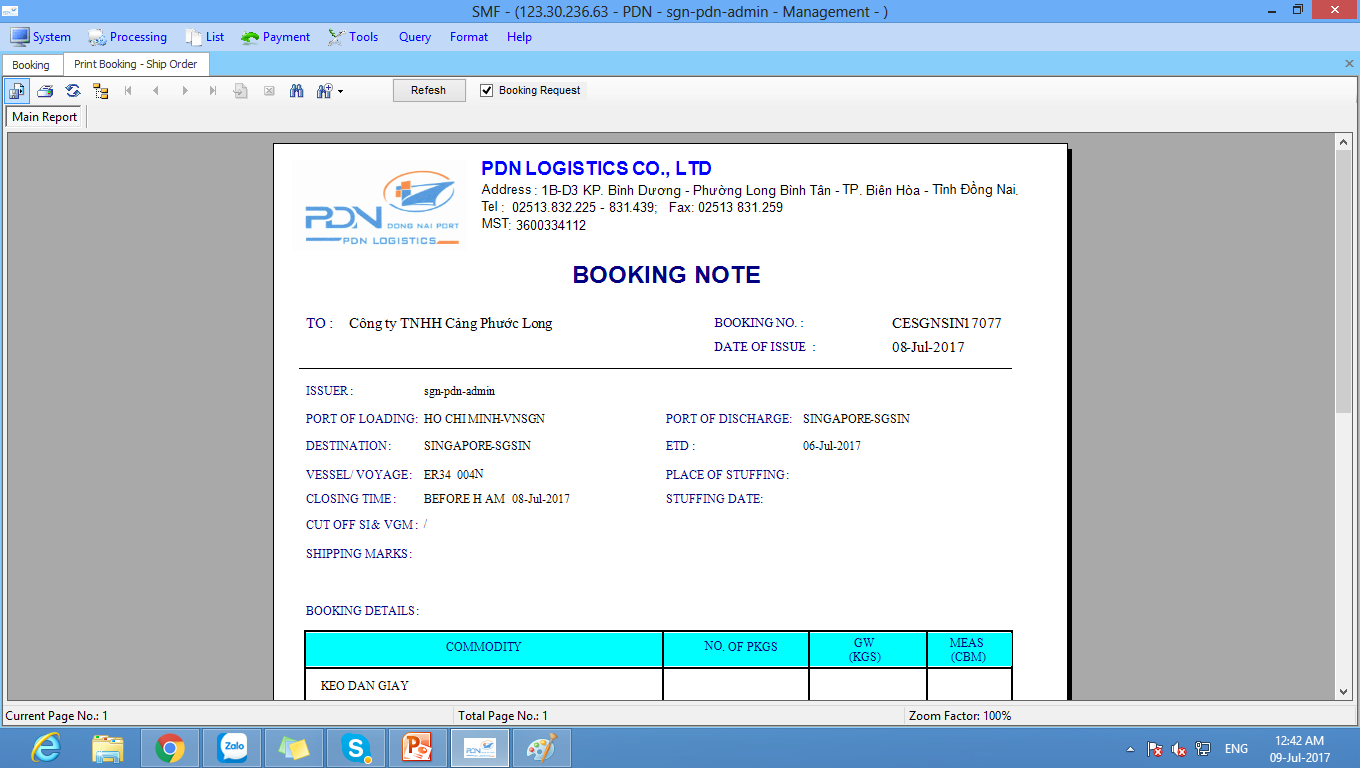 19
II/ CUSTOMER SERVICE (PRICING, QUẢN LÝ GIÁ CƯỚC)
1. Schedule -> Import from Excel/Modify (manual)2. Sea tariff -> Import, Export -> FCL/LCL/Consol3. Ai tarriff -> Import, Export4. Items5. Local charges
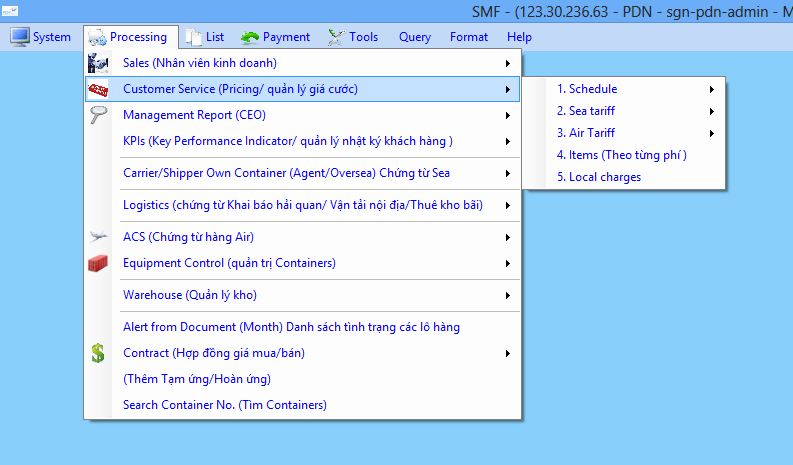 20
1. Schedule -> Import from Excel/Modify (manual)
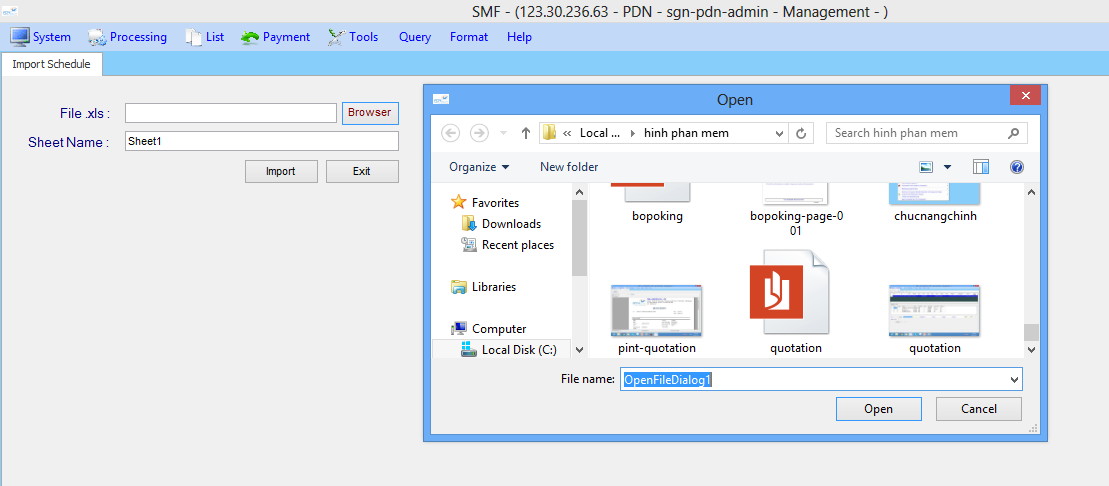 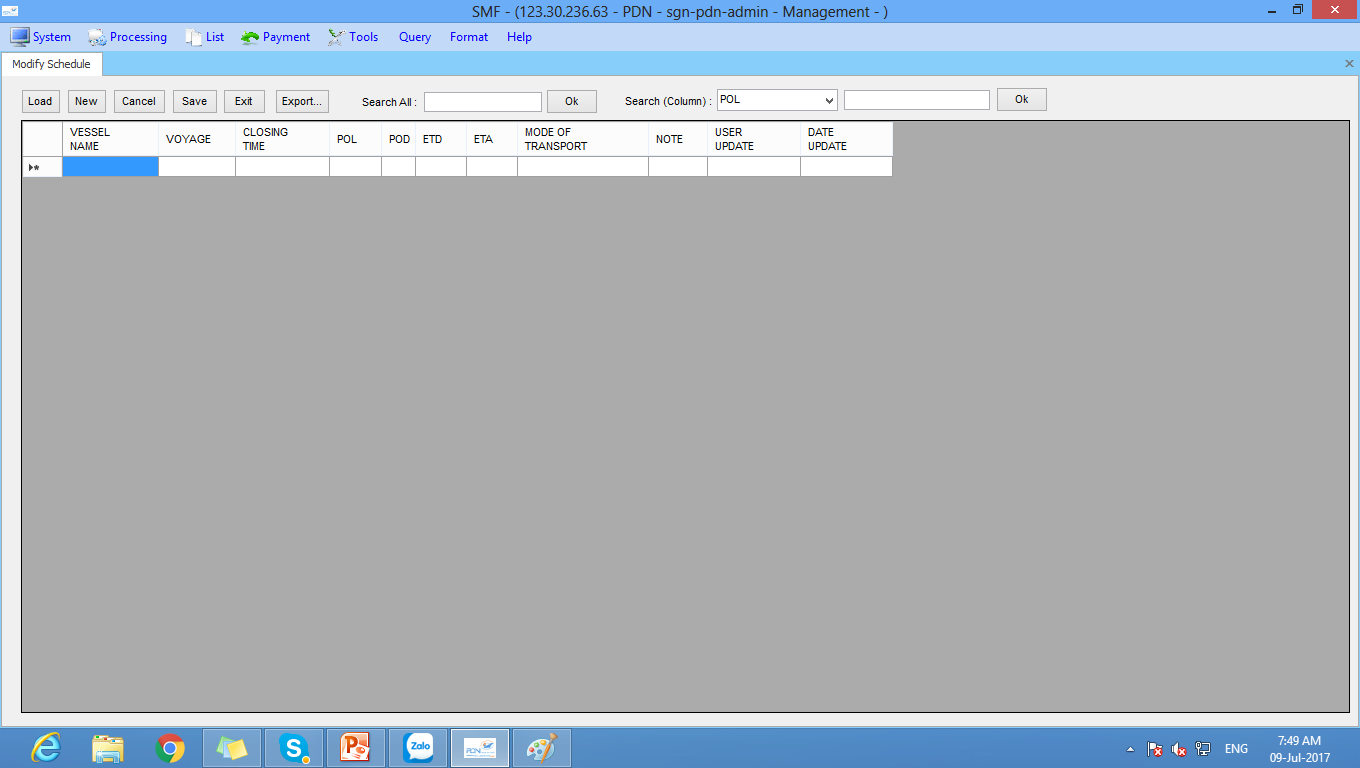 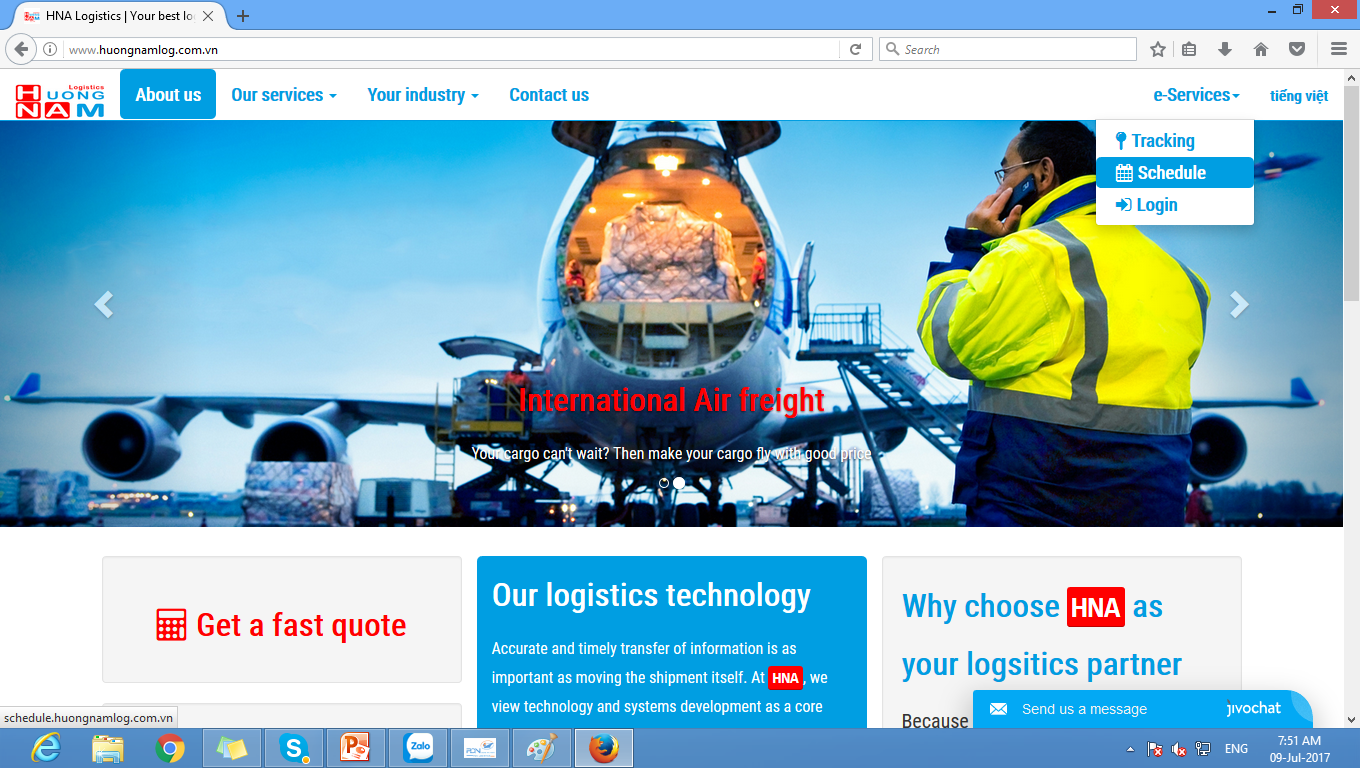 21
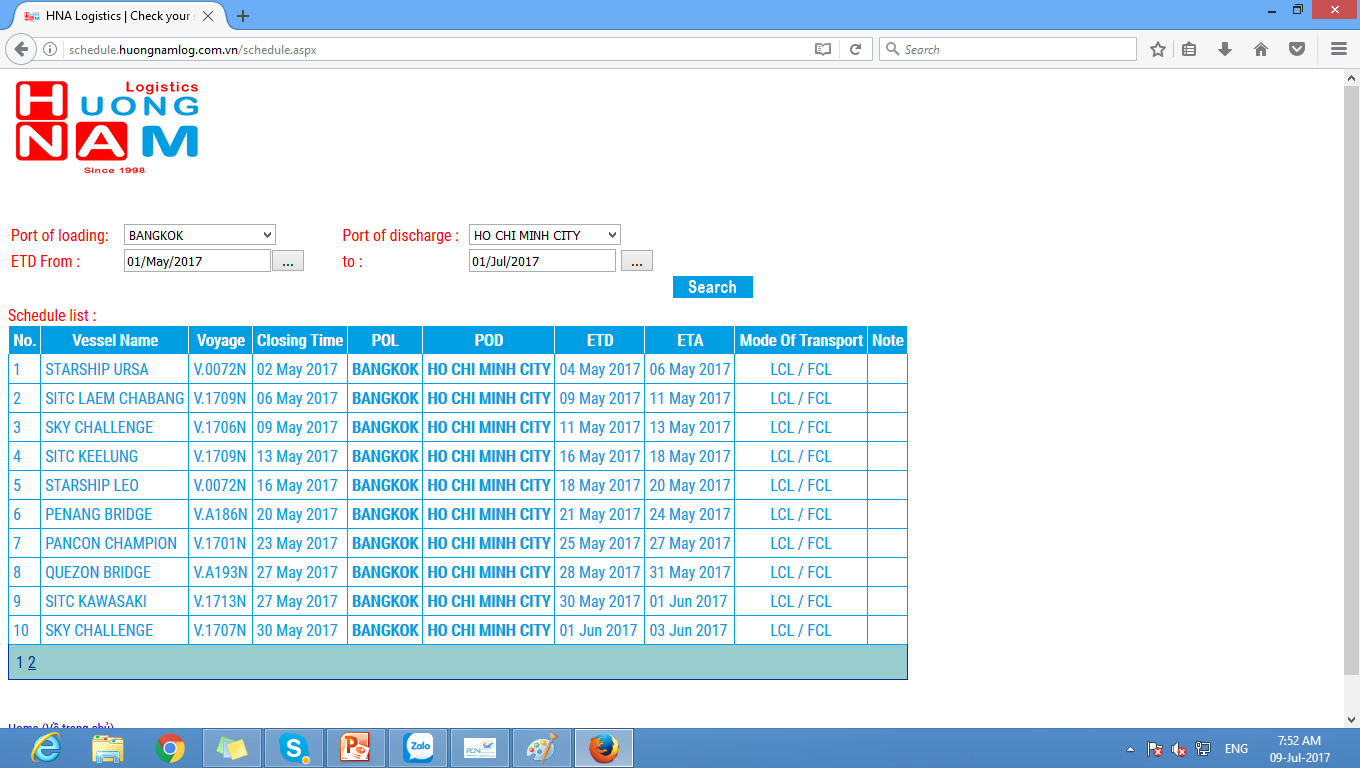 Xuất dữ liệu lên Website cho khách hàng theo dõi
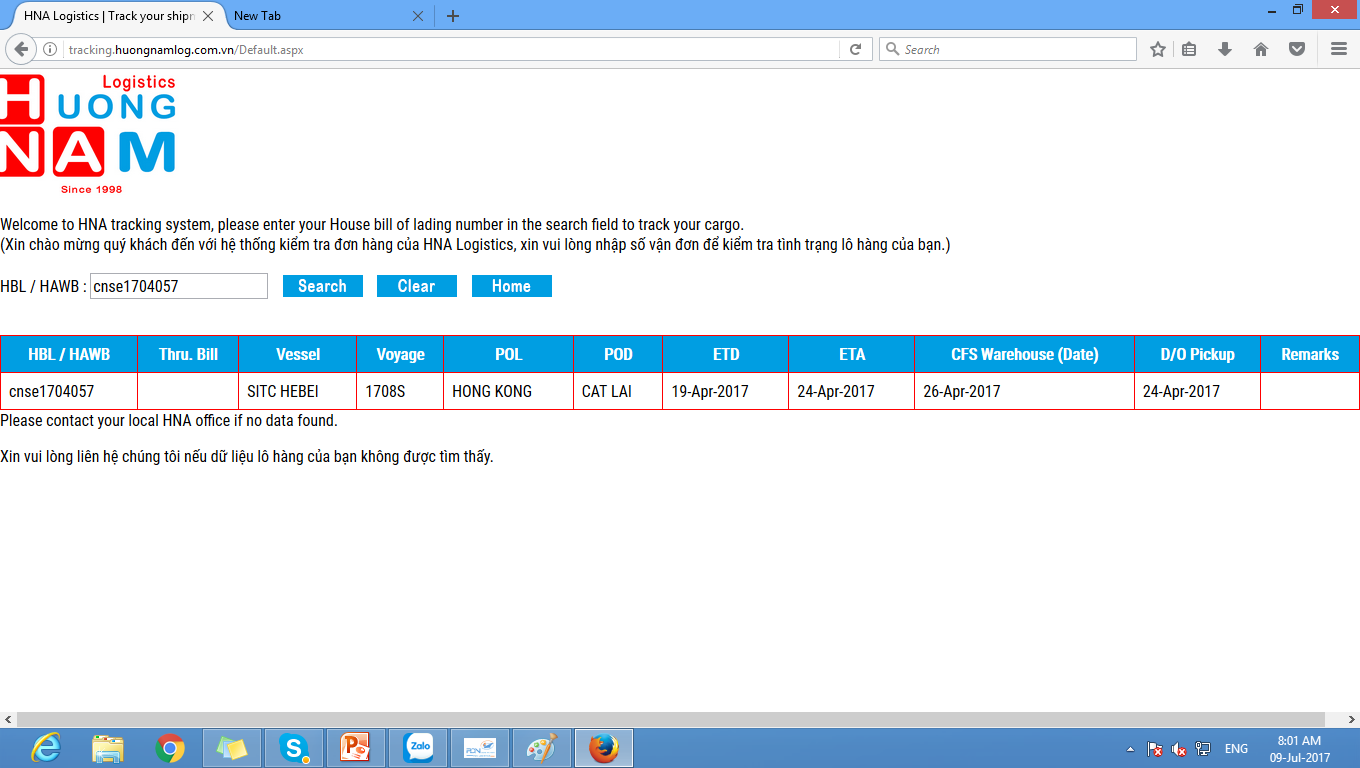 22
2. Sea tariff -> Import, Export -> FCL/LCL/Consol
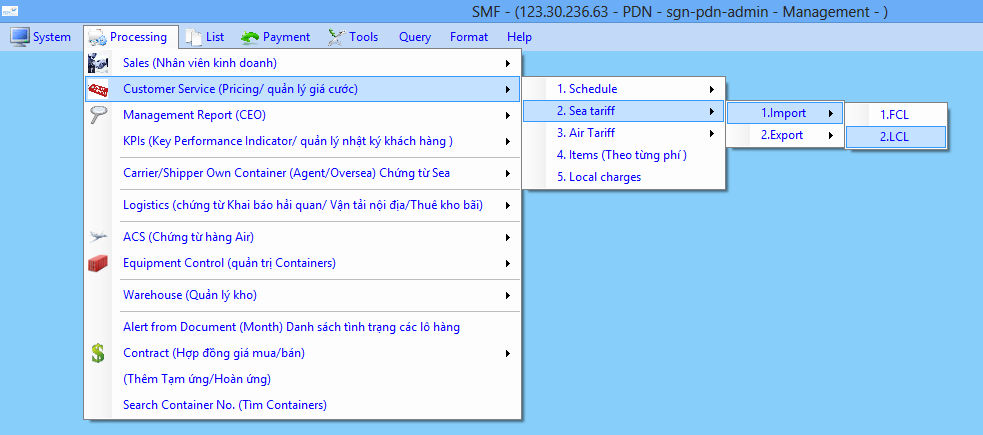 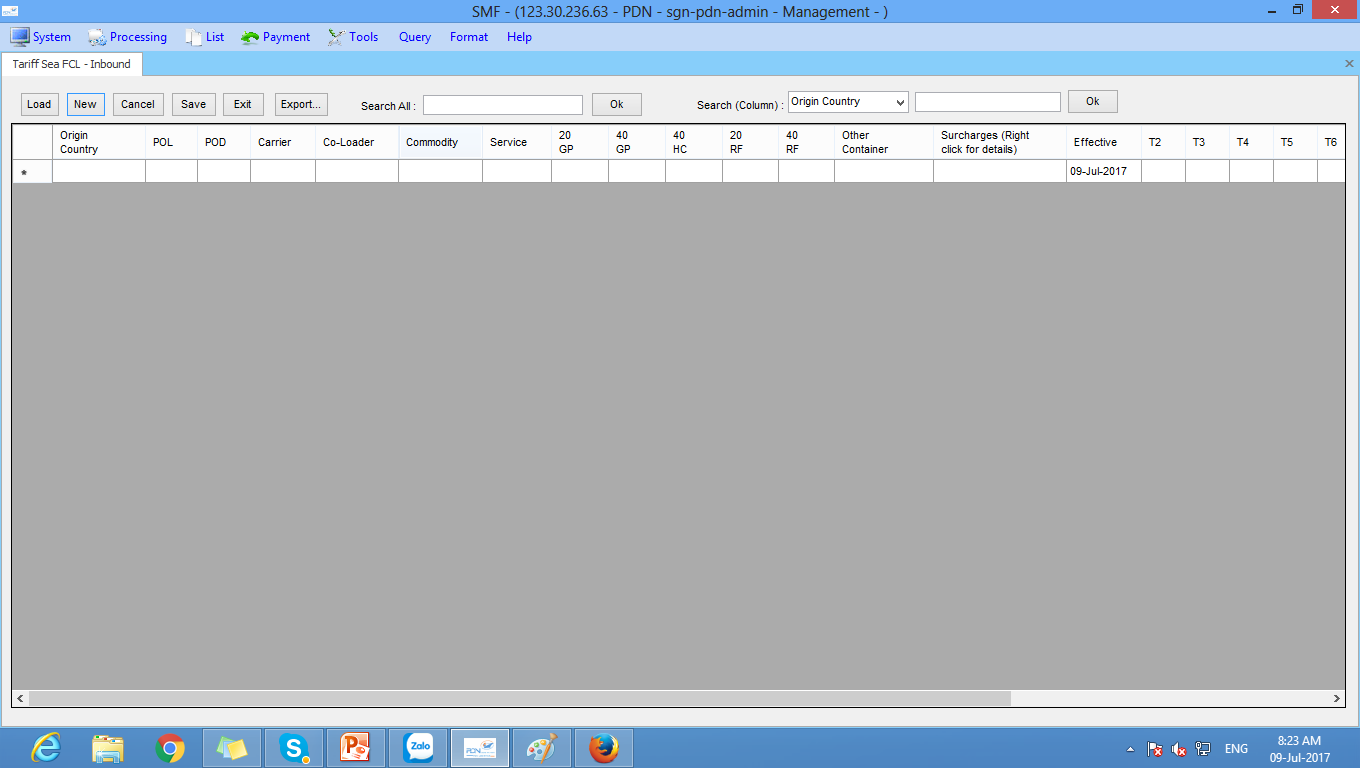 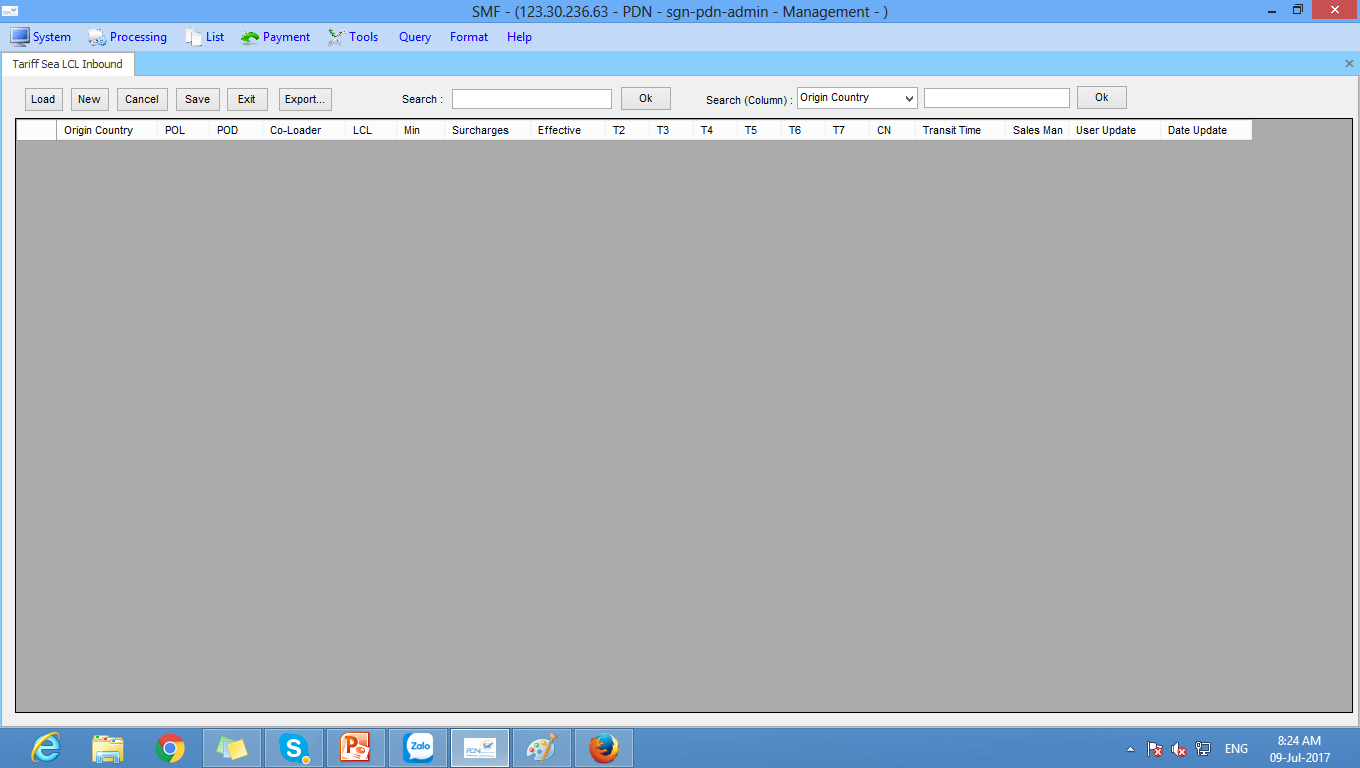 23
3. Ai tarriff -> Import, Export
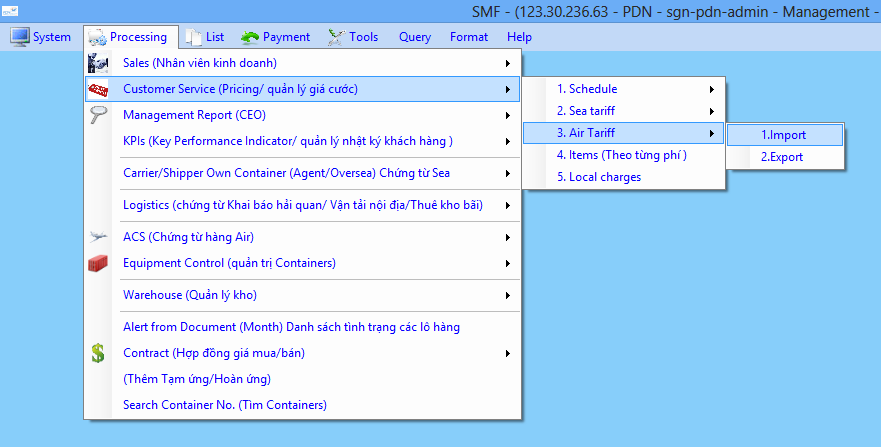 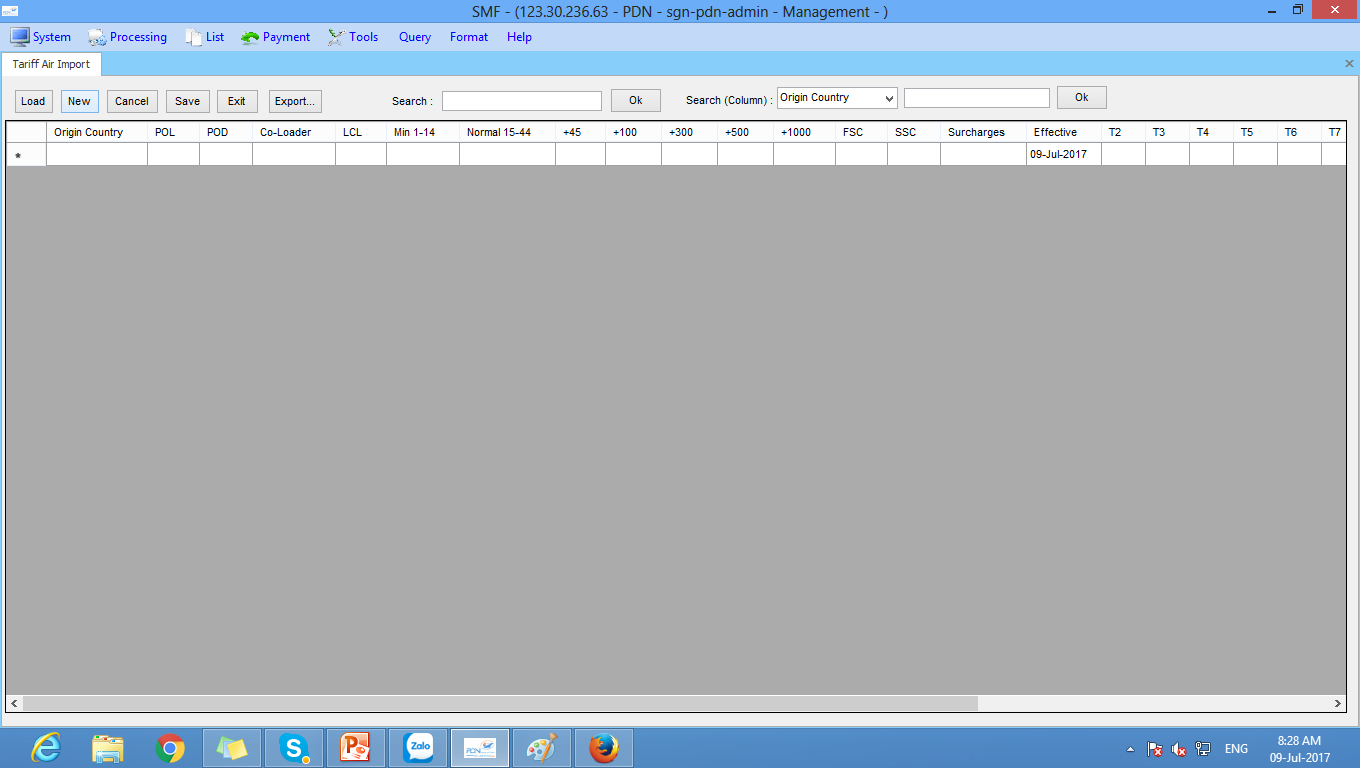 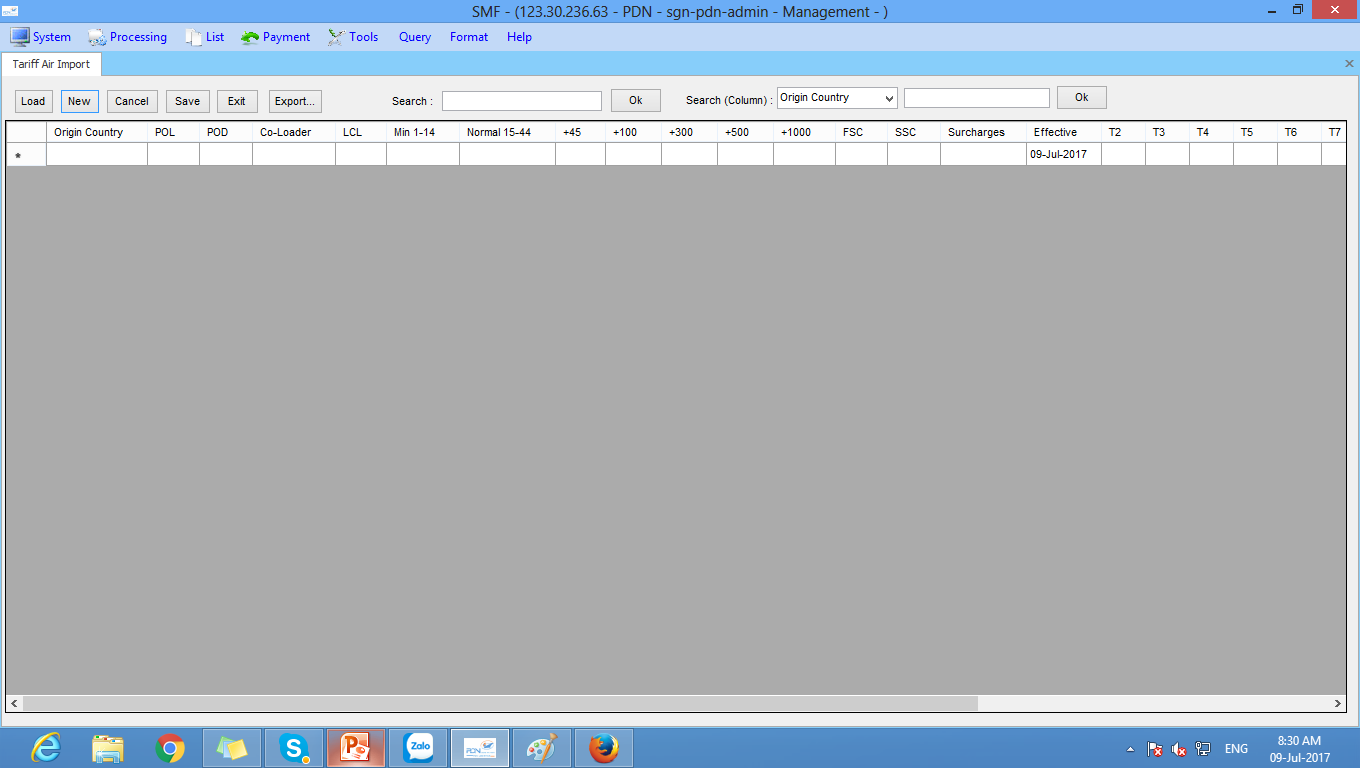 24
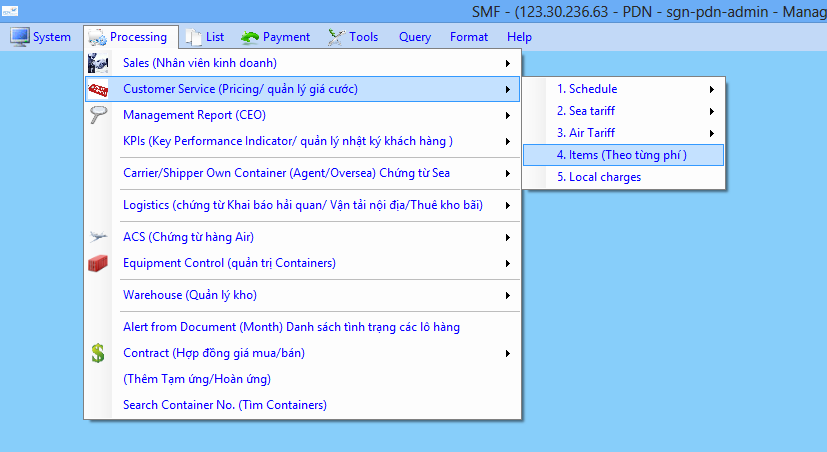 4. Items (quản lý giá theo tên phí)
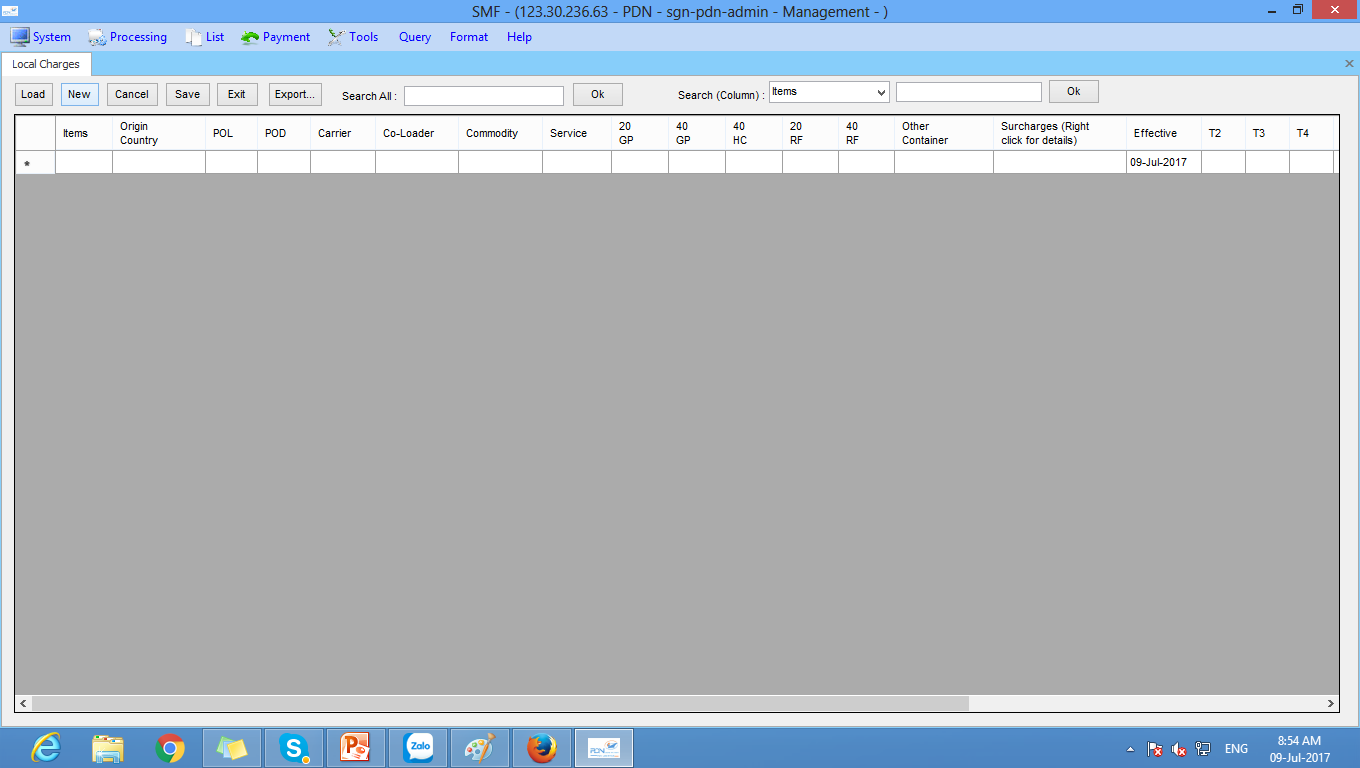 25
5. Local charges (theo dõi phí local charges của hãng tàu)
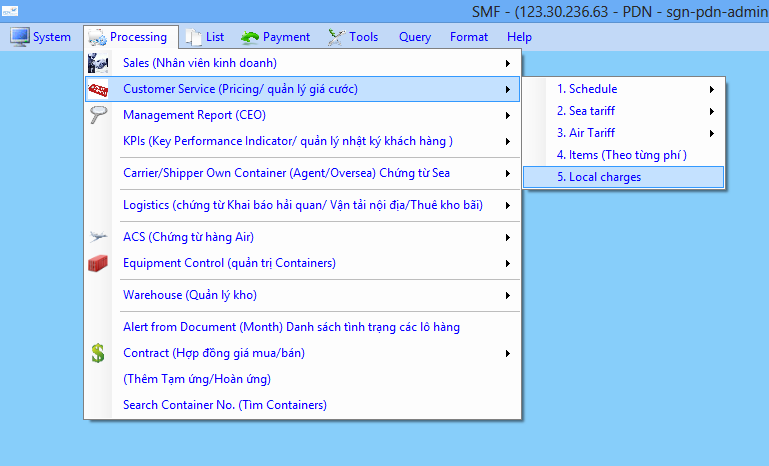 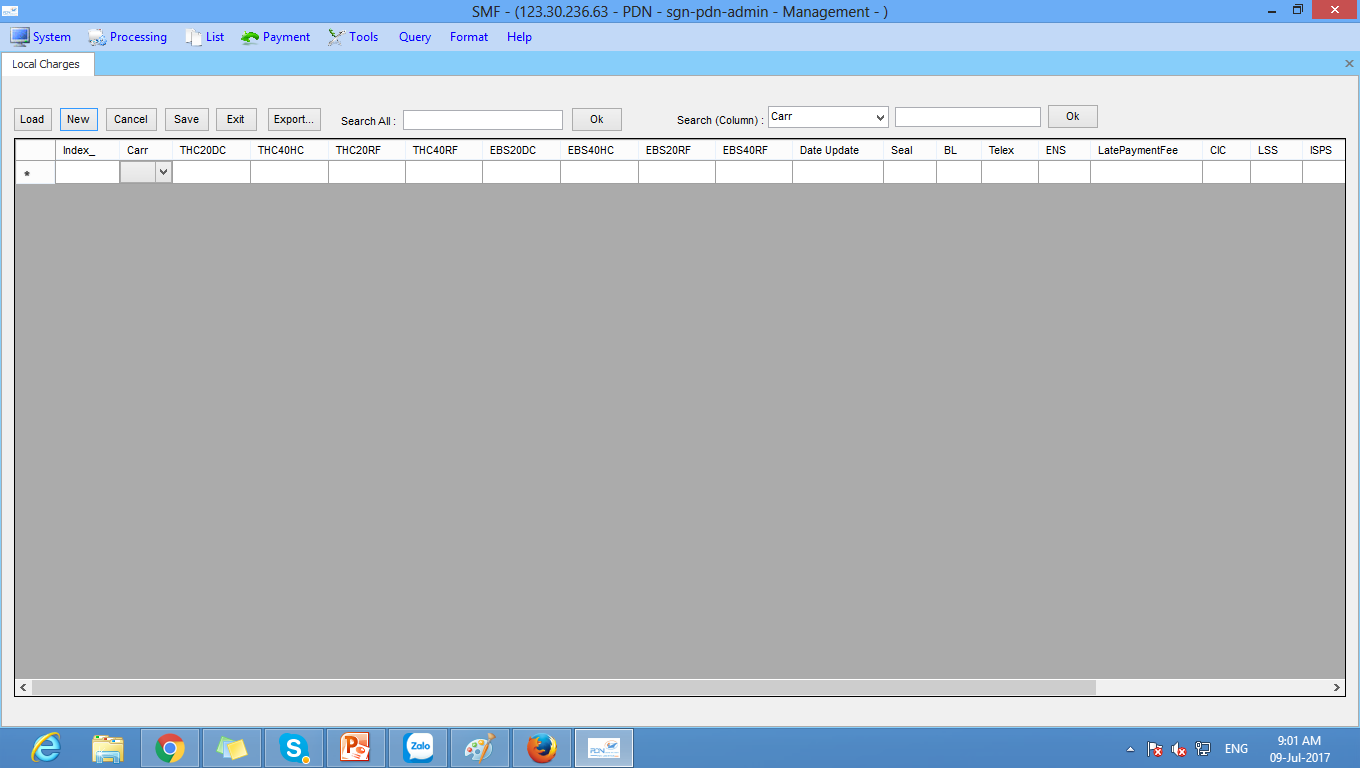 26
III/ MANAGEMENT  REPORT (CEO)
Các Báo cáo/Thống kê phục vụ cho Quản lý.
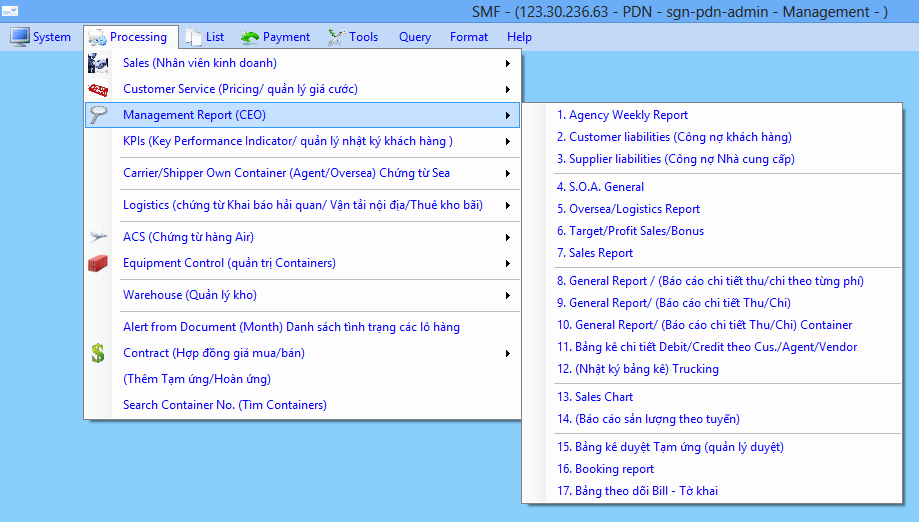 27
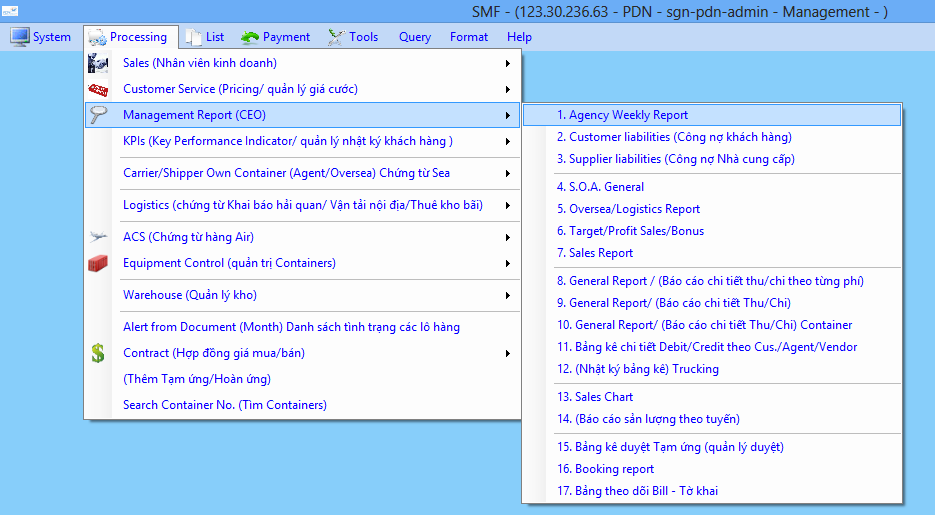 1. Agency Weekly Report
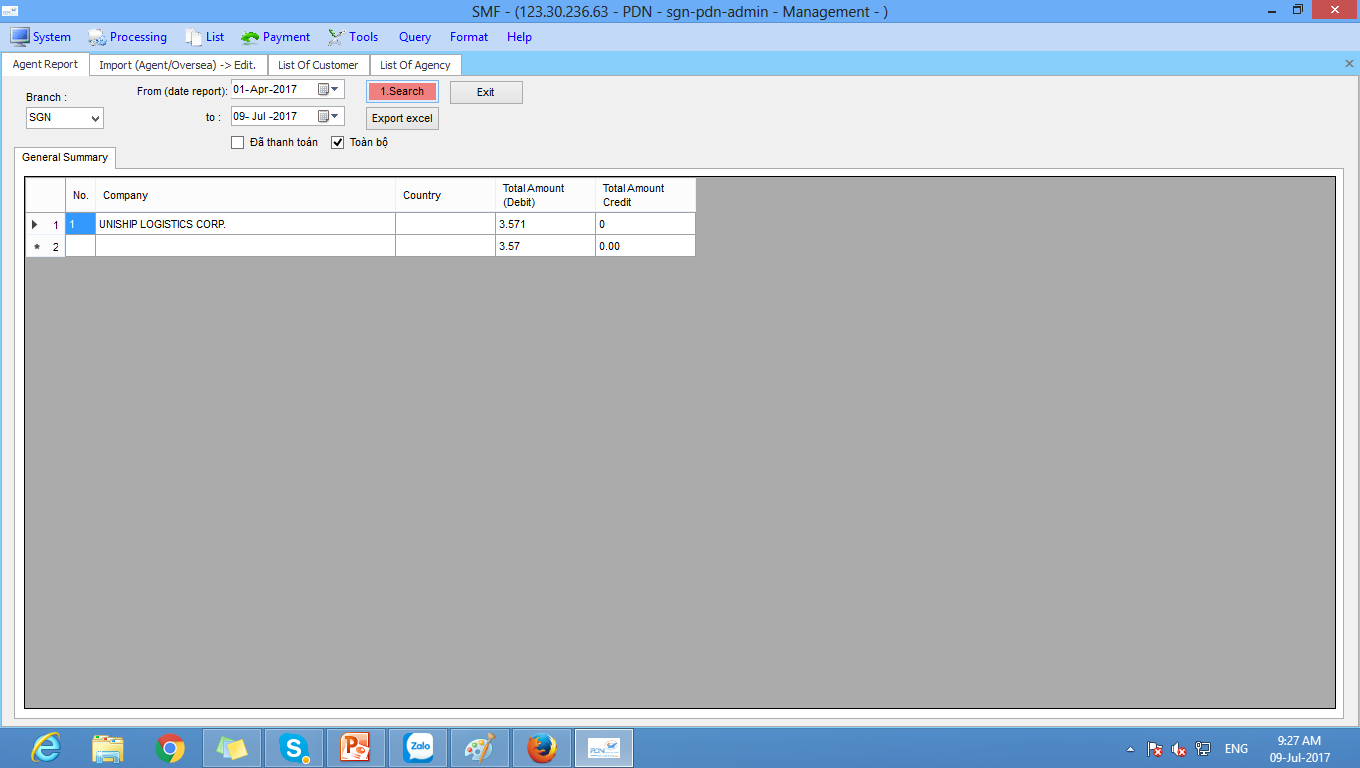 28
2. Customer Liabilities (công nợ khách hàng)
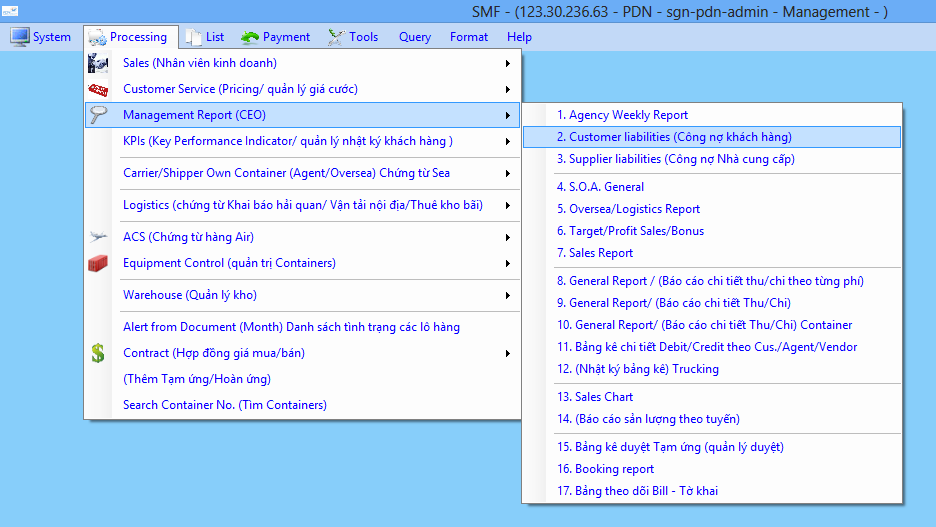 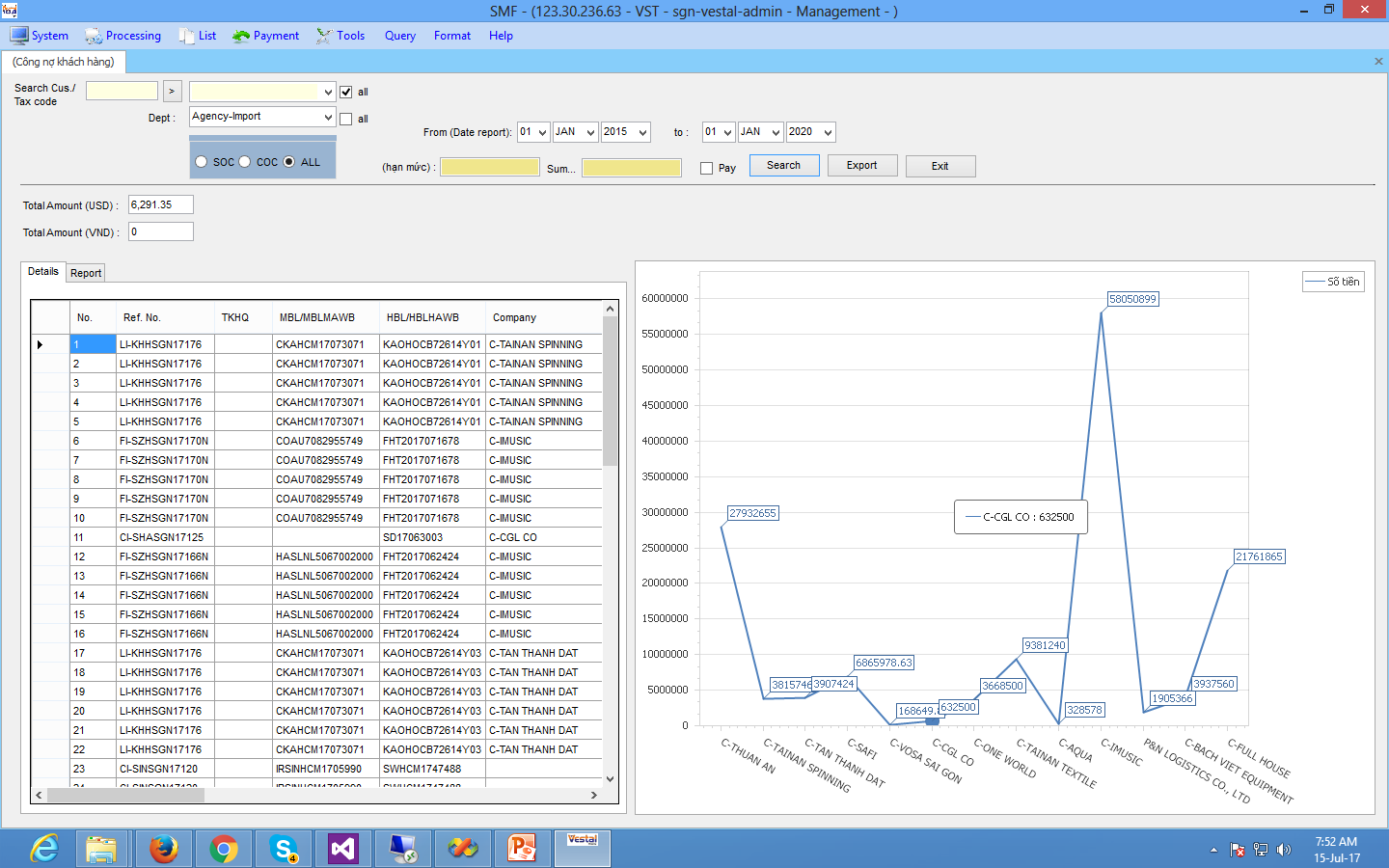 29
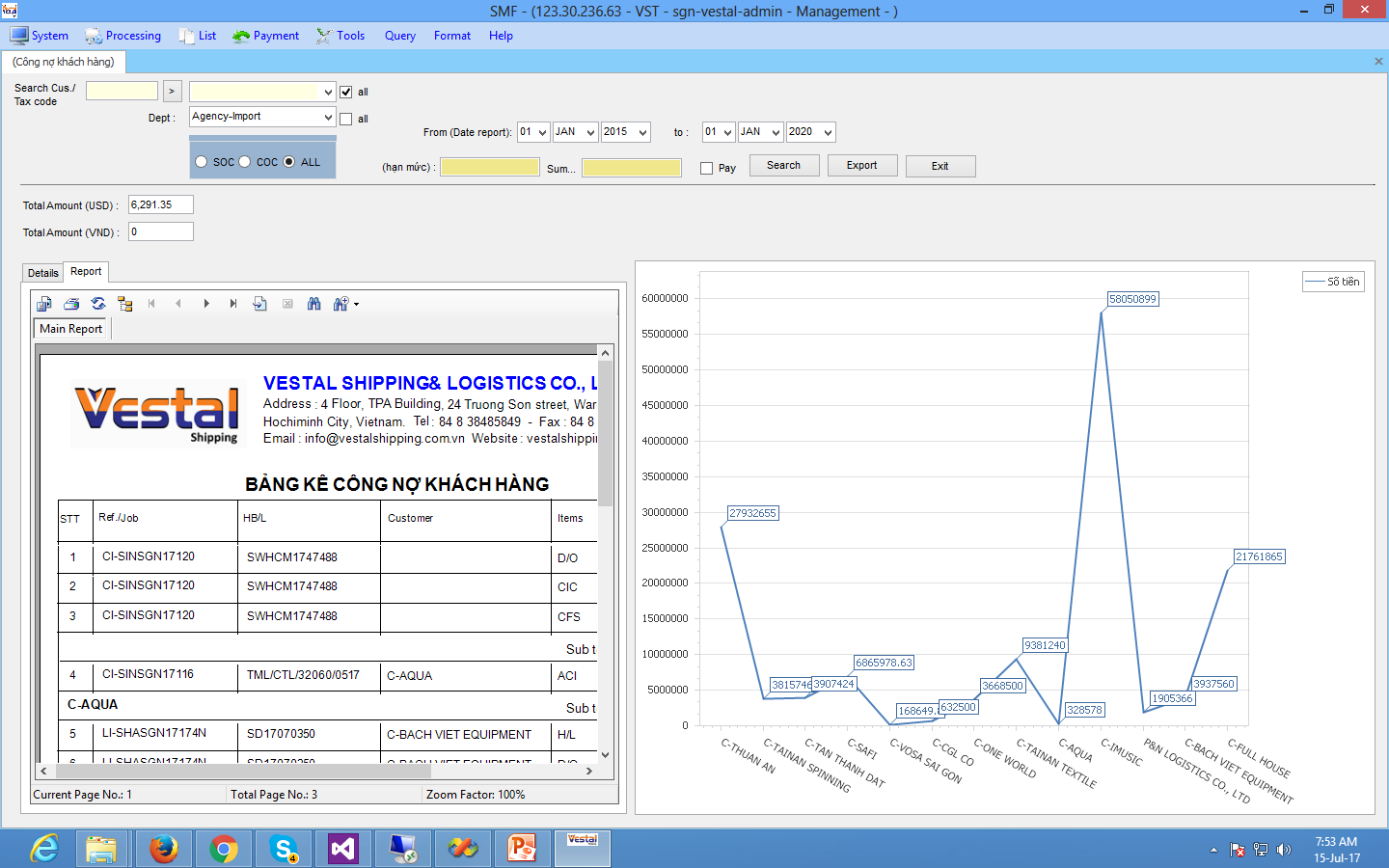 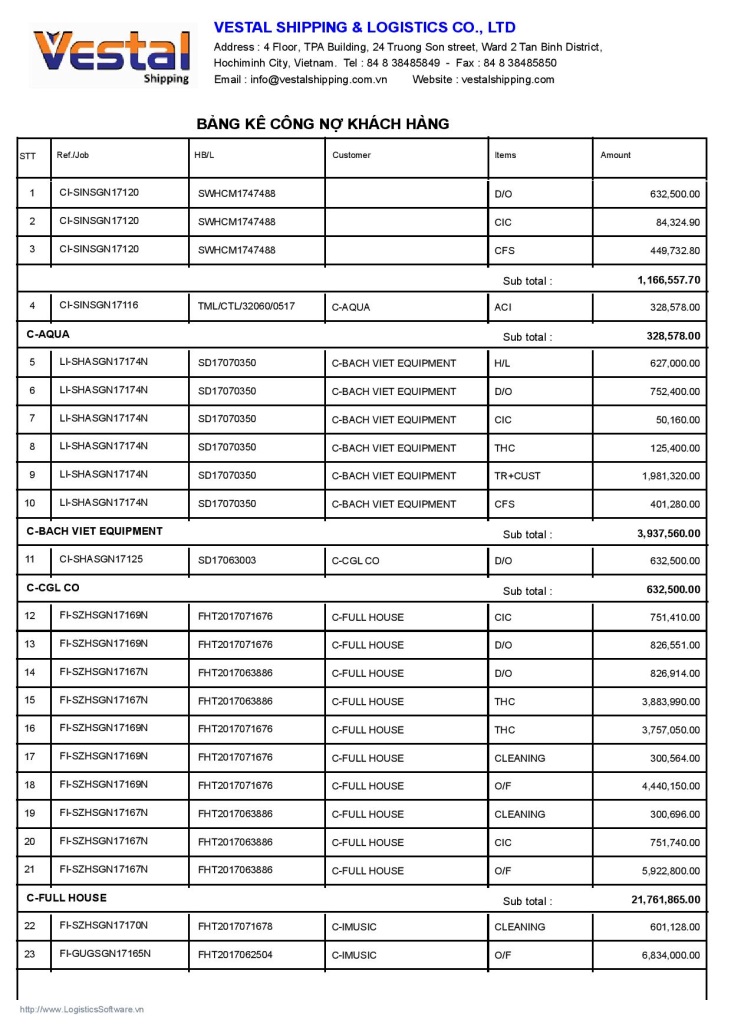 30
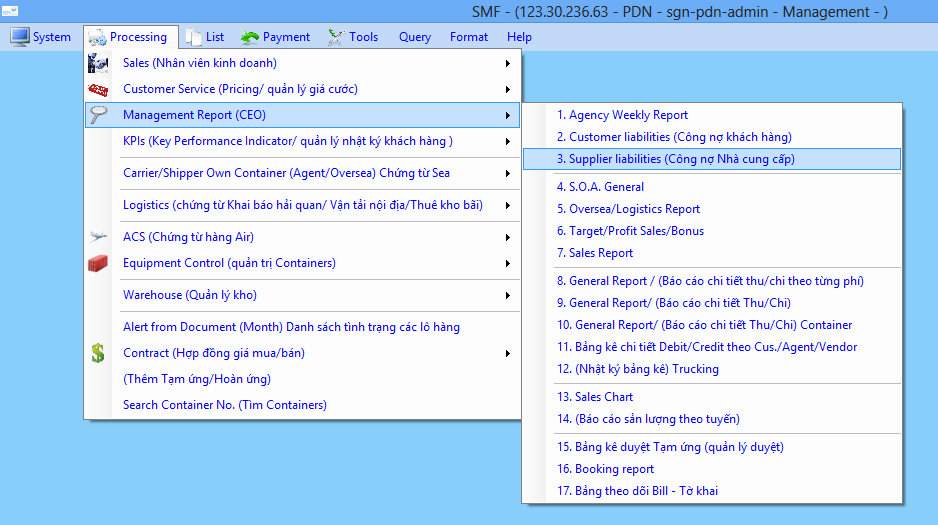 3. Supplier Liabilities (công nợ nhà cung cấp)
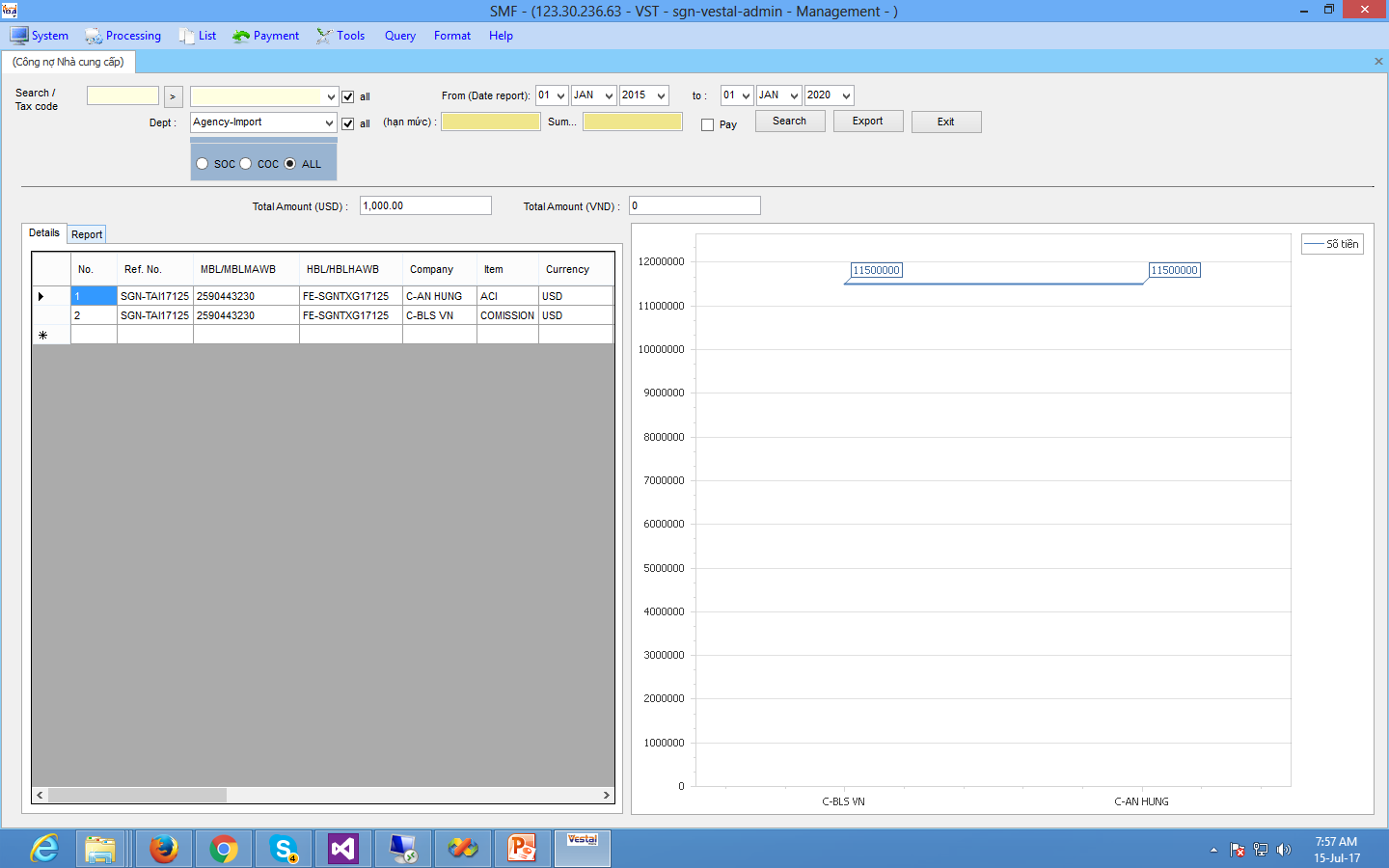 31
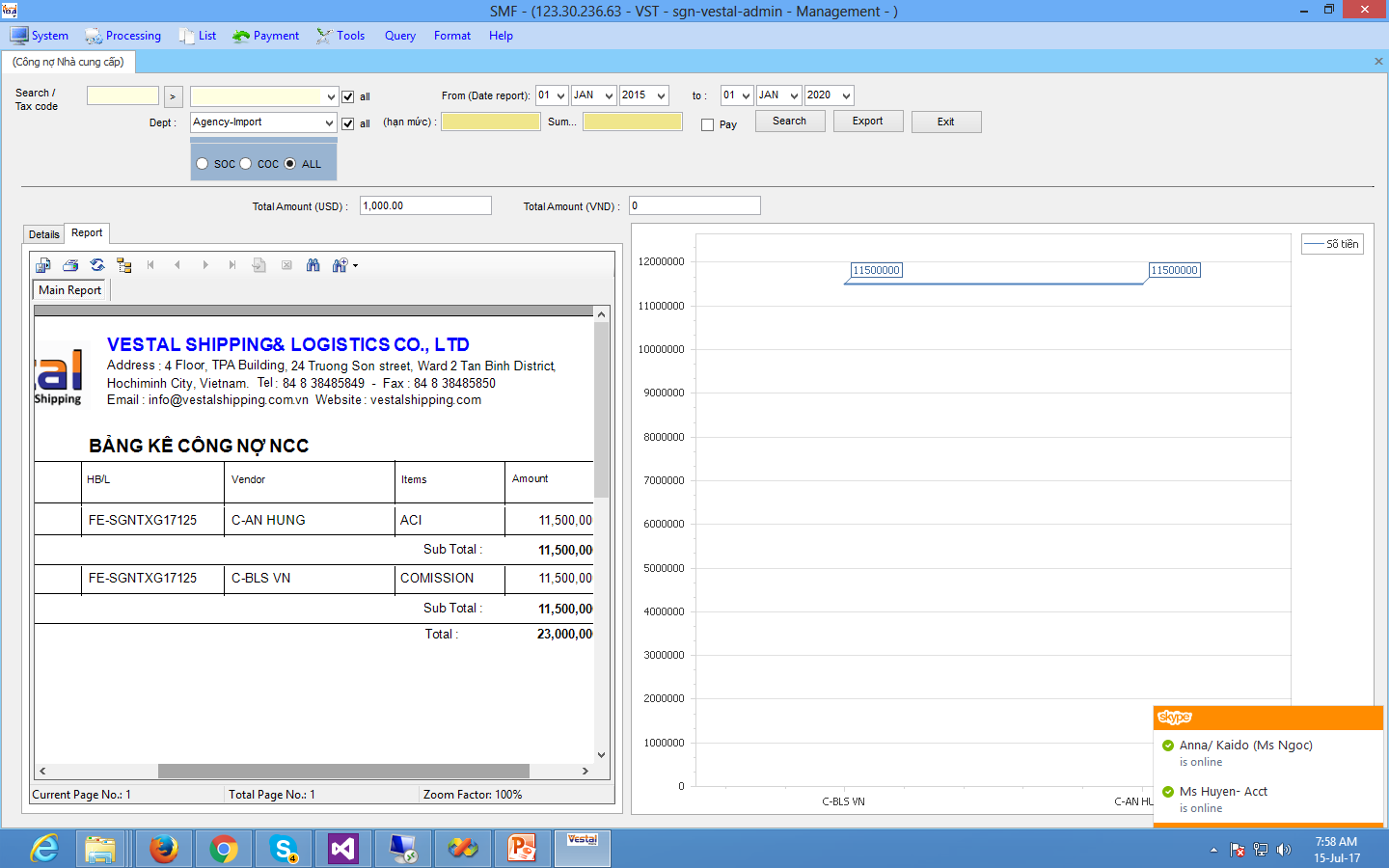 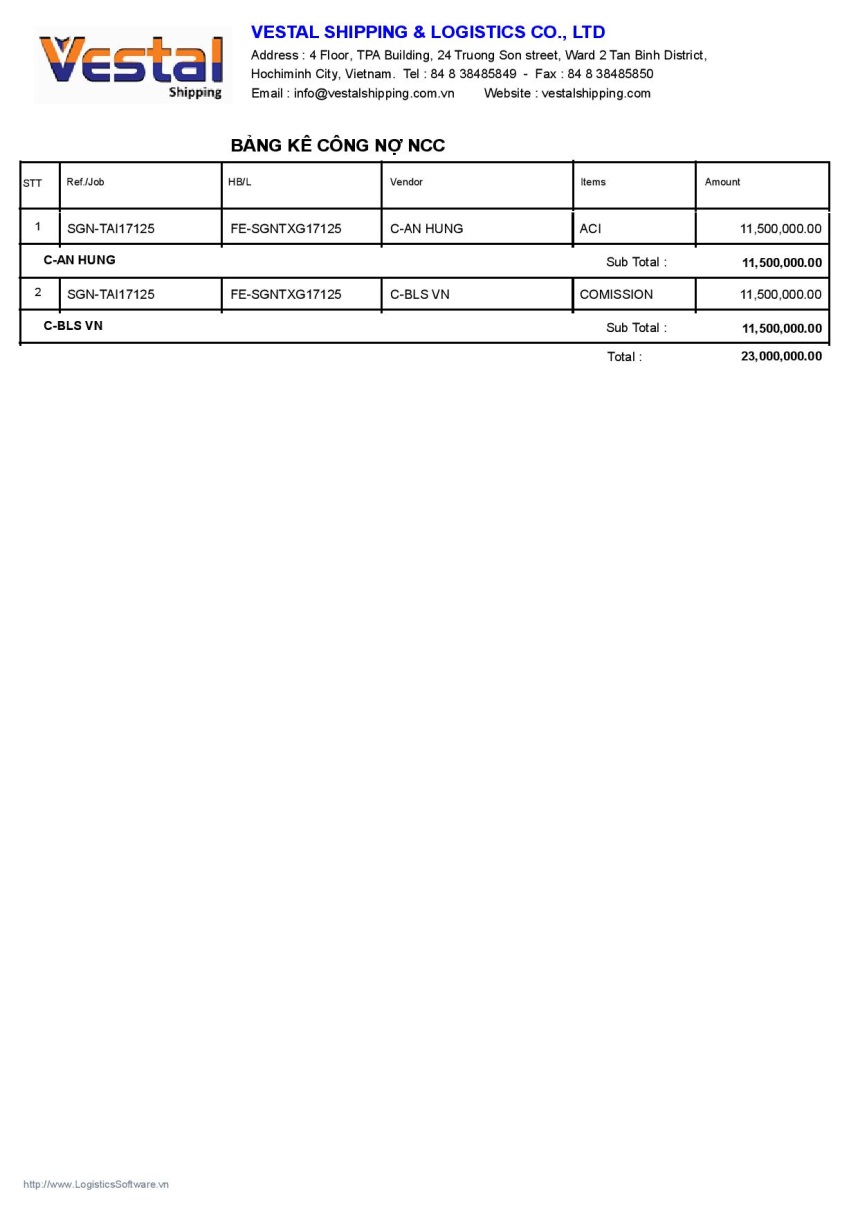 32
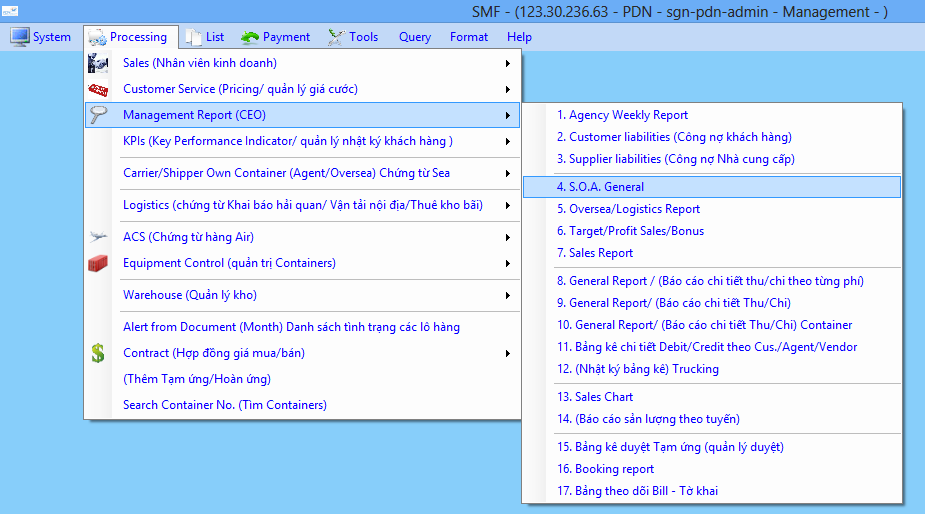 4. S.O.A. (Statement of Accounting)
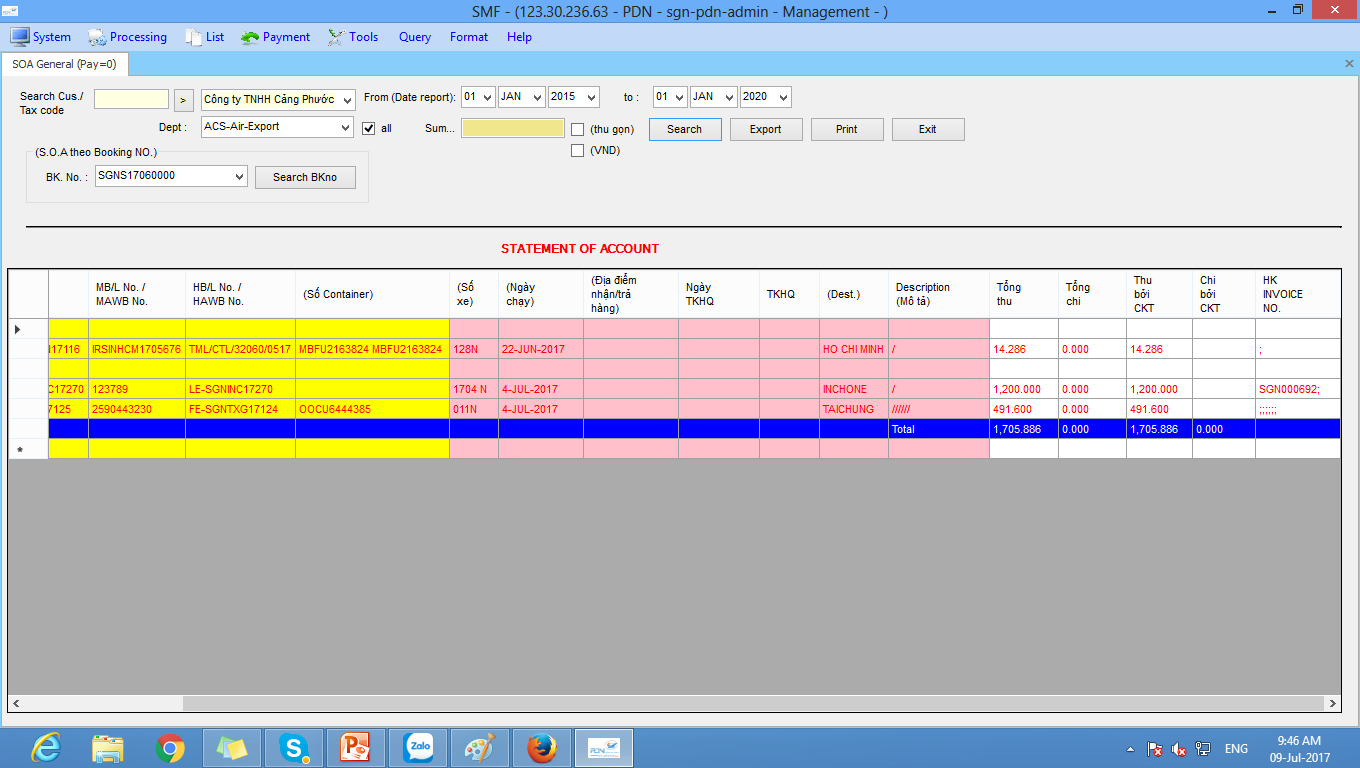 33
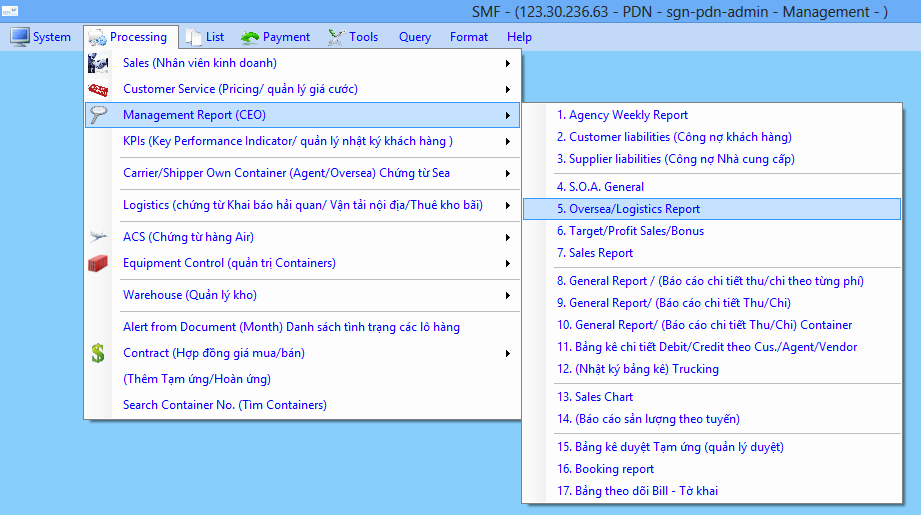 5. Oversea/Logistics Report
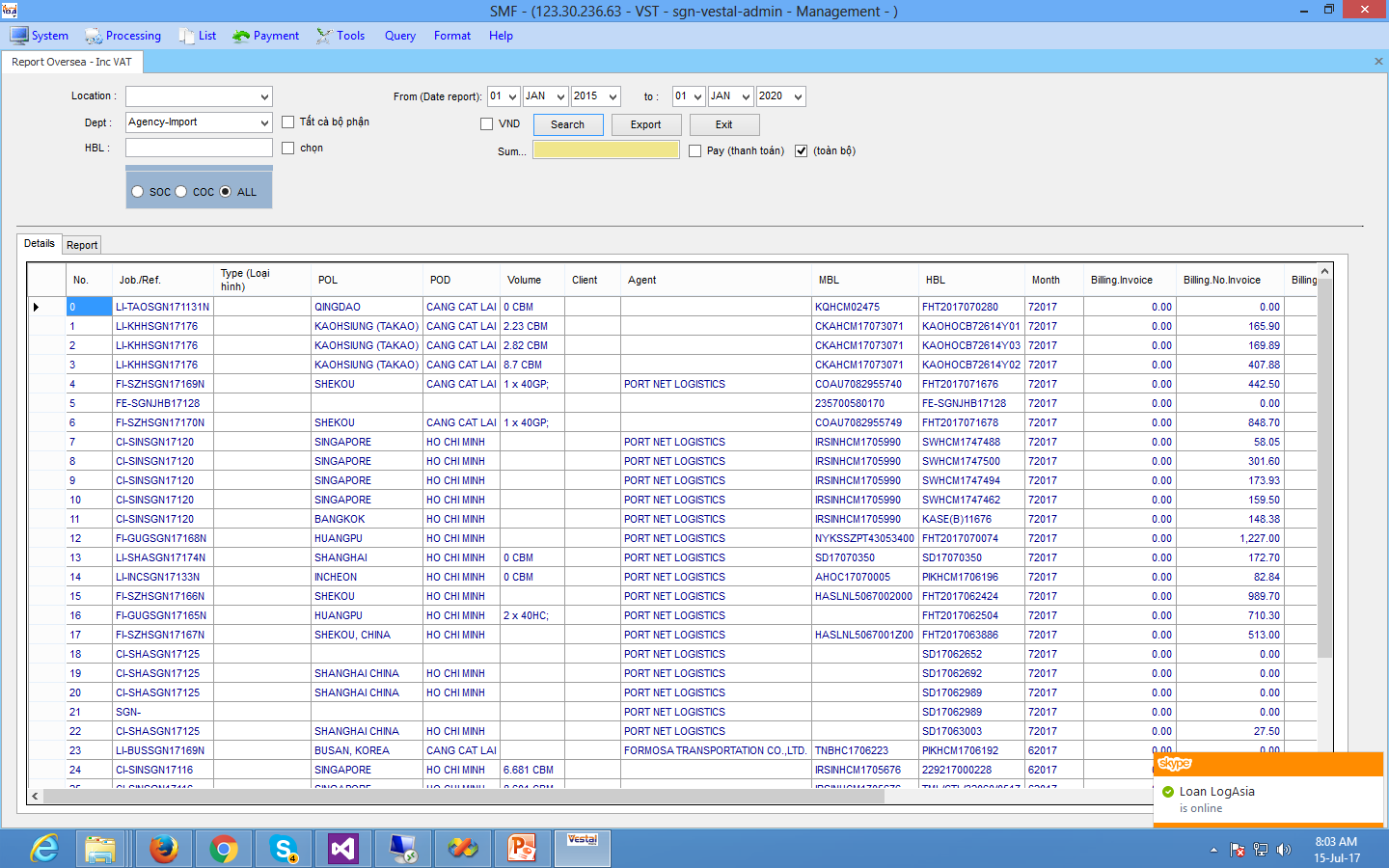 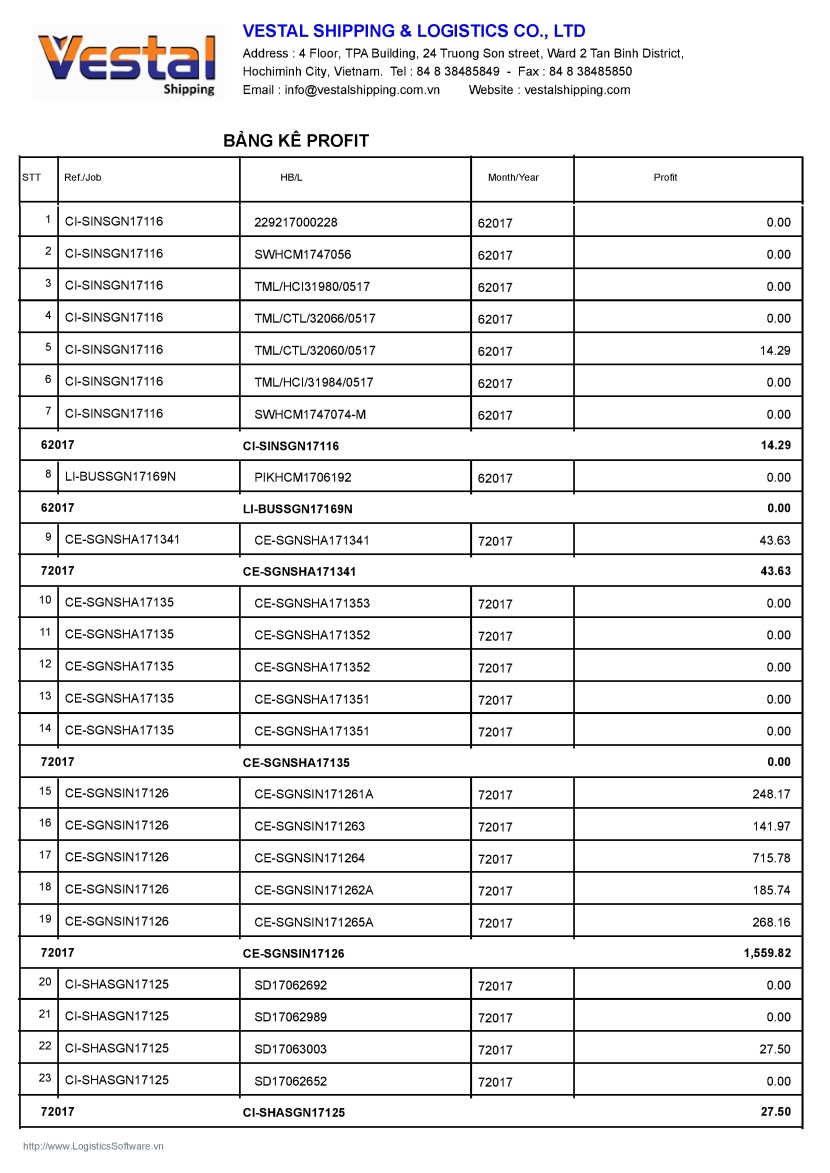 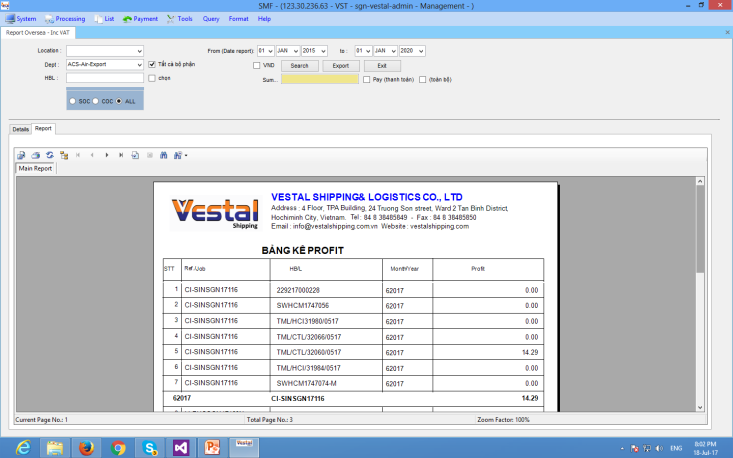 34
6. Target/Profit Sales/Bonus
Report
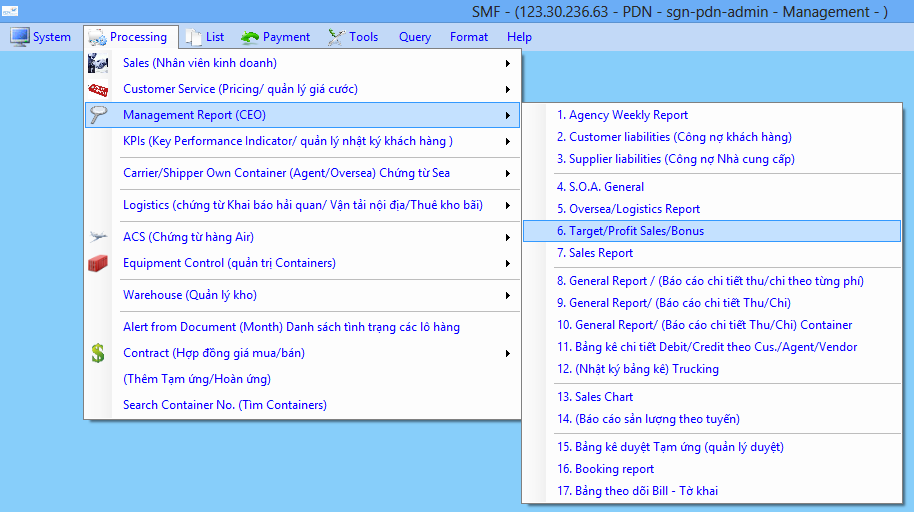 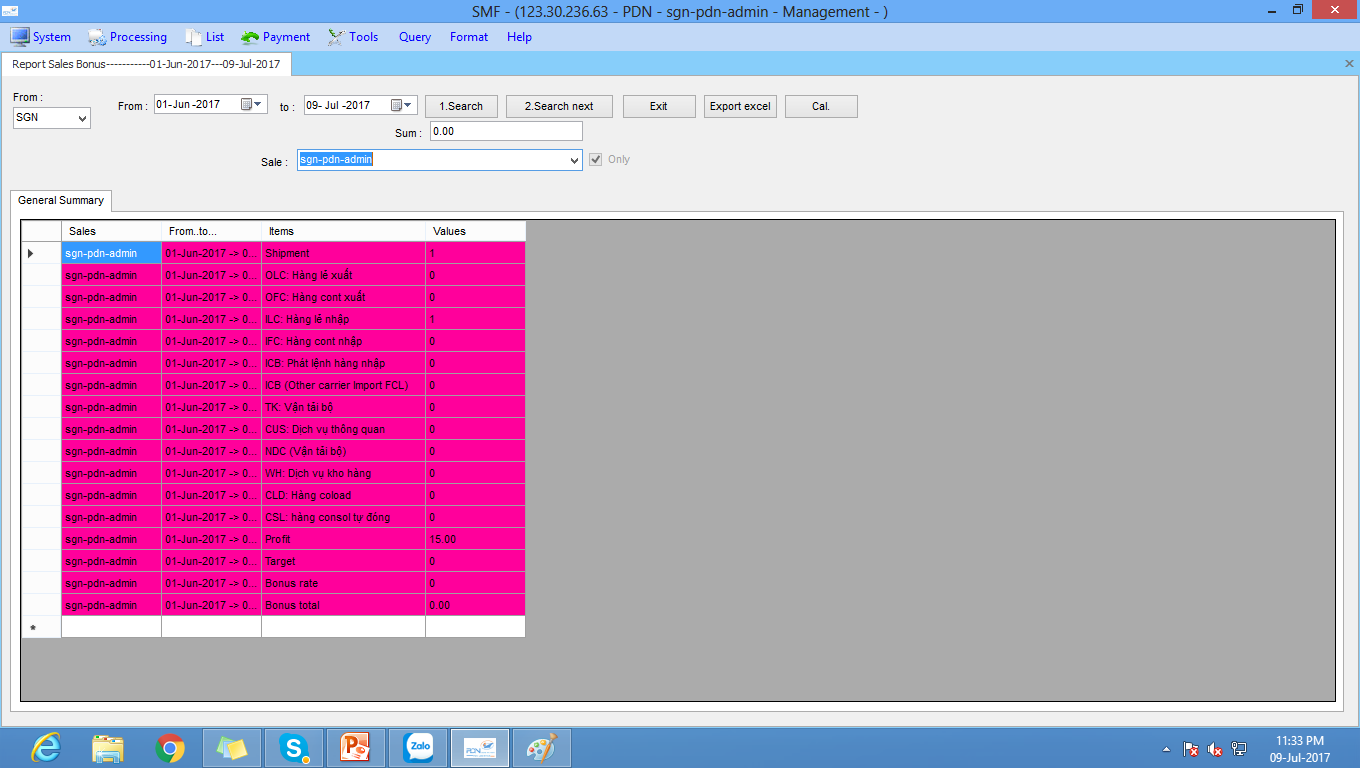 35
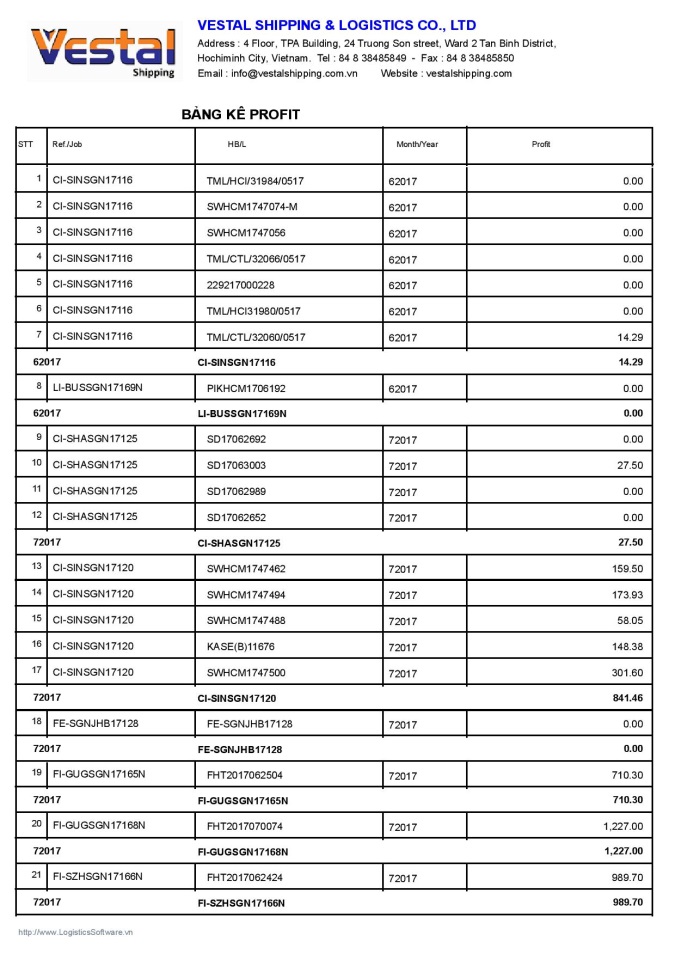 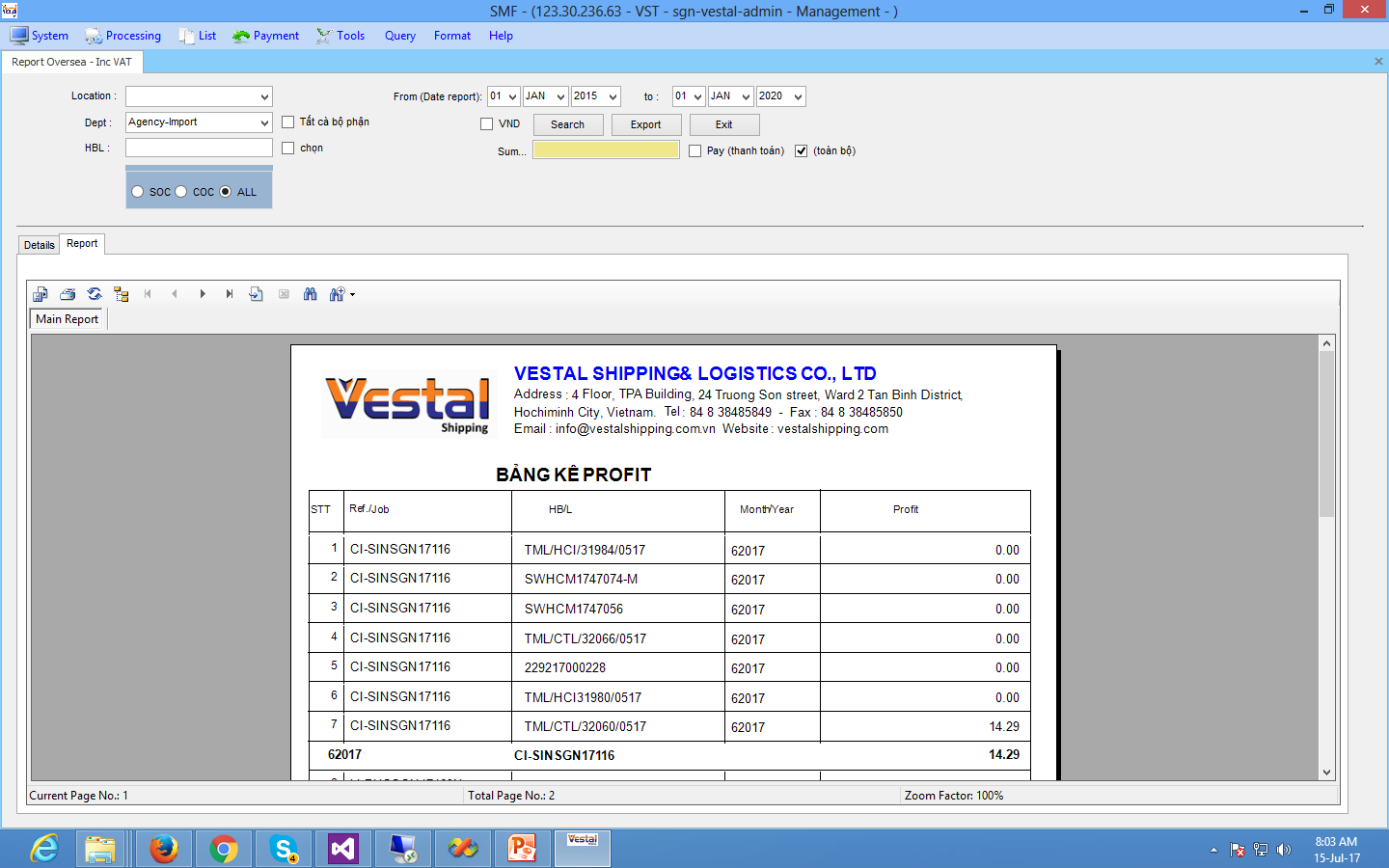 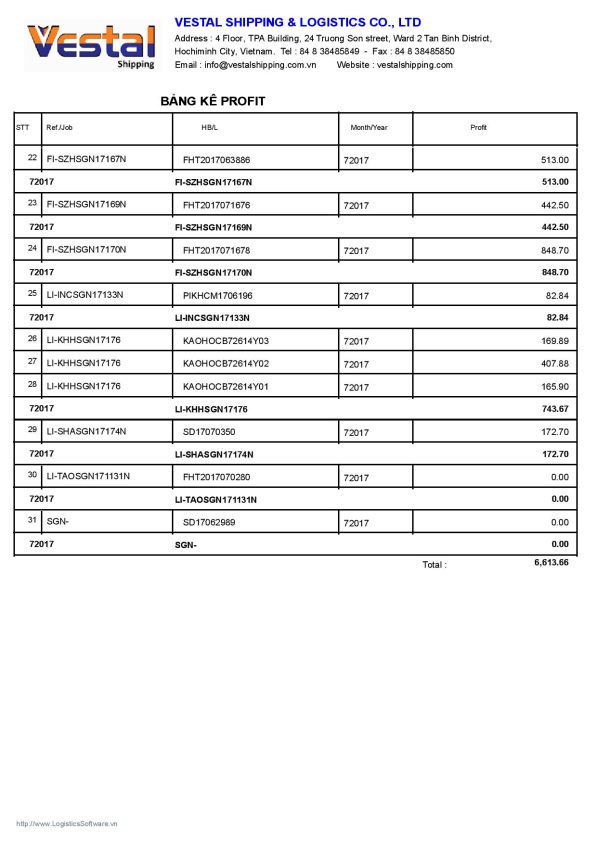 36
7. Sales Report
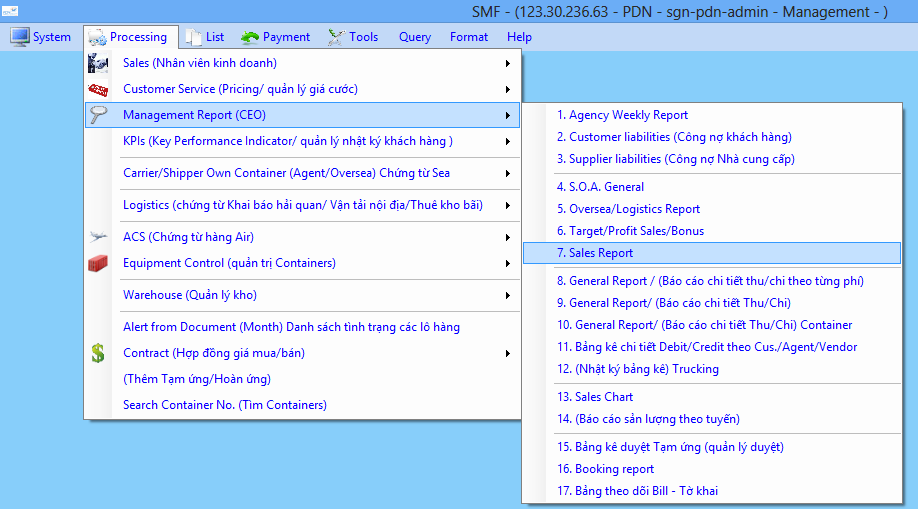 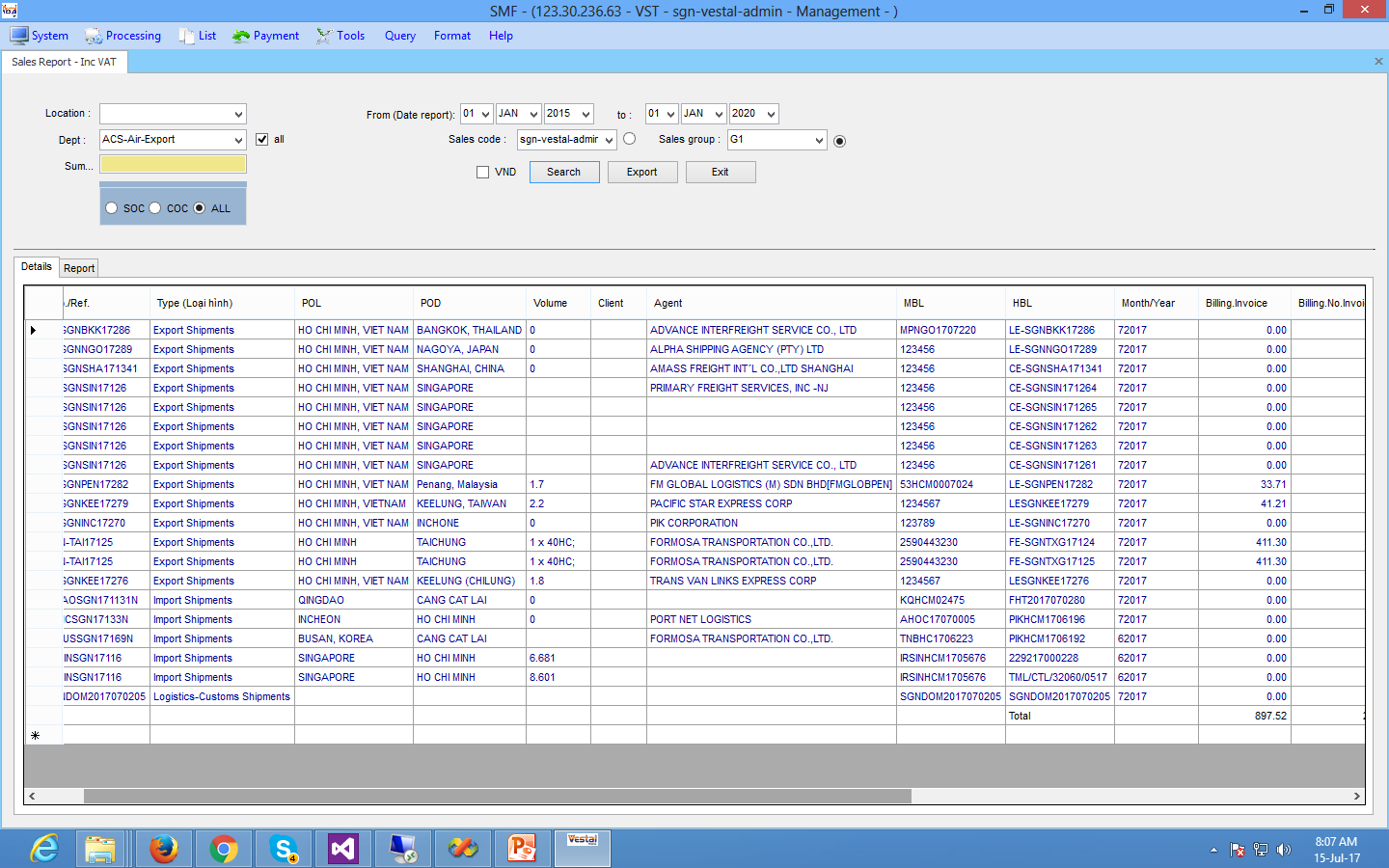 37
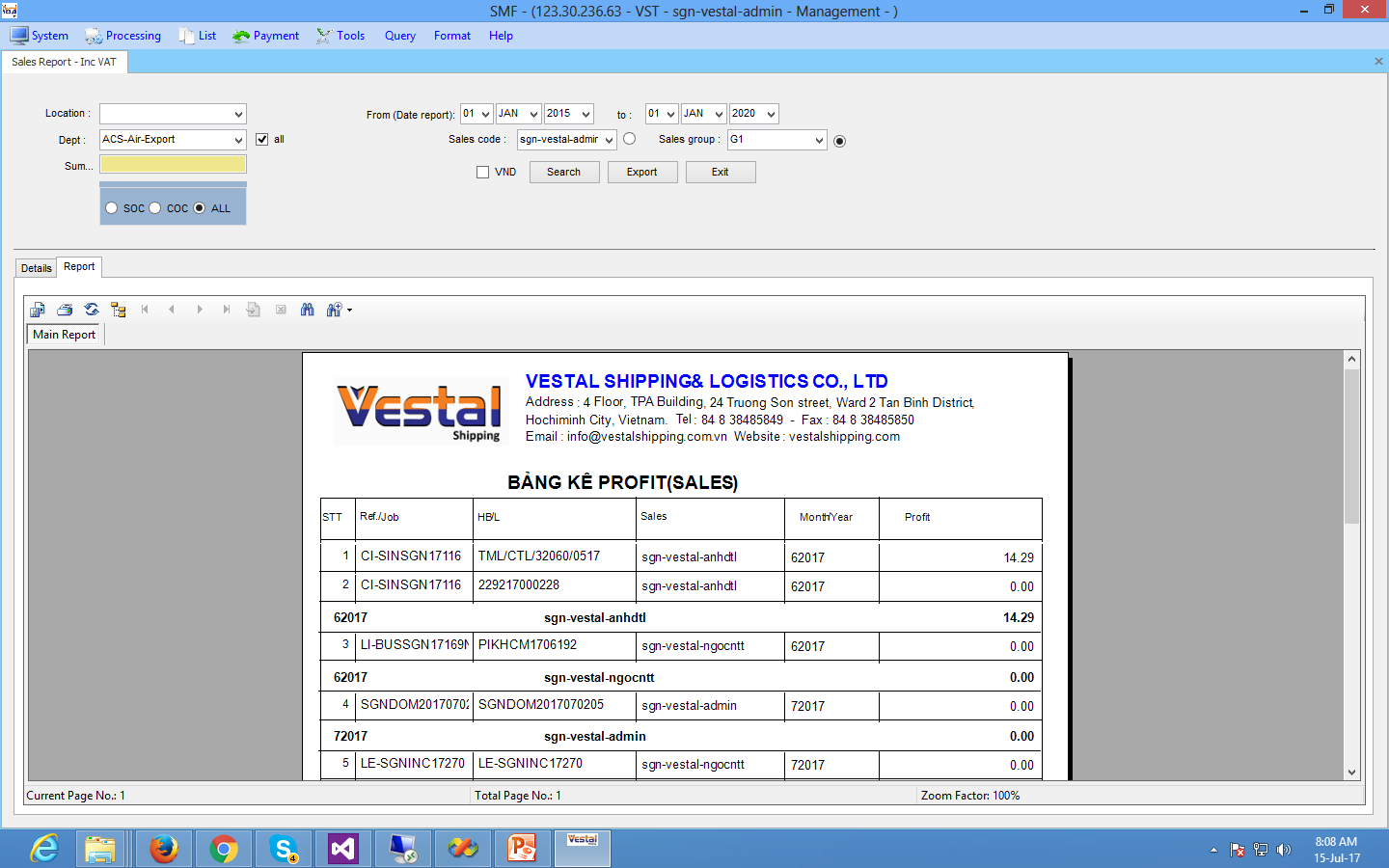 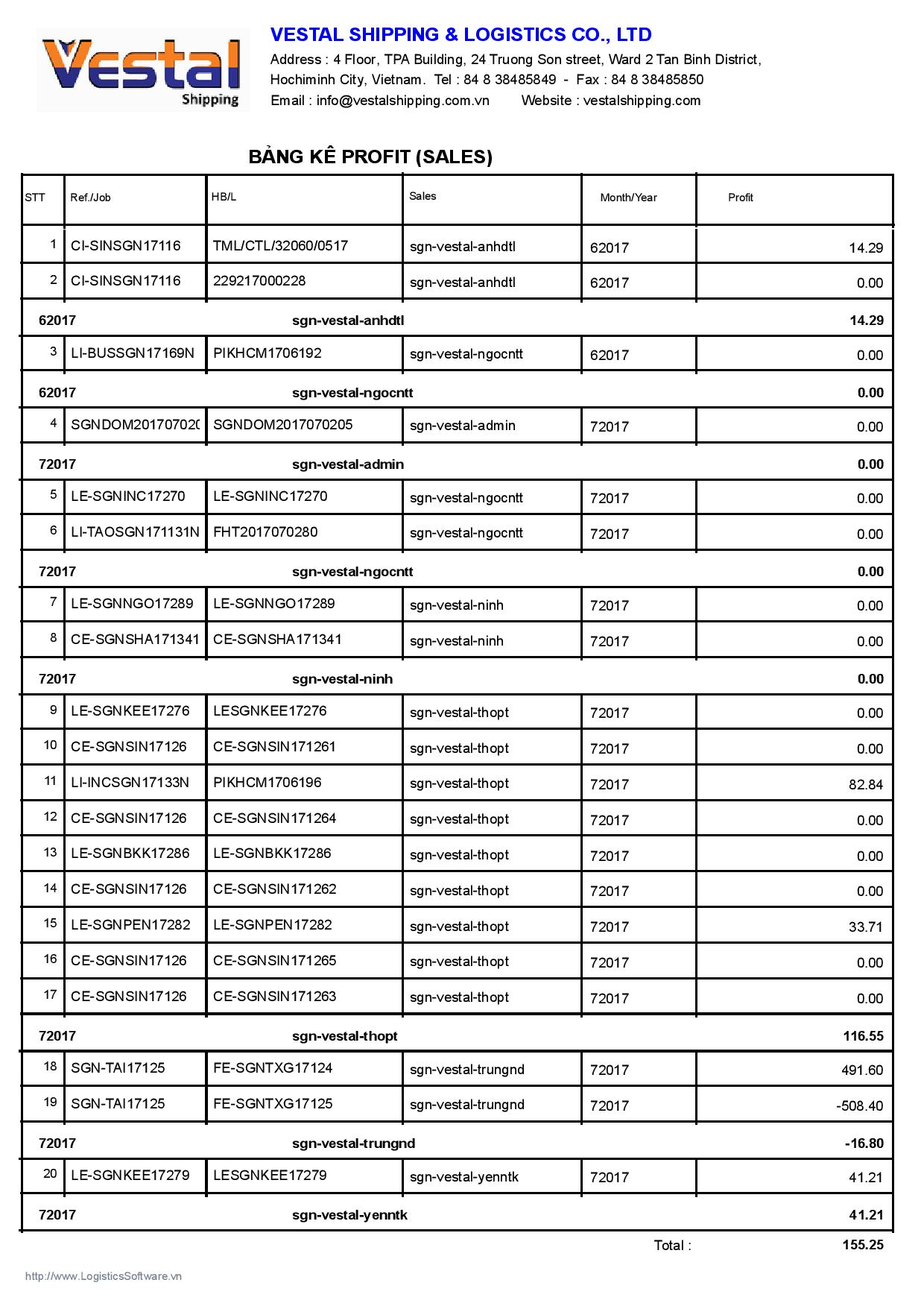 38
8. General Report (chi tiết theo từng phí)
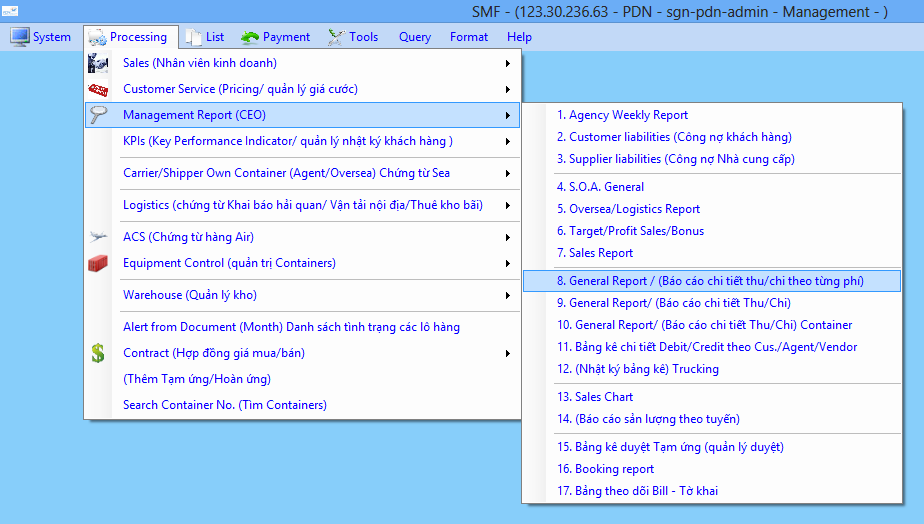 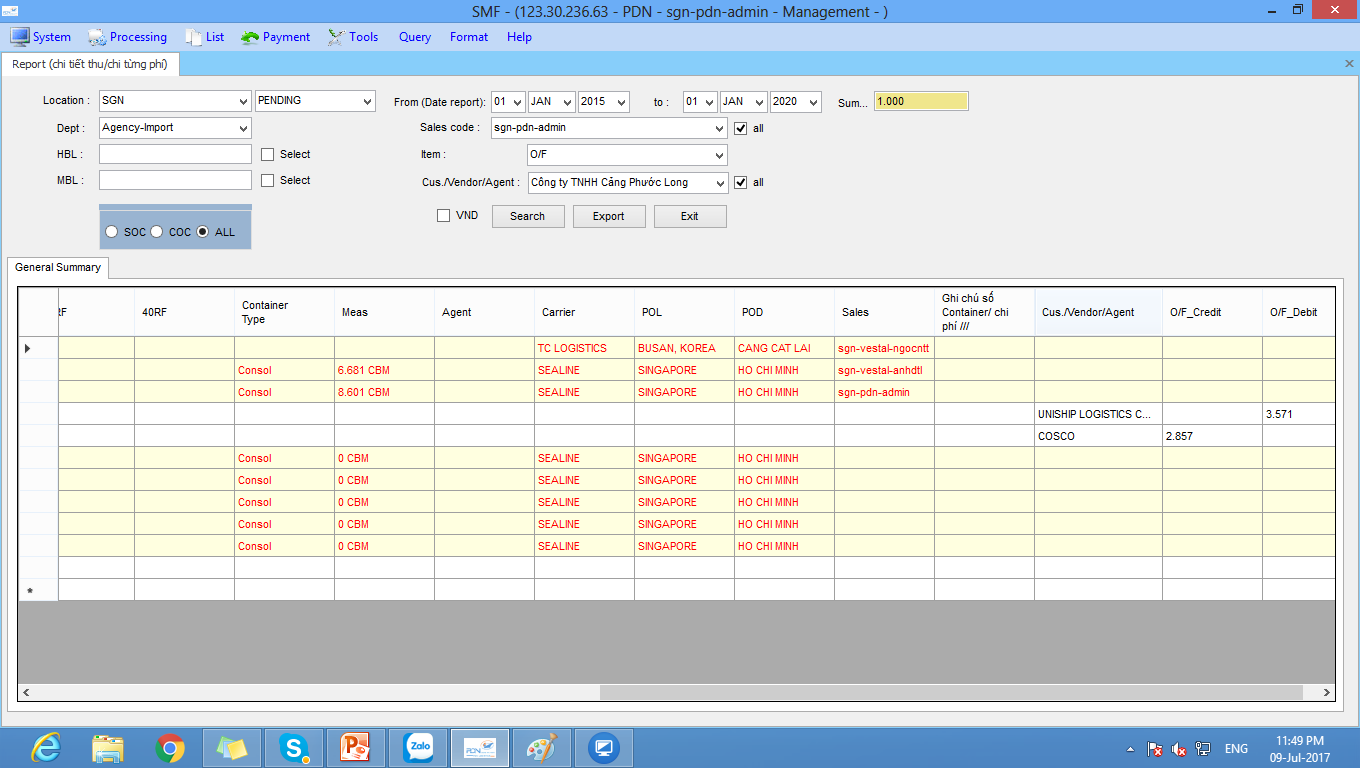 39
9. General Report (chi tiết thu/chi)
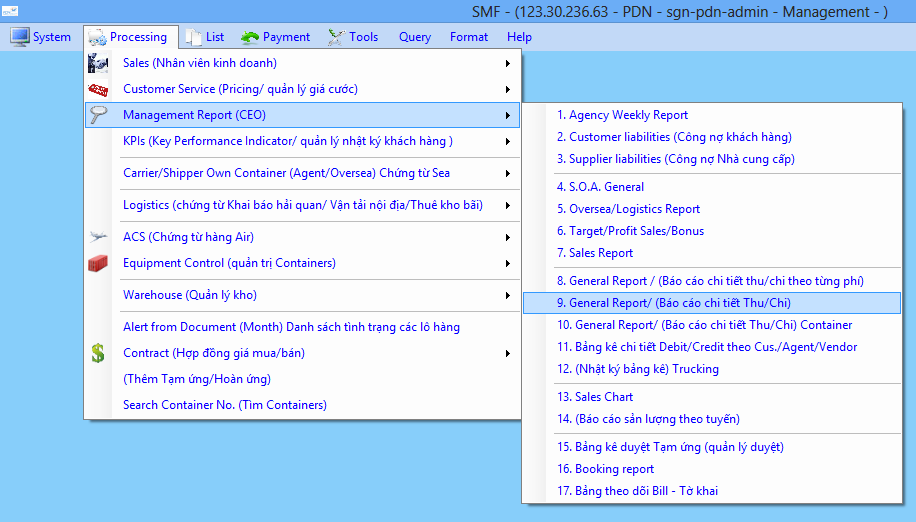 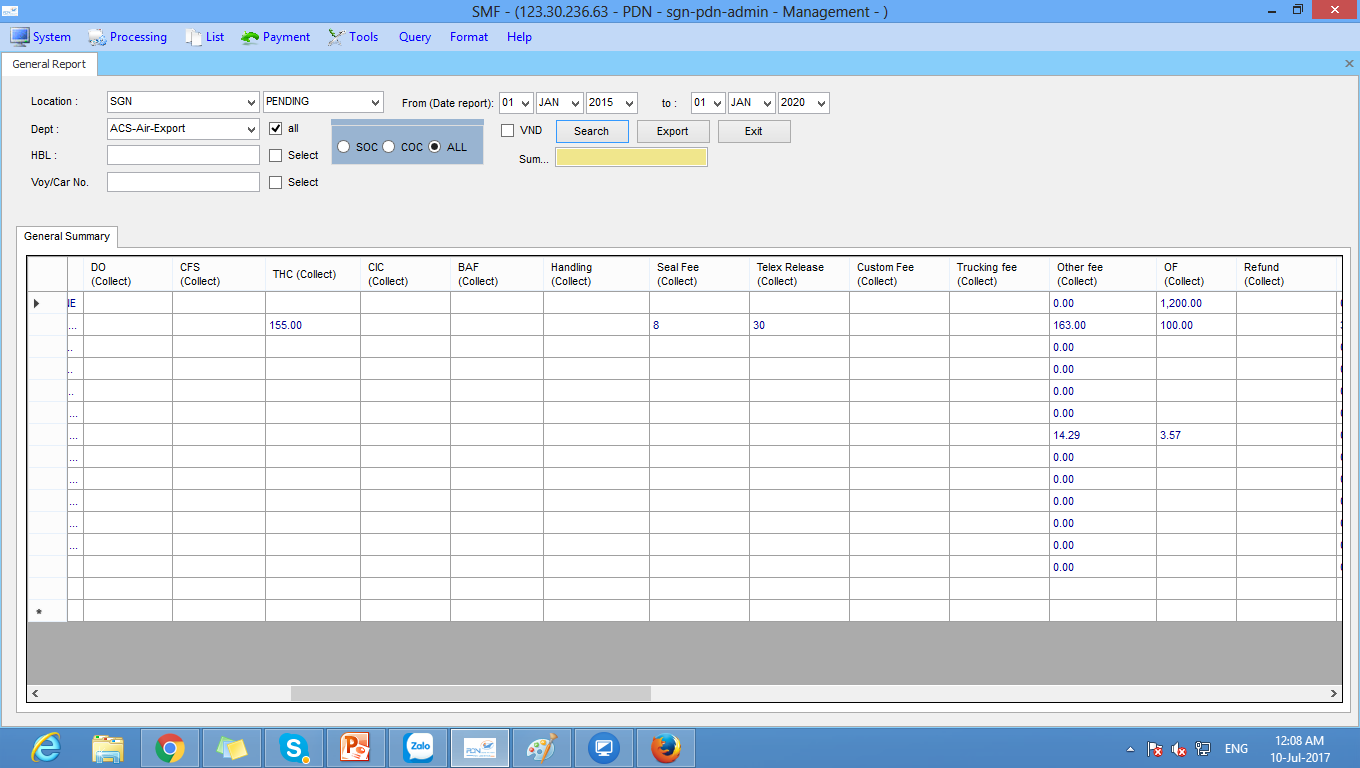 40
10. General Report (chi tiết thu/chi theo từng Container)
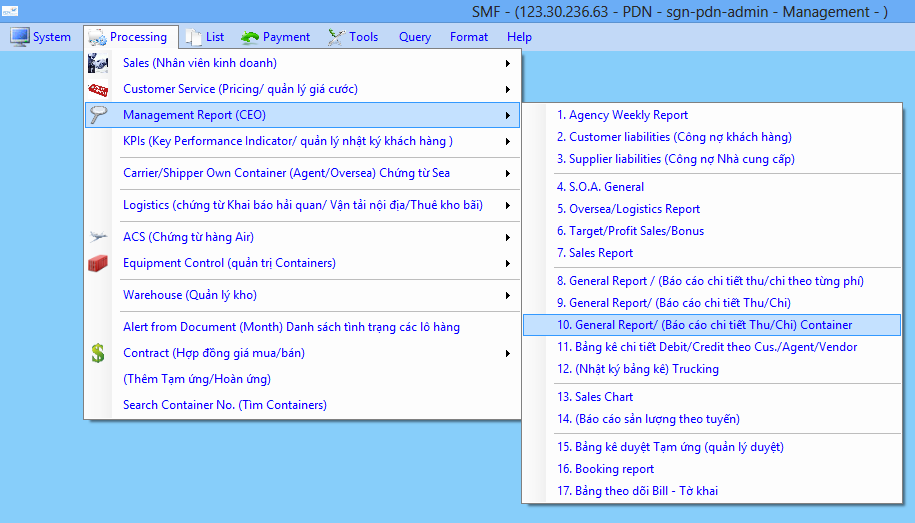 Số Container cần theo dõi
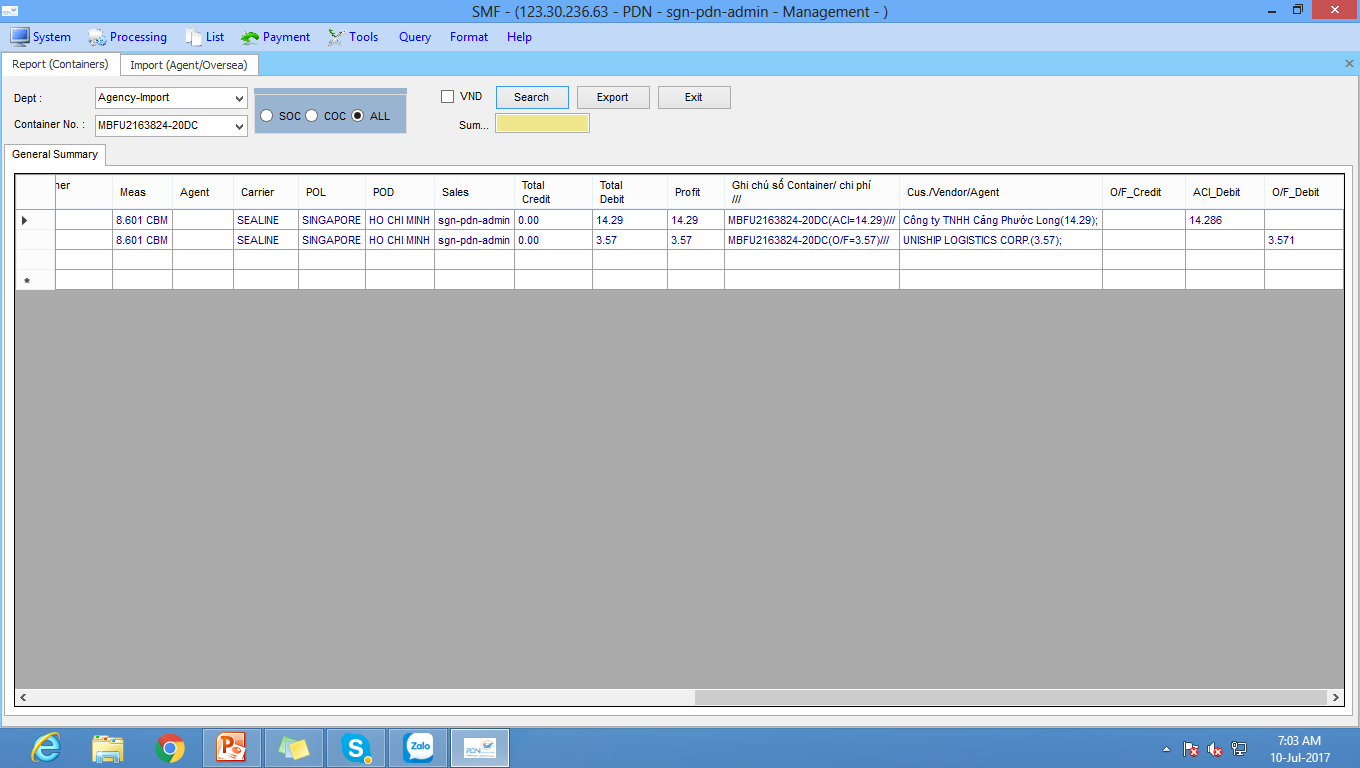 41
11. General Report (chi tiết thu/chi theo từng Customer/Vender/Agency)
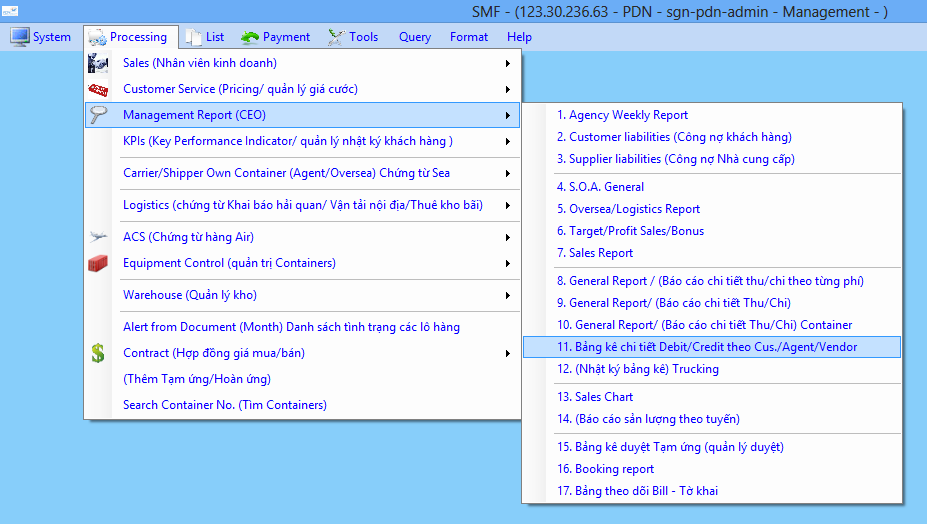 Chọn Cus/Vender/Agency
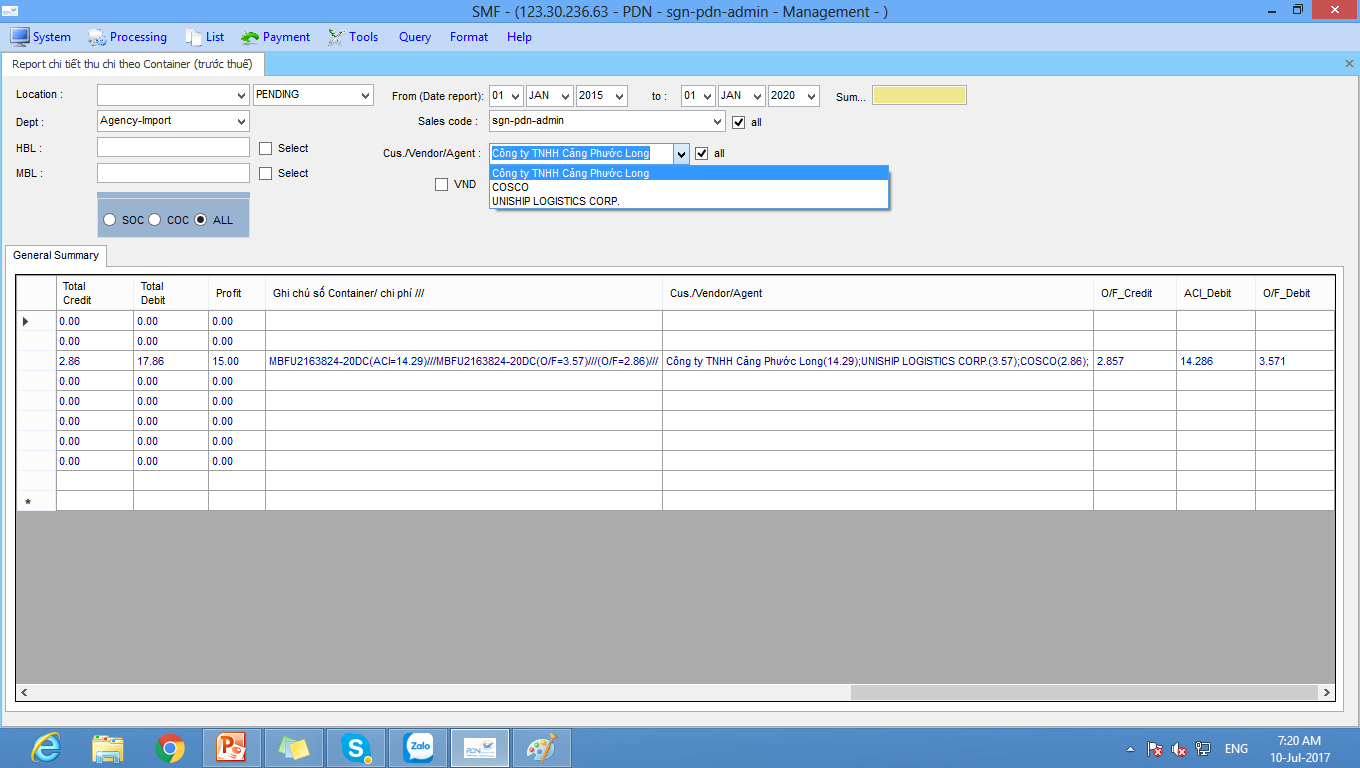 42
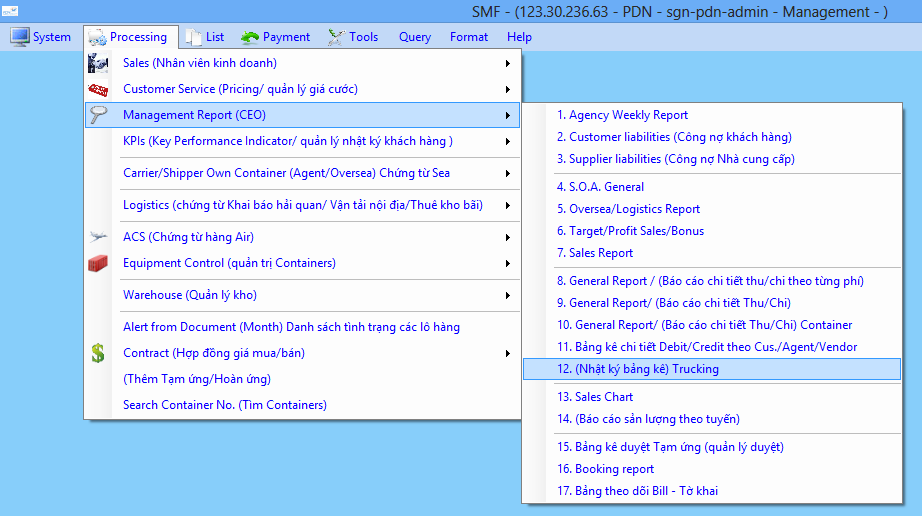 12. Nhật ký bảng kê (Trucking)
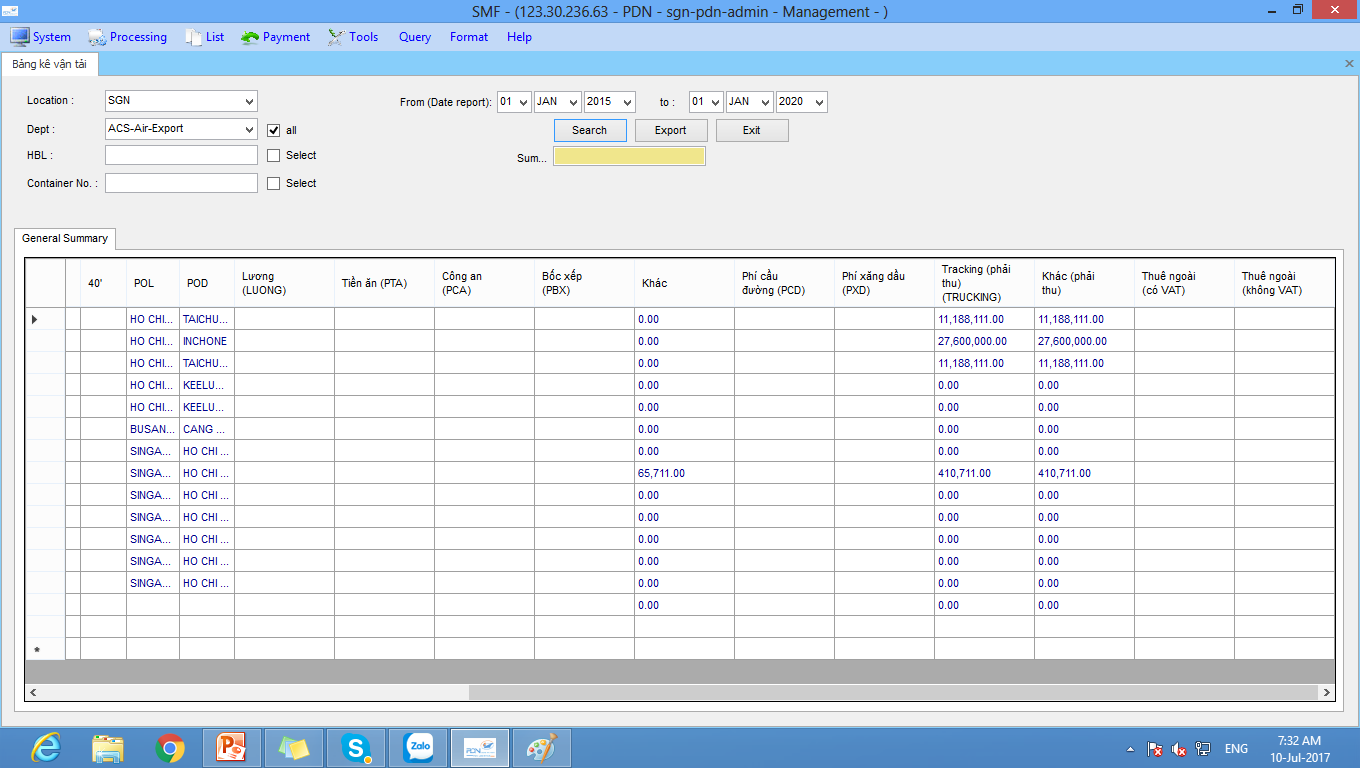 Thống kê theo Container
43
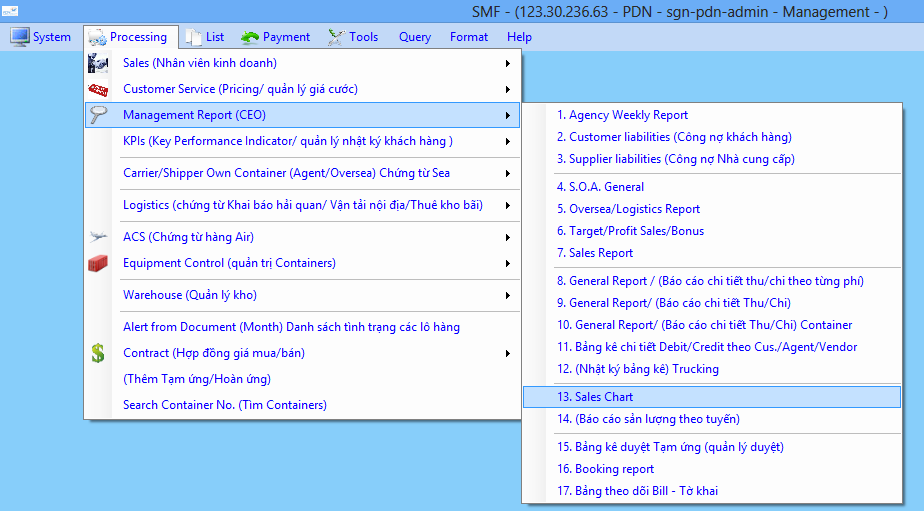 13. Sales Chart Report
Chọn nhóm sales
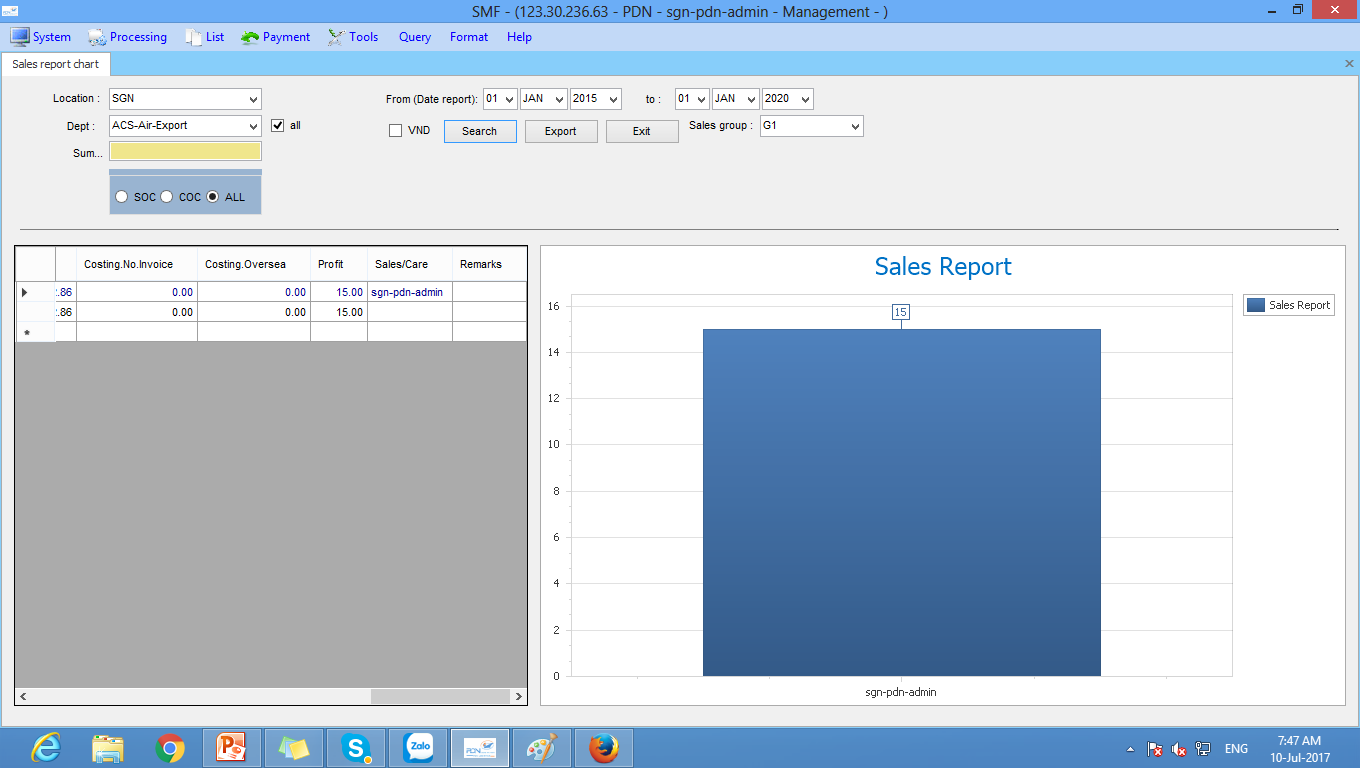 44
14. Thống kê sản lượng theo Tuyến (P.O.D)
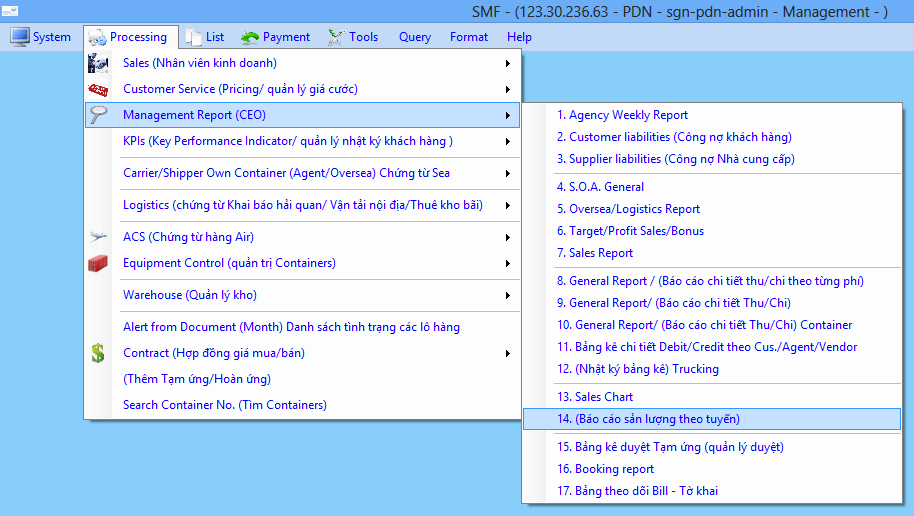 Chọn P.O.D
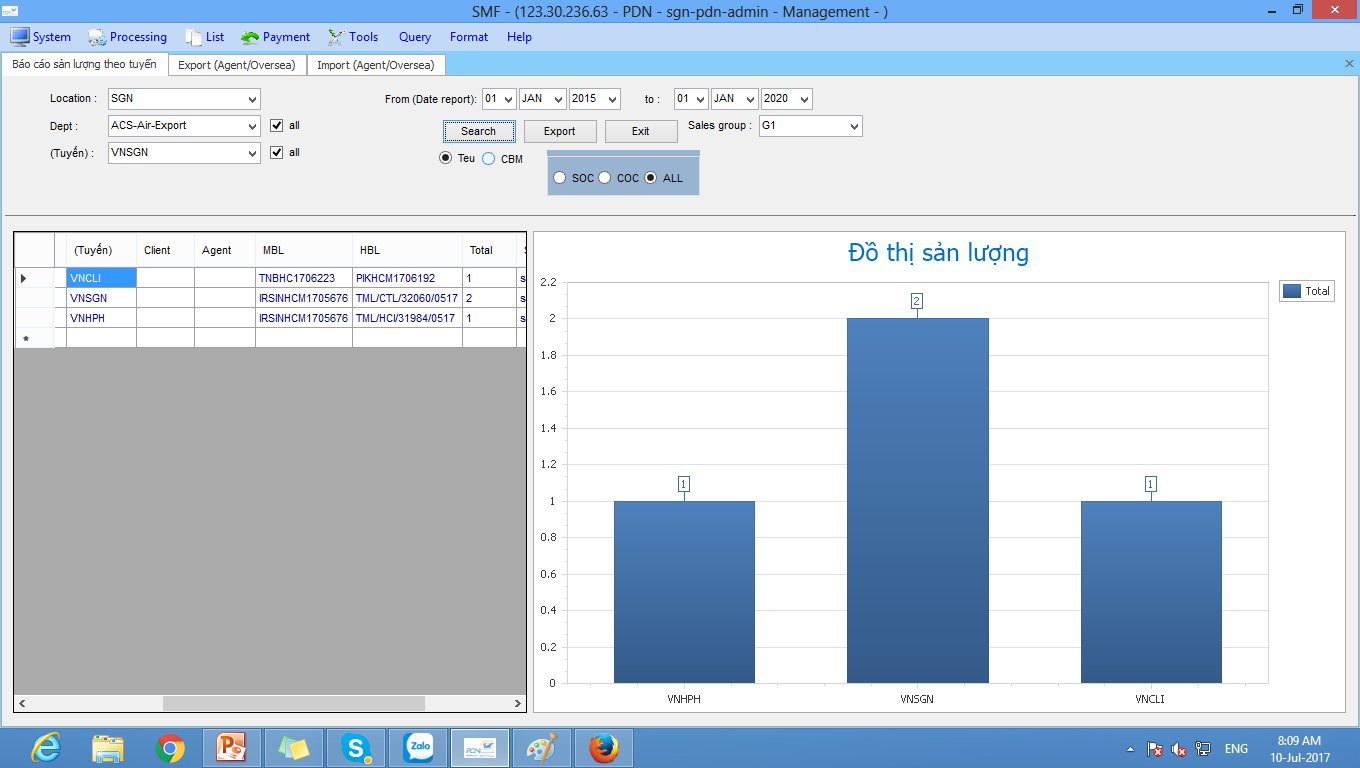 45
15. Bảng kê duyệt tạm ứng
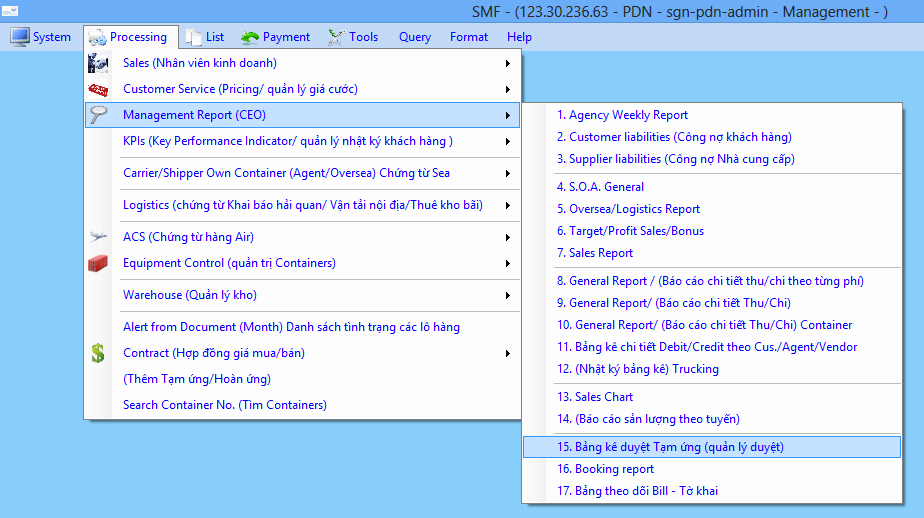 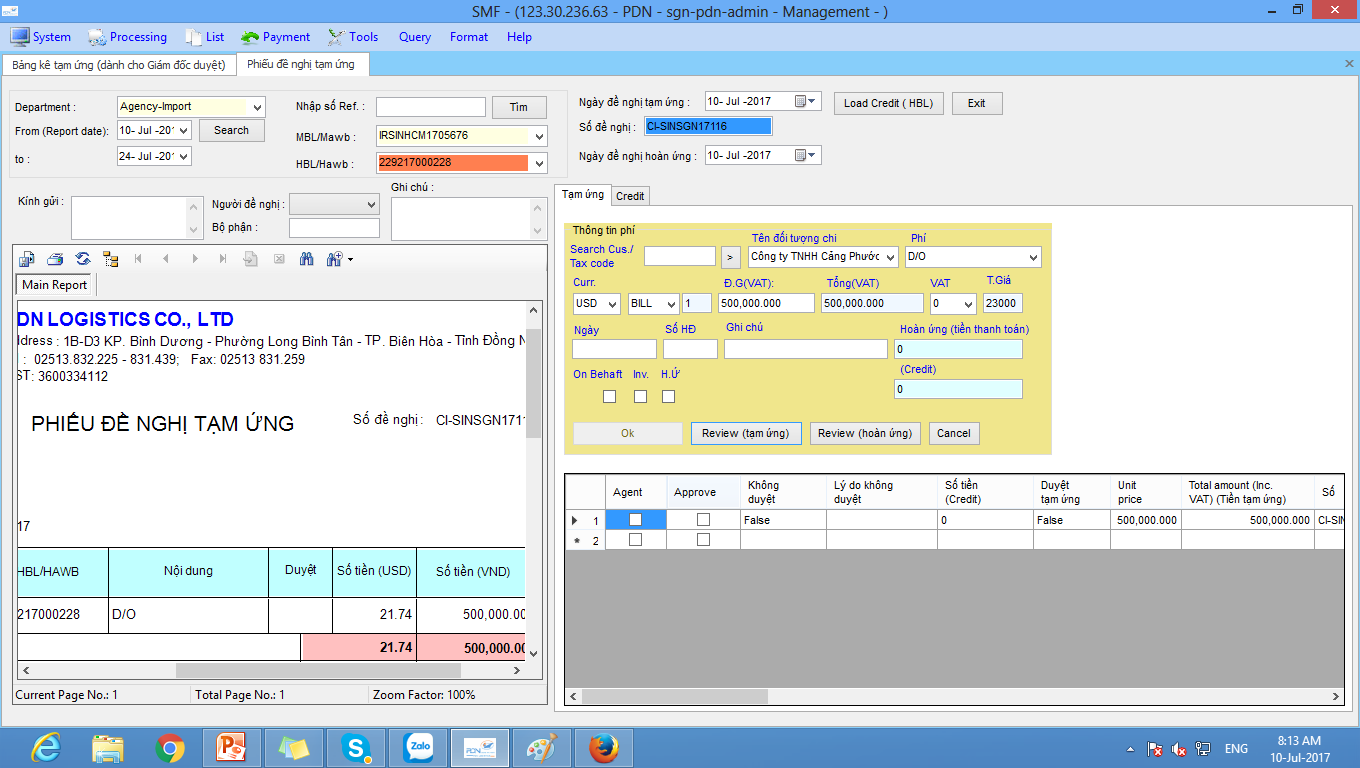 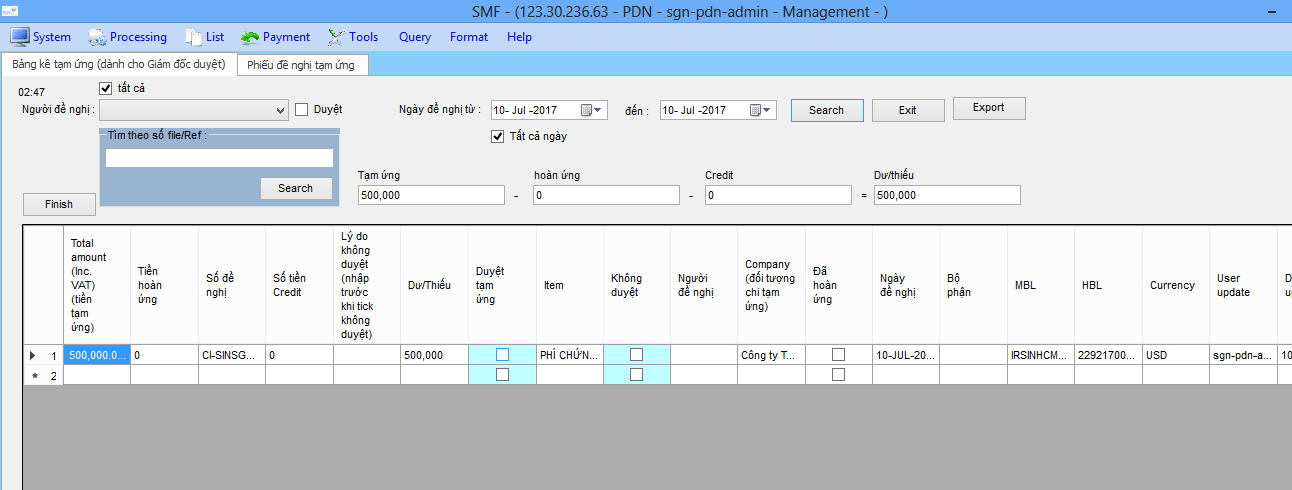 Nút duyệt
46
17. Bảng kê duyệt theo dõi Bill/ tờ khai
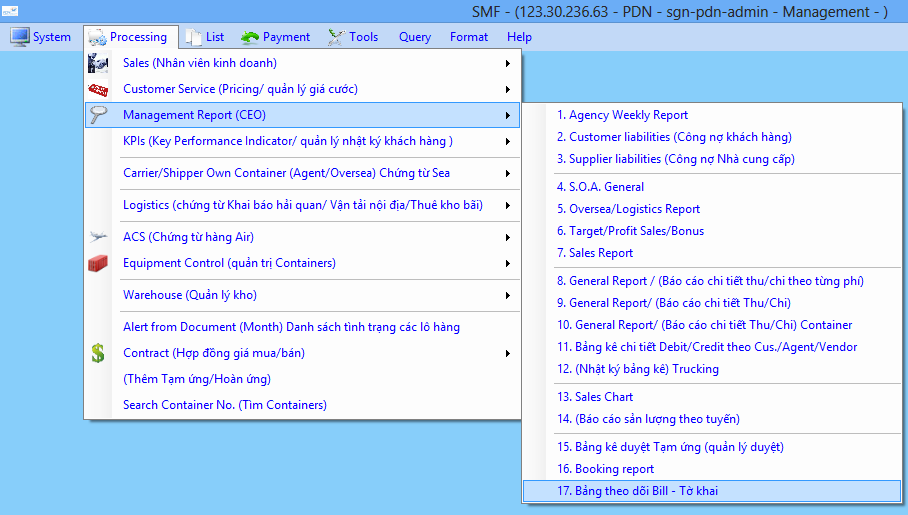 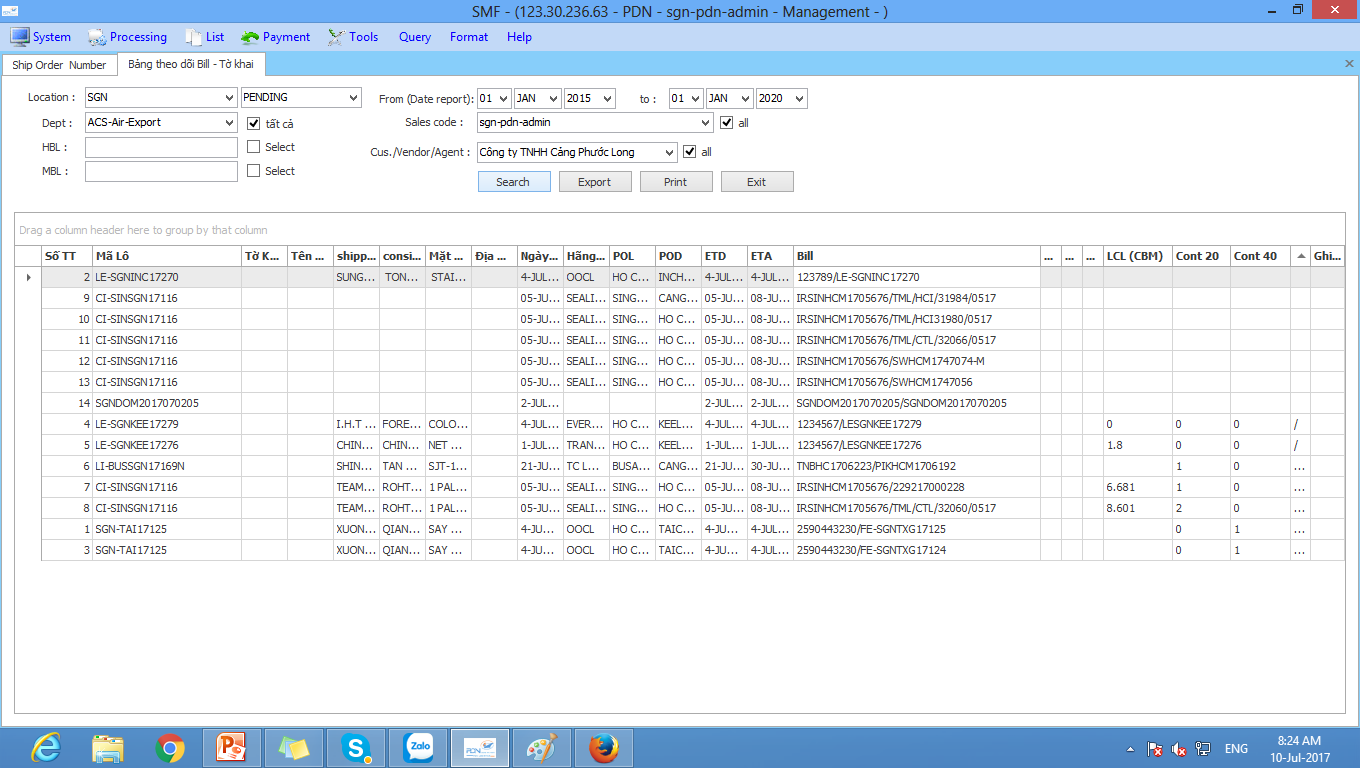 47
IV/ KPIs (quản lý nhật ký khách hàng)
1. Recording (ghi nhật ký Sales làm việc với khách hàng)
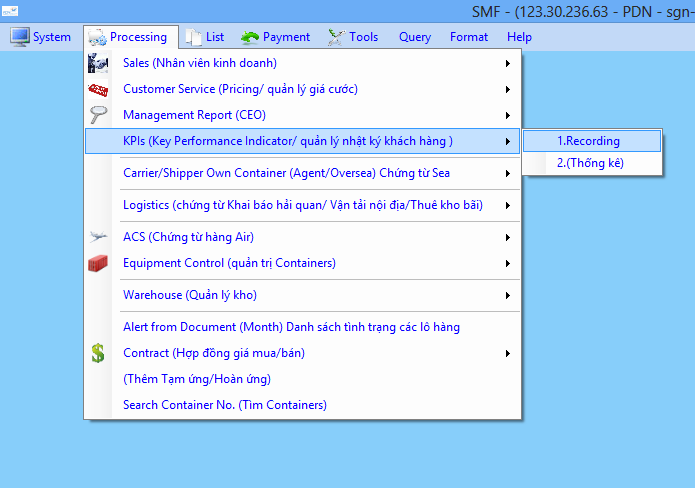 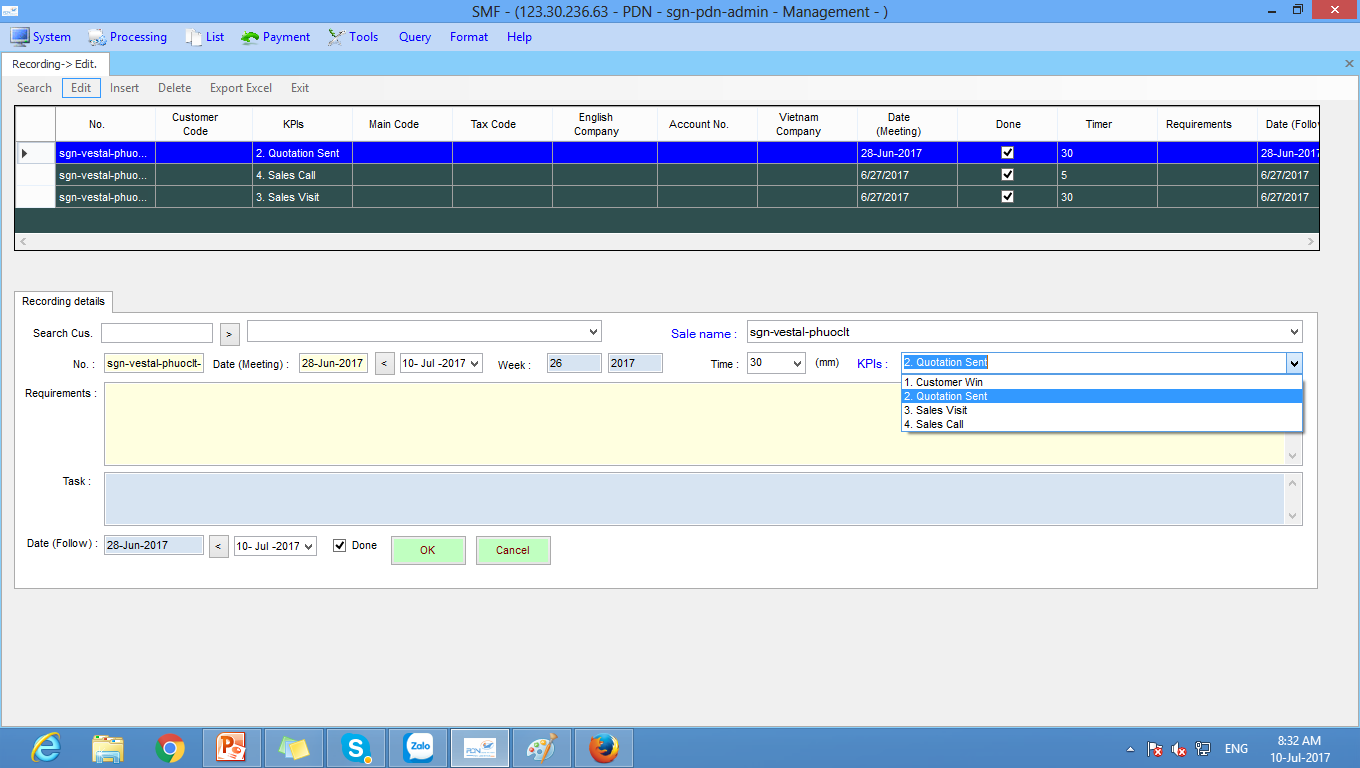 Thời gian thực hiện
Chọn chi số
48
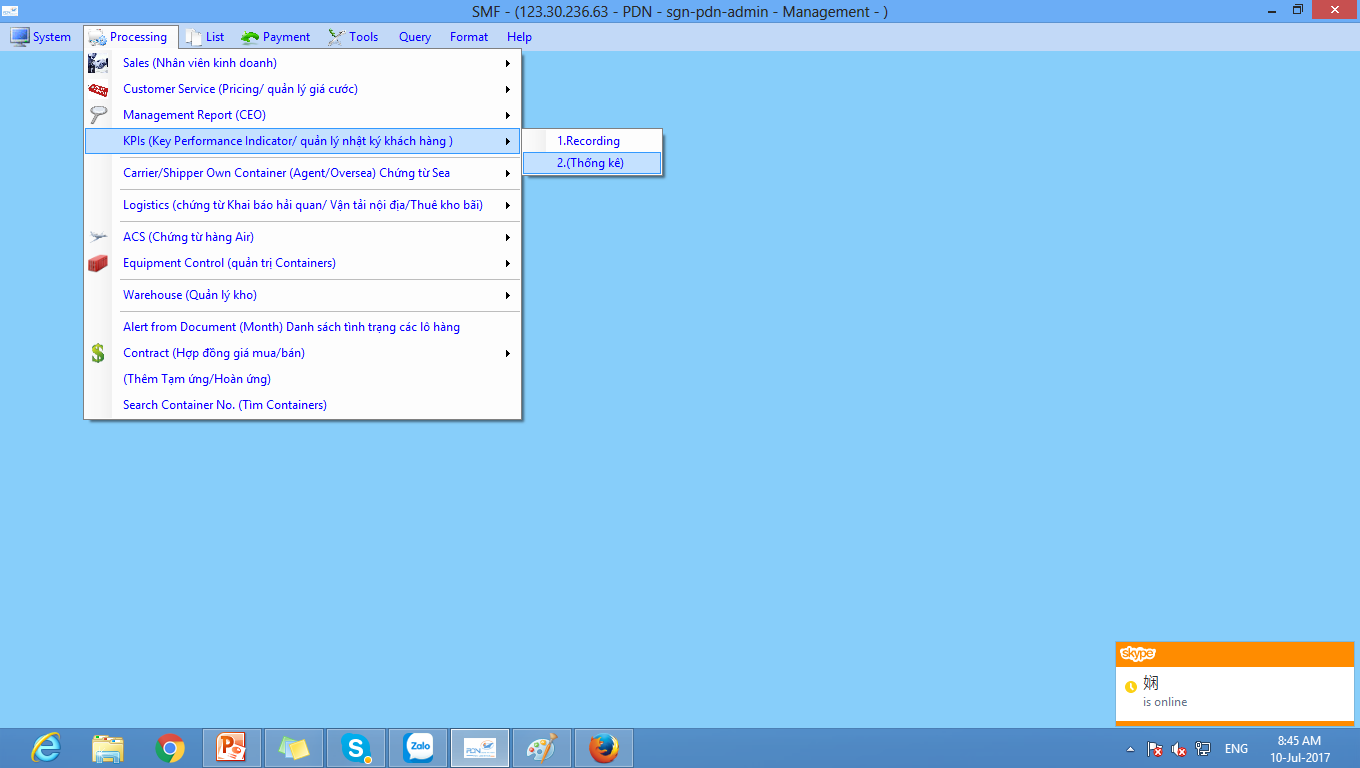 2. (Thống kê nhật ký KPIs)
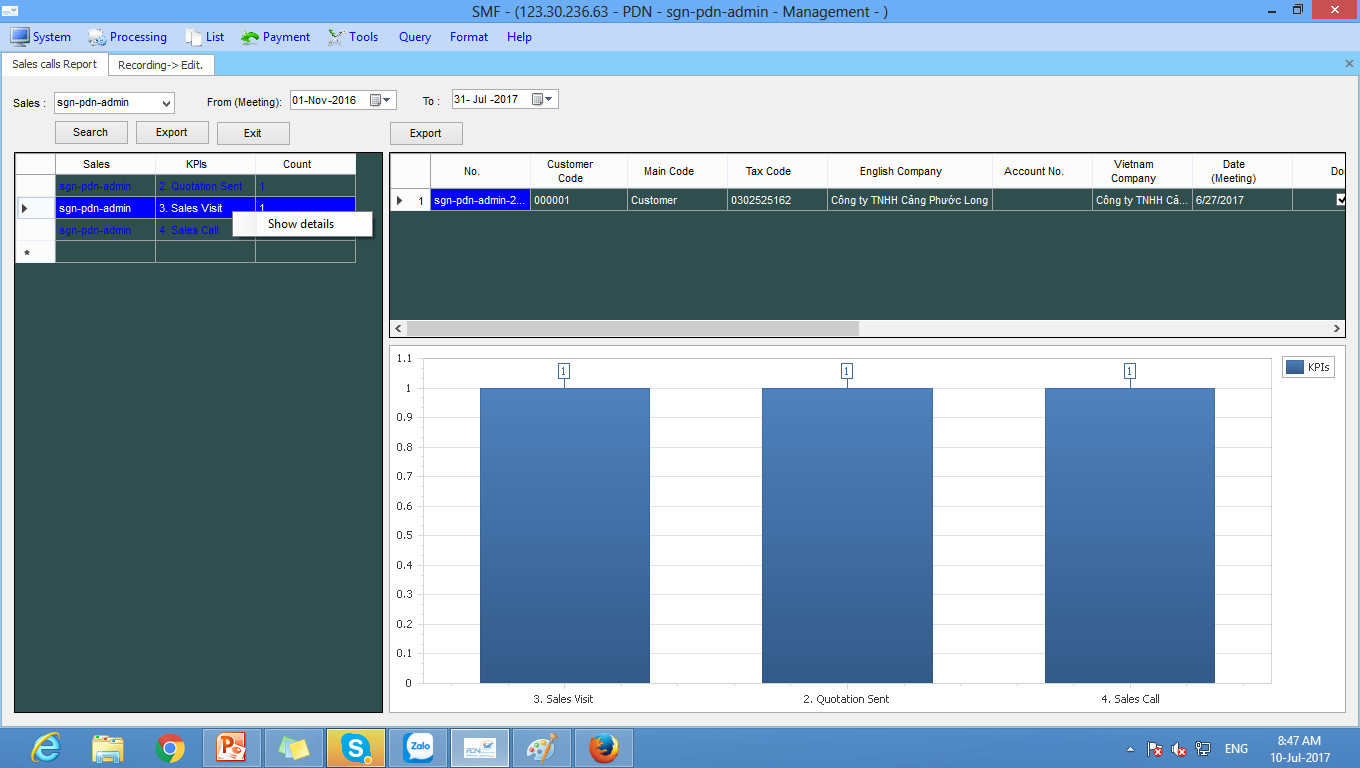 49
V/ Import Document
Import 
Create Ref. (tạo số Job. )
Document (nhập chứng từ)
Sheet details ( chi tiết Job.)
Check (đề nghị thanh toán)
Theo dõi Bill/Tờ khai
Discharge list
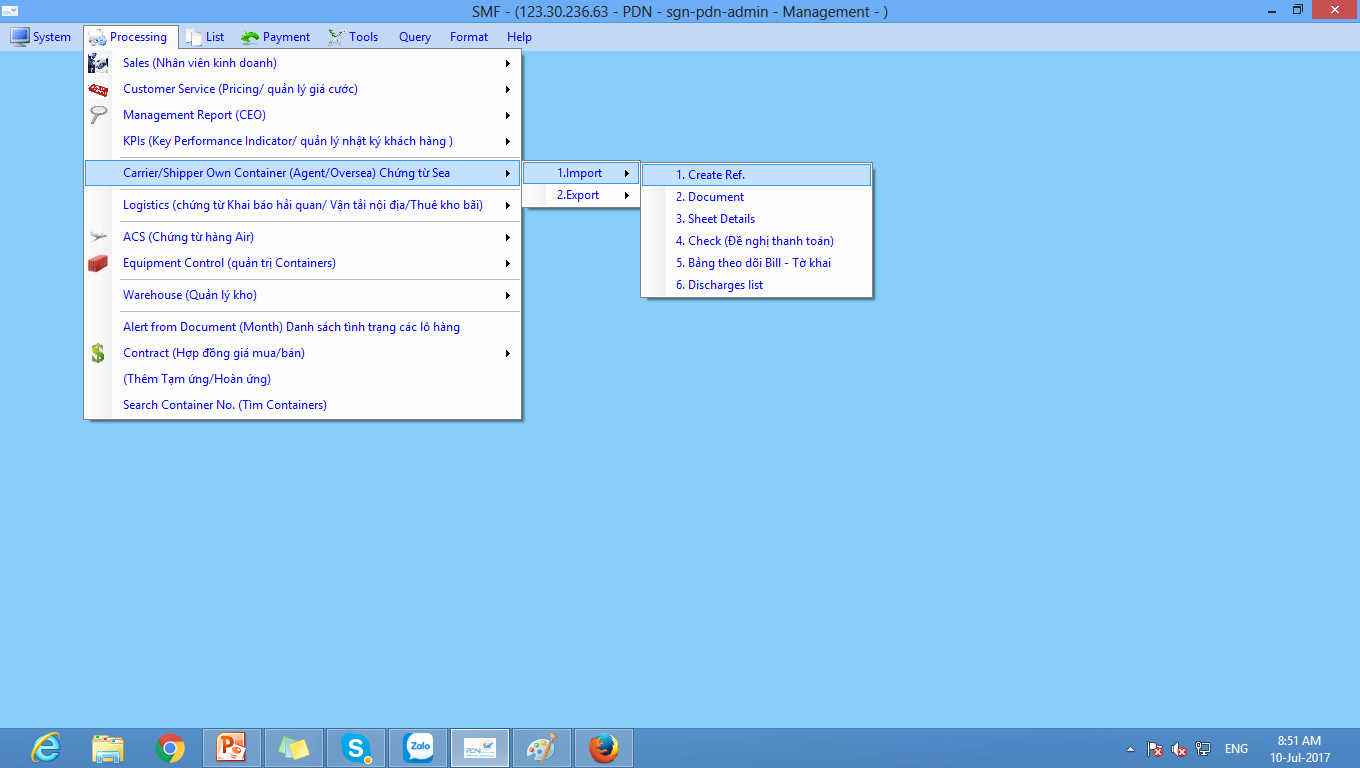 50
Create Ref. (tạo số Job. )
Danh sách các lô hàng
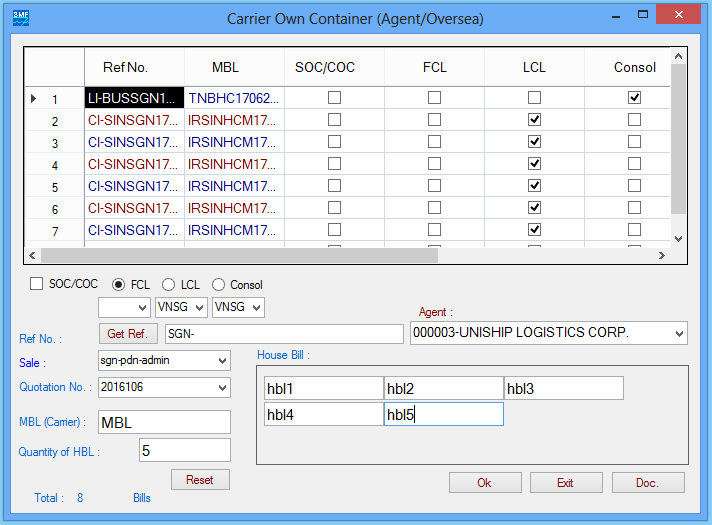 Chọn loại hàng
SL HB/L
51
Tab Information
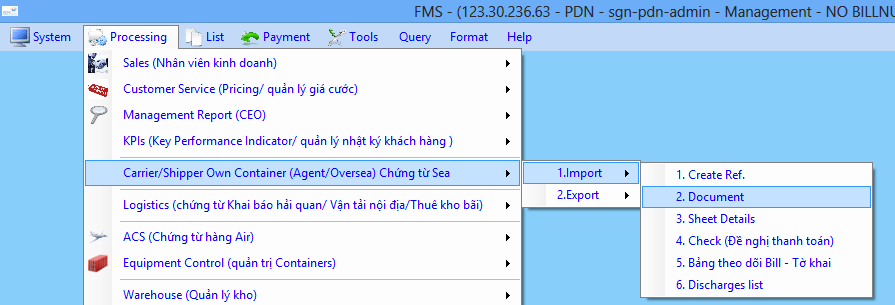 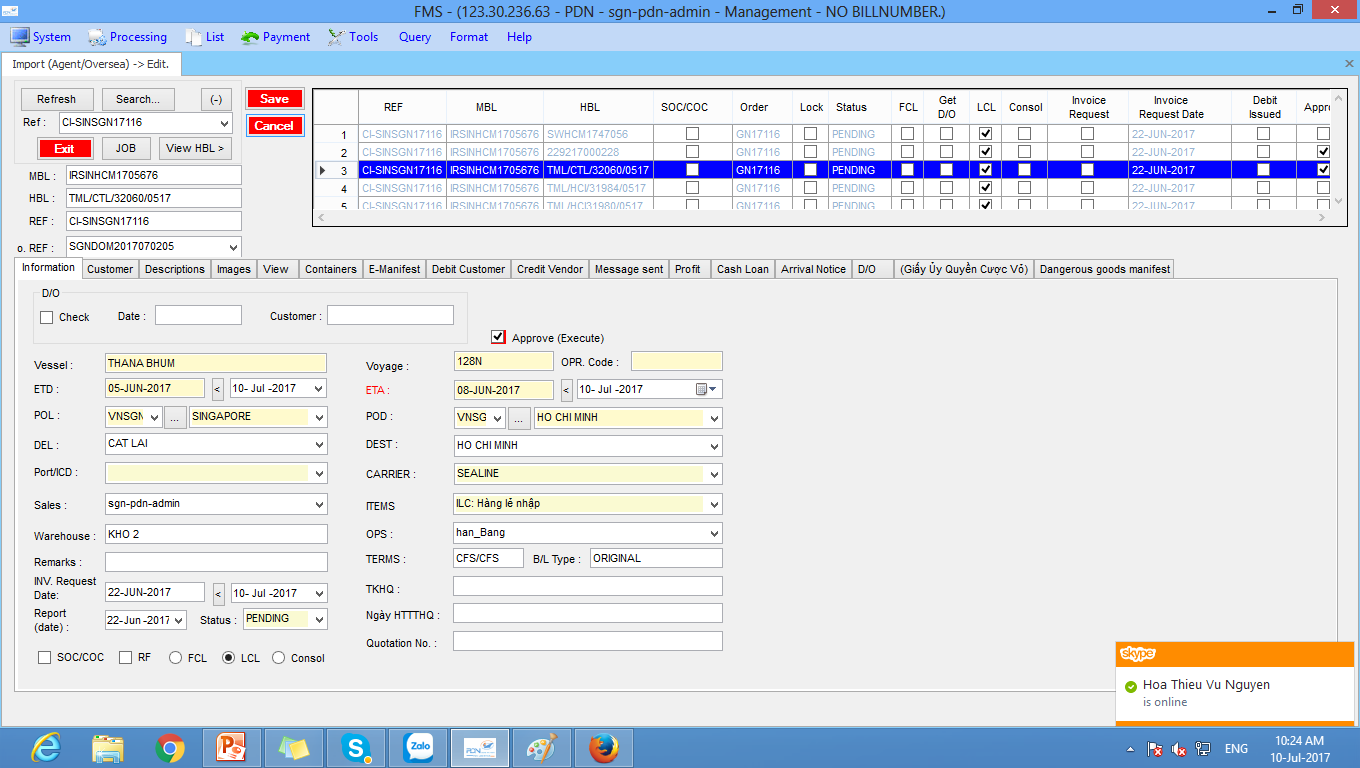 52
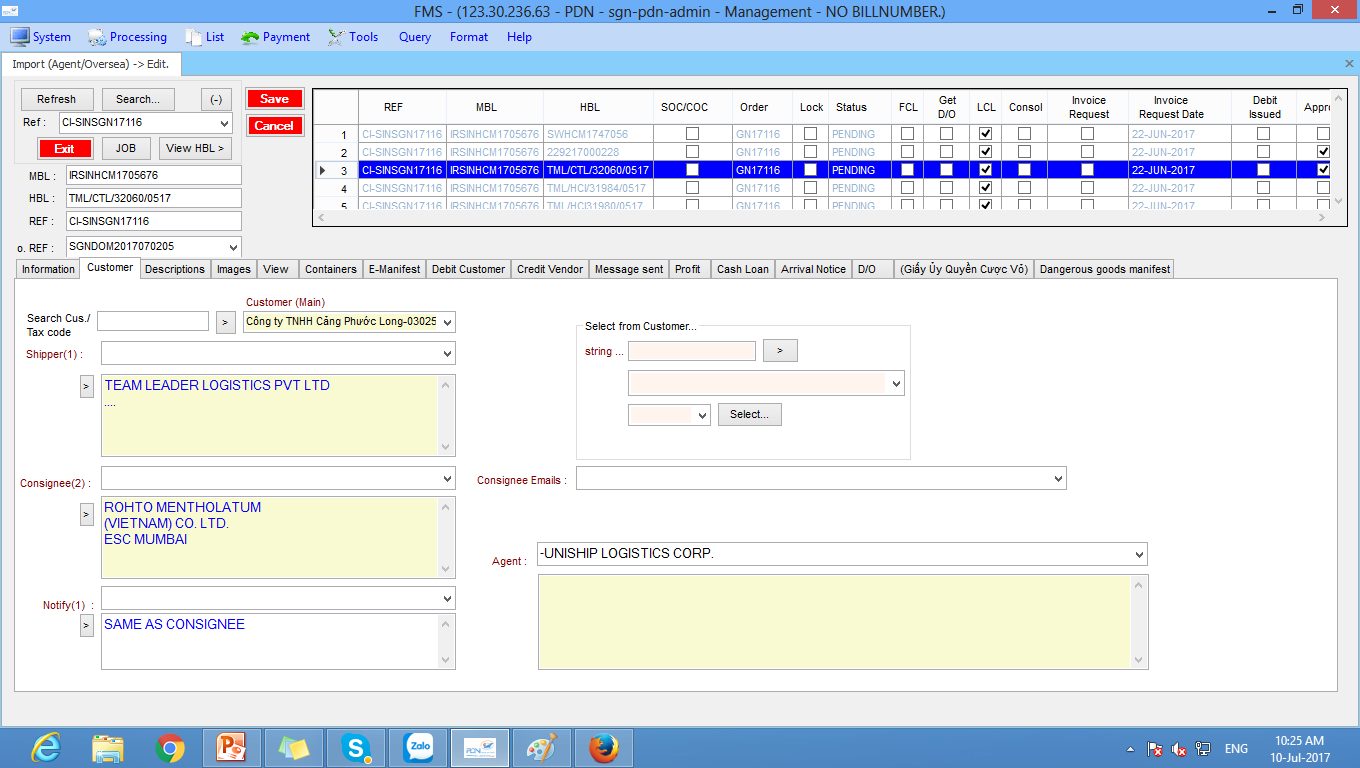 2. Tab Customer
3. Tab Description
4. Tab Images
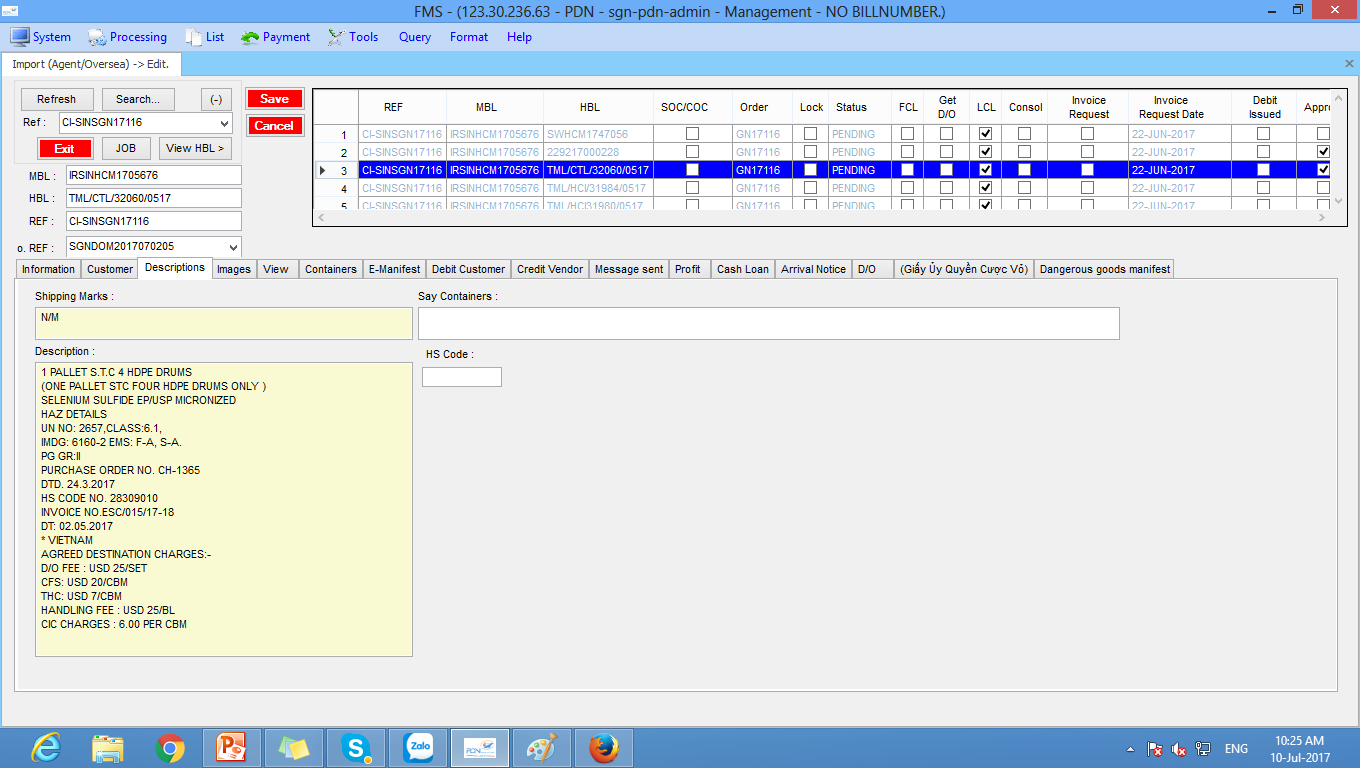 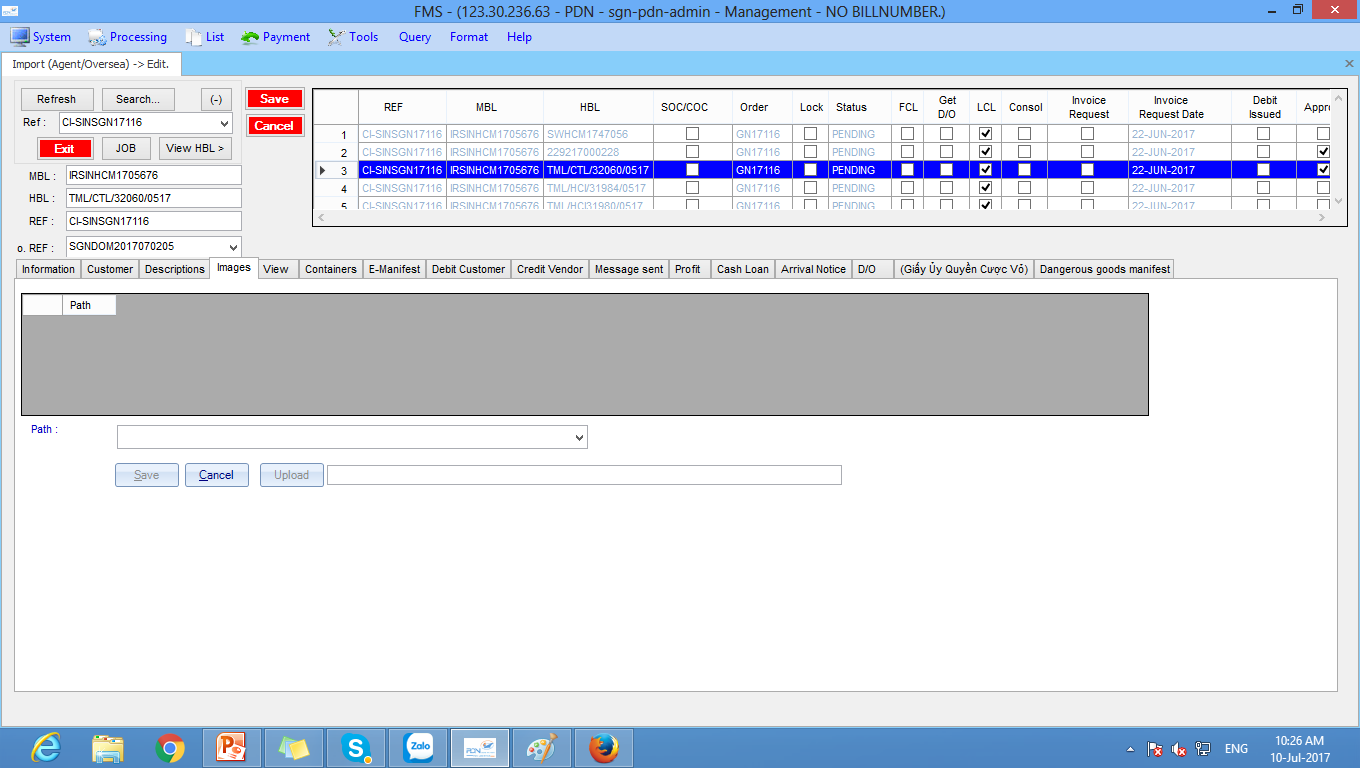 53
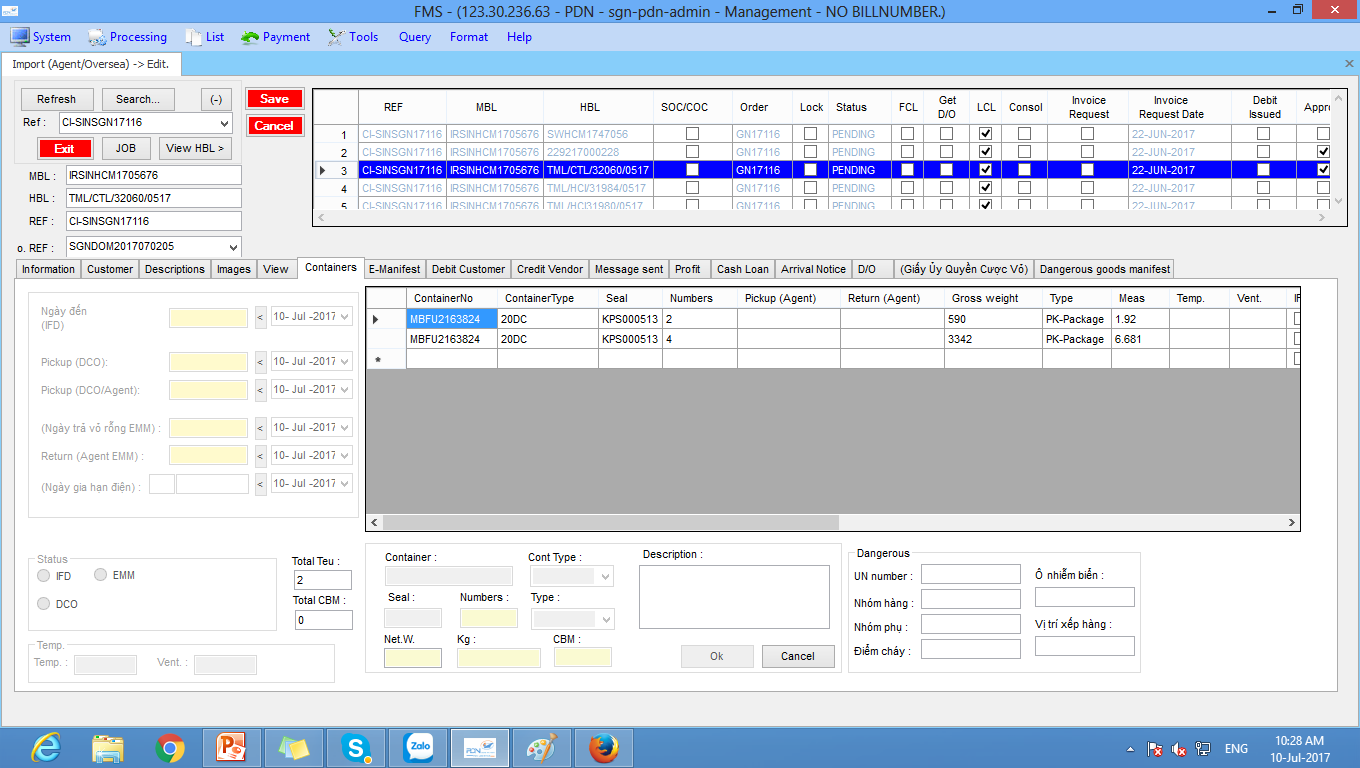 6. Tab Containers
7. Tab E-Manifest
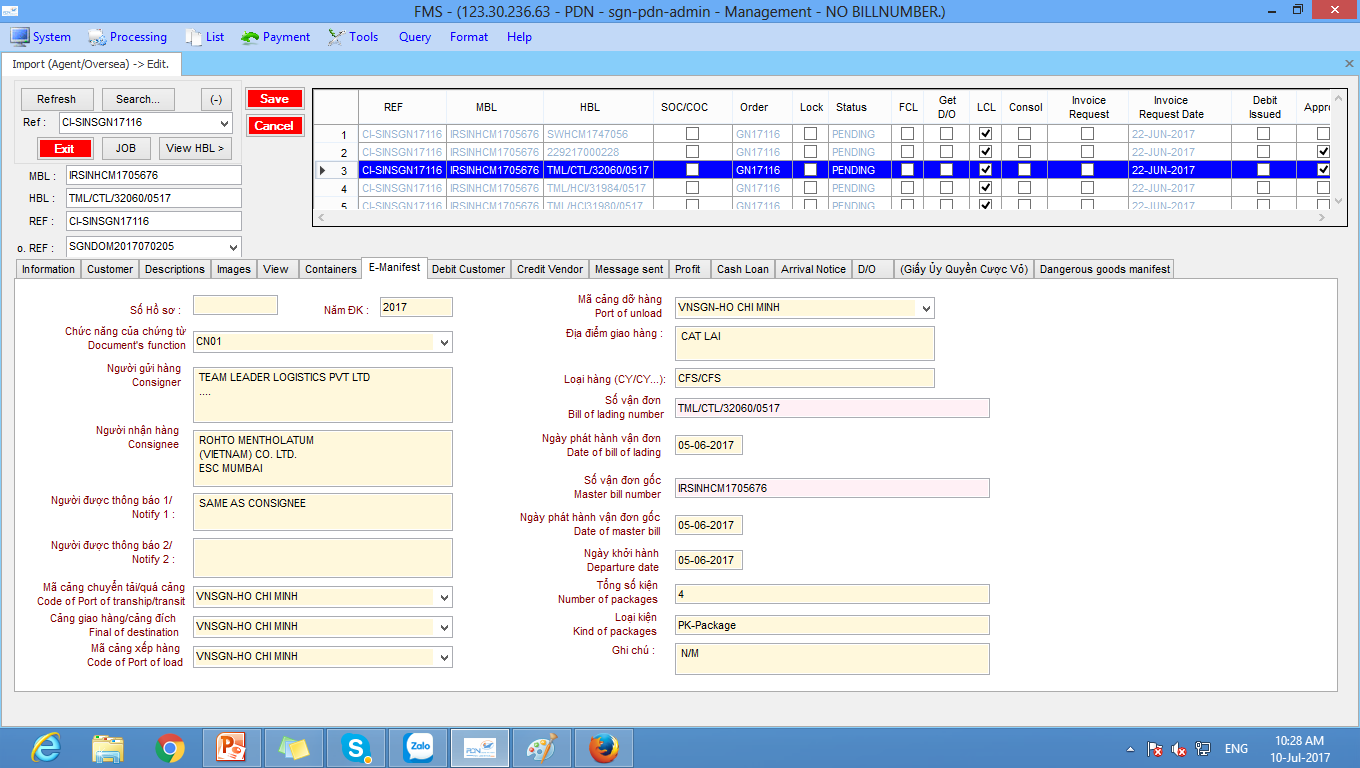 54
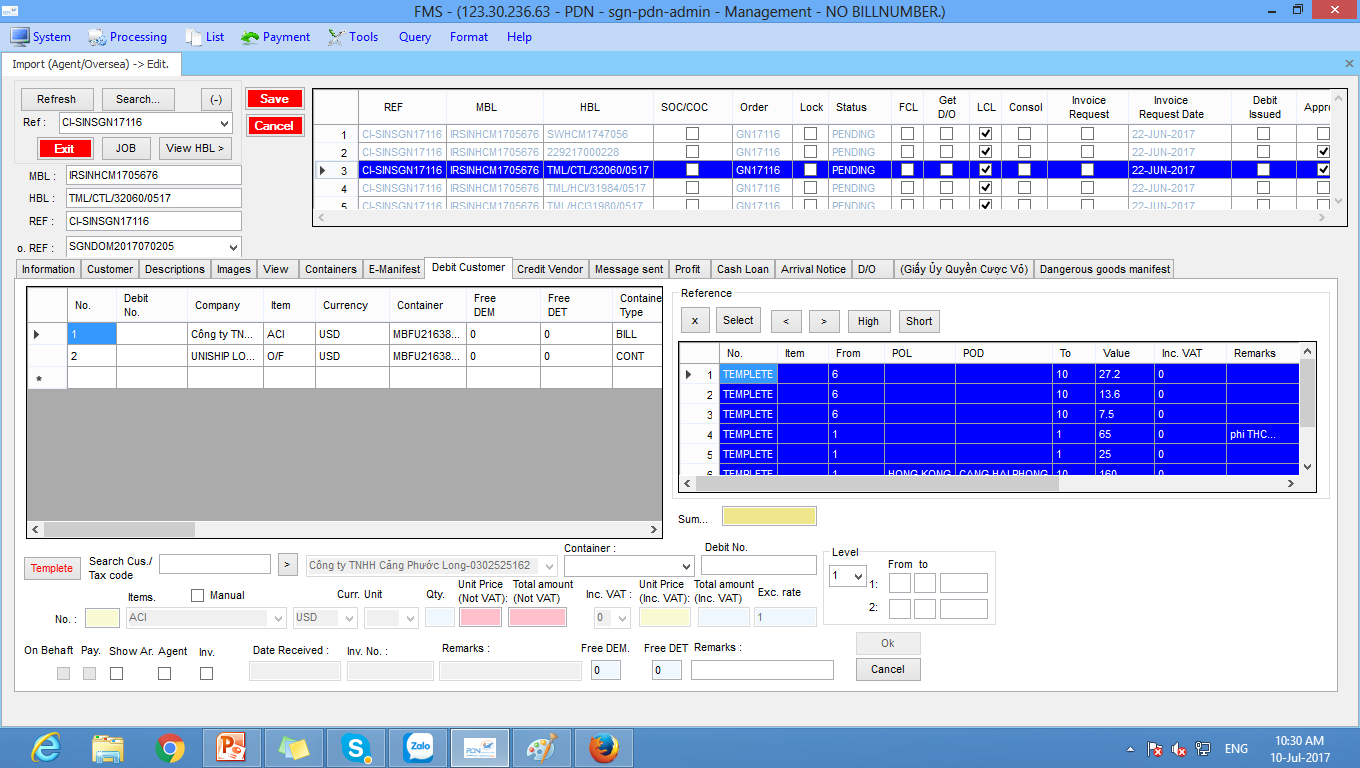 8. Debit (Customer)
9. Credit (Vender)
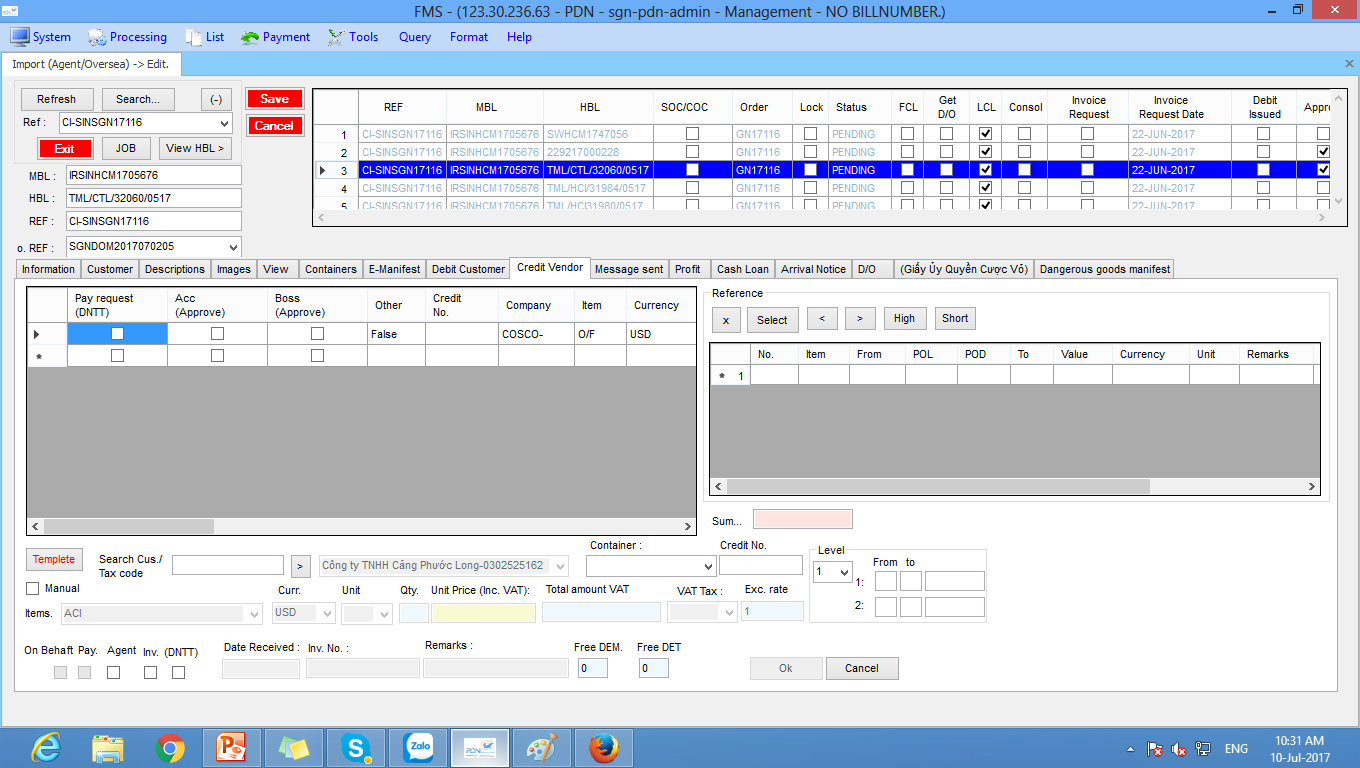 55
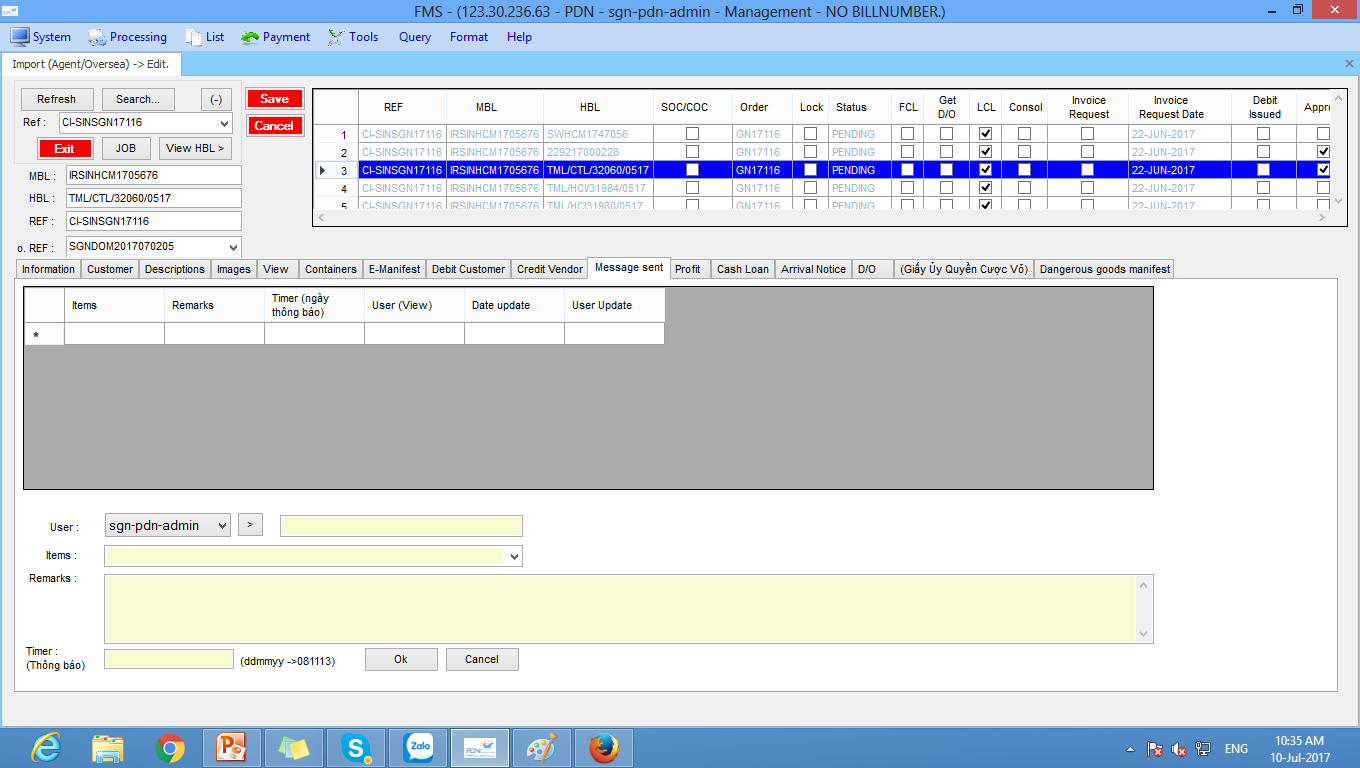 10. Message sent
11. Profit
12. Cash loan
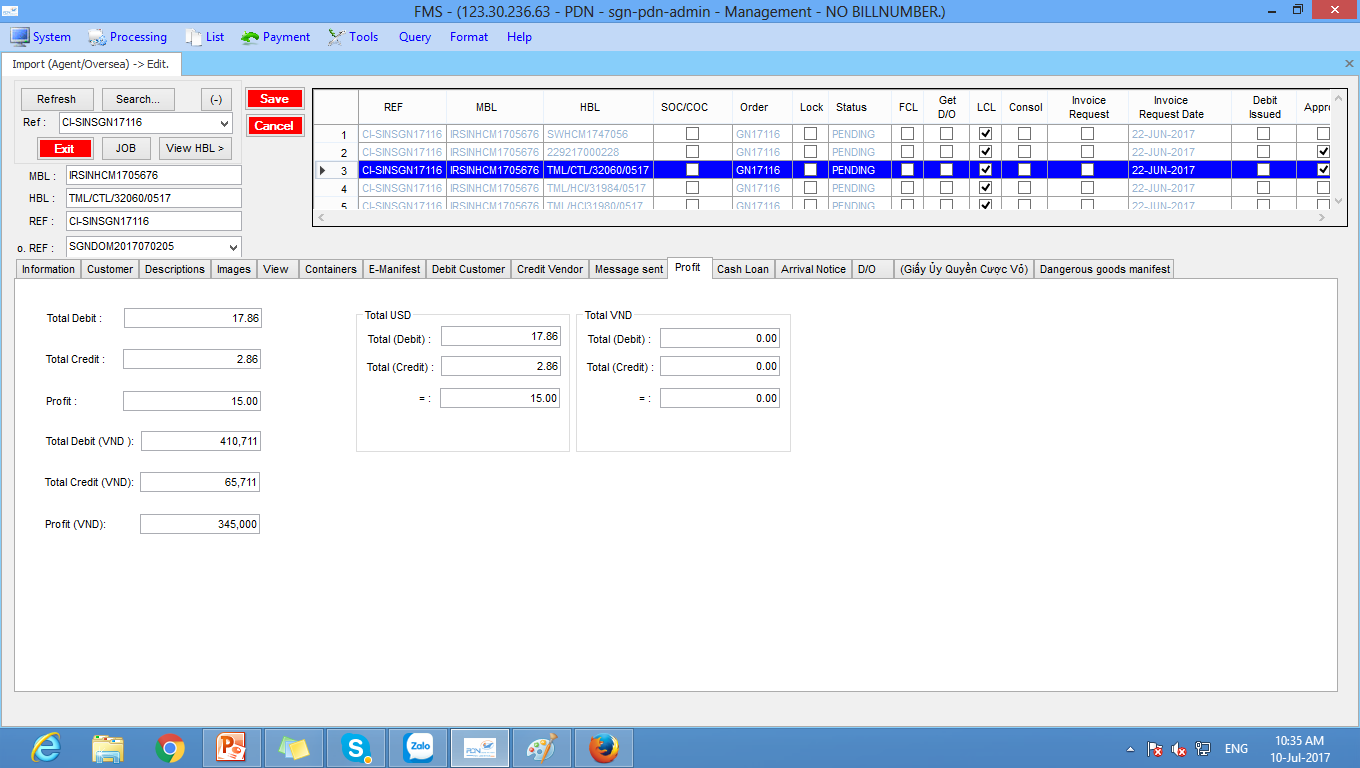 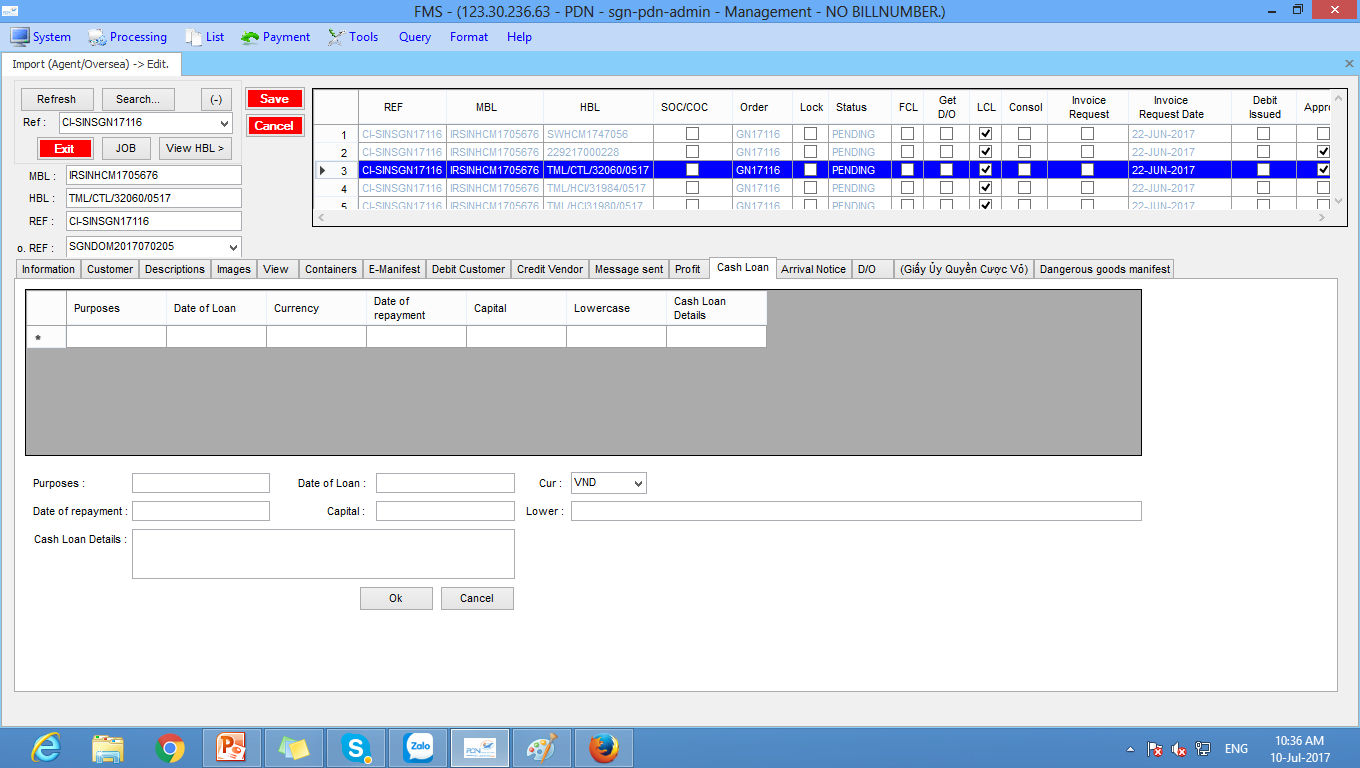 56
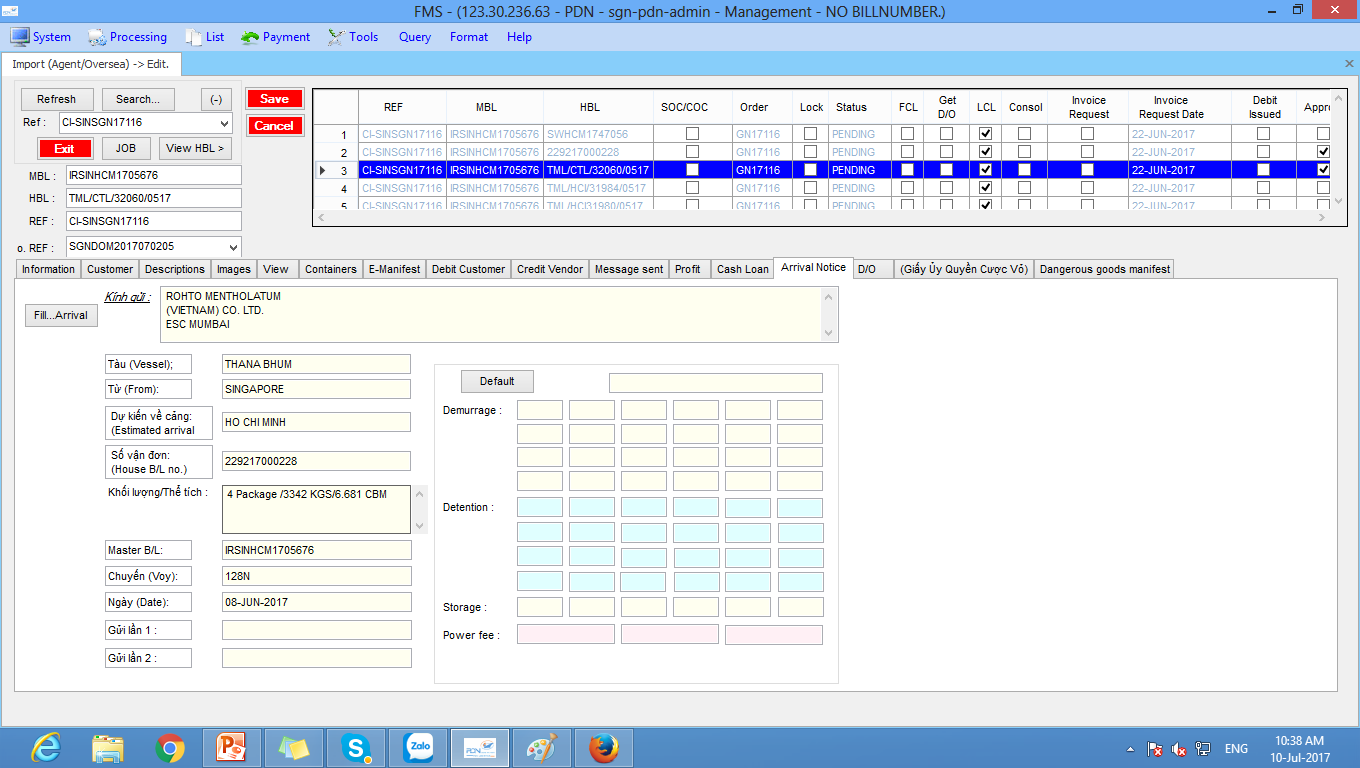 13.Arrival Notice
14. D/O
15. Giấy Ủy quyền
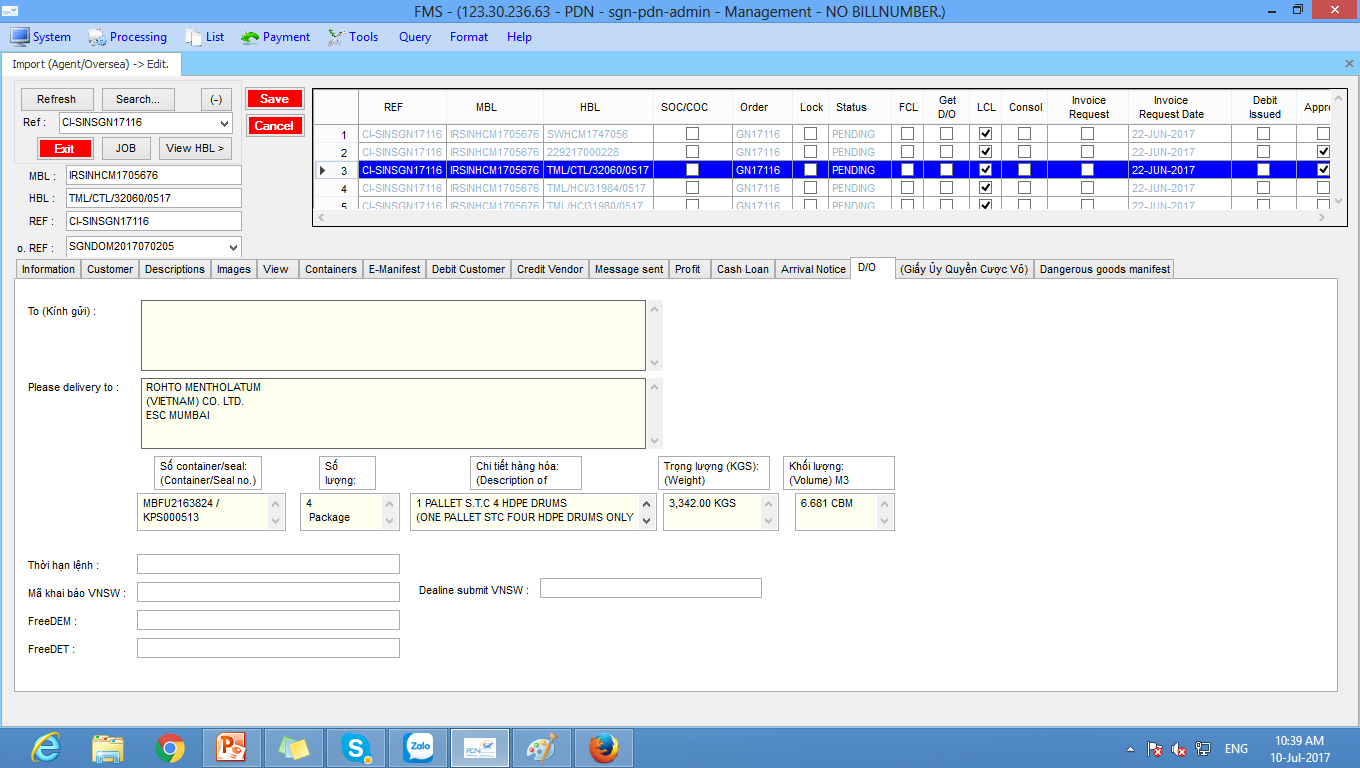 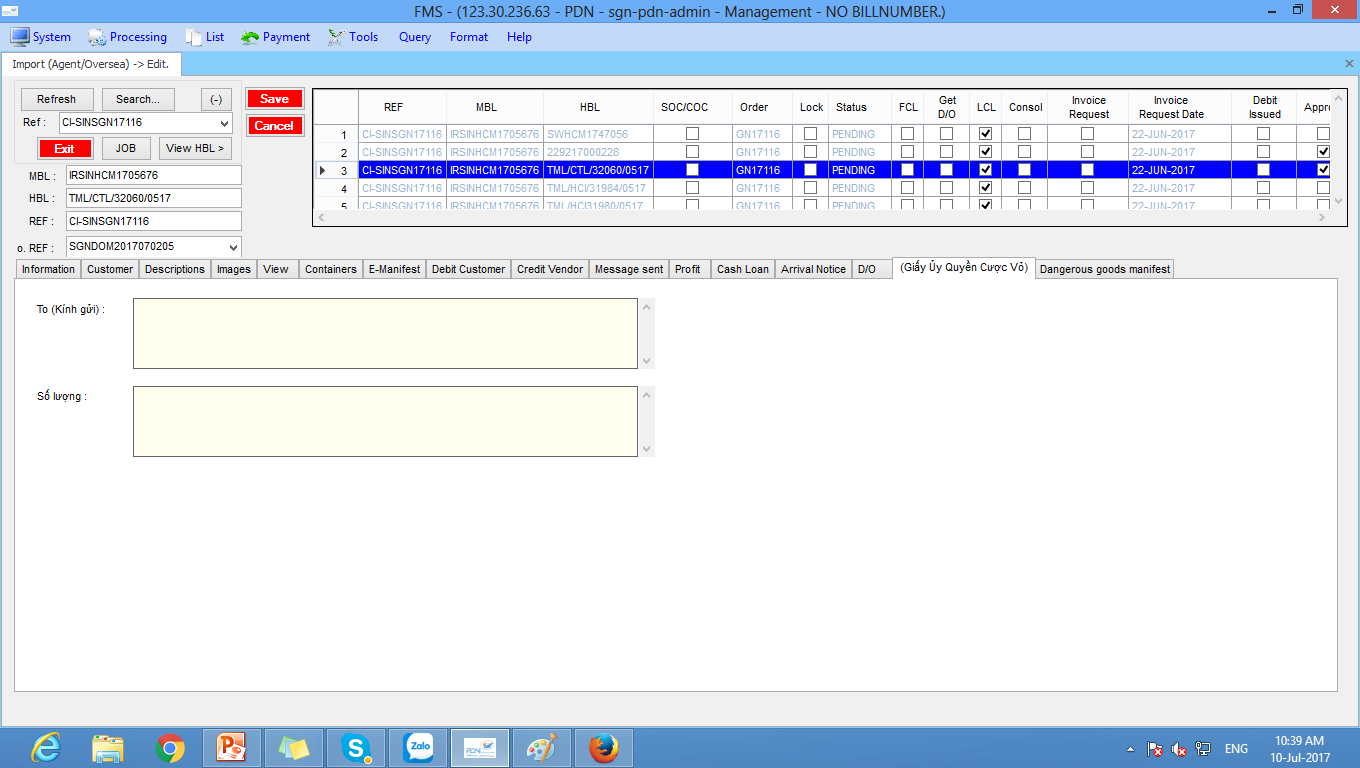 57
16. Print (click phải mouse, popup menu )
	- Arrrival
	- D/O
	- Debit
	- Credit
	- E Manifest
	- Cover sheet
	- Job Profit
	- History
	- Vào kho CFS
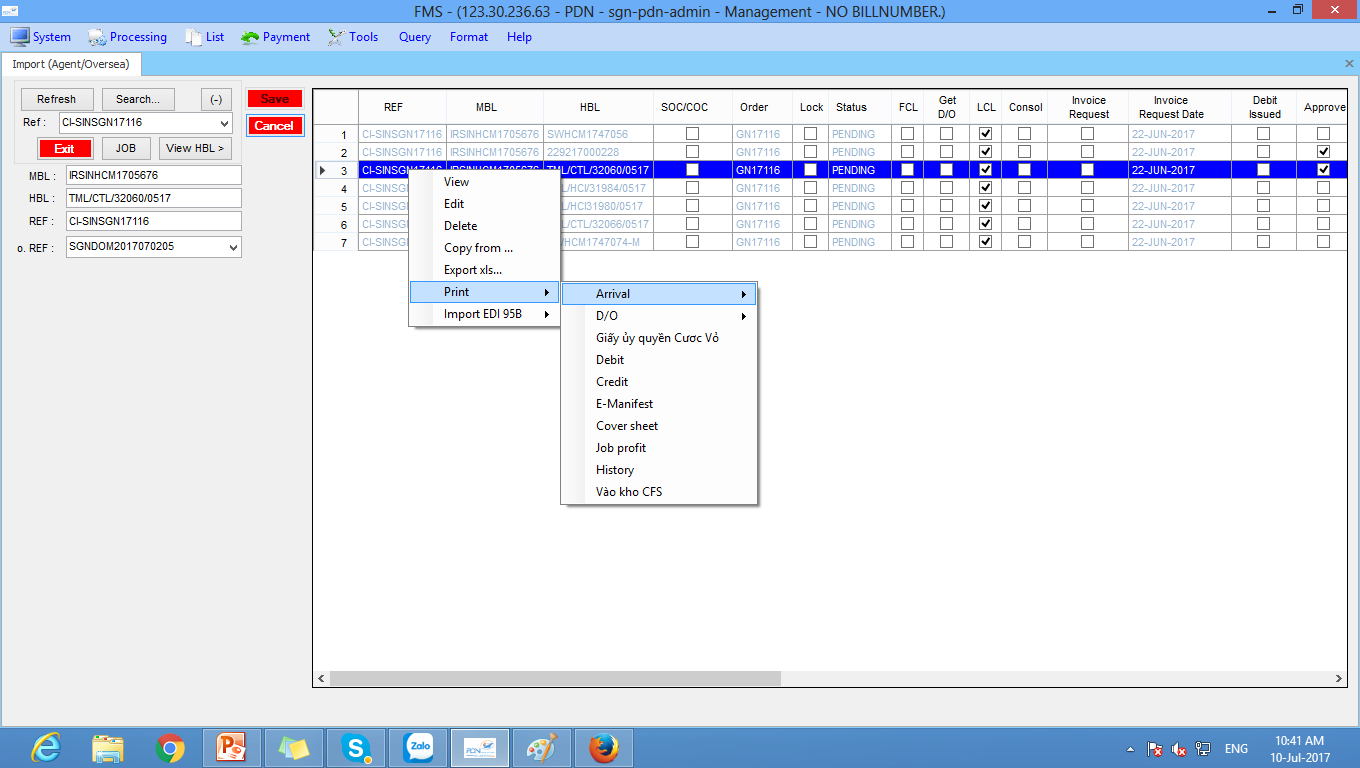 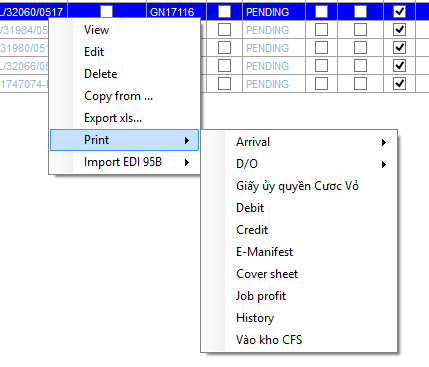 58
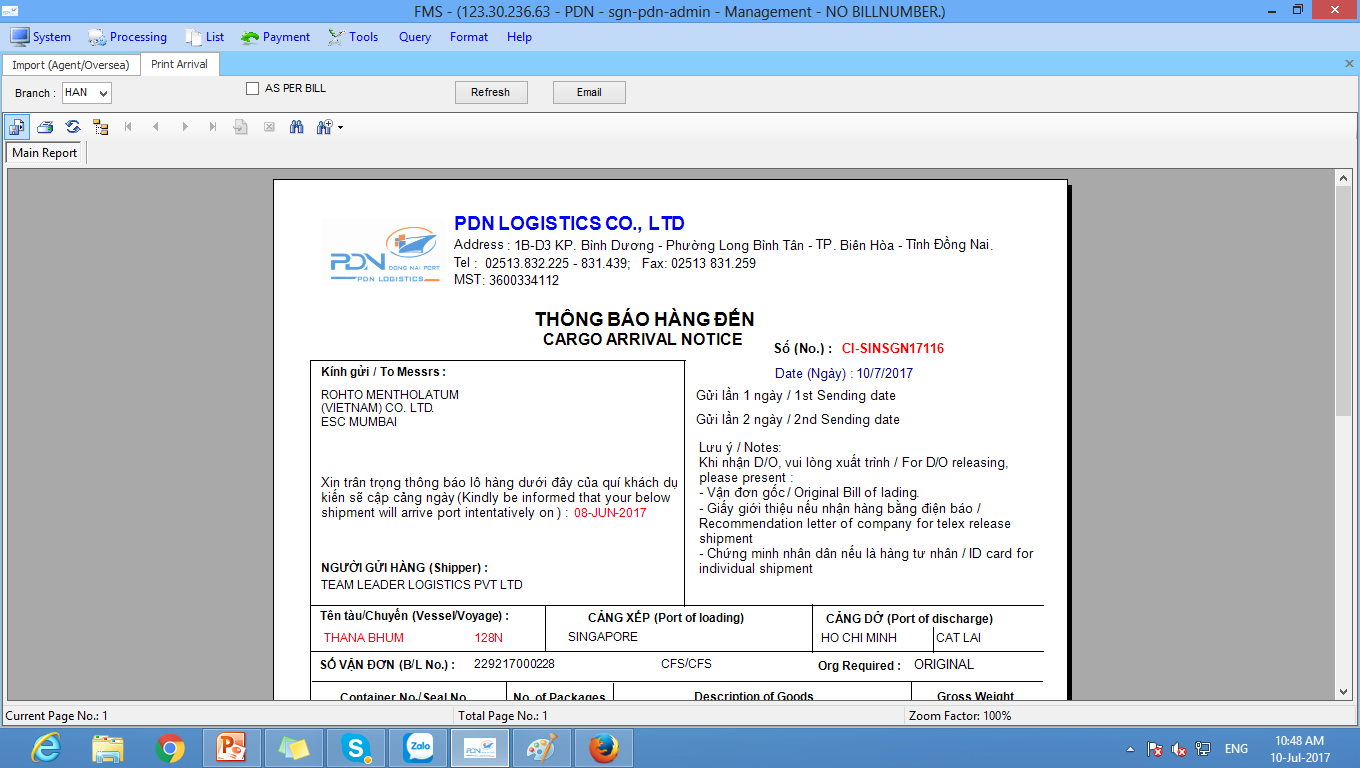 - Arrrival
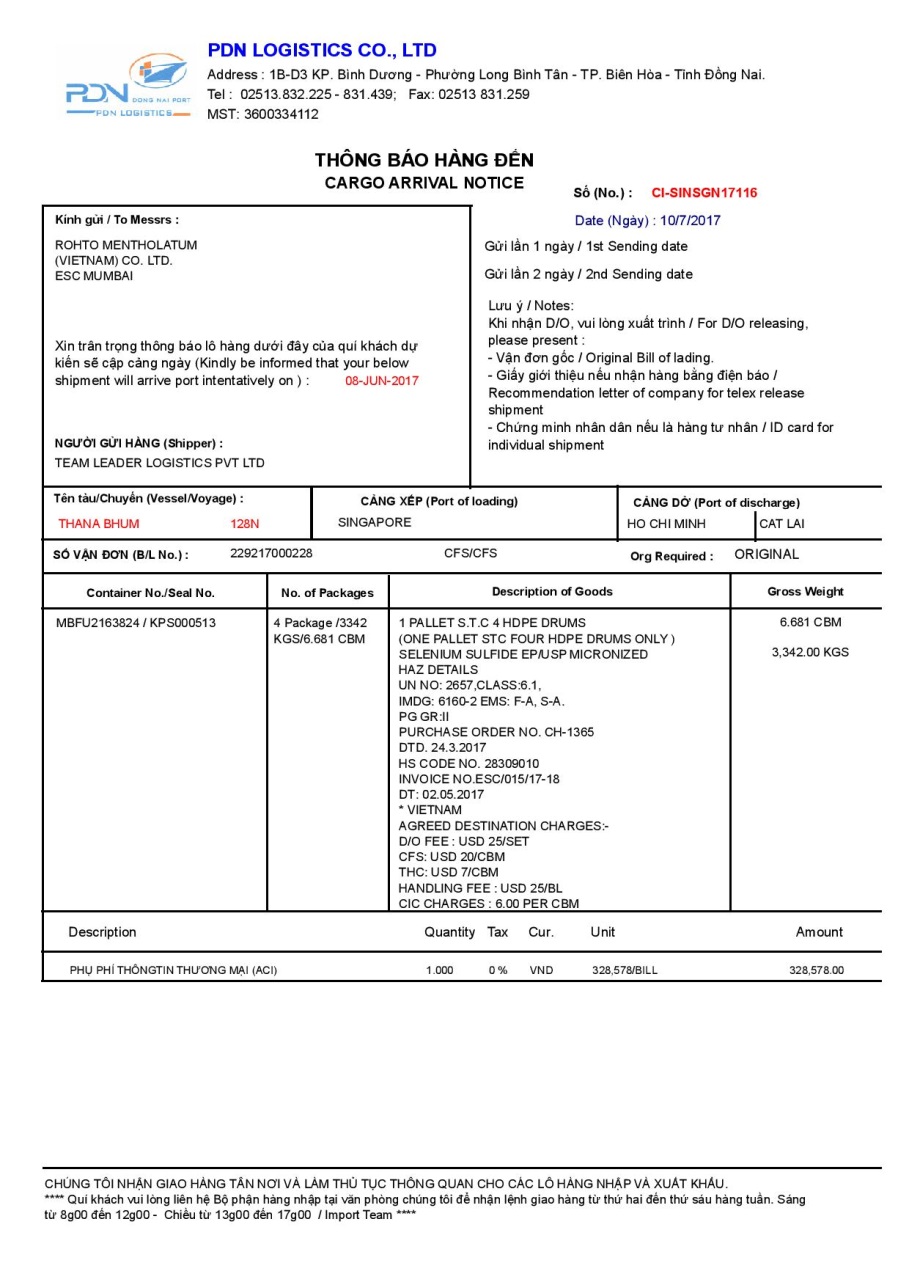 59
- D/O
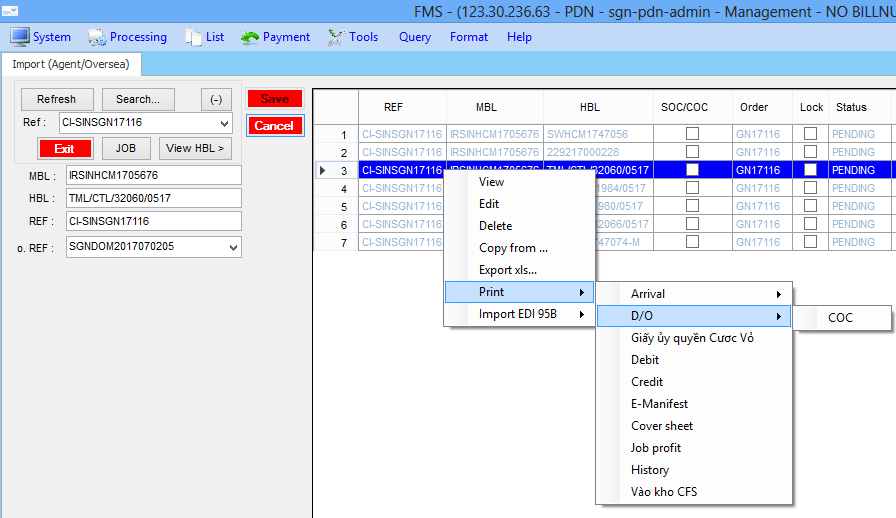 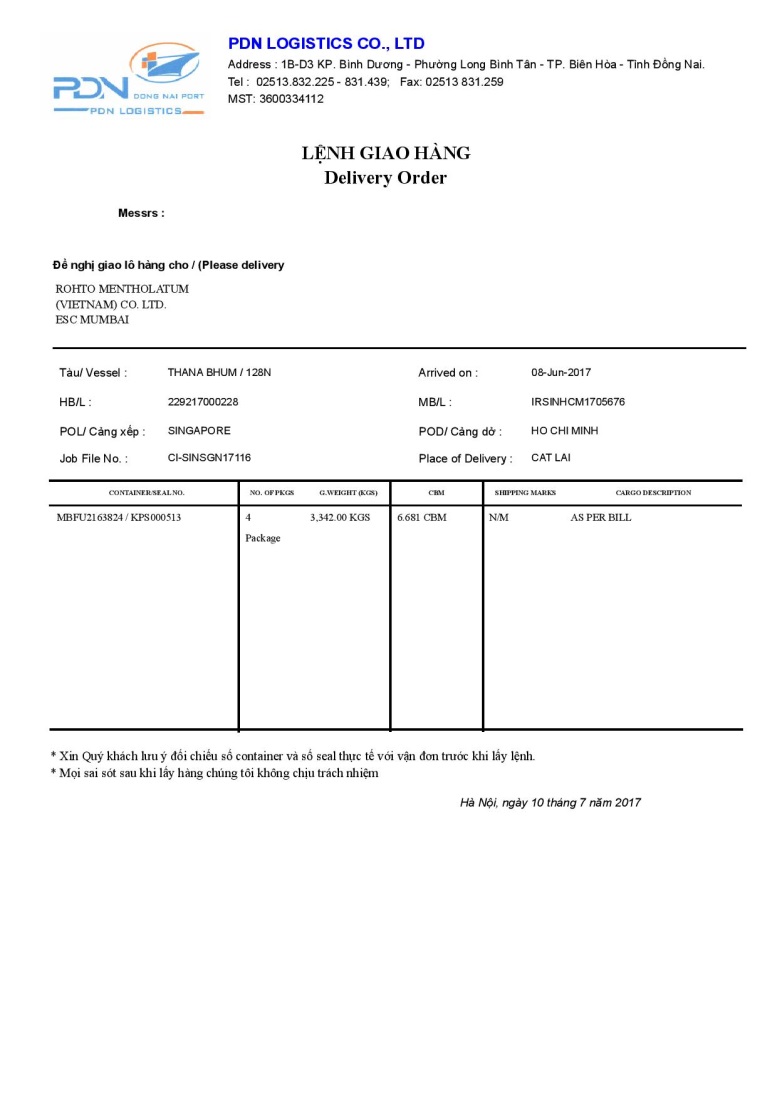 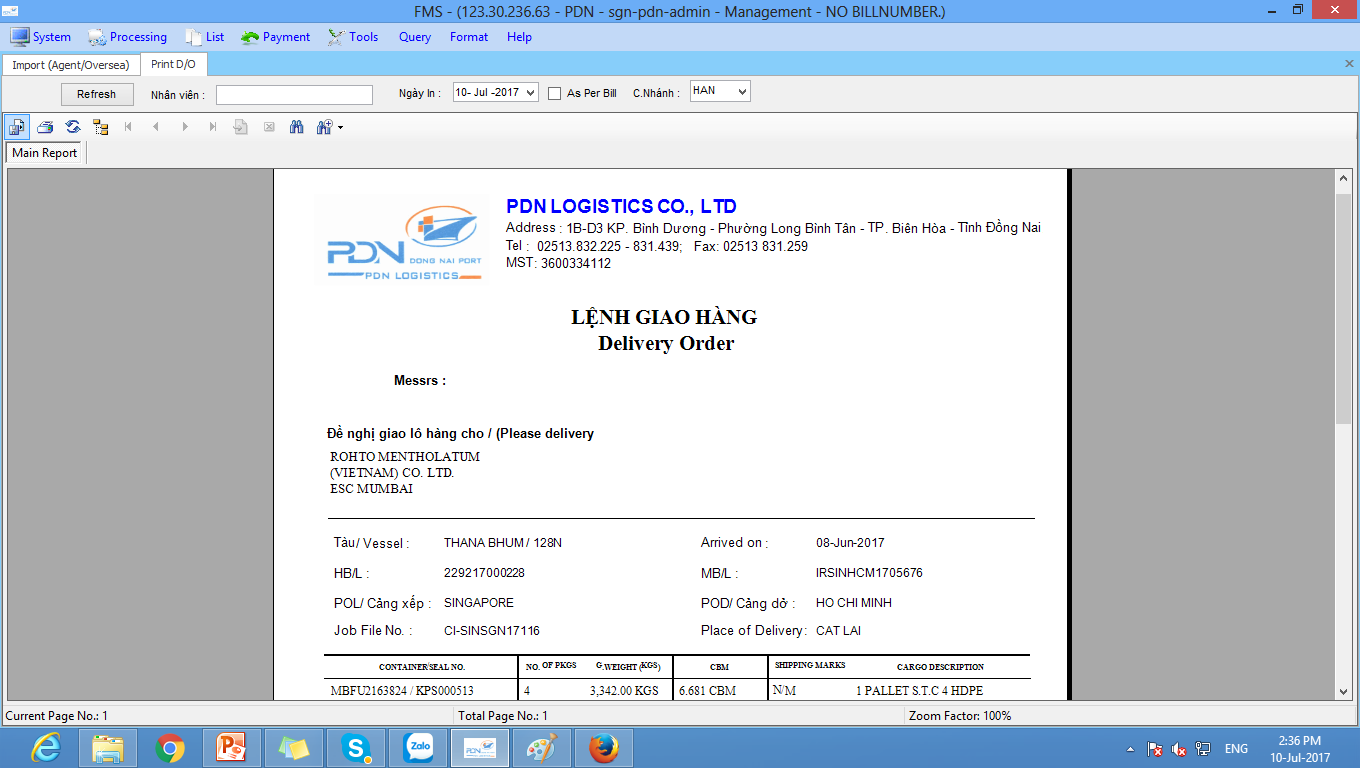 60
- Cược vỏ
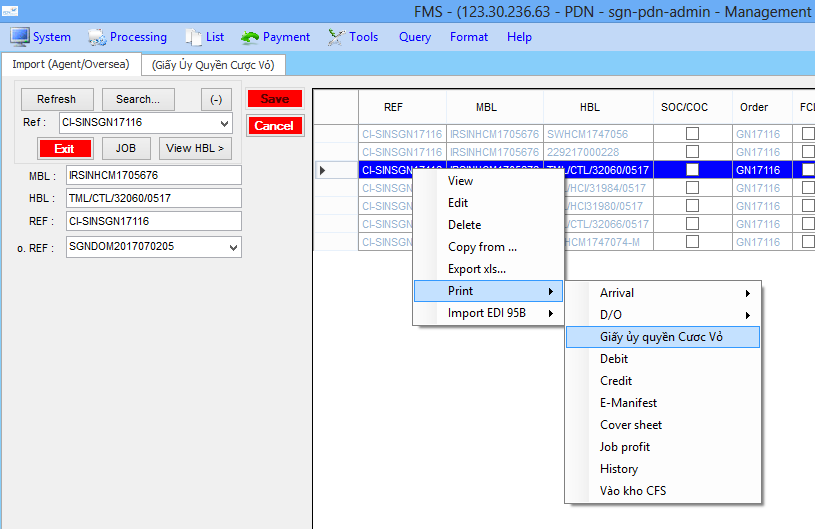 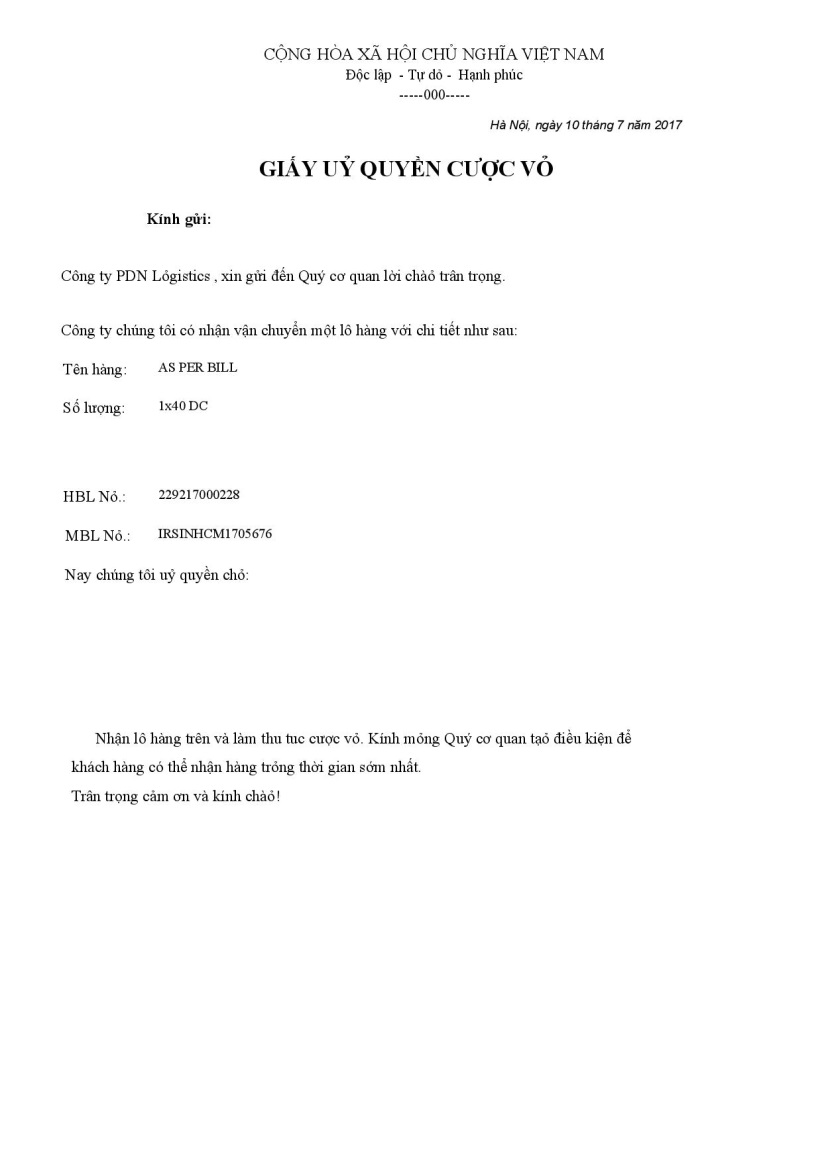 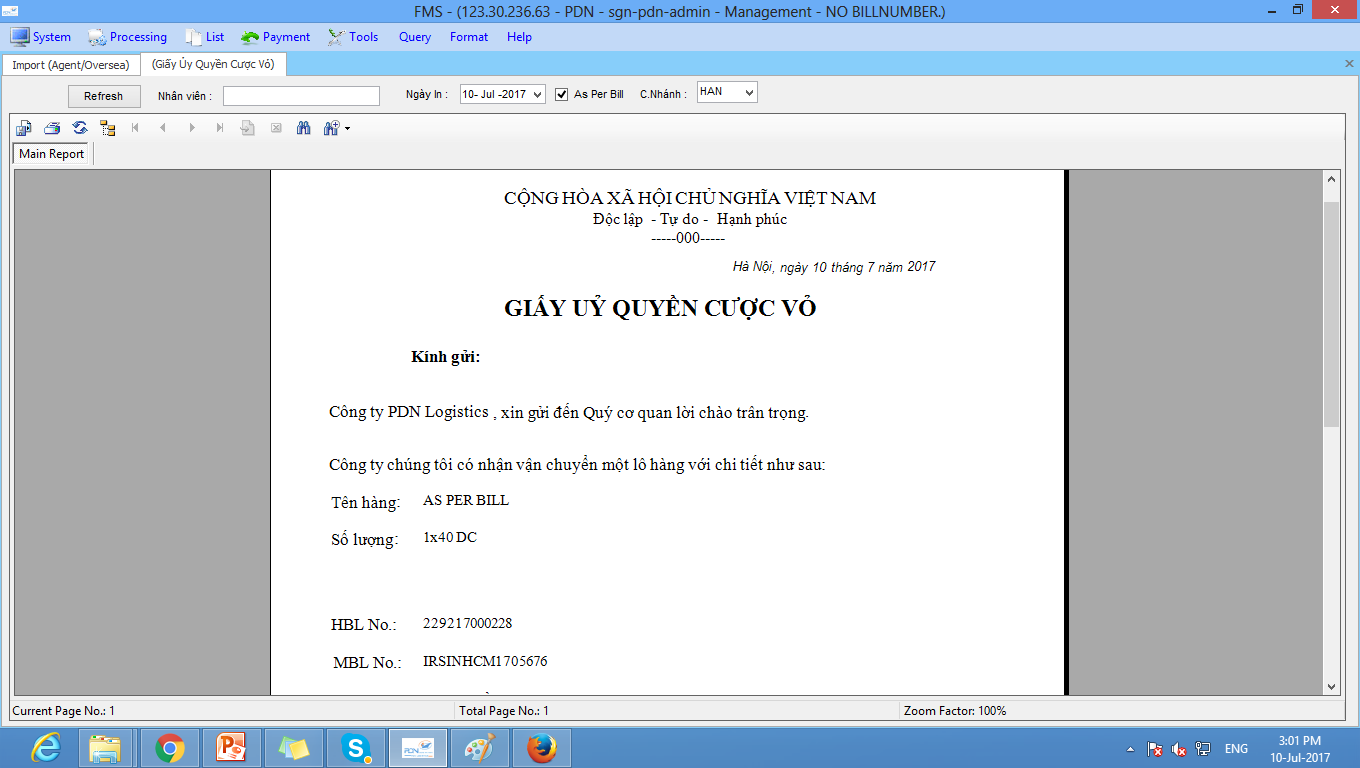 61
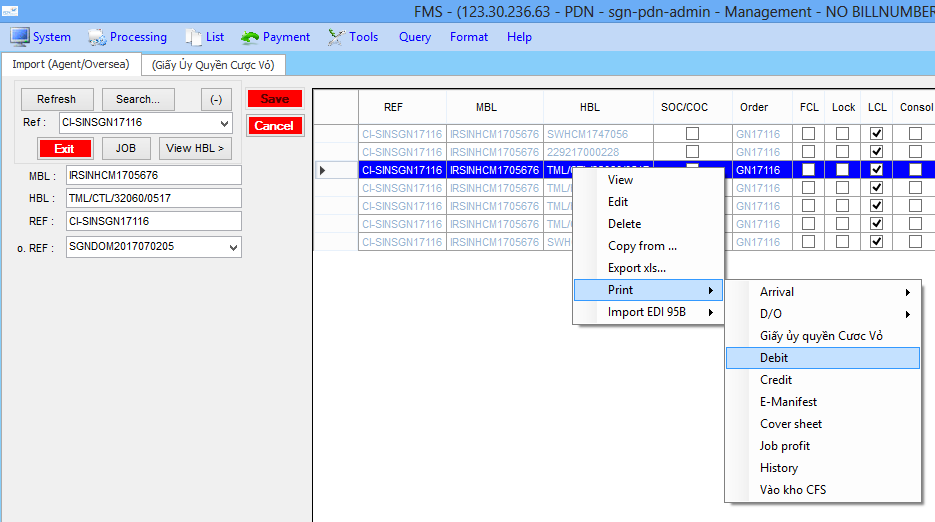 - Debit note
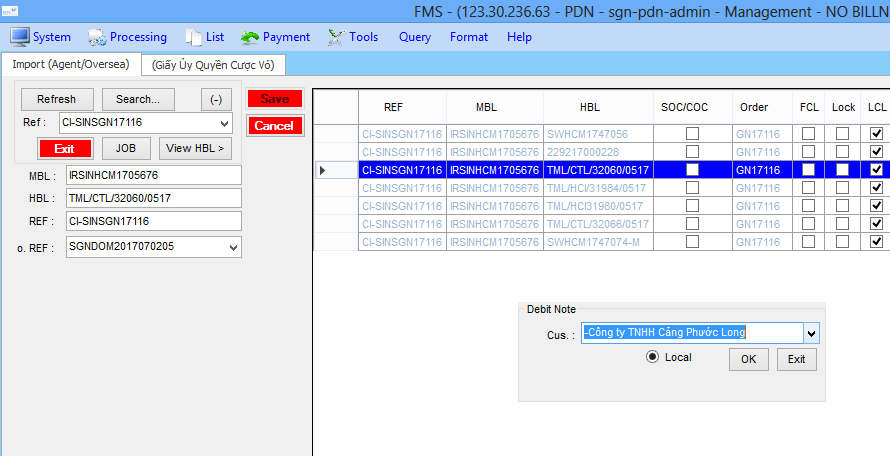 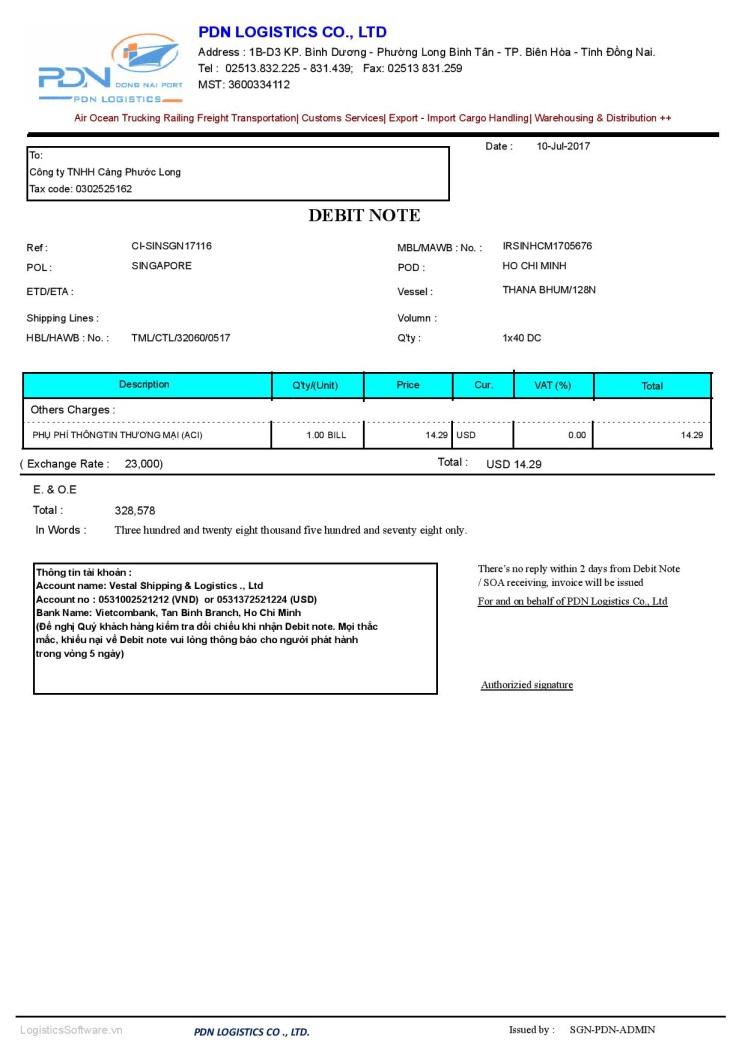 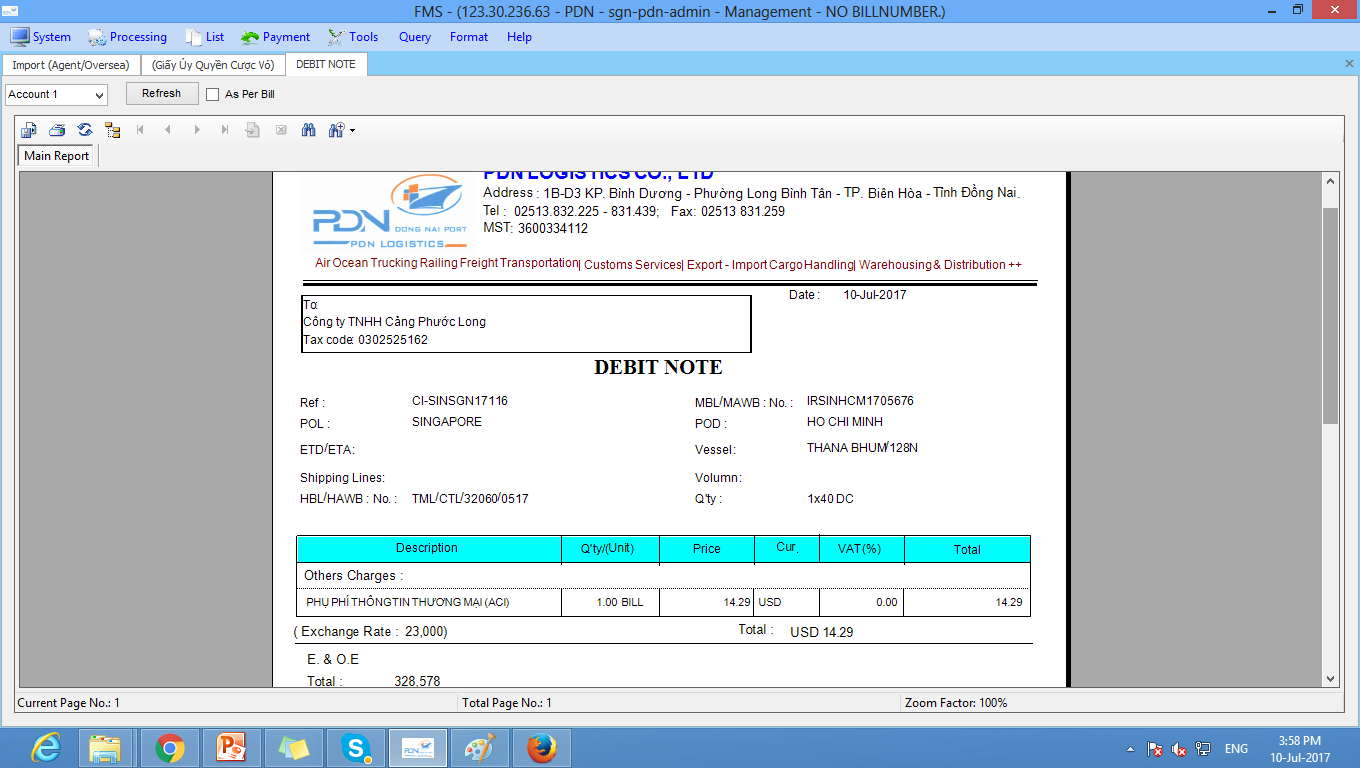 62
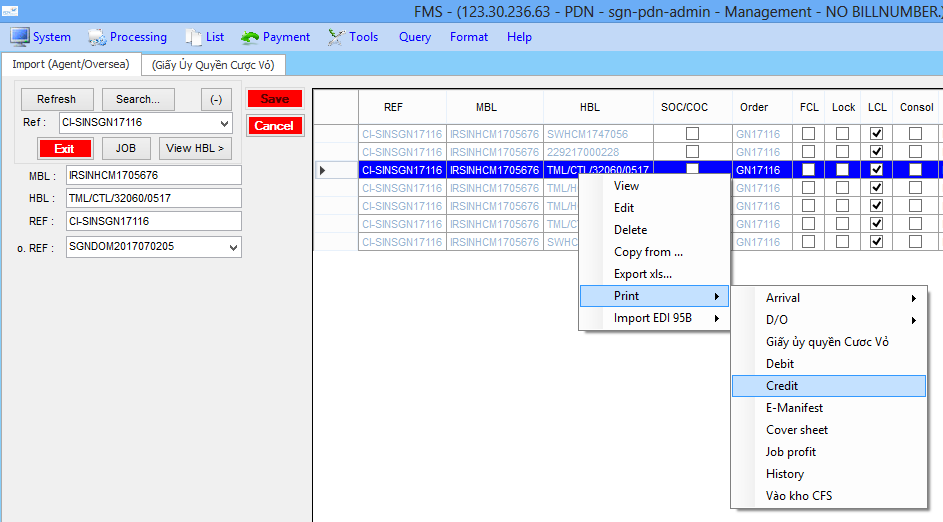 - Credit note
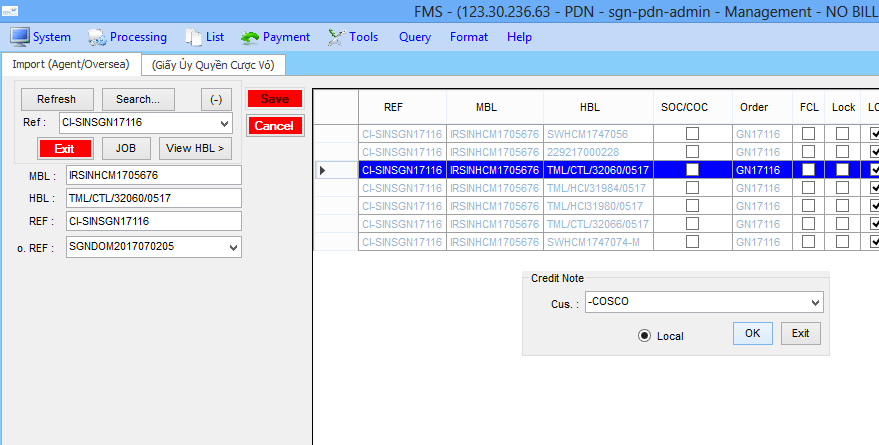 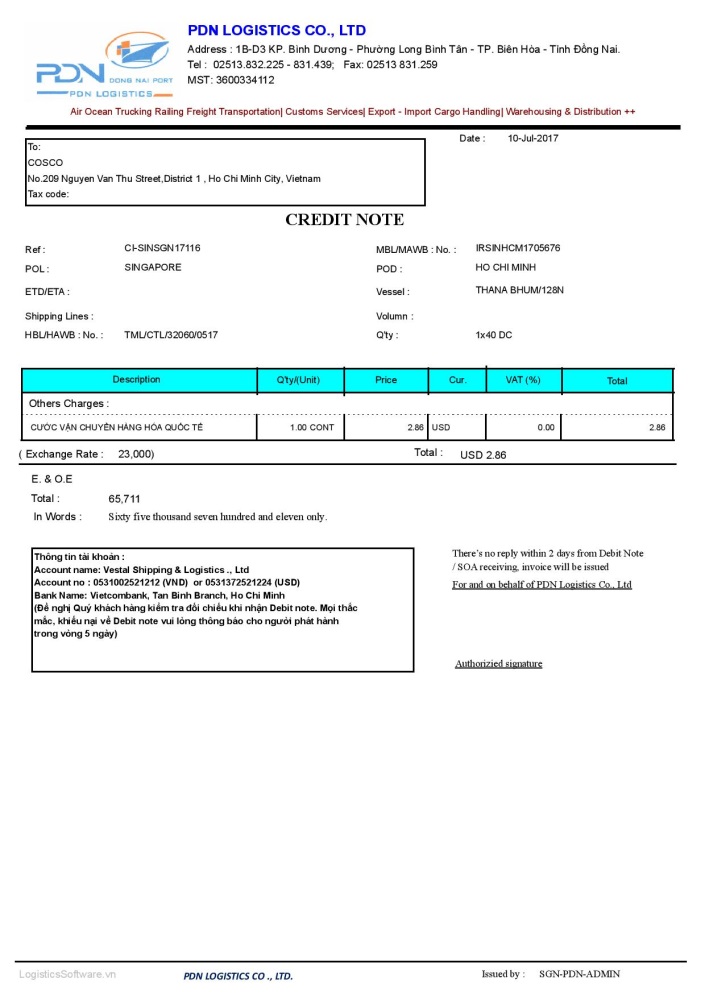 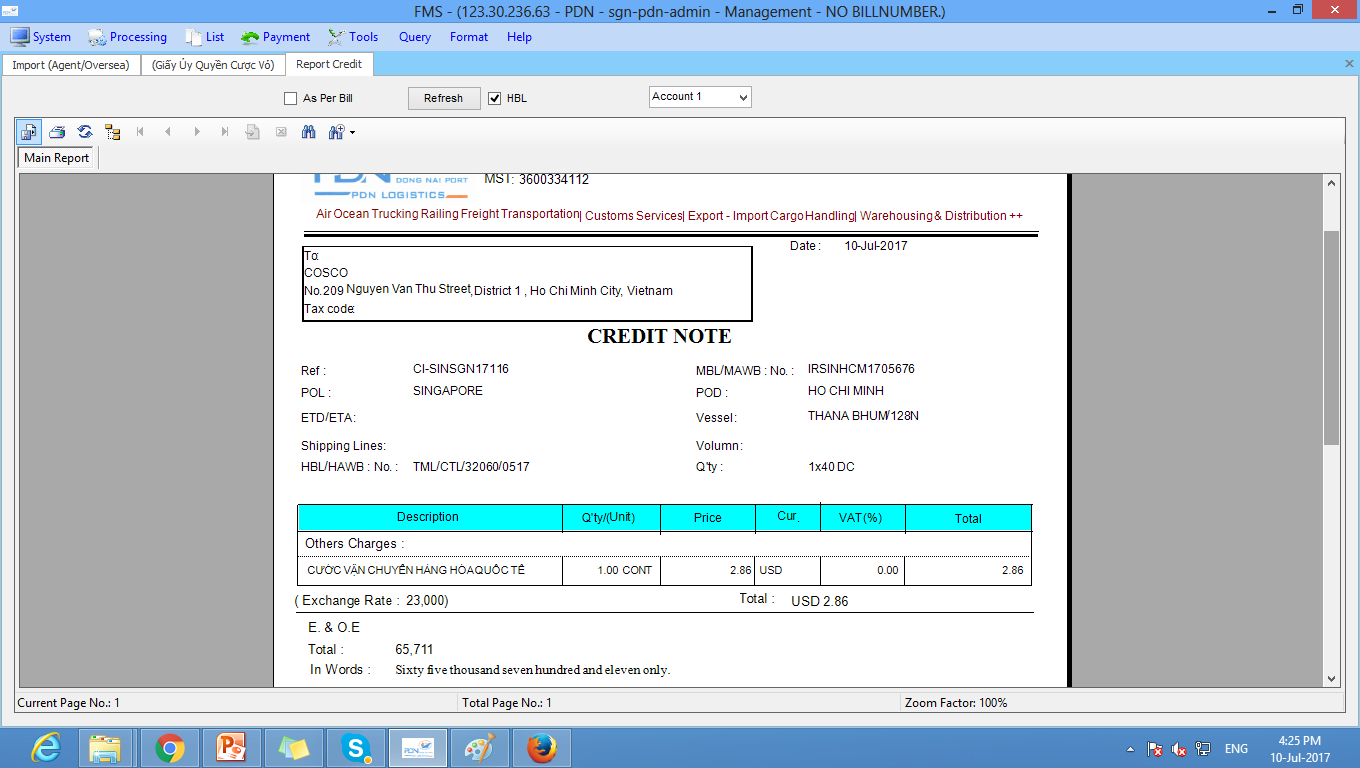 63
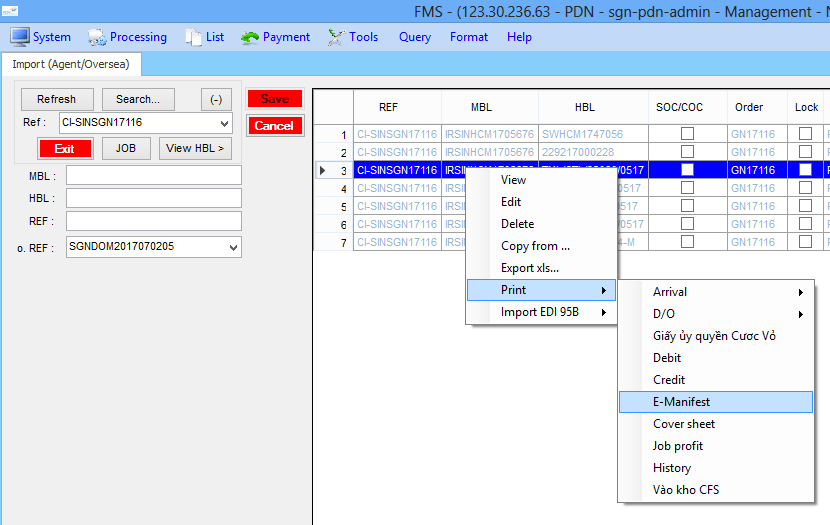 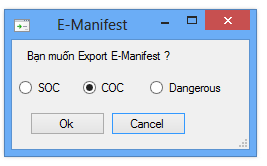 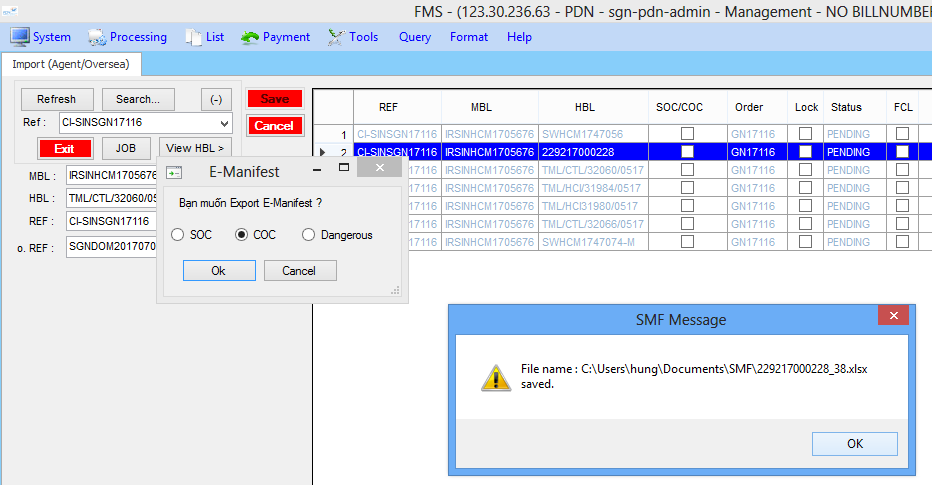 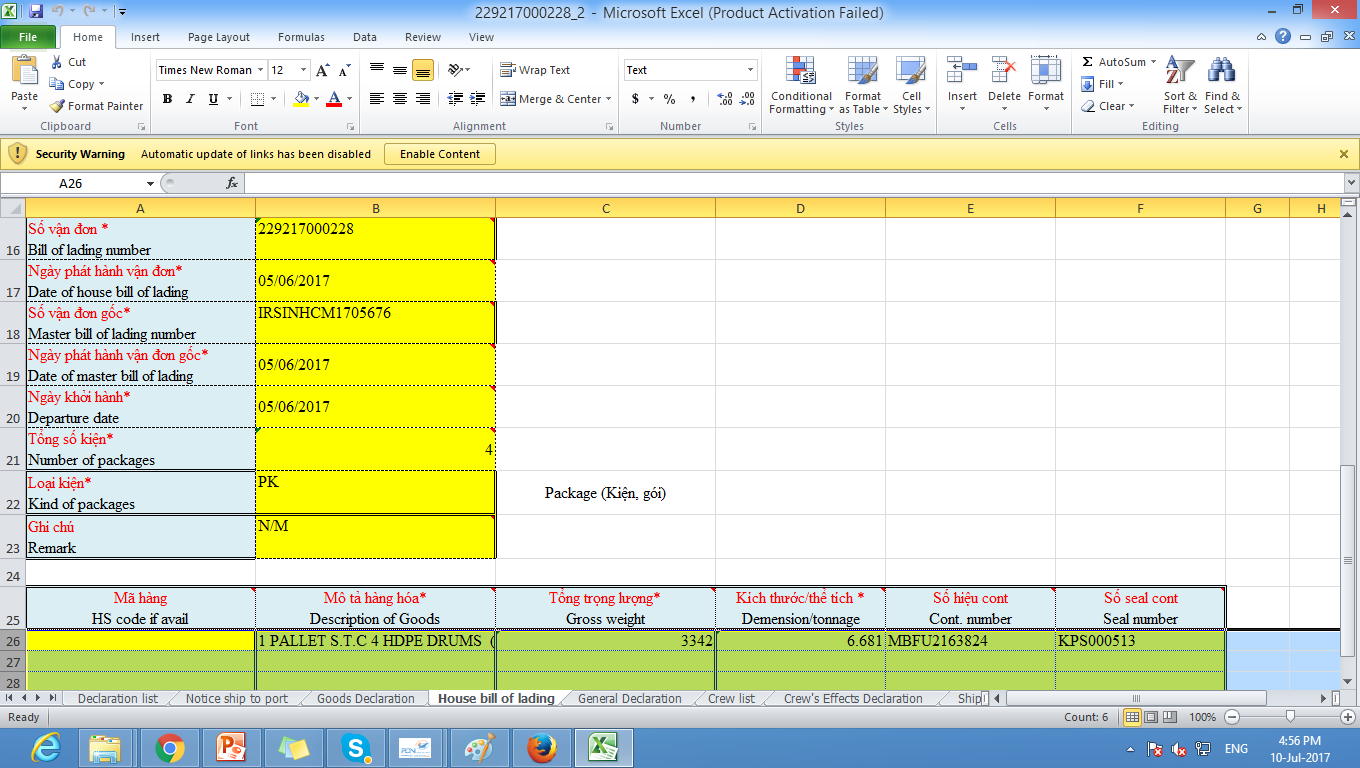 - E- Manifest
64
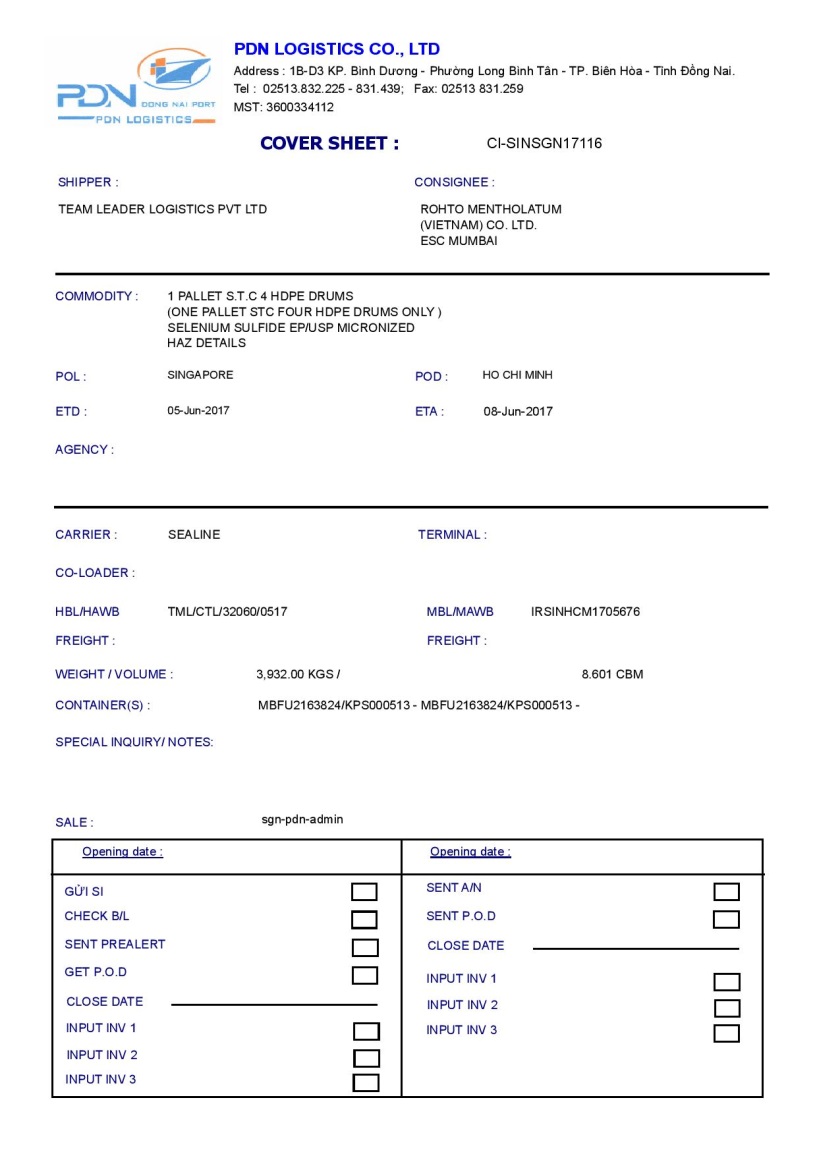 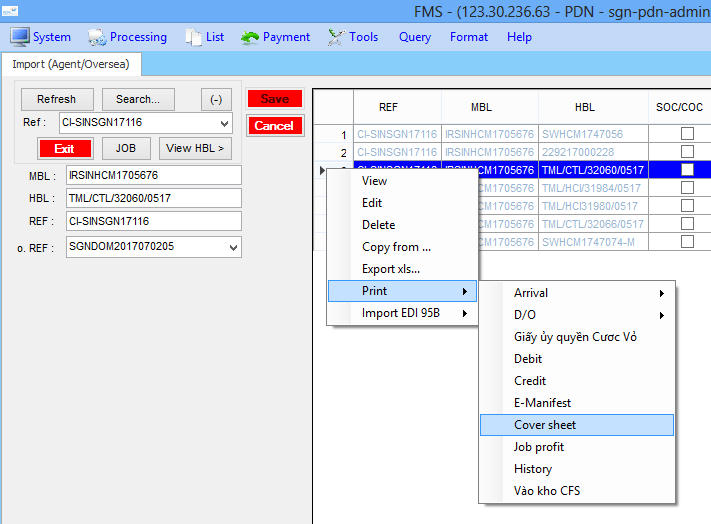 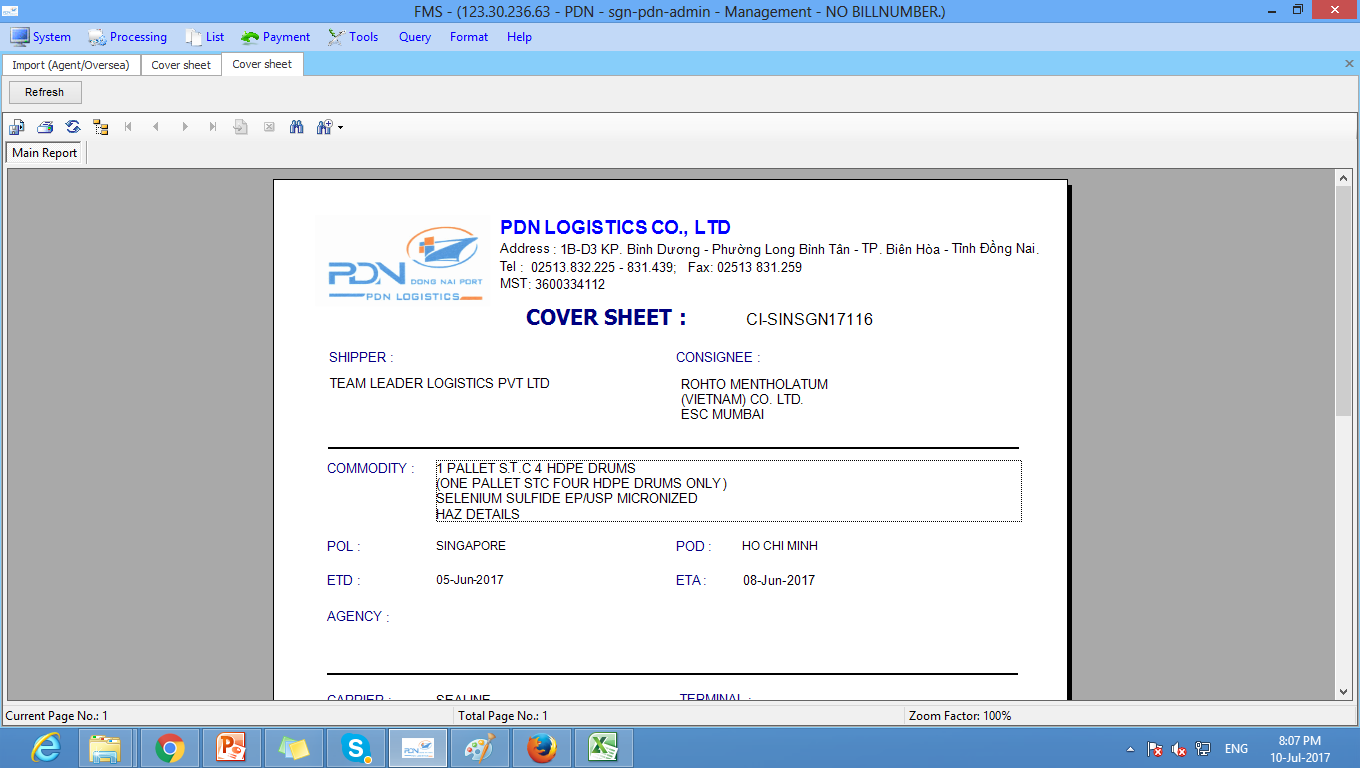 -Cover sheet
65
- Job pofit
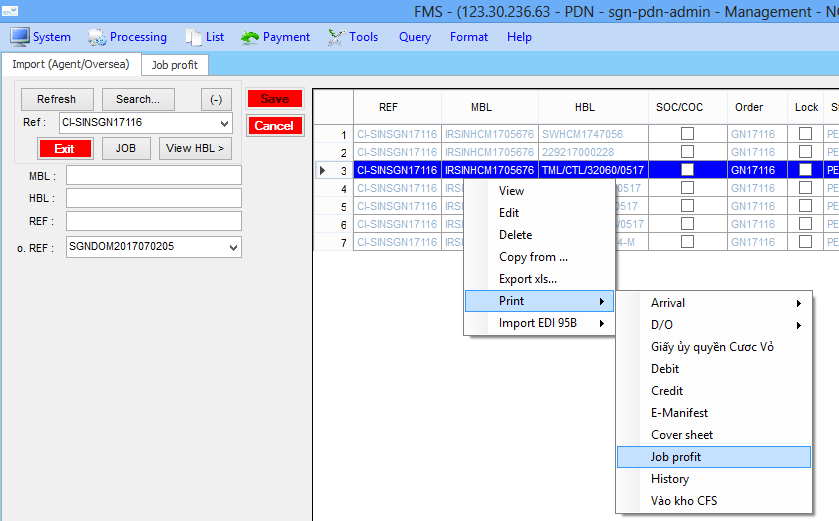 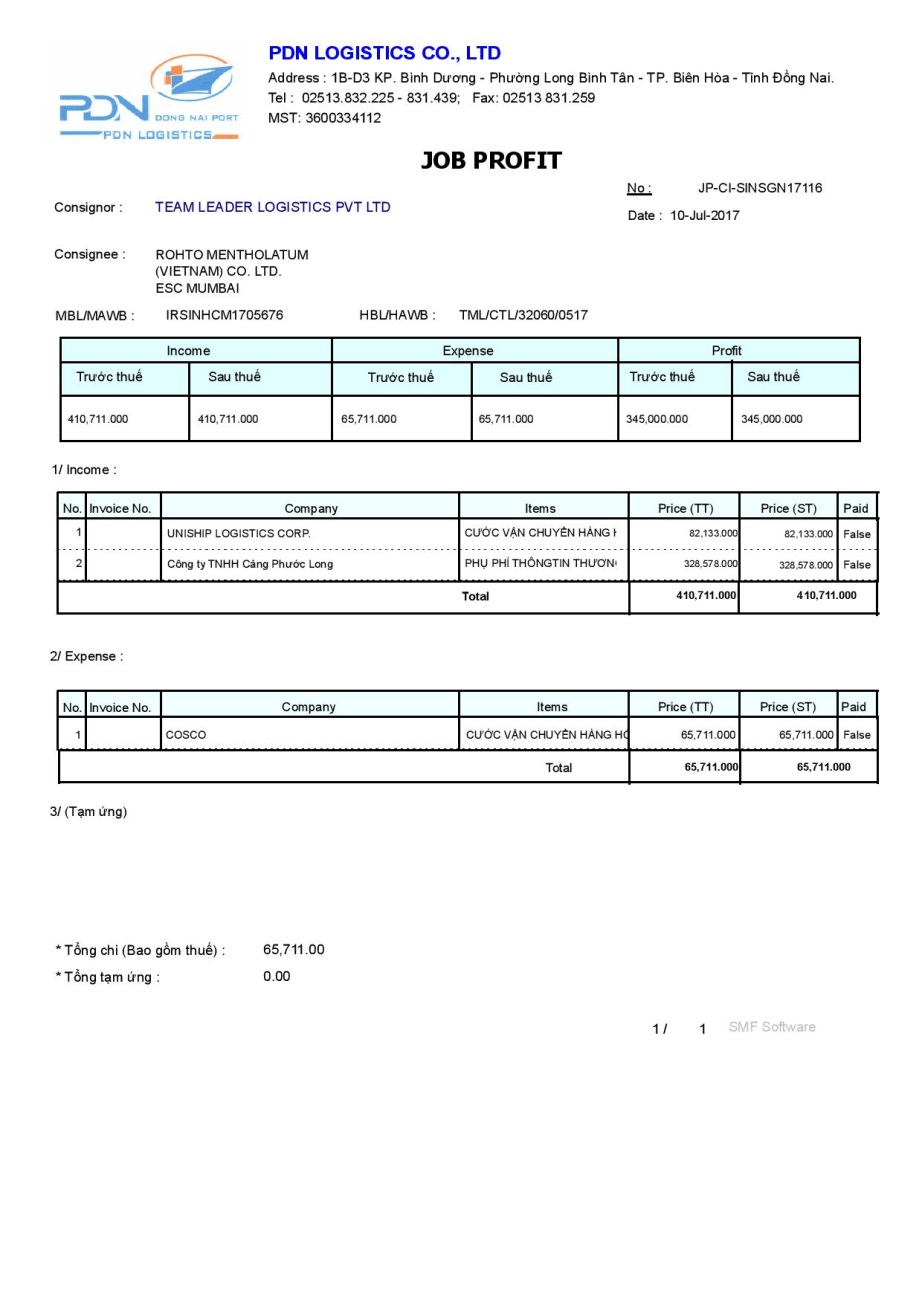 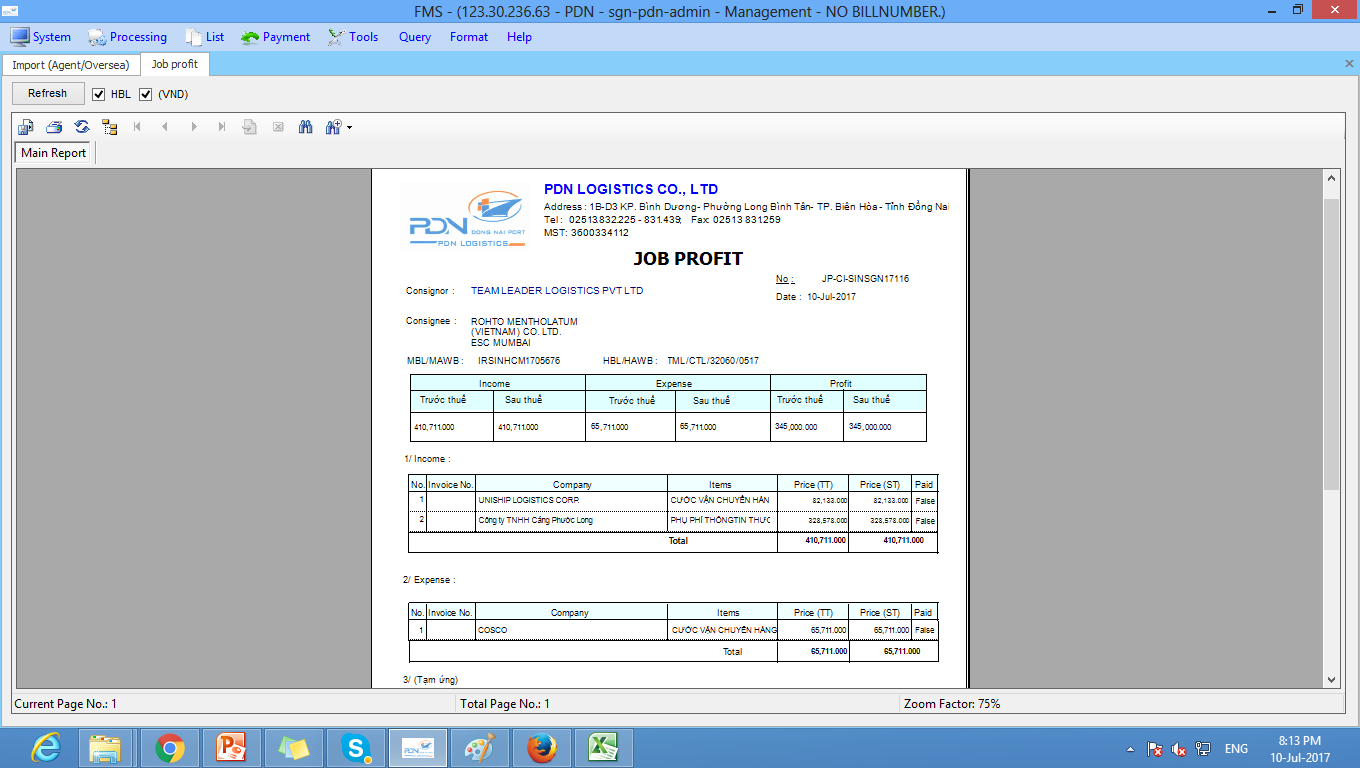 66
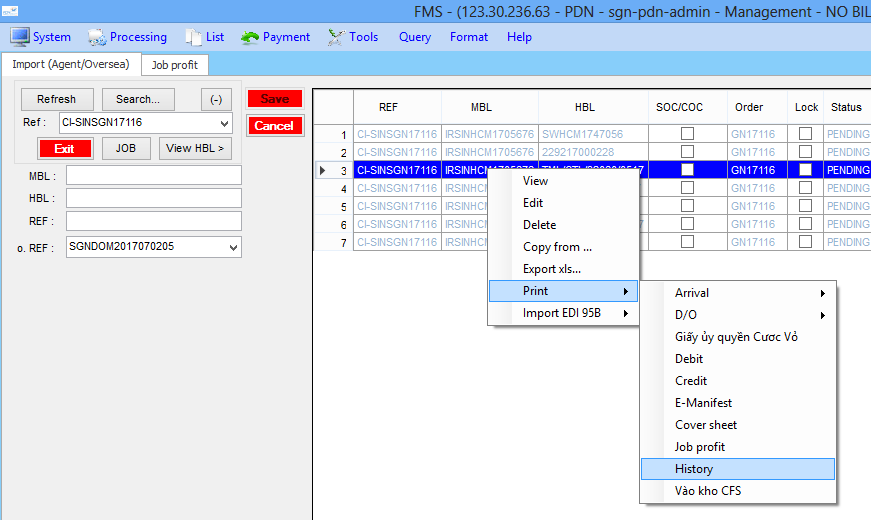 - History (nhật ký chỉnh sữa dữ liệu)
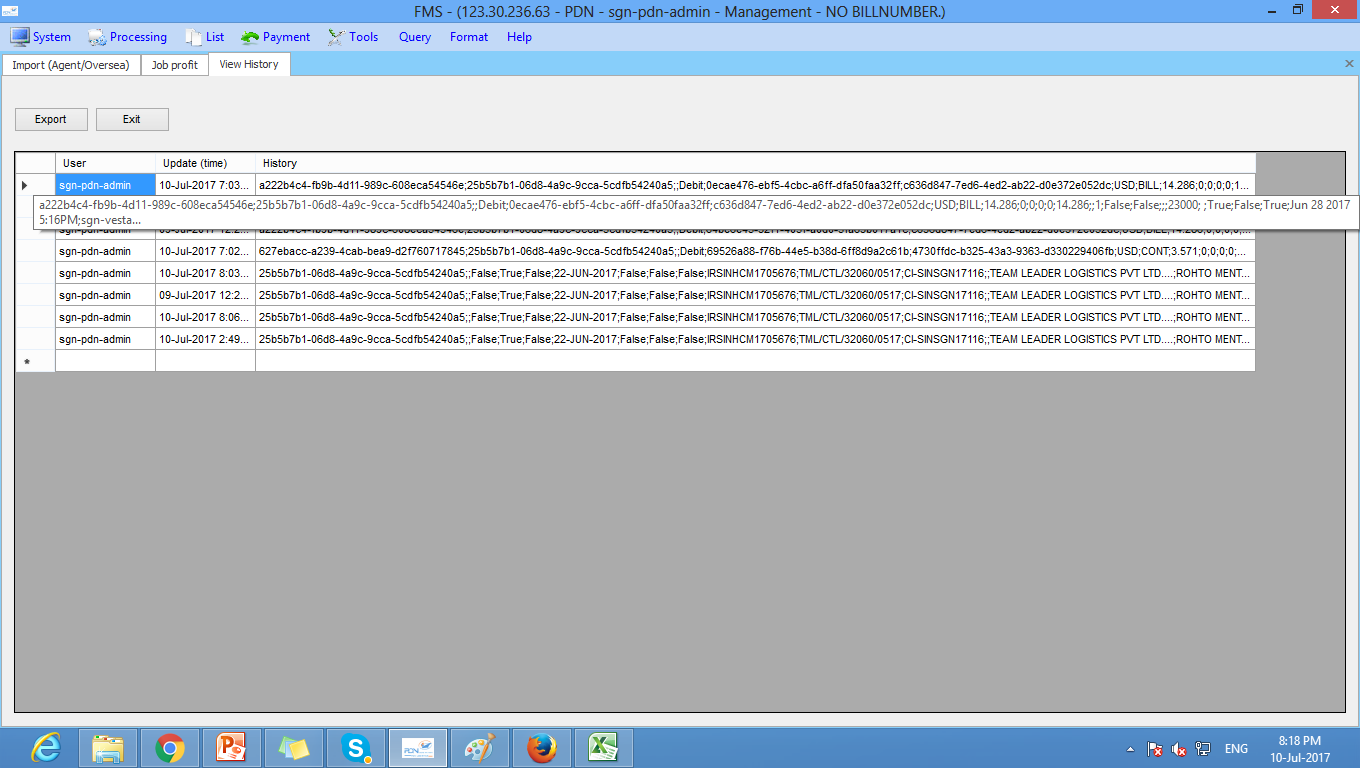 67
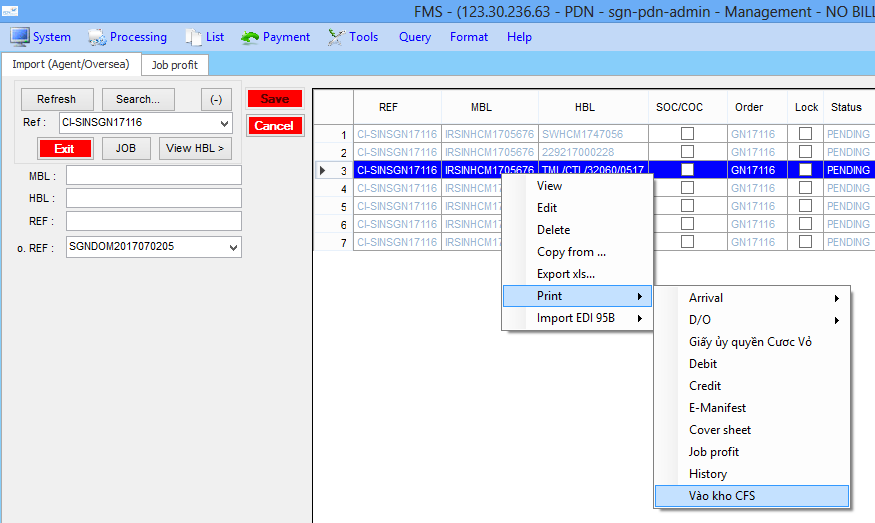 - Danh mục hàng hóa vào kho CFS
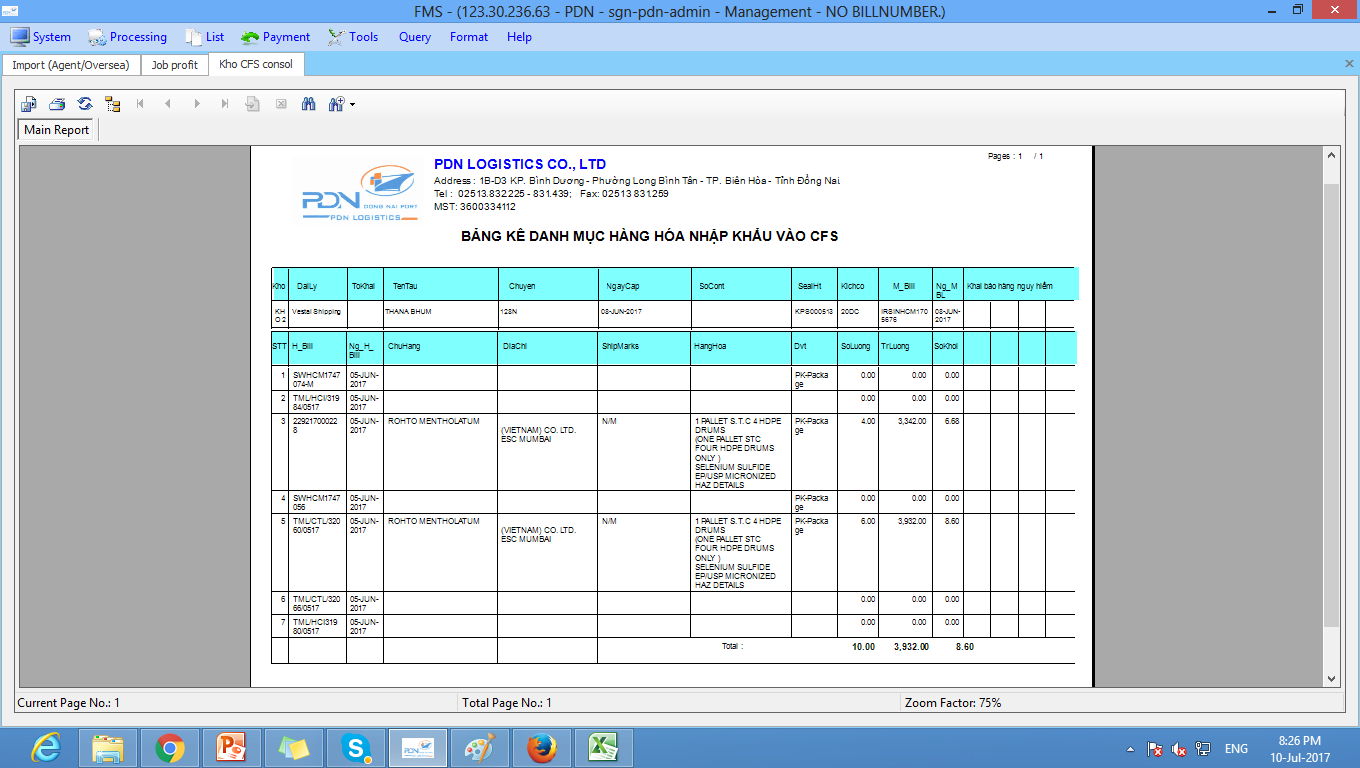 68
- Import từ file EDI theo chuẩn 95B/98B
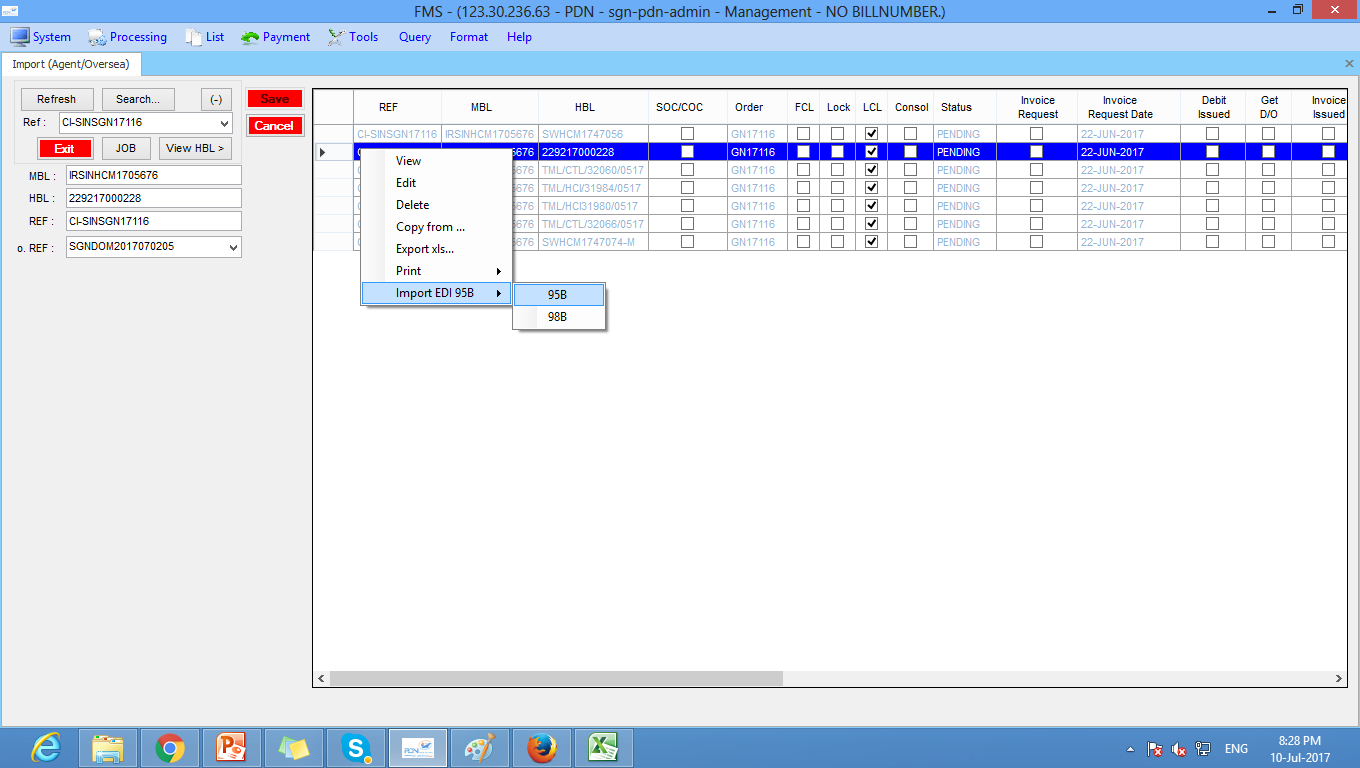 69
V/ Export Document
Export 
Create Ref. (tạo số Job. )
Document (nhập chứng từ)
Sheet details ( chi tiết Job.)
Check (đề nghị thanh toán)
Theo dõi Bill/Tờ khai
Loading list
Packing list
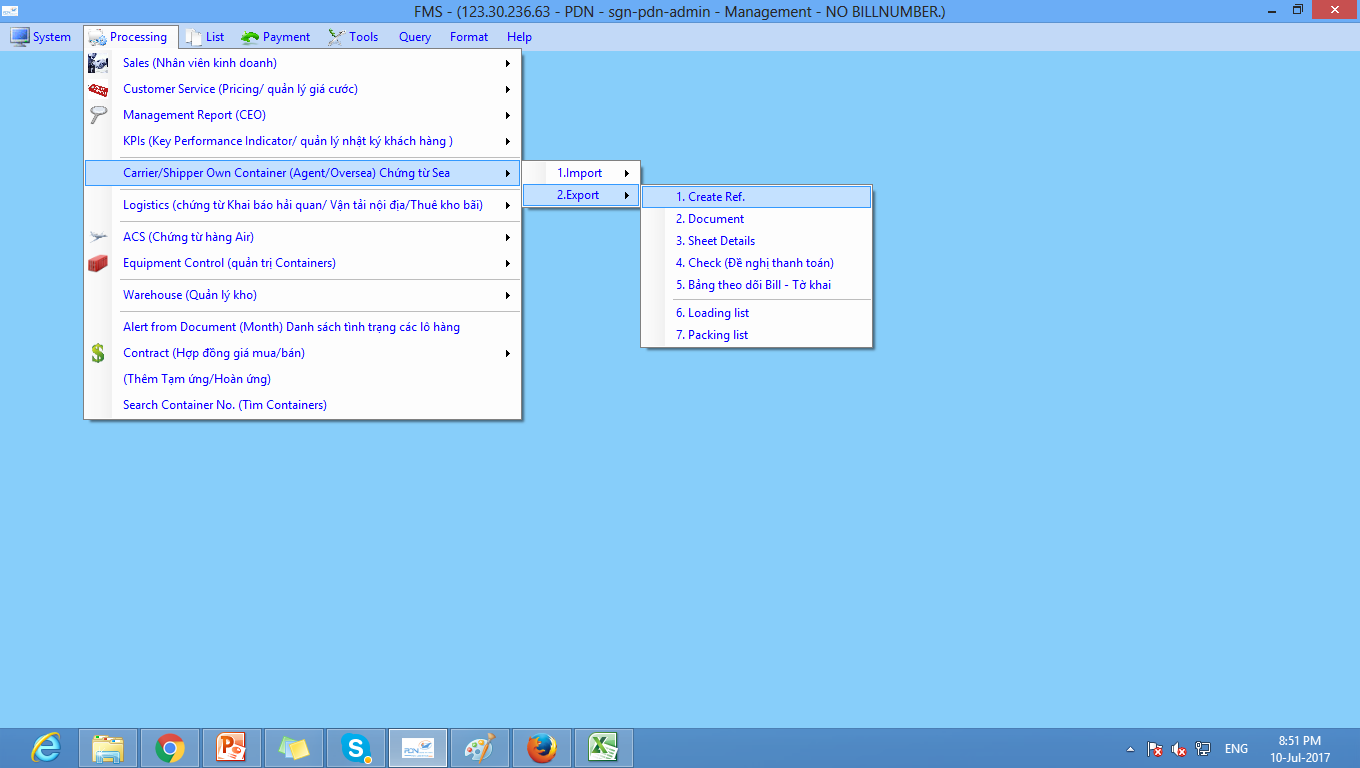 70
- Tạo số Job./Ref.
Loại hàng
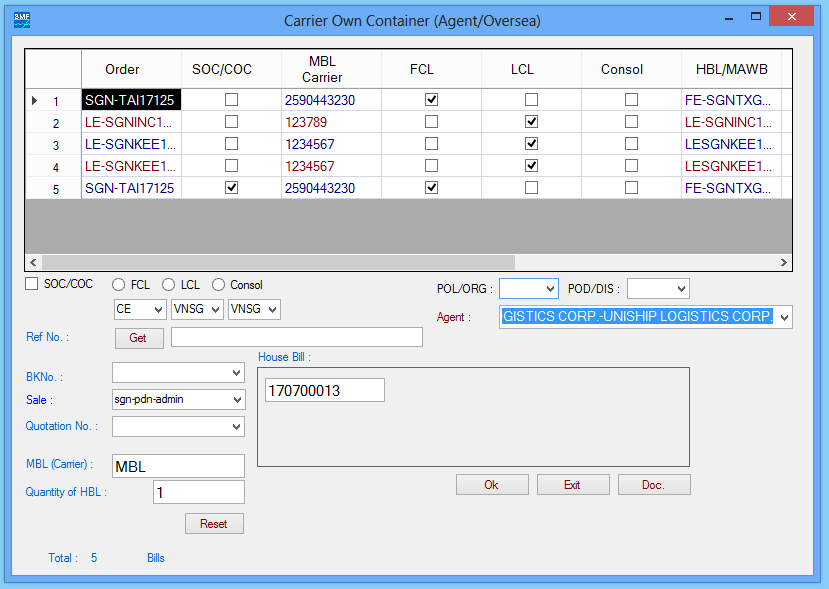 Đại lý nước ngoài
Số lượng HB/L
71
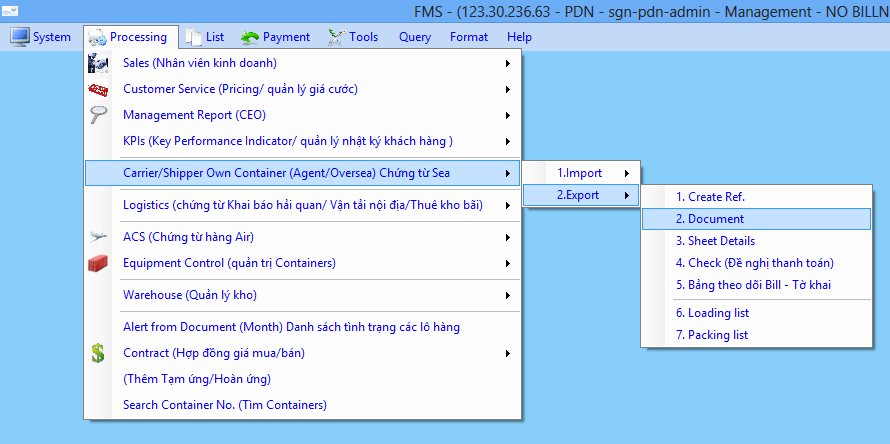 Danh sách số Ref.
Chọn  để show chi tiết
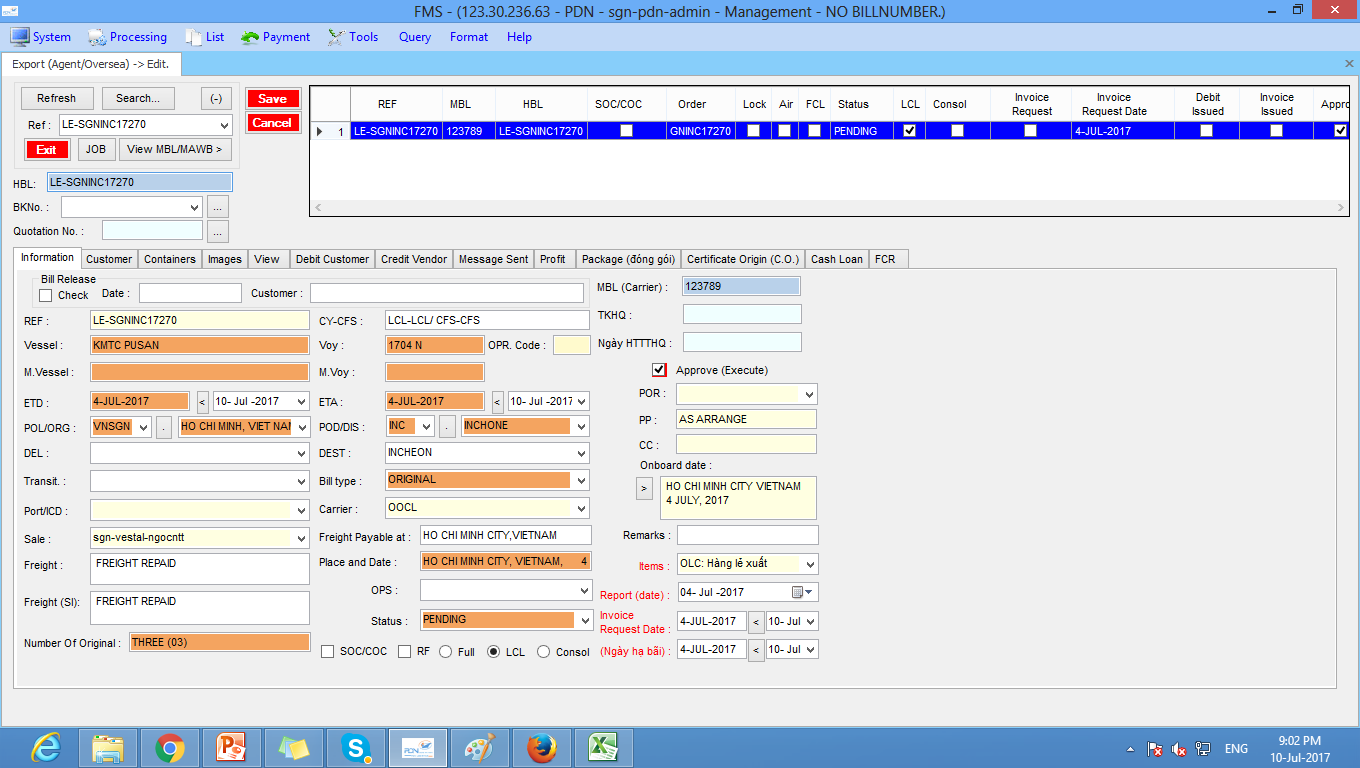 - Tab Infomation
72
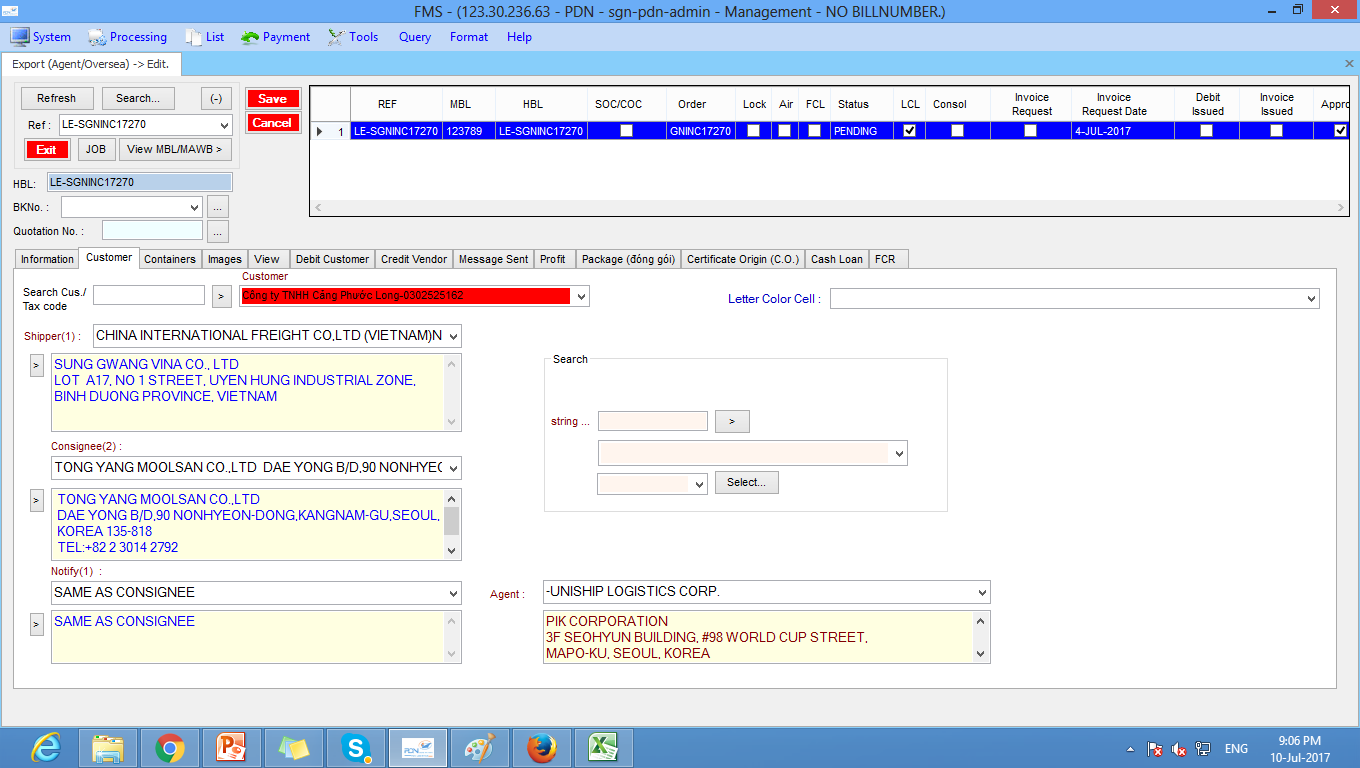 - Tab Customer
- Tab Containers
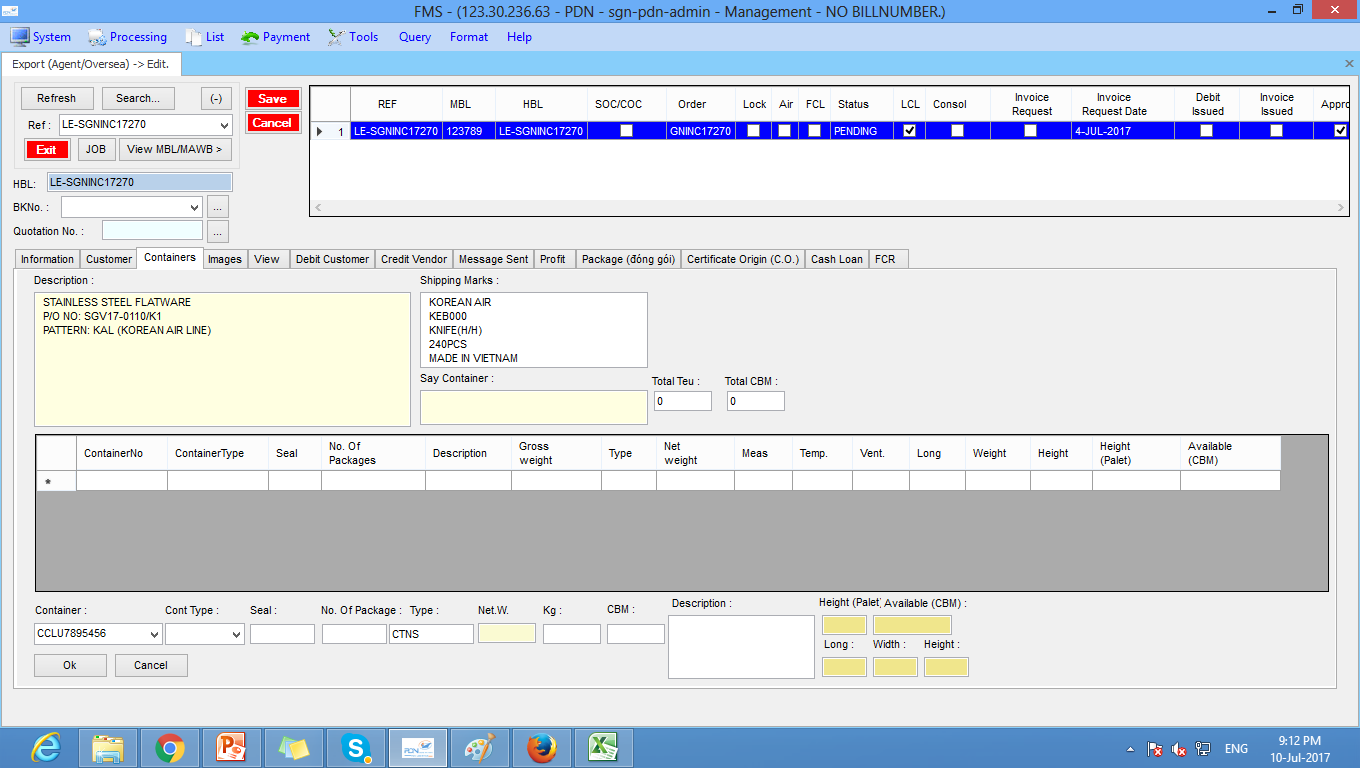 73
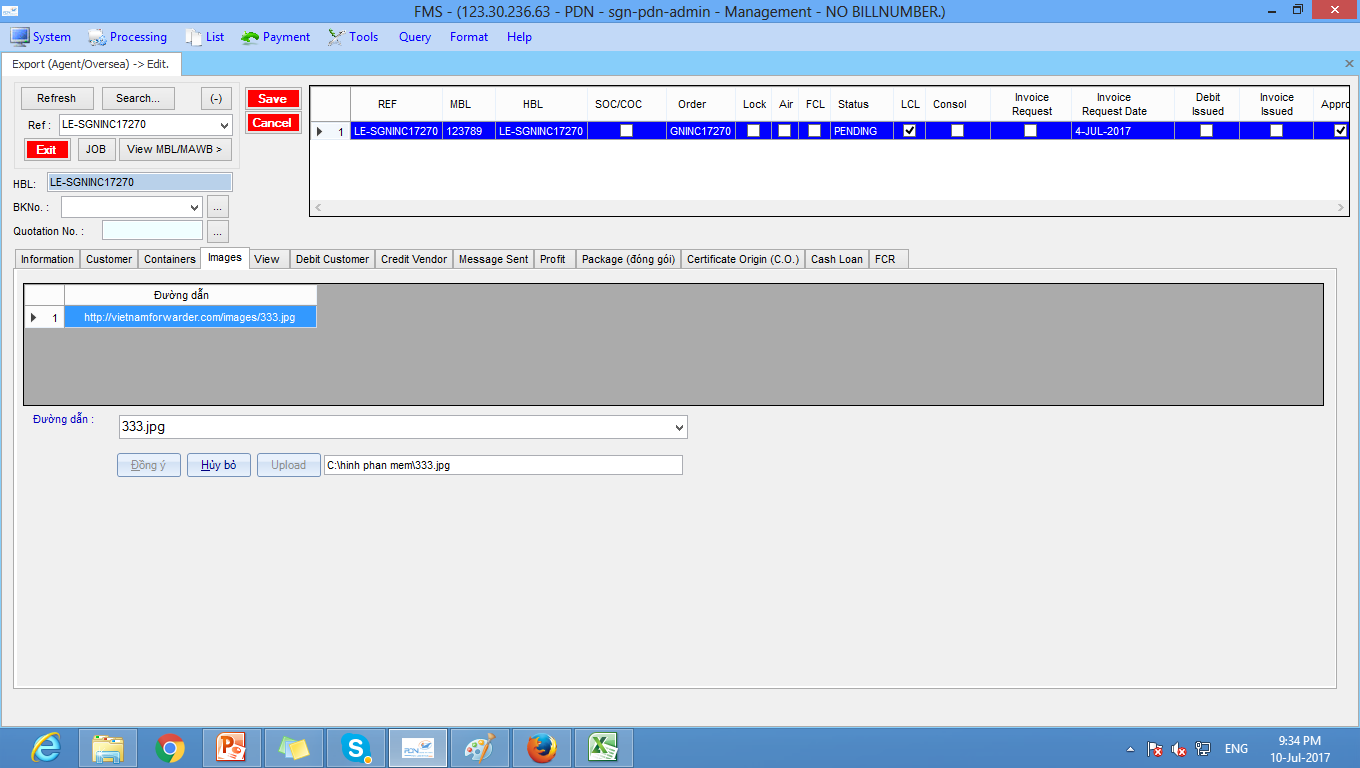 - Tab Images (thêm file vào)
- Tab View (xem file đã import)
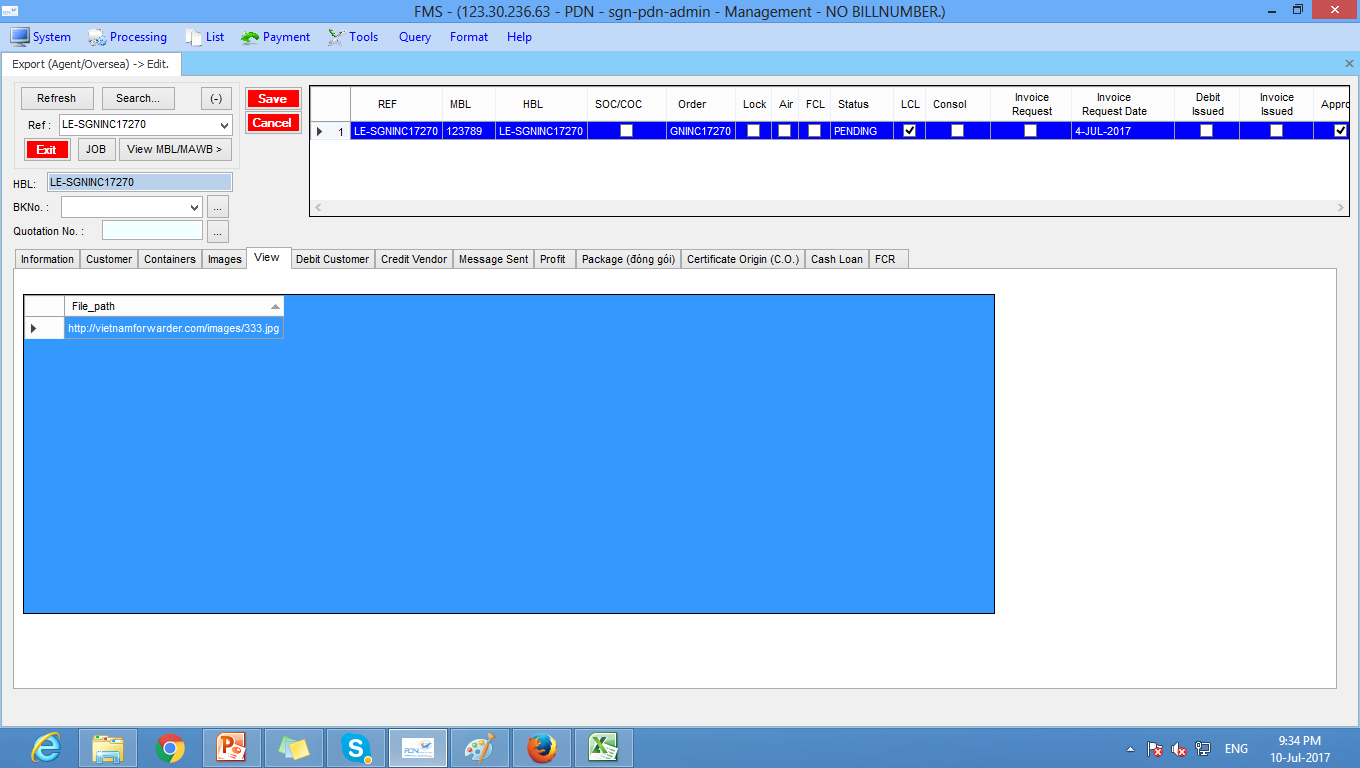 74
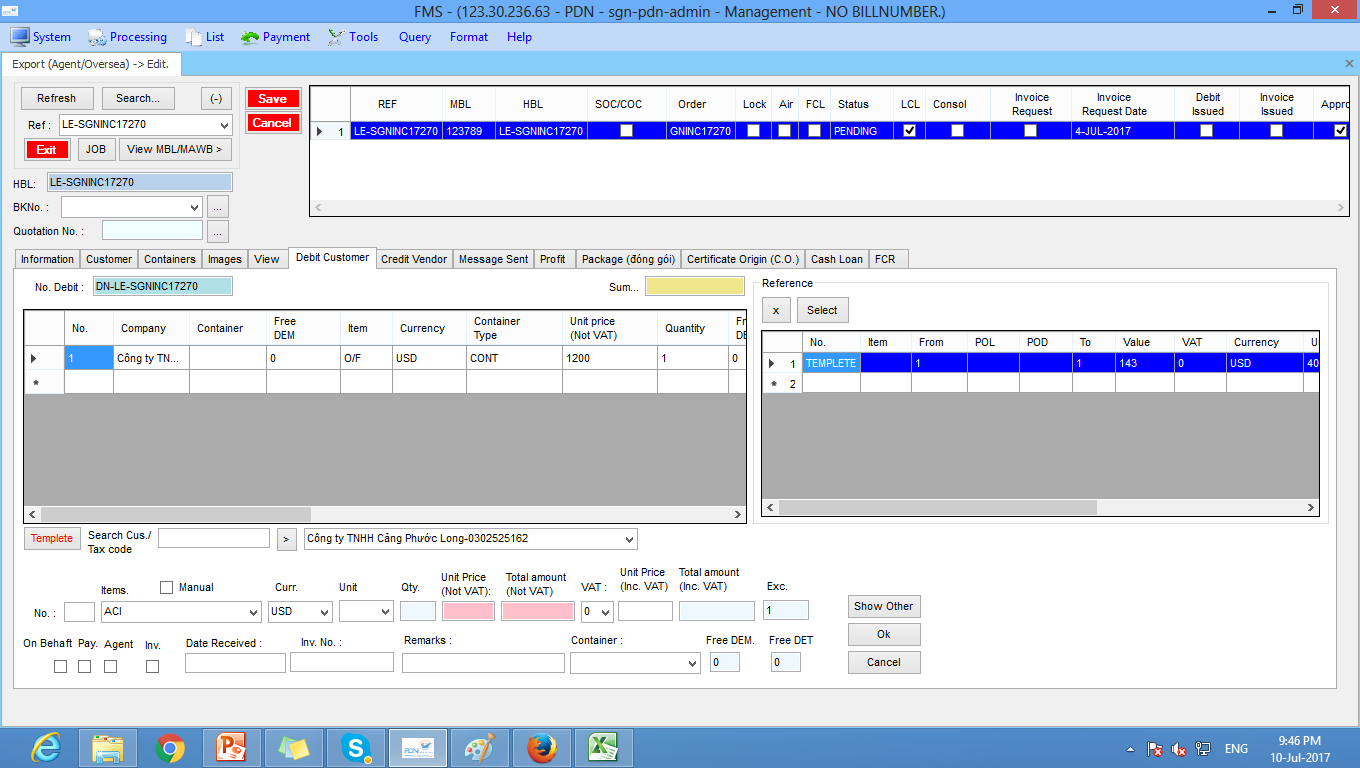 - Tab Debit Customerr (nhập giá bán)
- Tab Credit vendor (nhập giá mua)
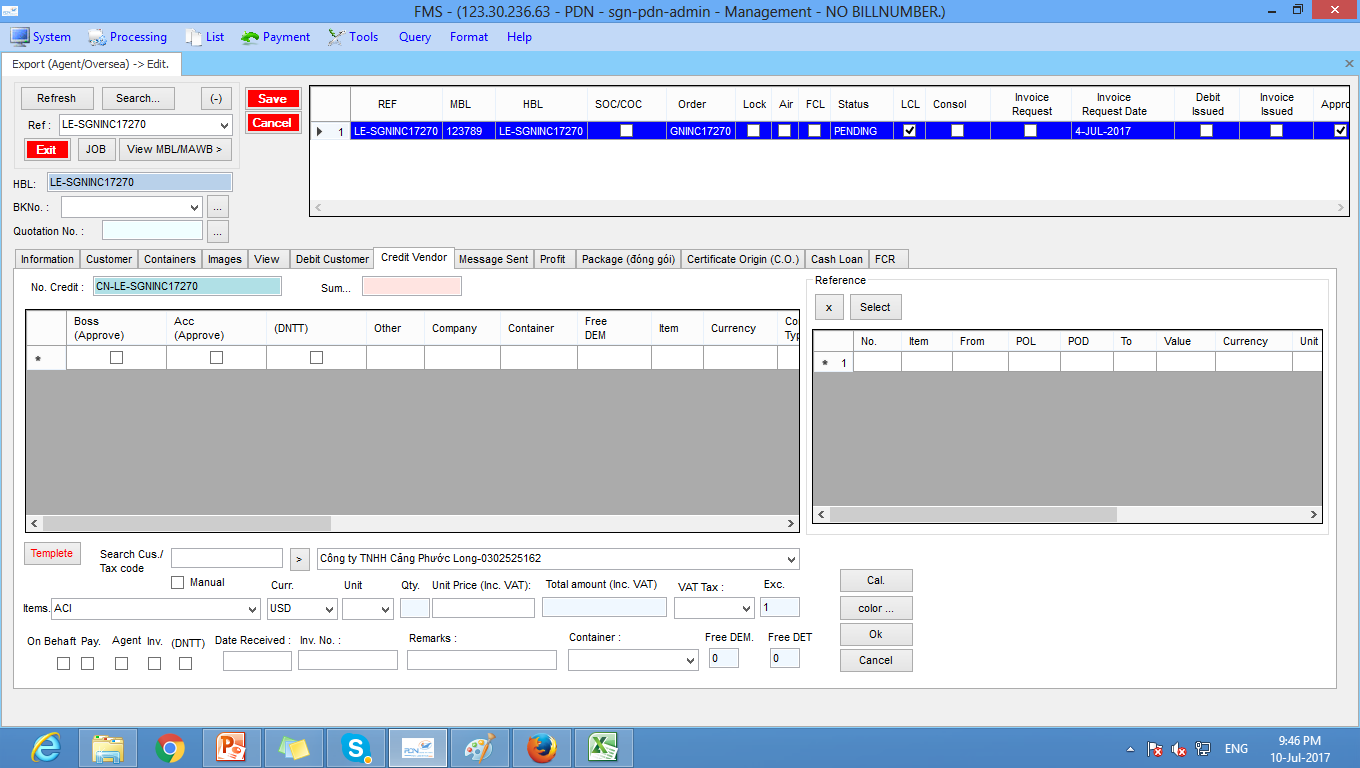 Tham chiếu giá
Chọn Cus./Vendor
75
Print HB/L
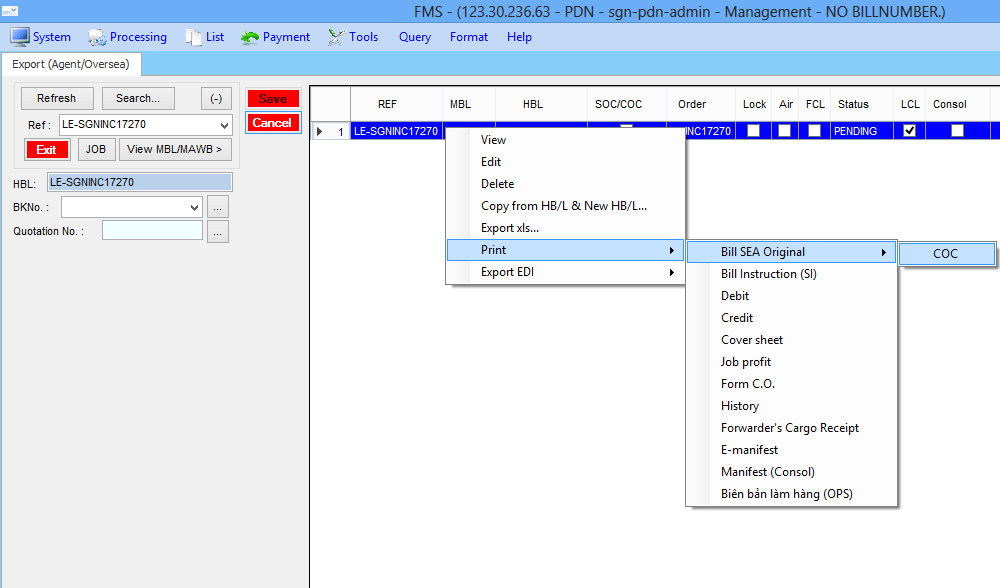 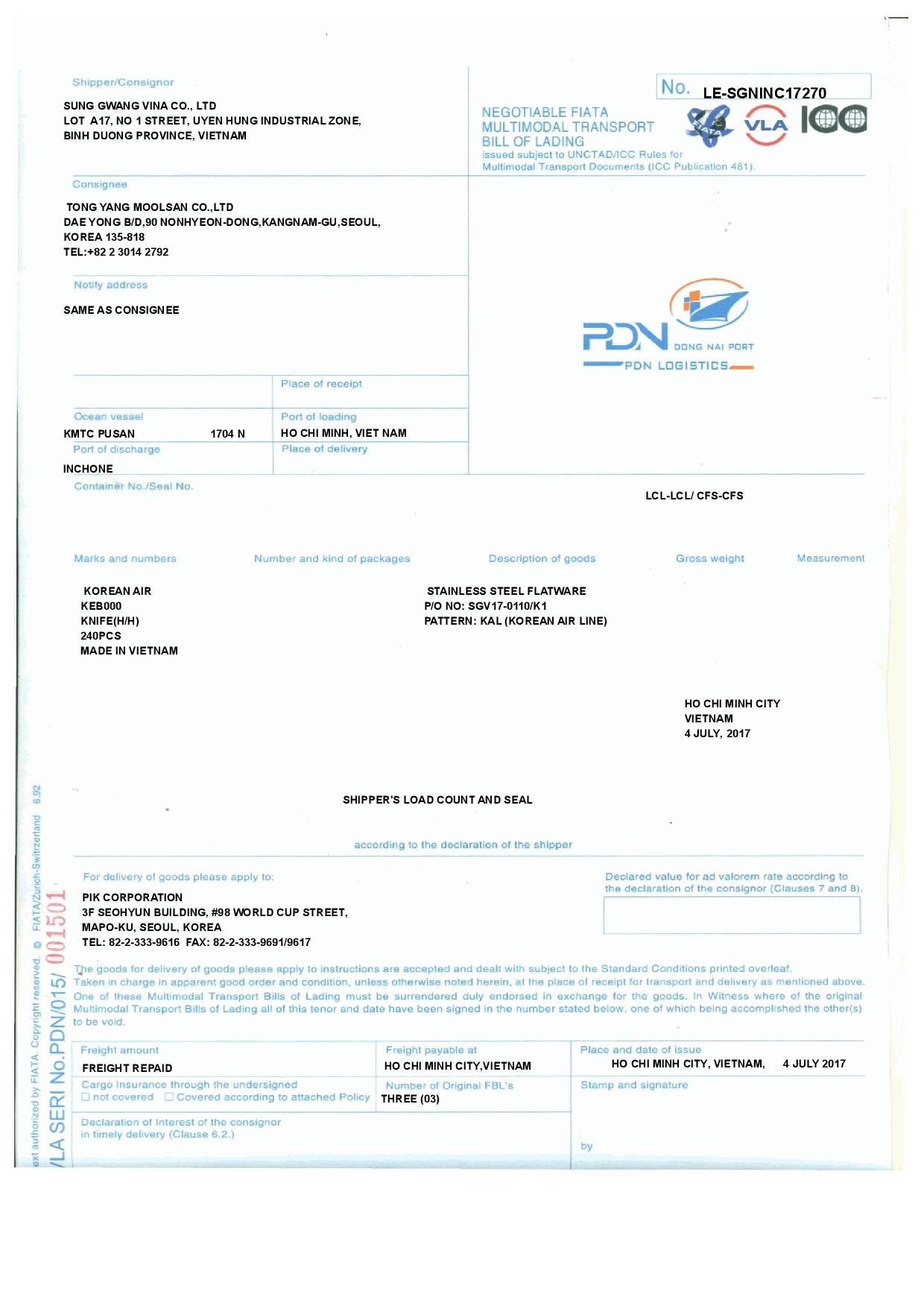 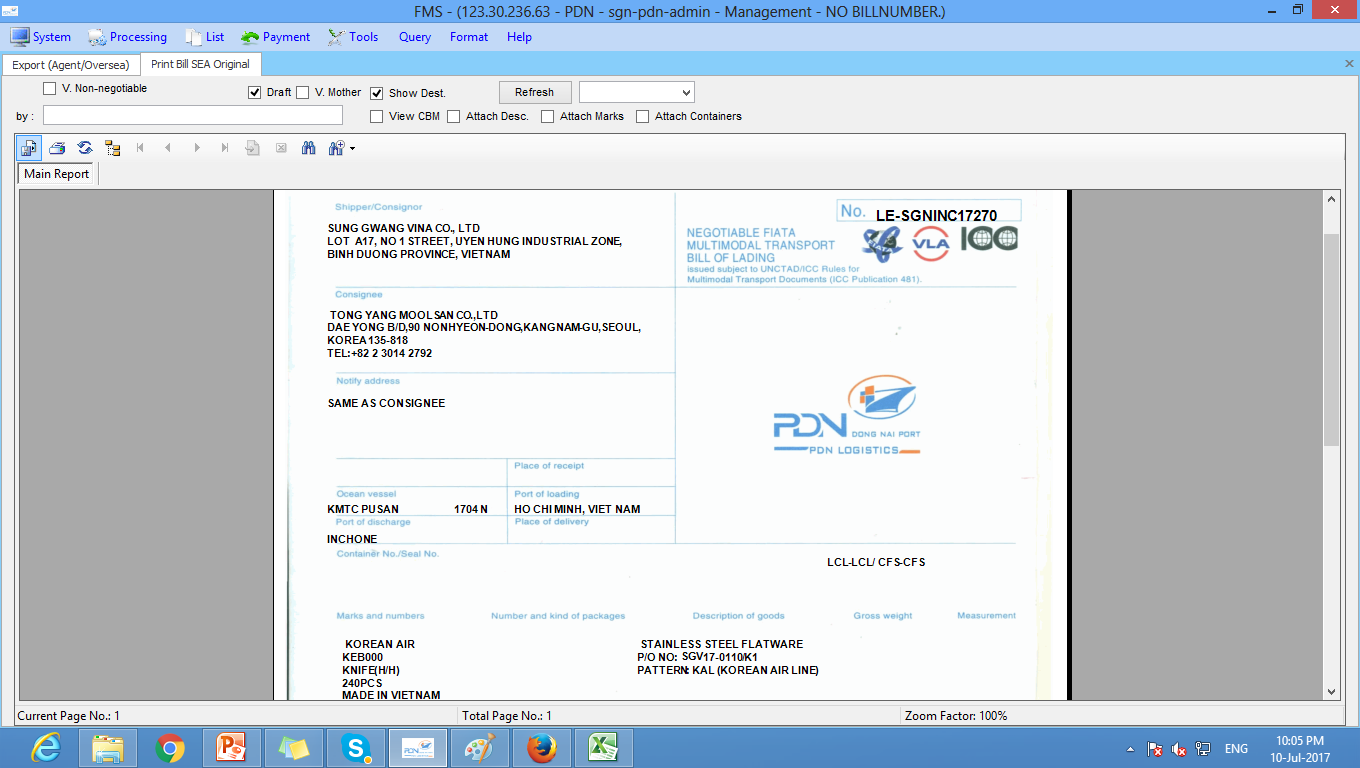 76
- In HB/L có Attach list
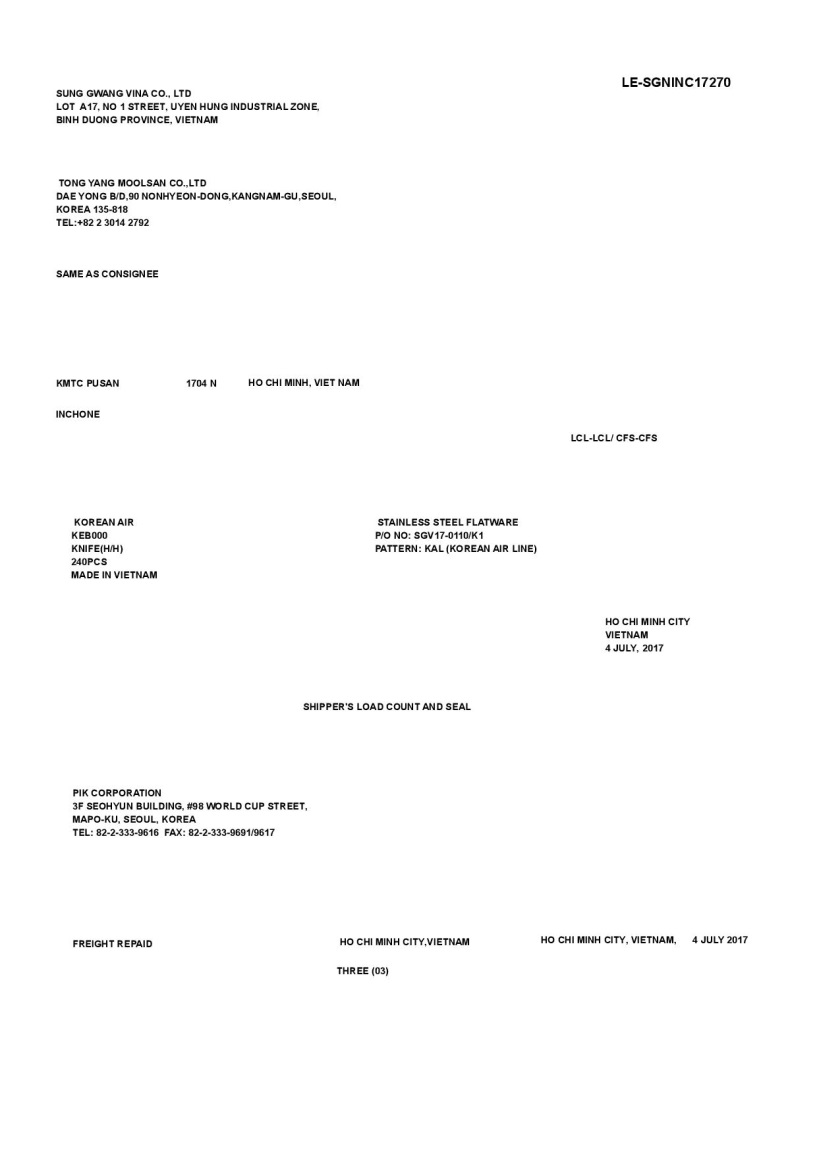 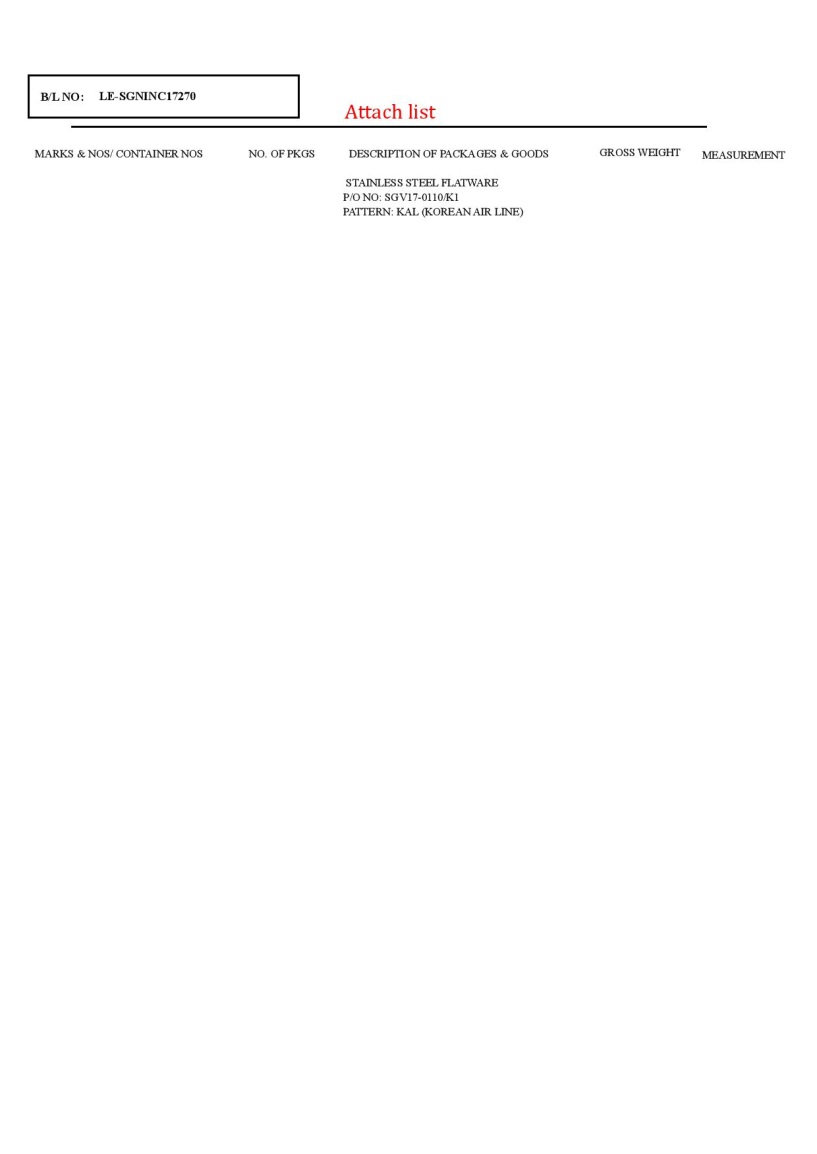 77
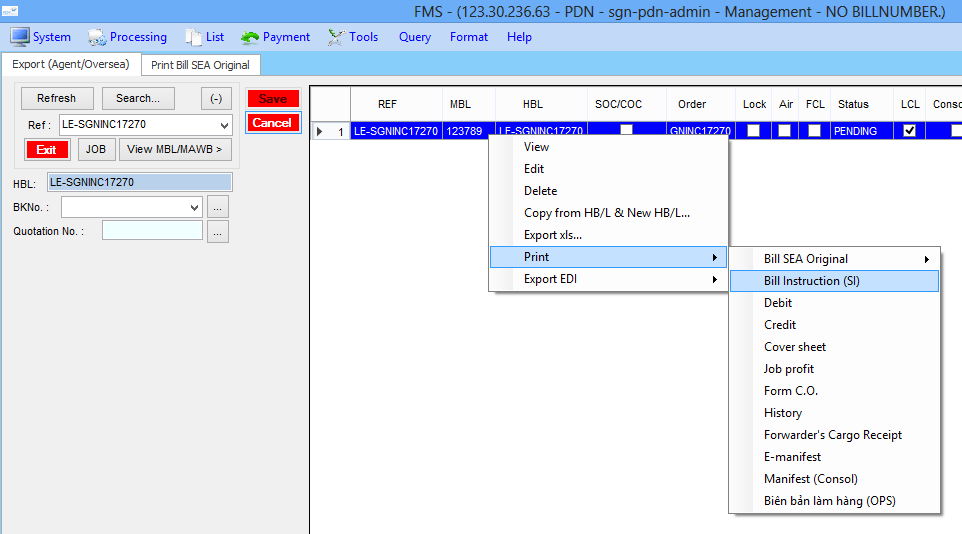 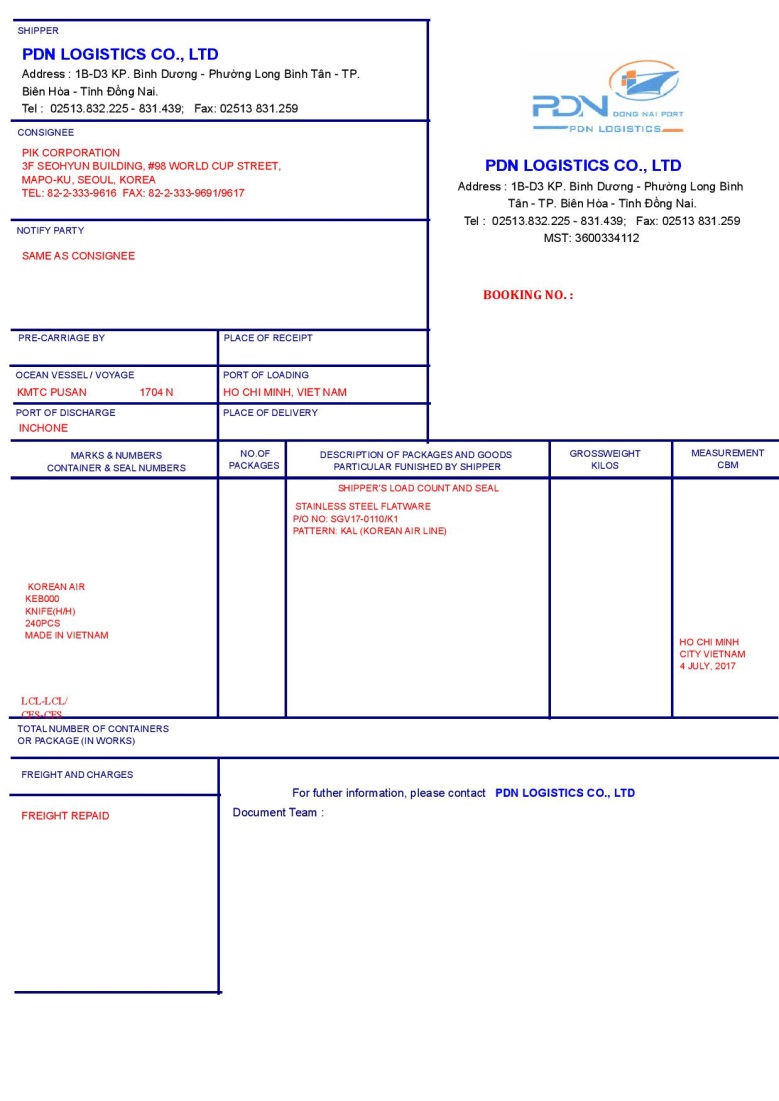 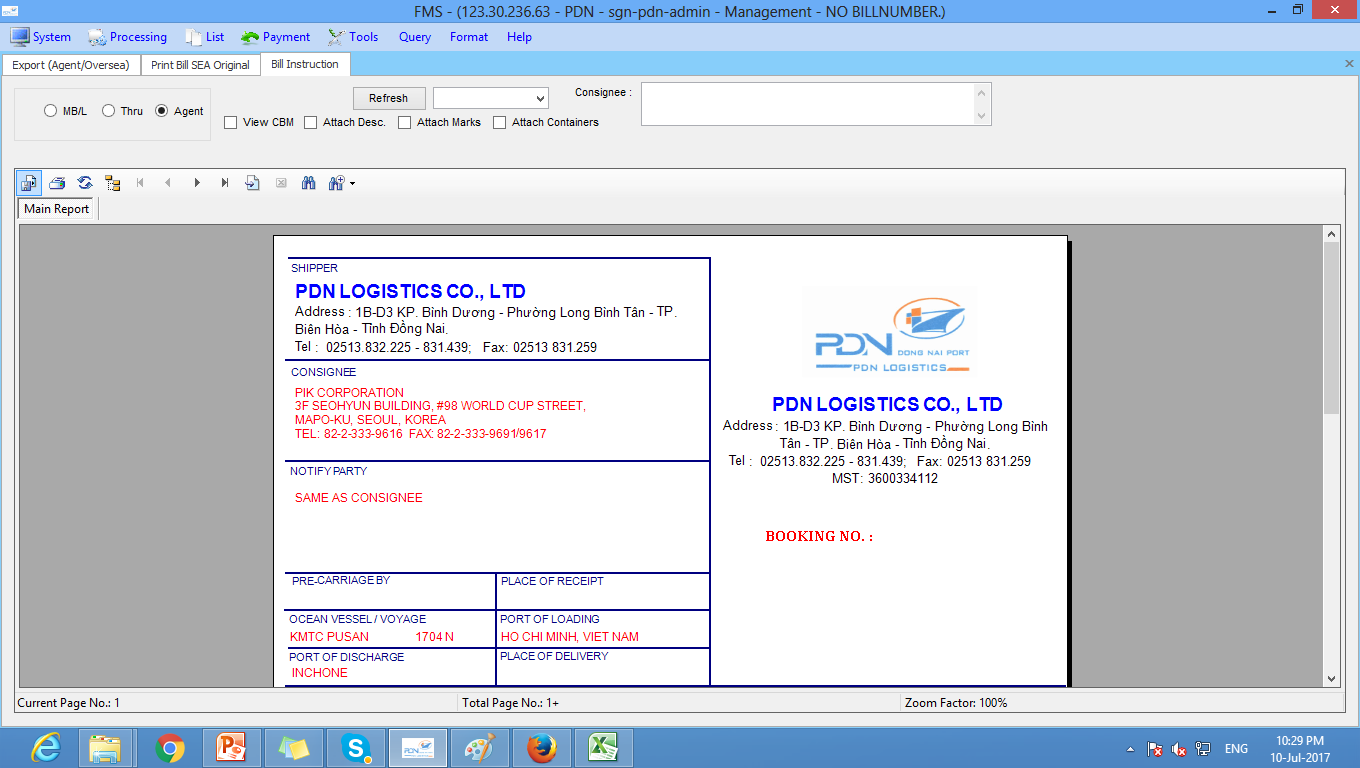 Print SI
78
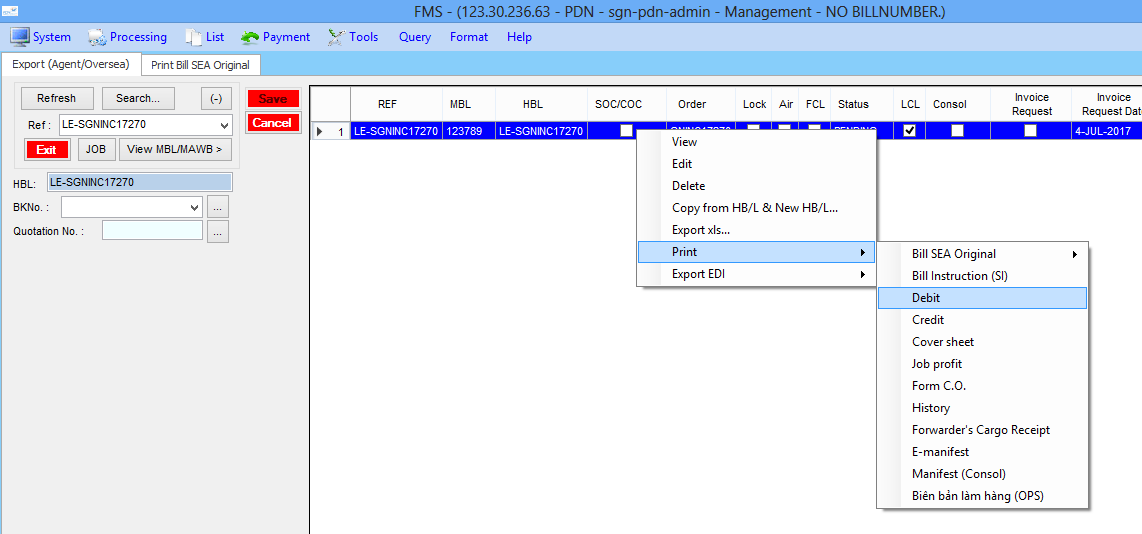 Print Debit Note
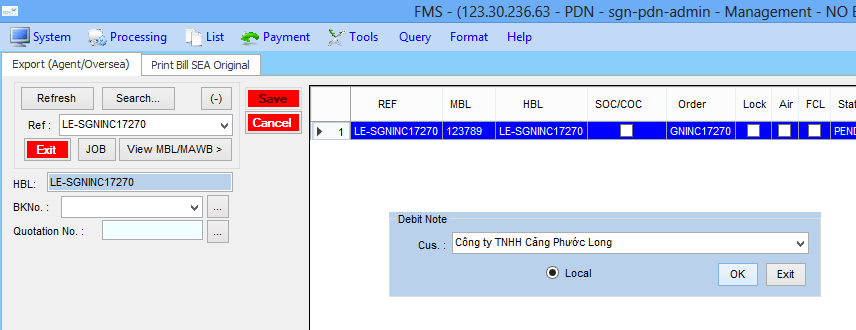 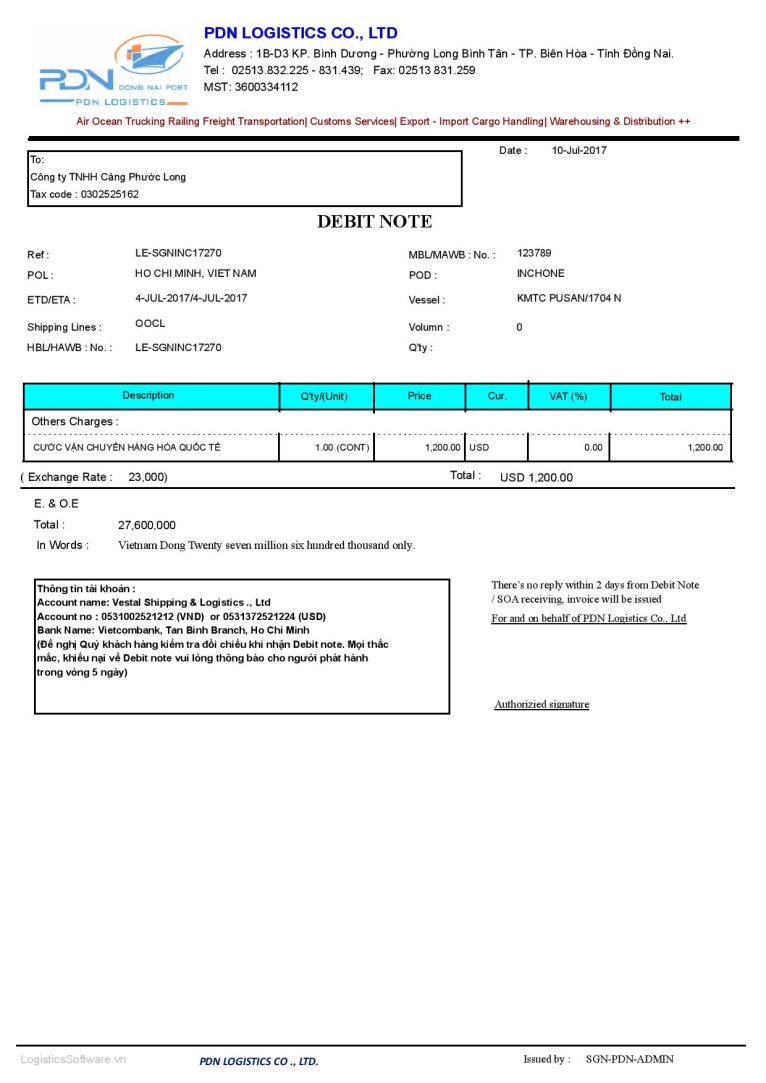 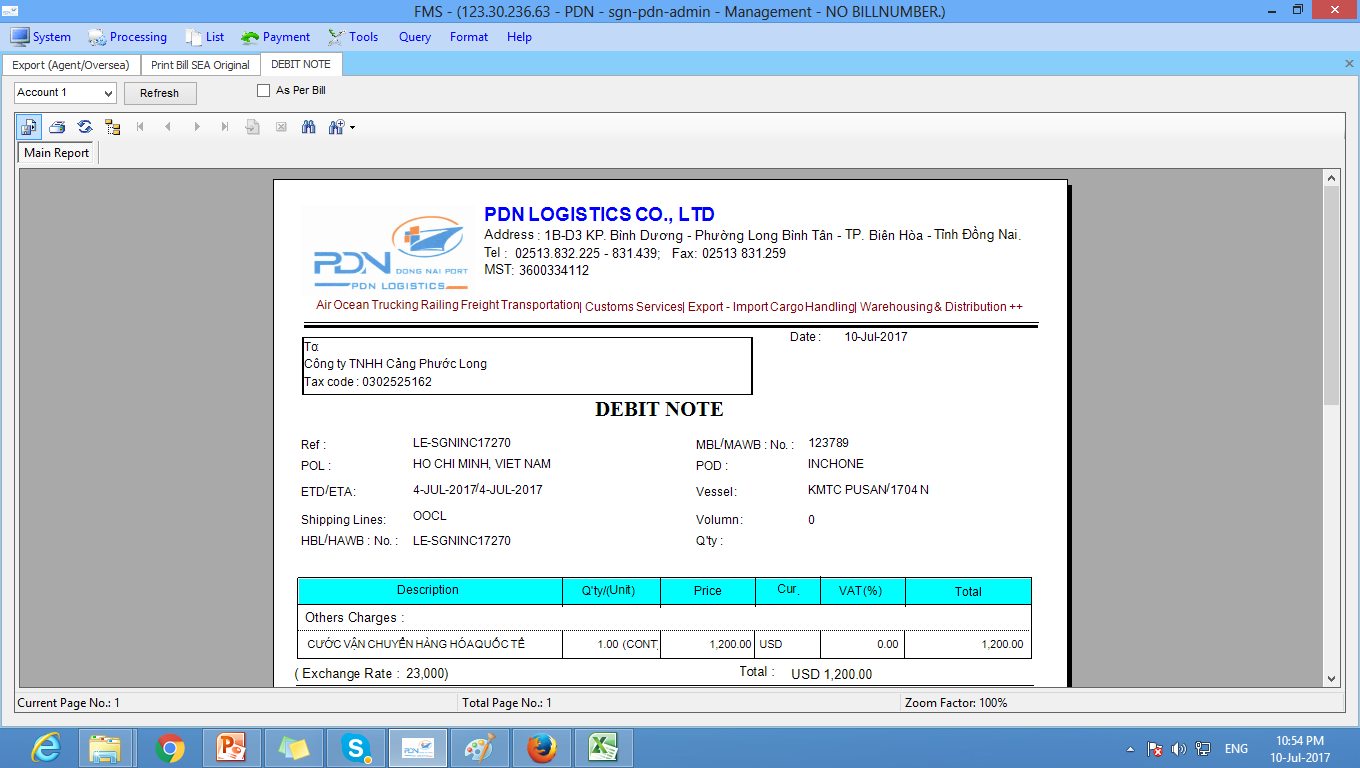 79
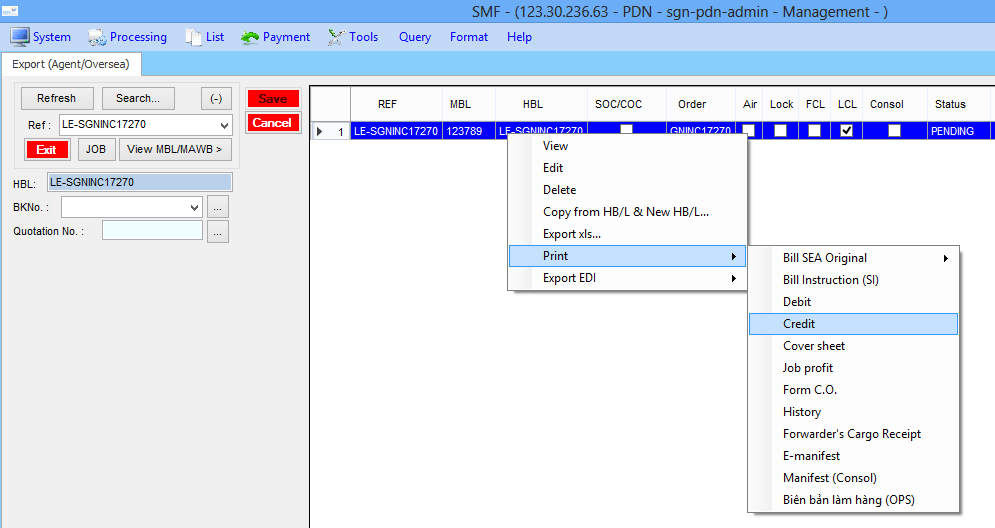 Print Credit Note
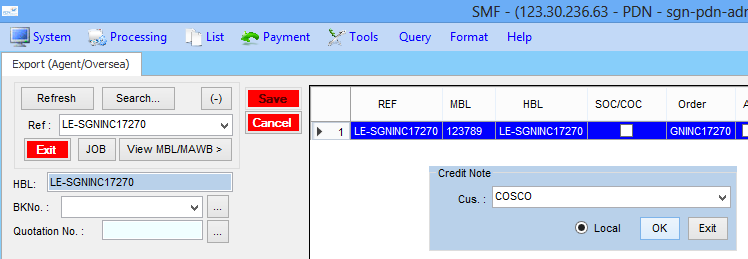 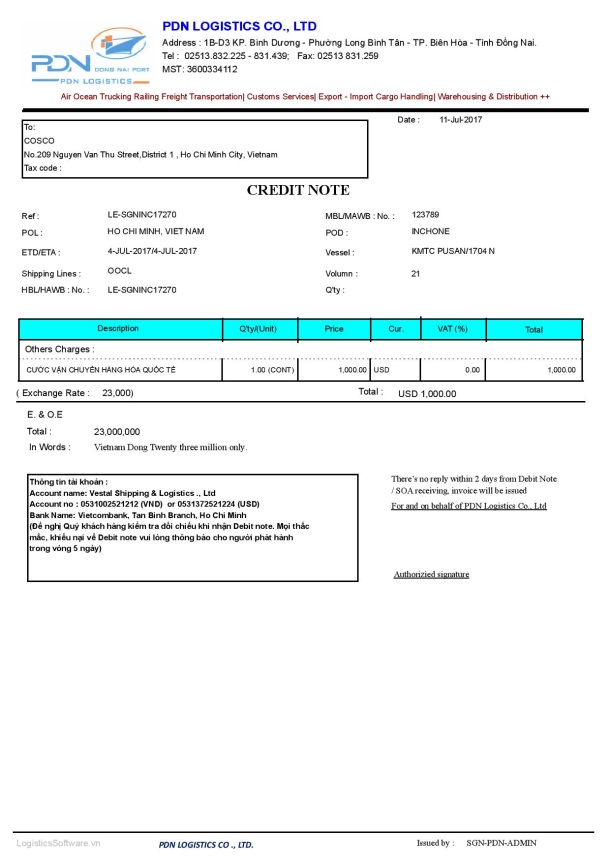 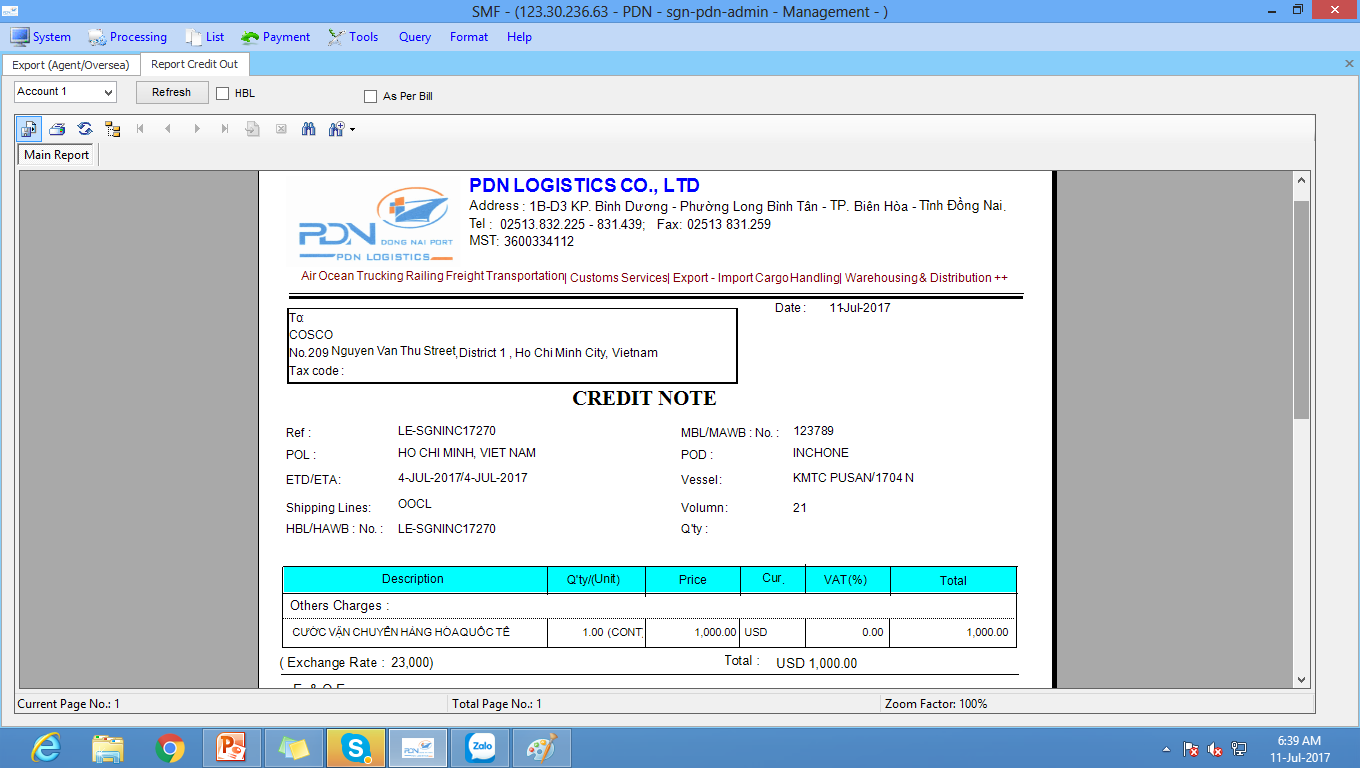 80
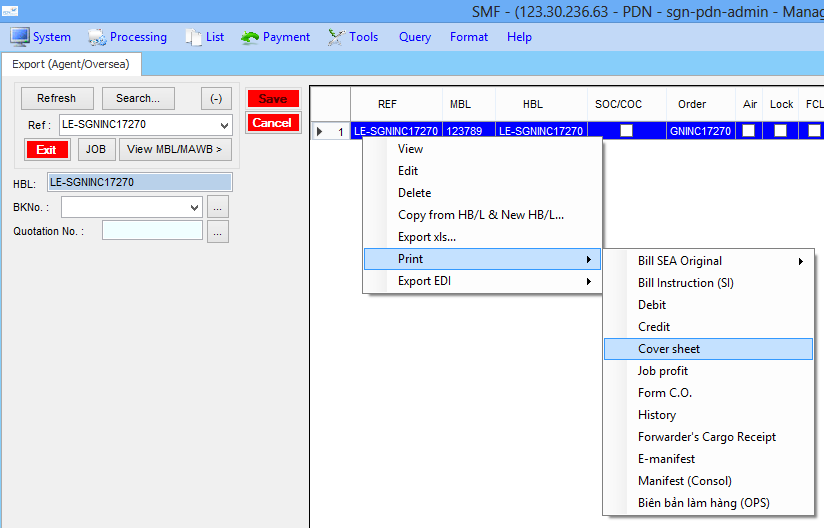 Print Cove sheet
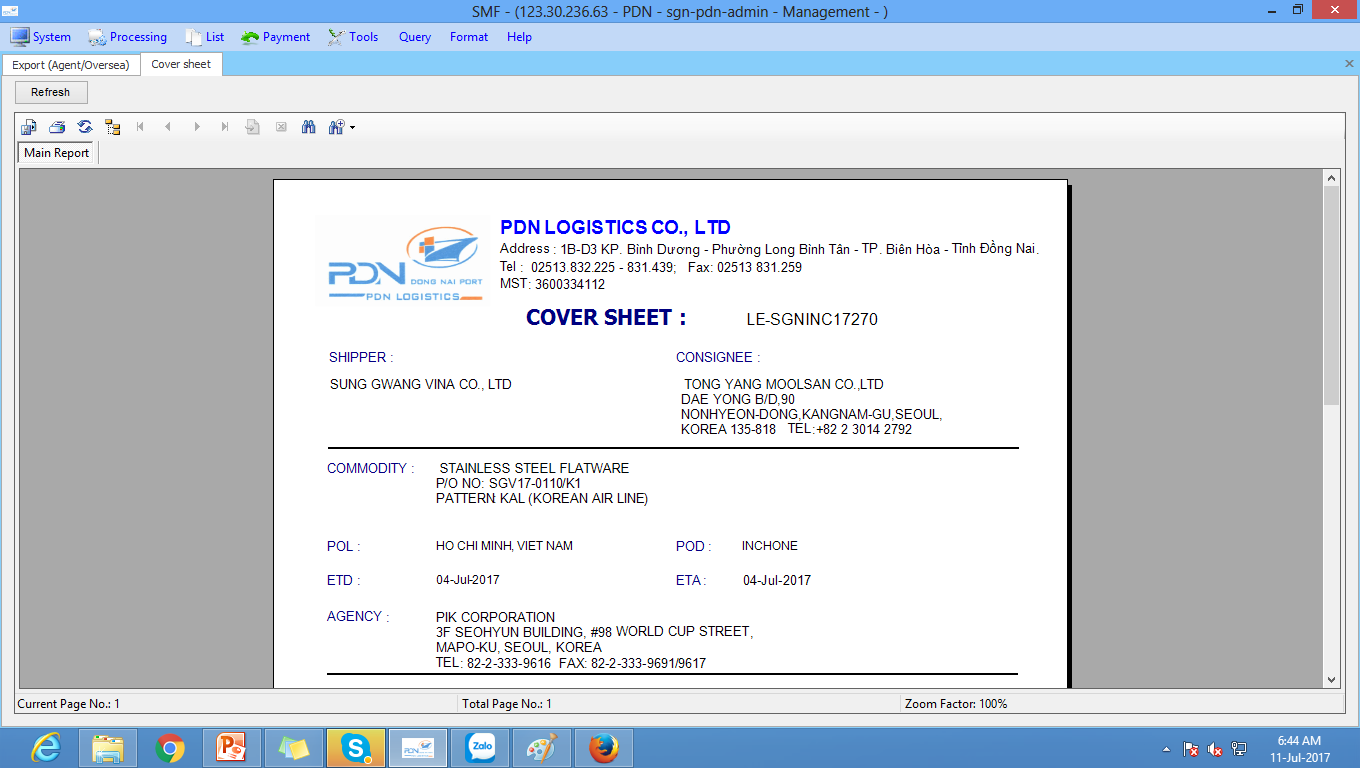 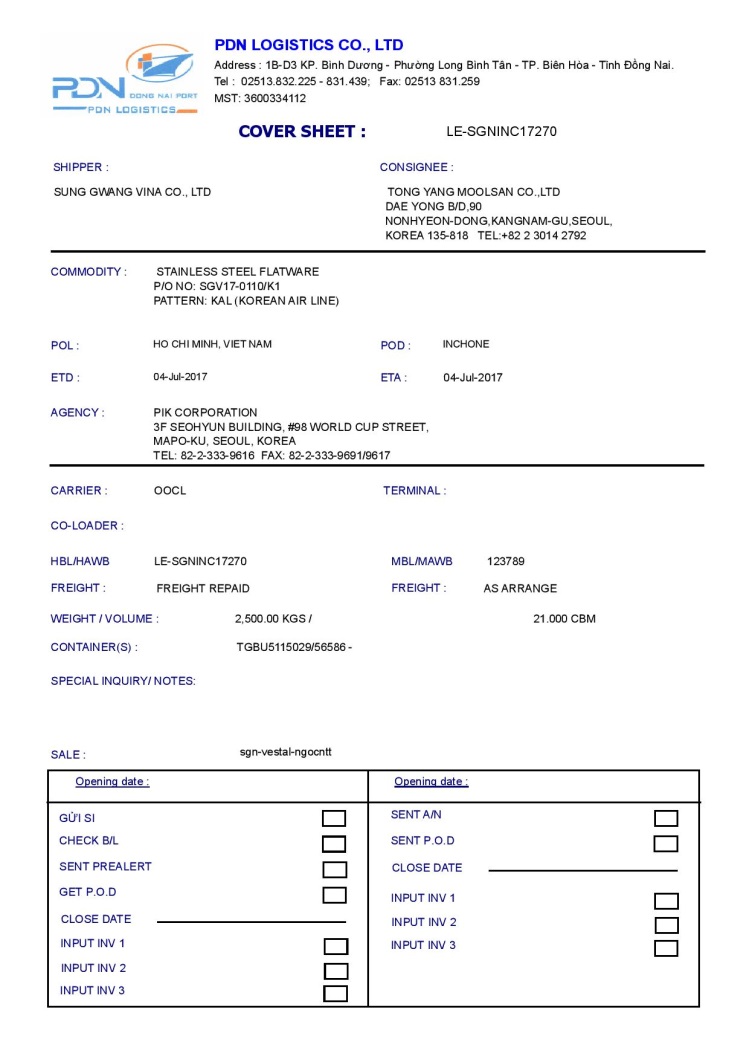 81
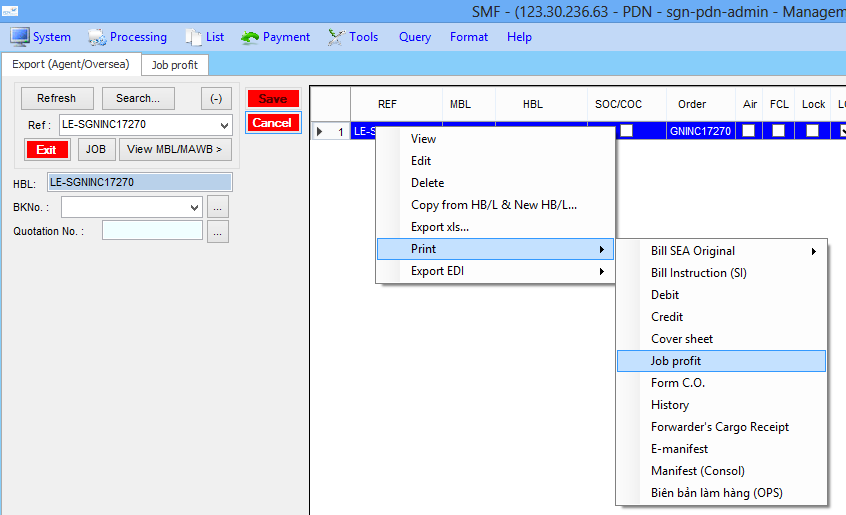 Print Job profit
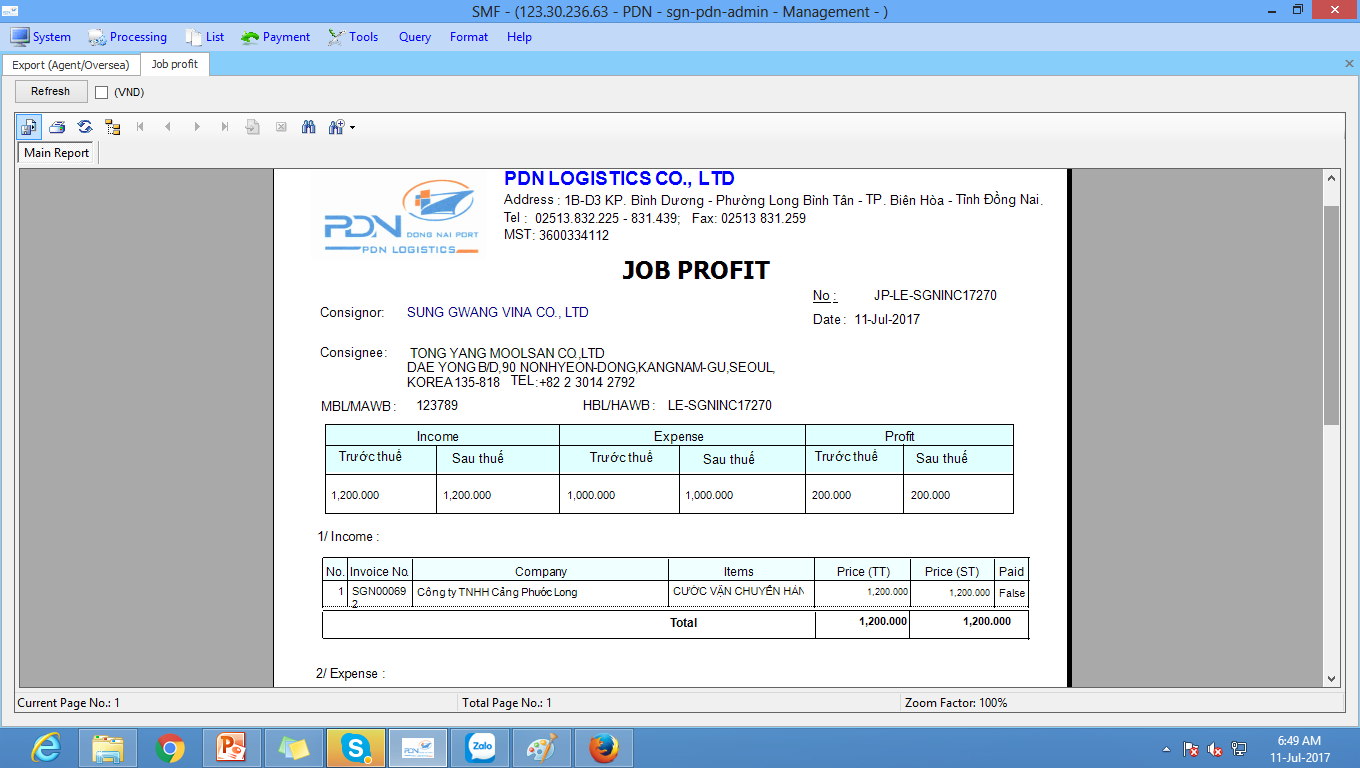 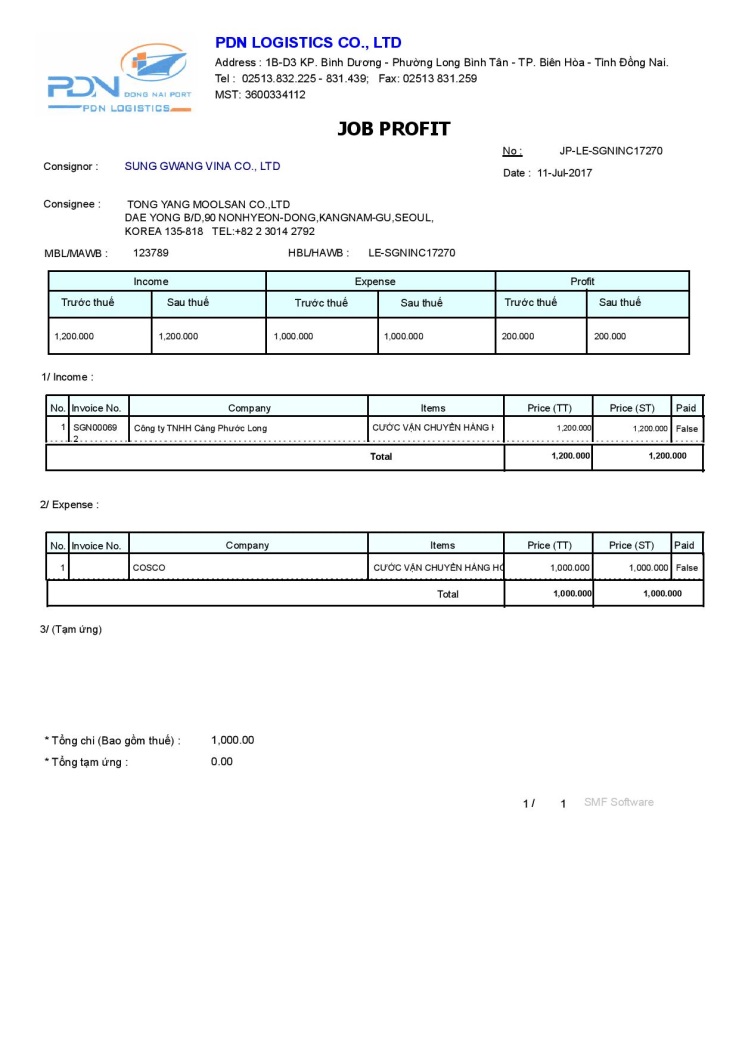 82
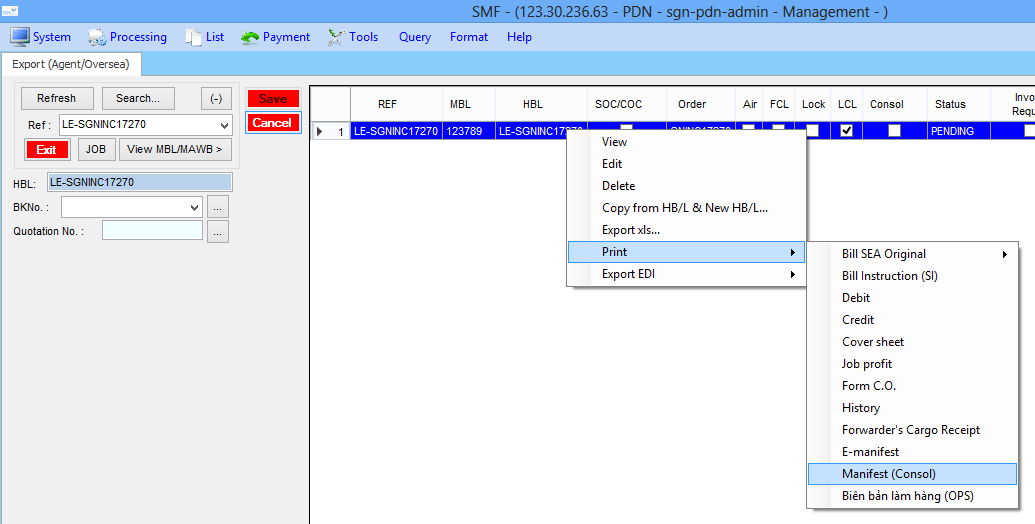 Print Manifest (Consol)
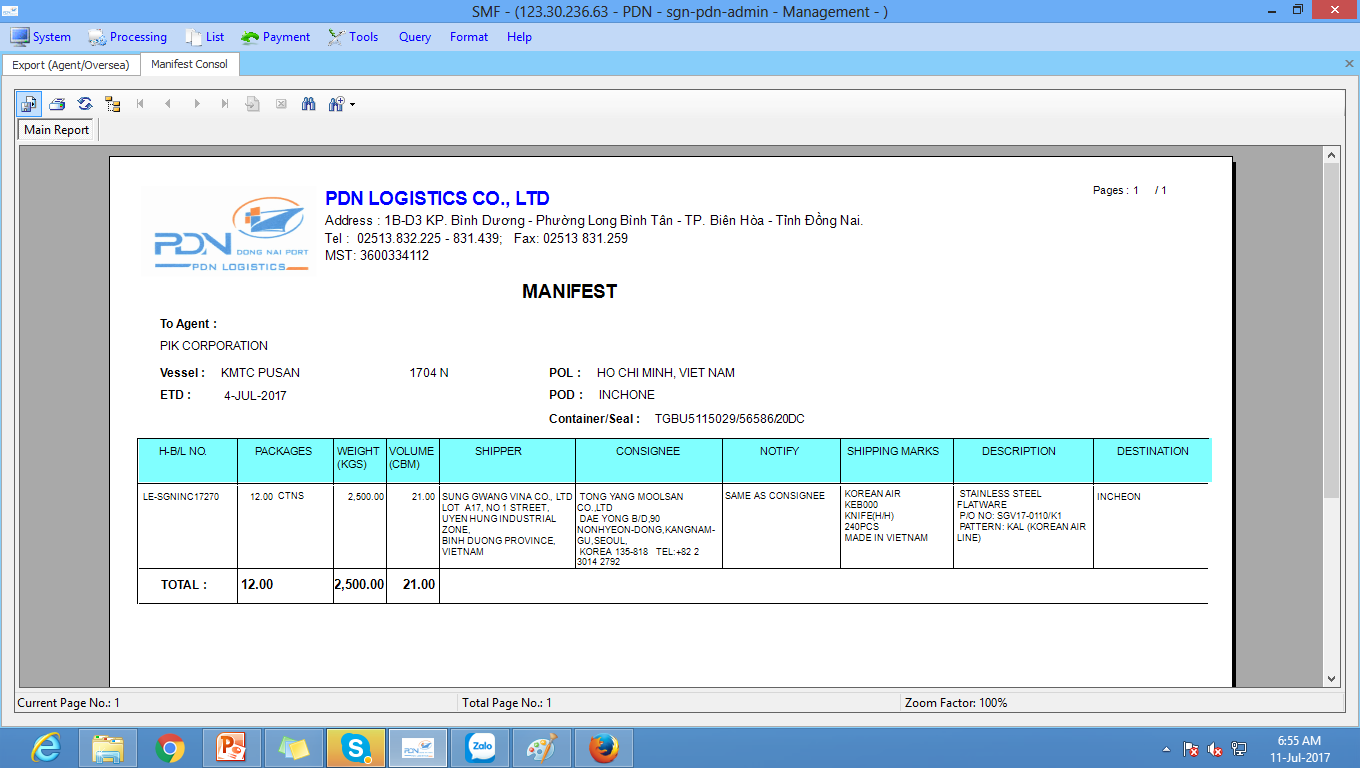 83
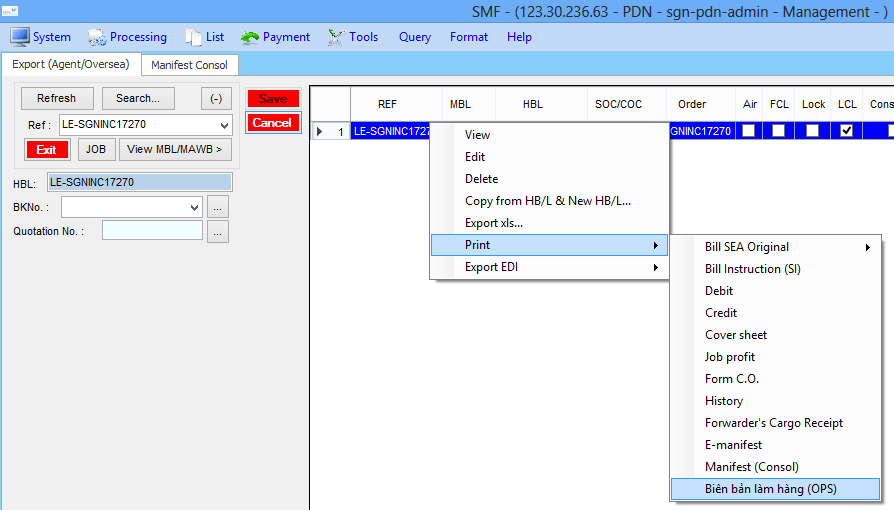 Print (OPS) biên bản làm hàng Consol
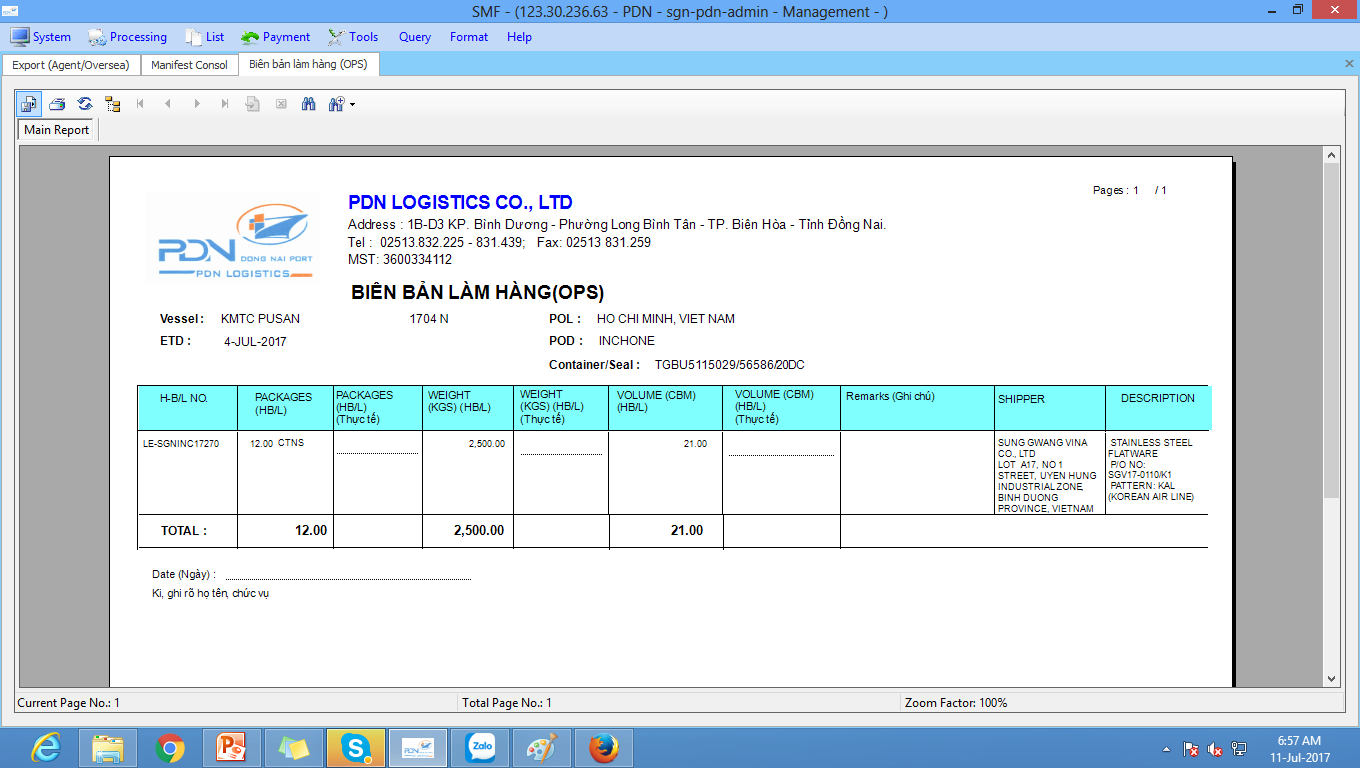 84
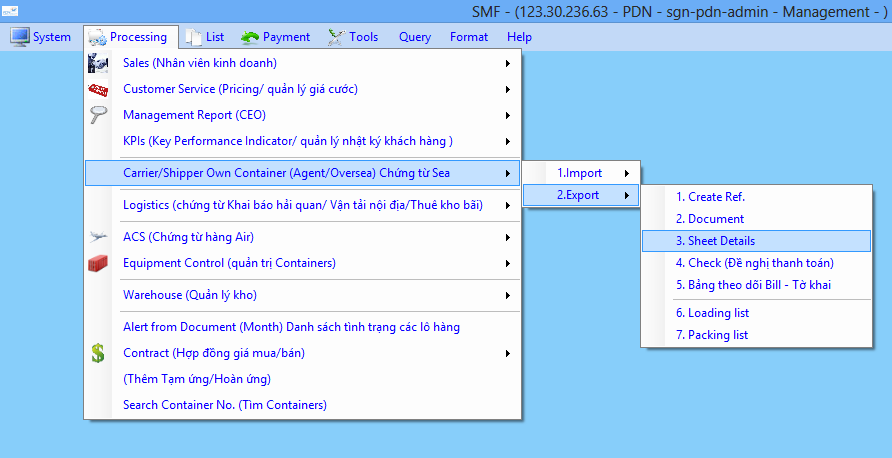 Print Sheet details
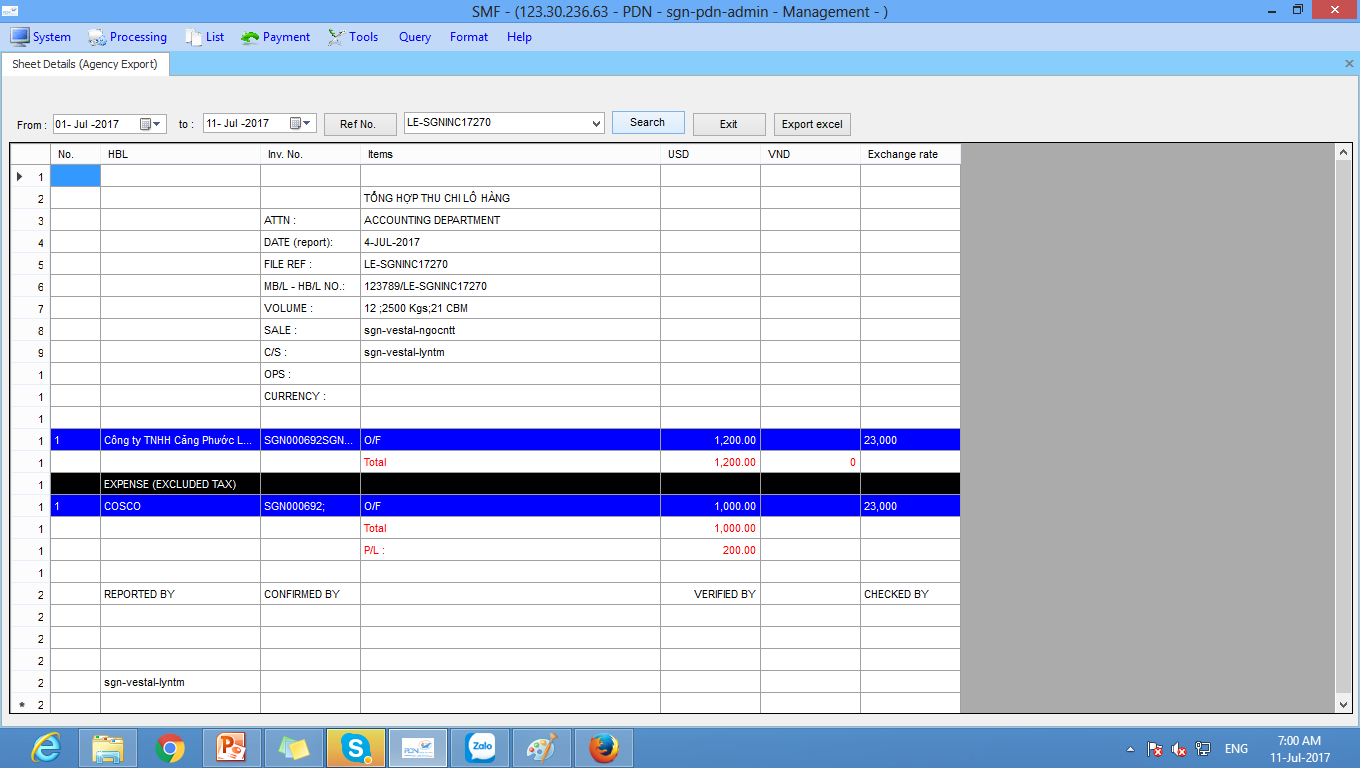 85
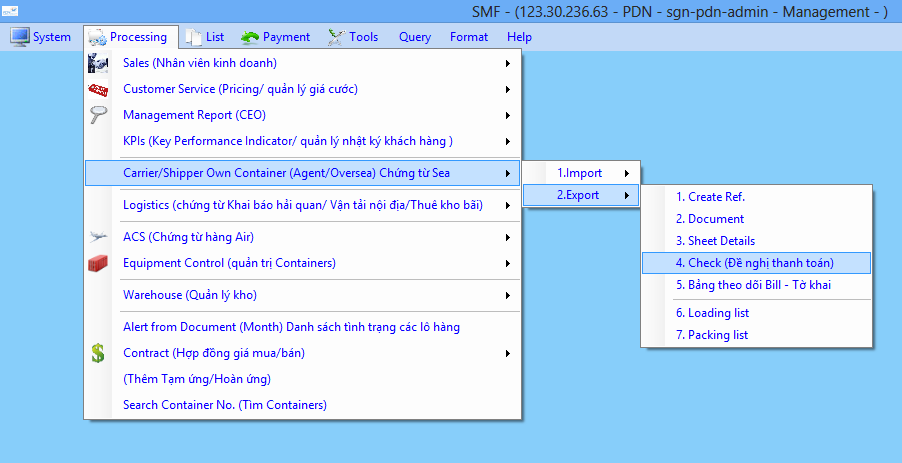 Check (đề nghị thanh toán cho vendor)
Tick vào ô để chuyển vào mục ĐNTT
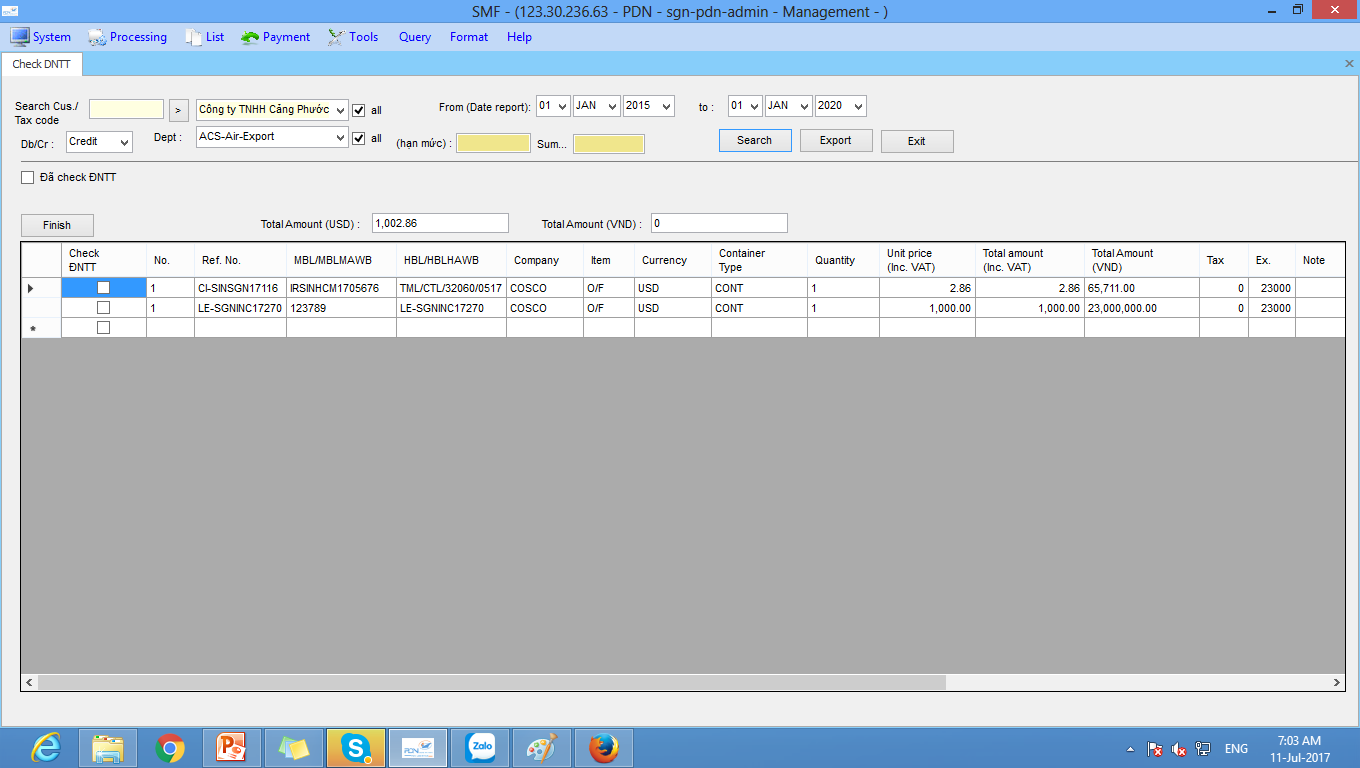 86
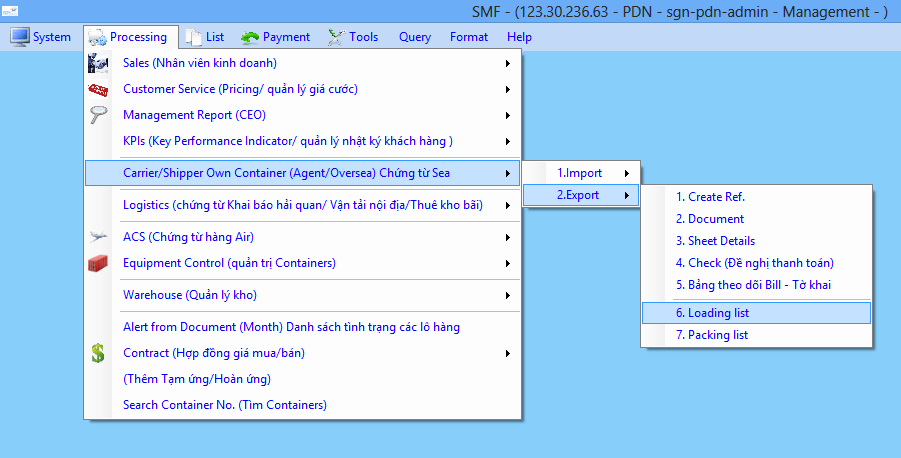 Expot (Loading list)
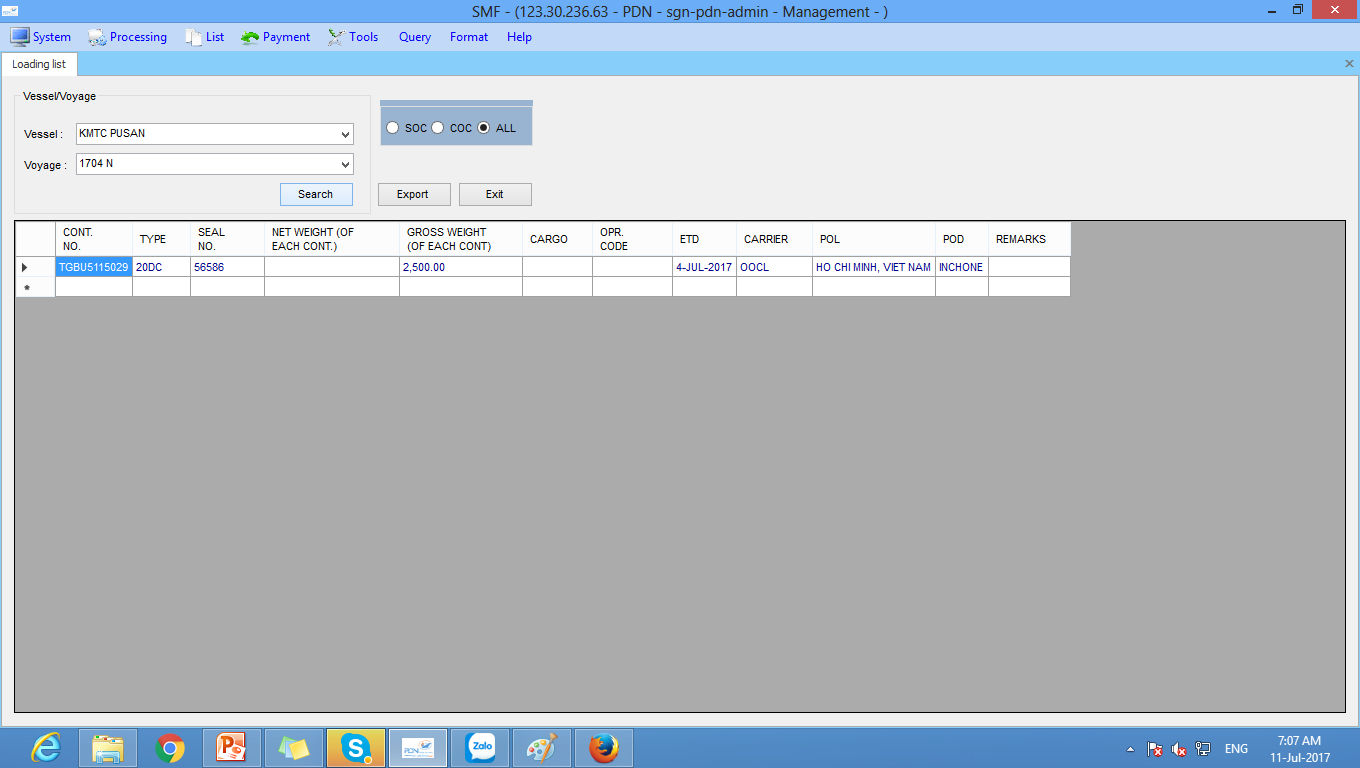 87
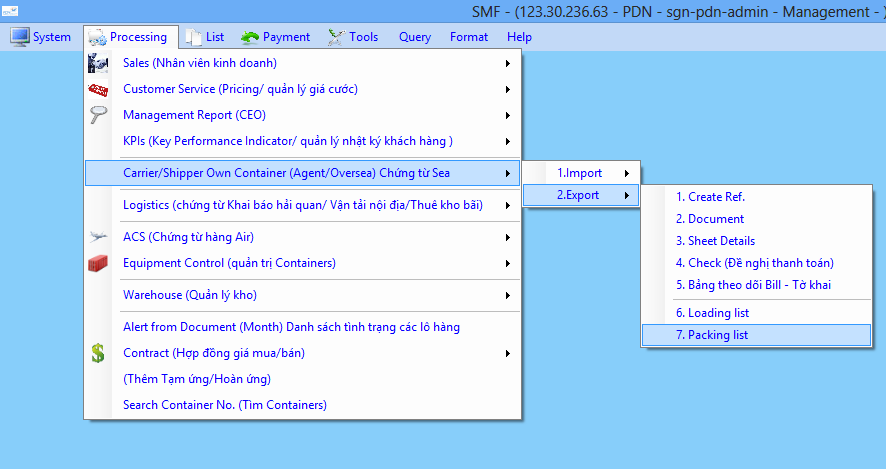 Expot (Packing list)
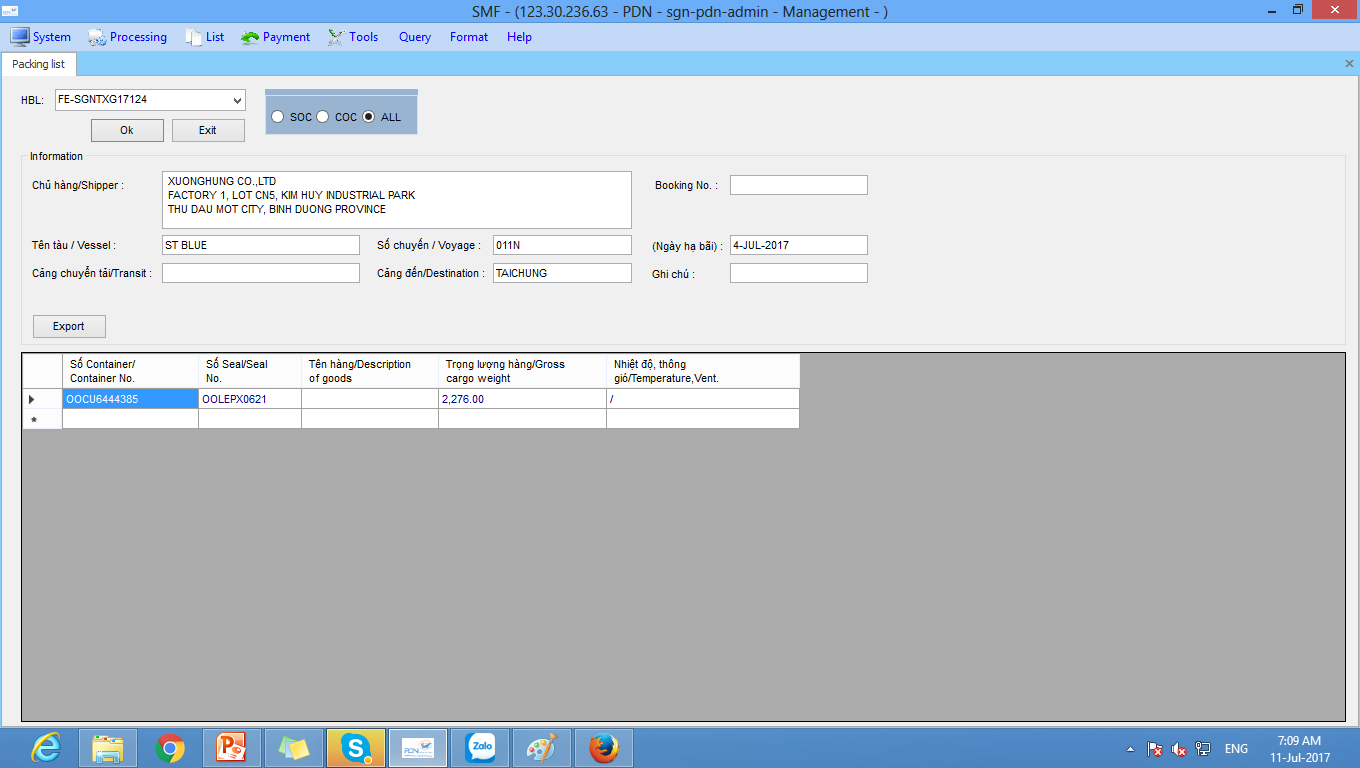 88
VI/ Logistics Document
Logistics
Create Ref. (tạo số Job. )
Document (nhập chứng từ)
Sheet details ( chi tiết Job.)
Biên bản bàn giao chứng từ
Check ( đề nghị thanh toán cho vendor)
Bảng theo dõi Bill/ Tờ khai
Kế hoạch điều xe Container
Quản lý nhiên liệu
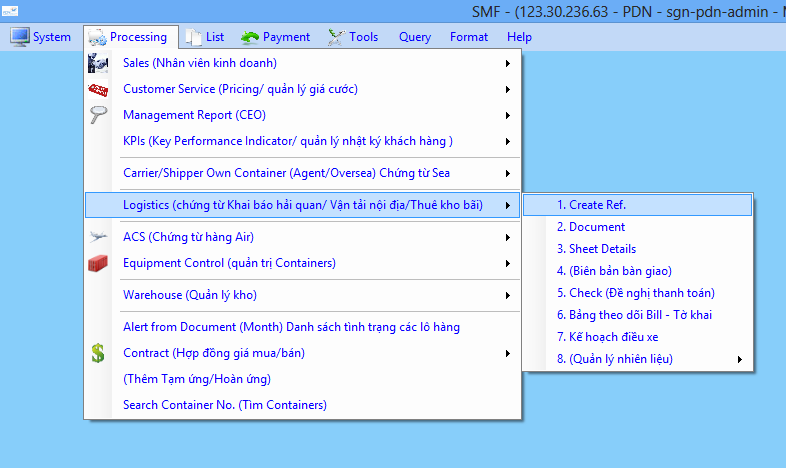 89
Dự án thực hiện
1. Tạo Job.
Khách hàng
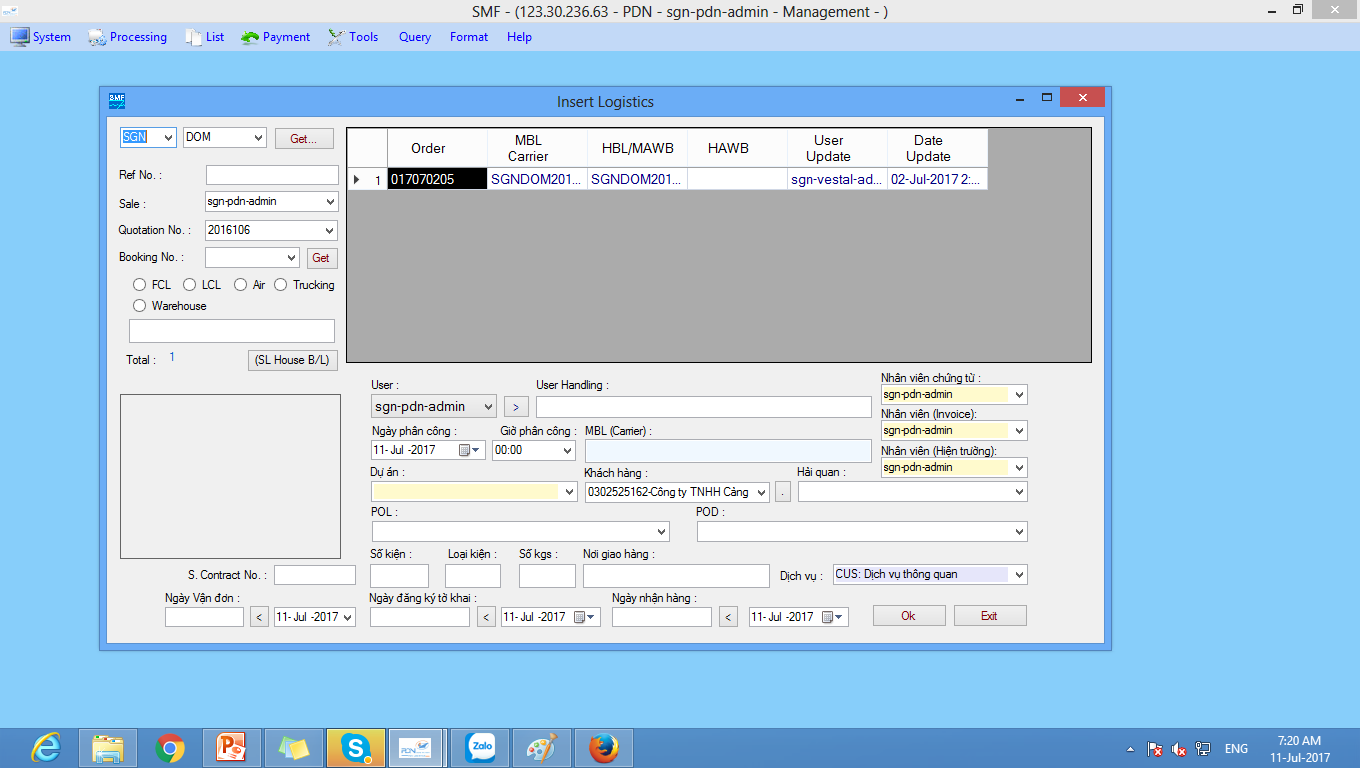 90
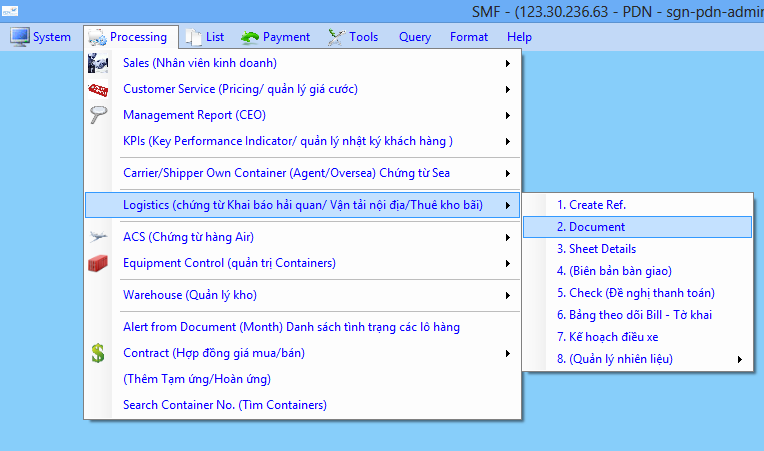 1. Nhập chứng từ .
1. Tab Infomation
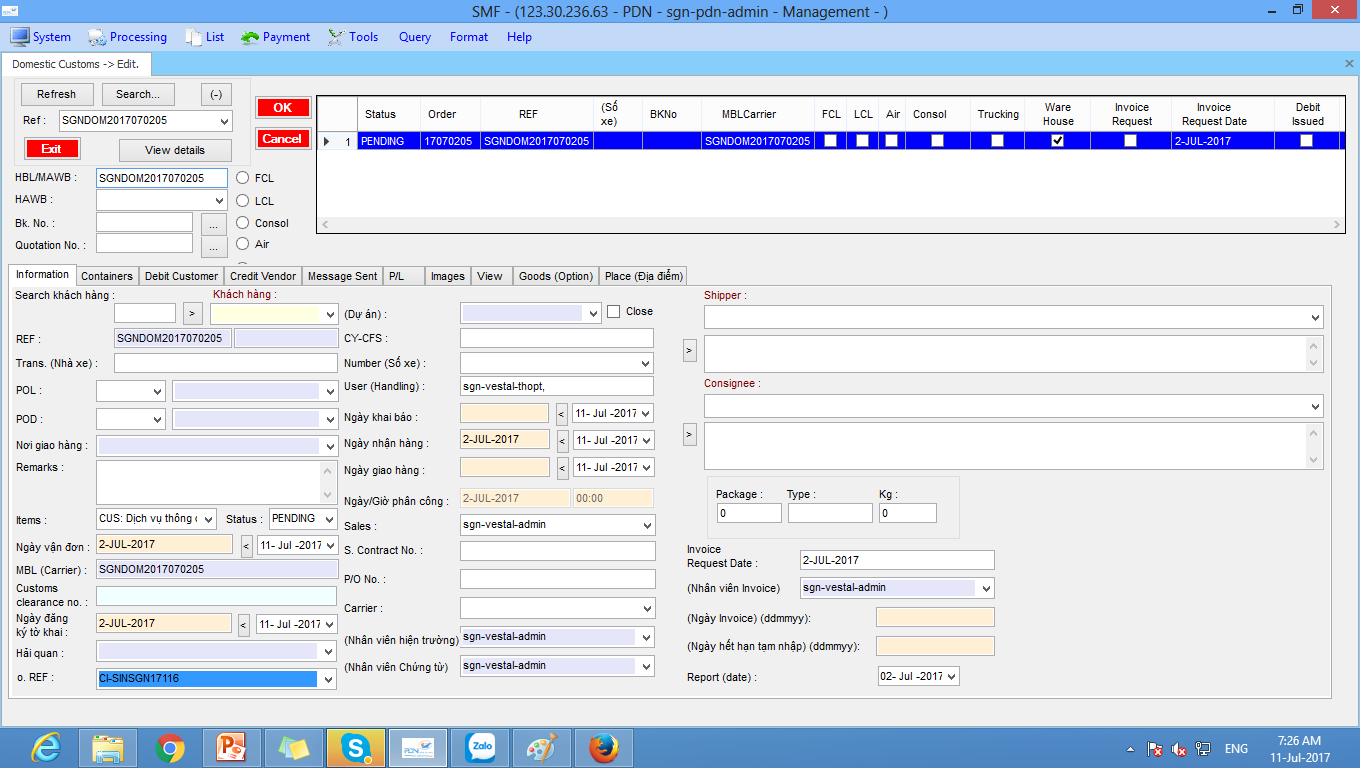 91
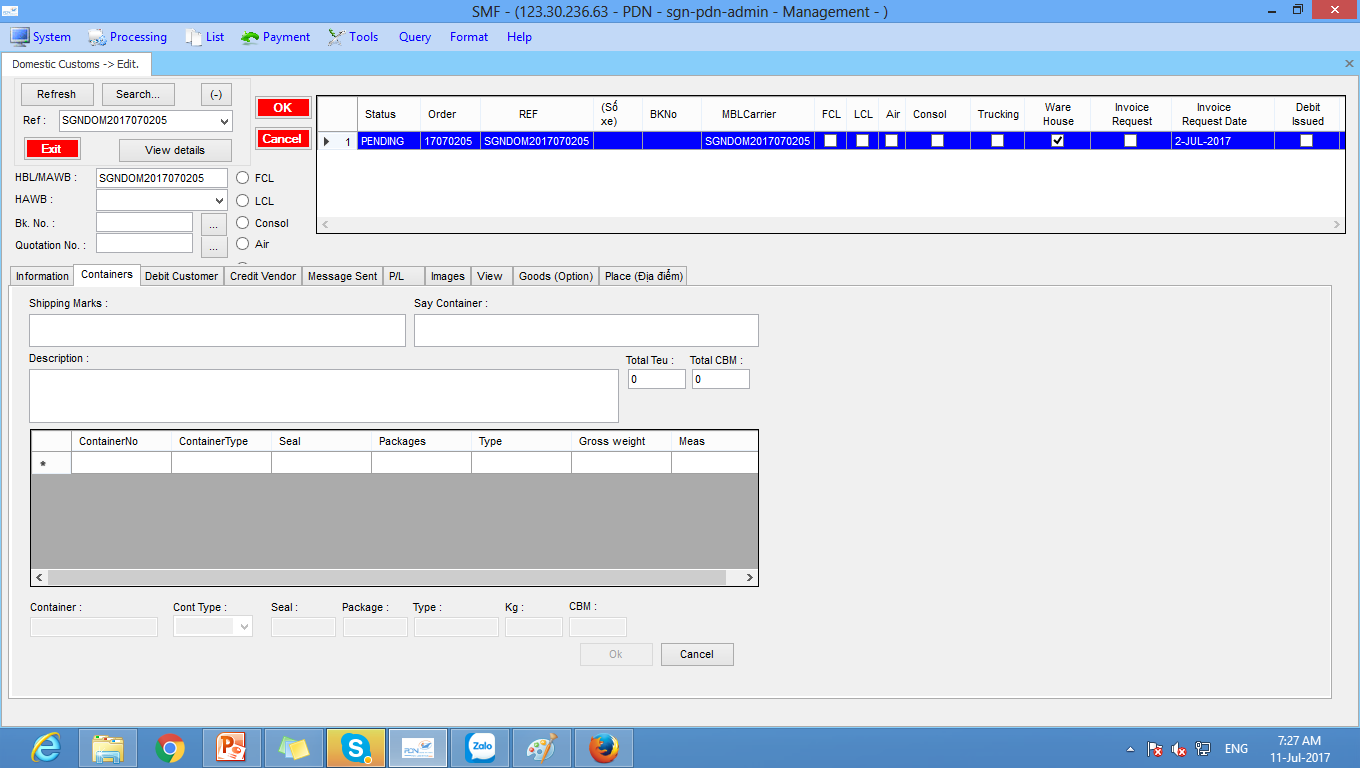 2. Tab Containers
3. Tab nhập Debit
4. Tab nhập Credit
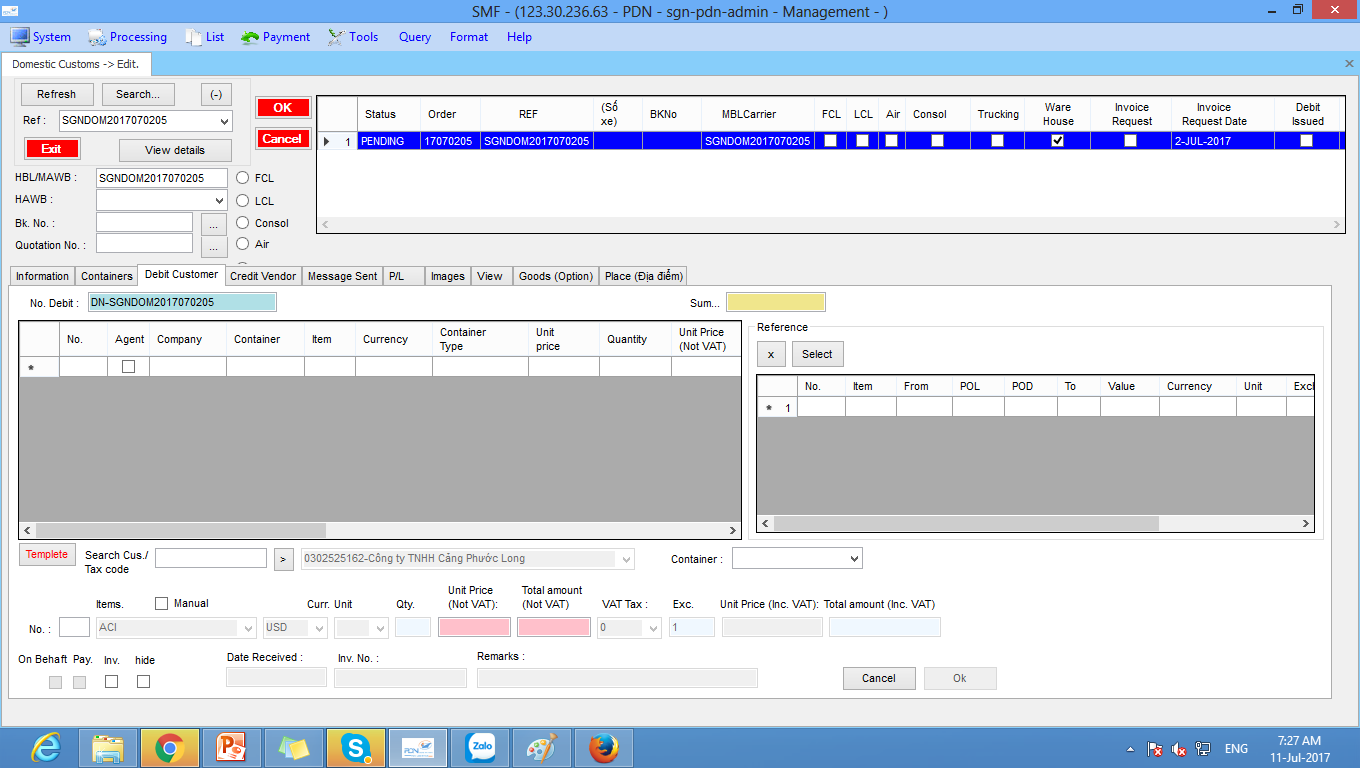 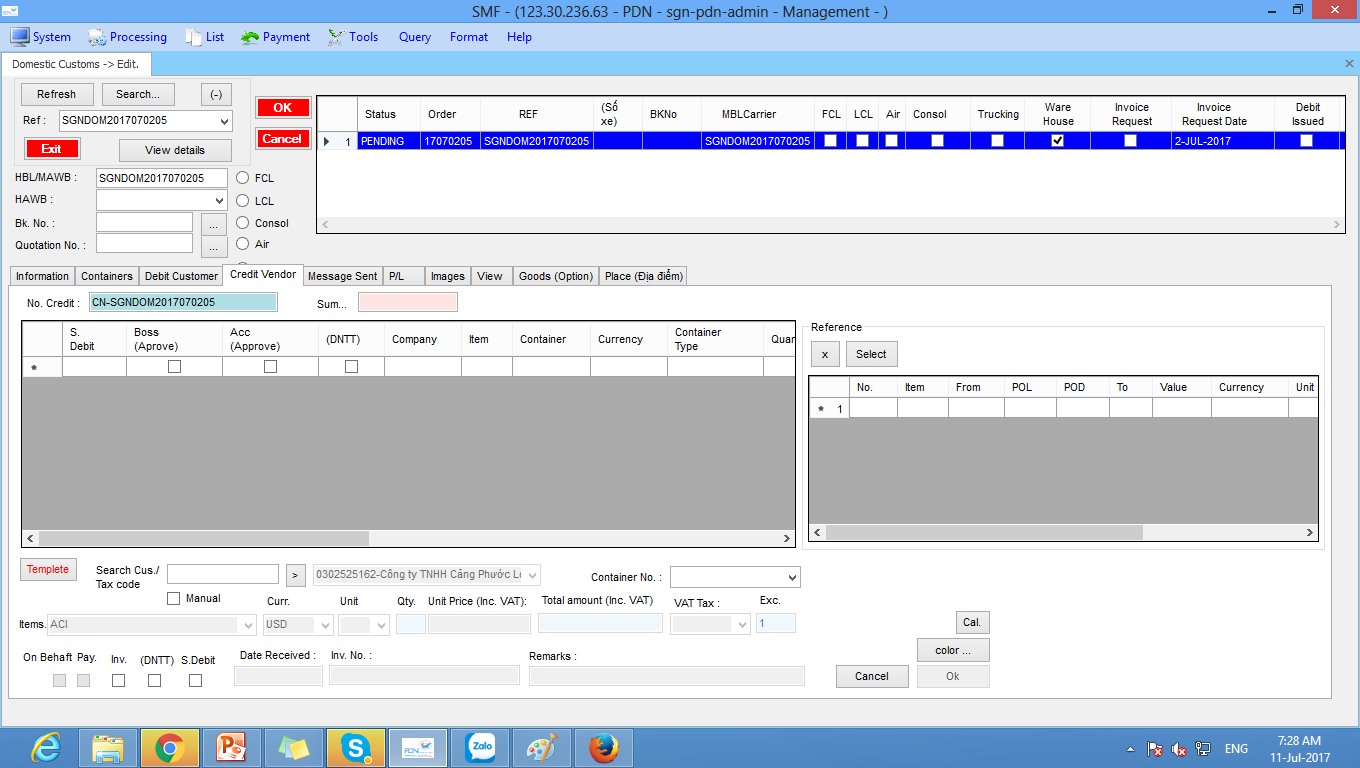 92
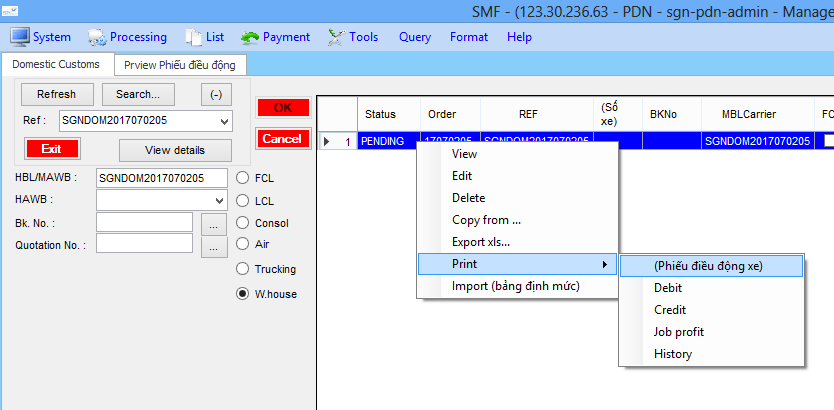 2. In phiếu điều động
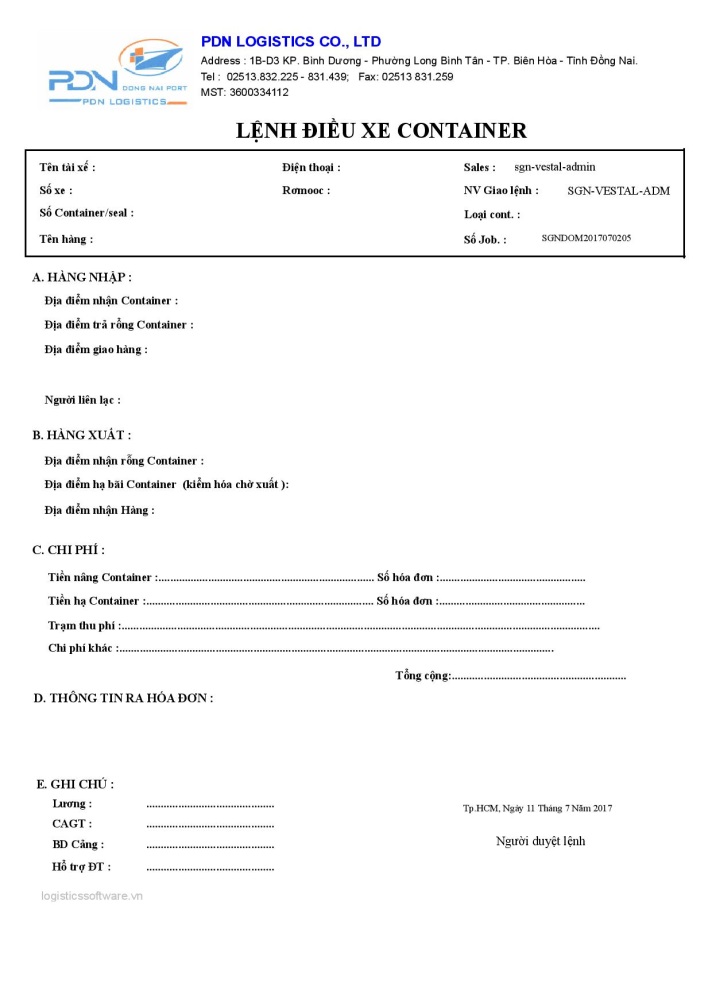 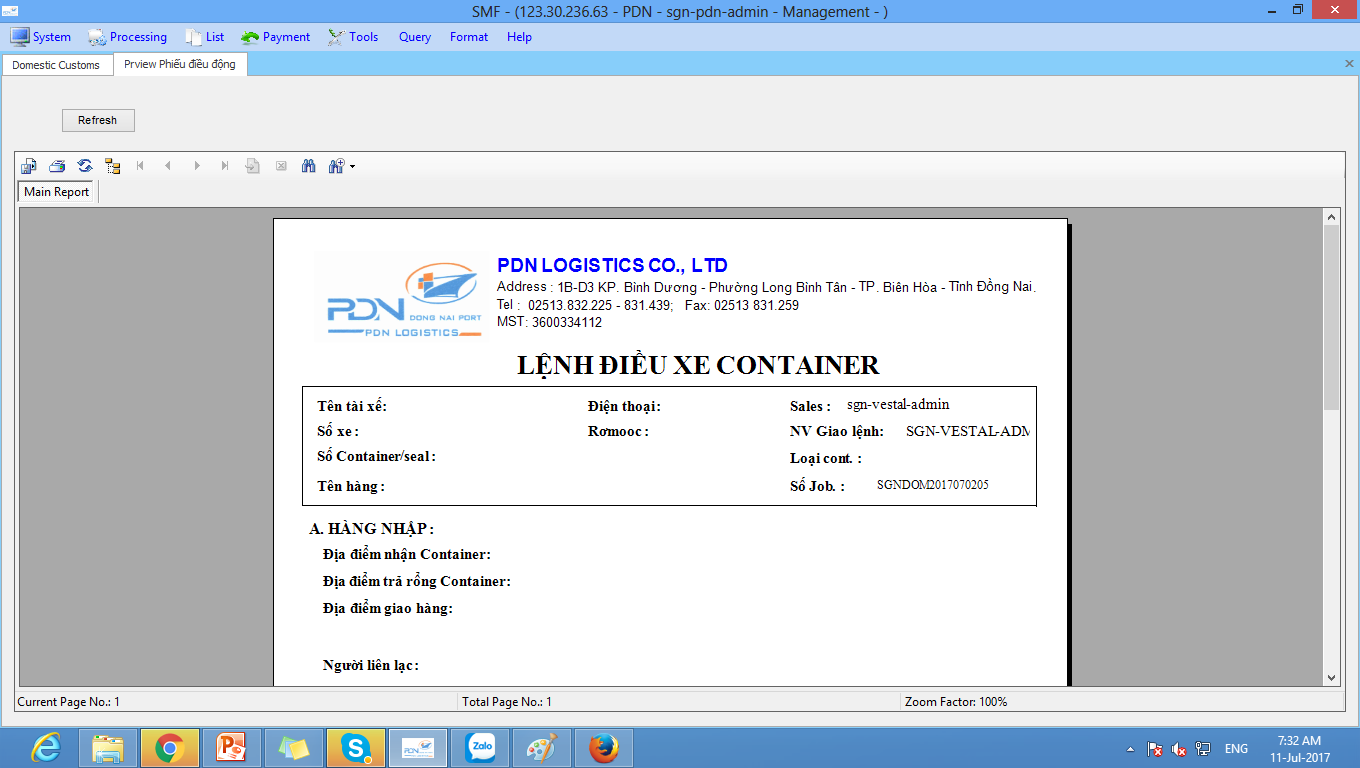 93
2. In Debit note
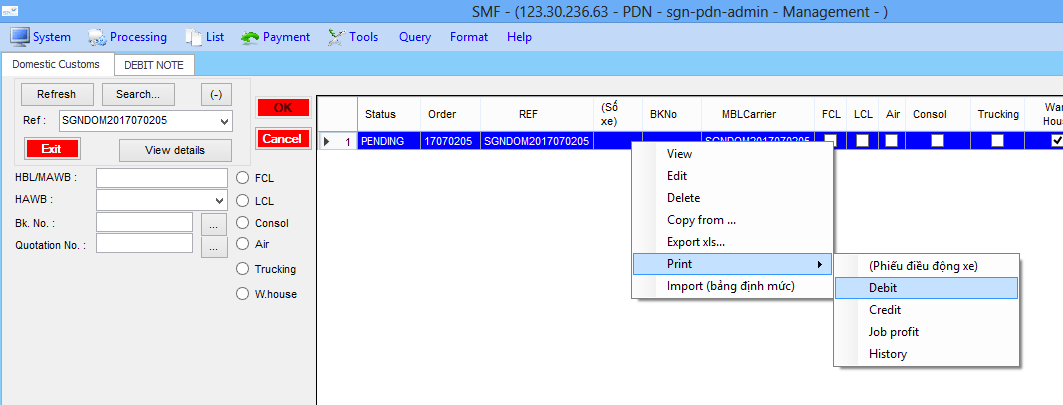 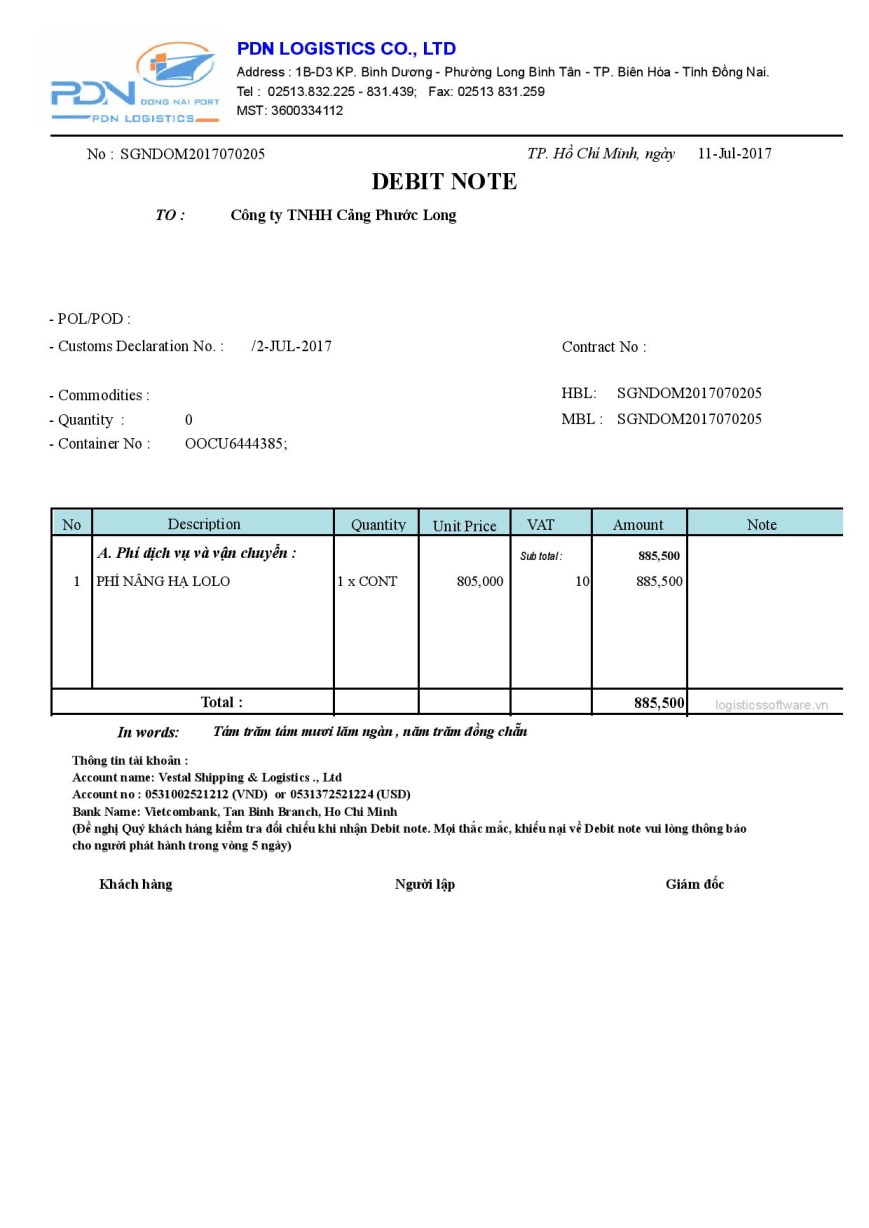 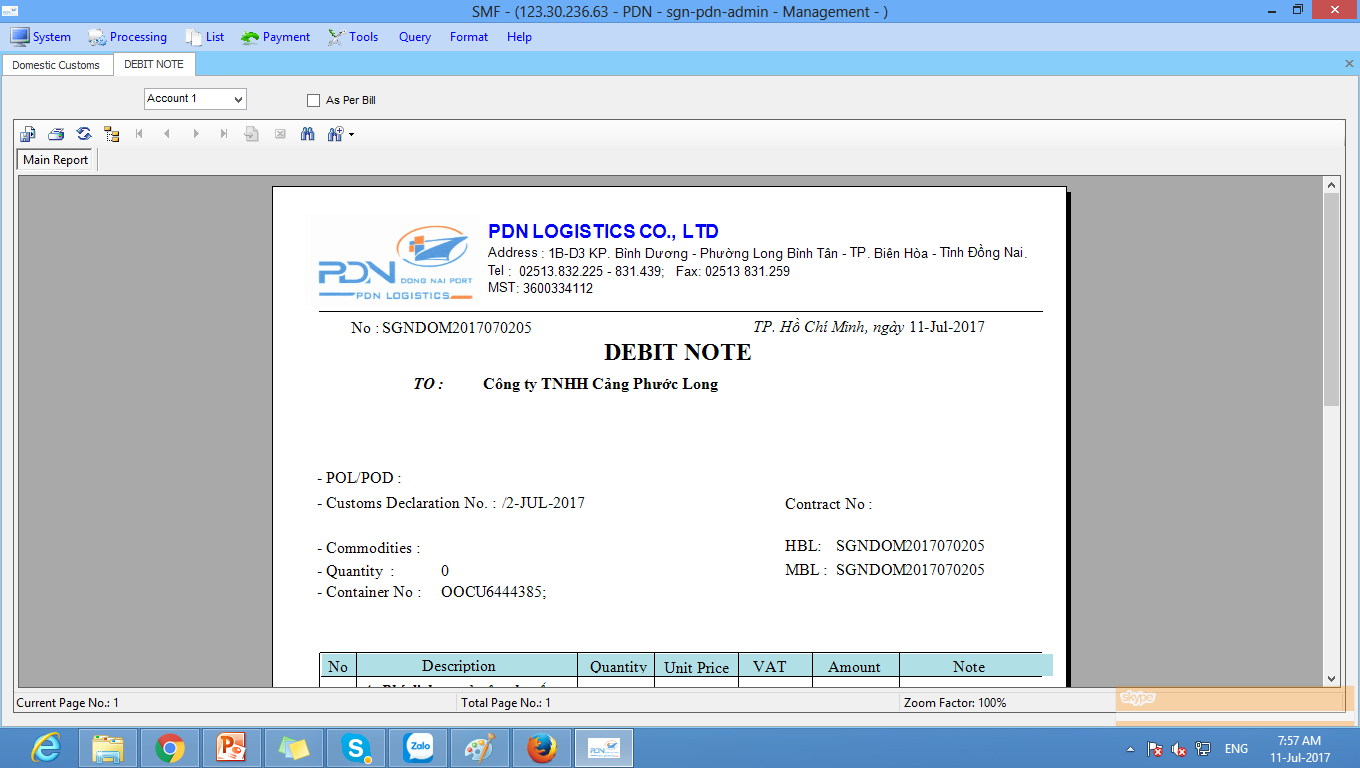 94
2. In Job Profit
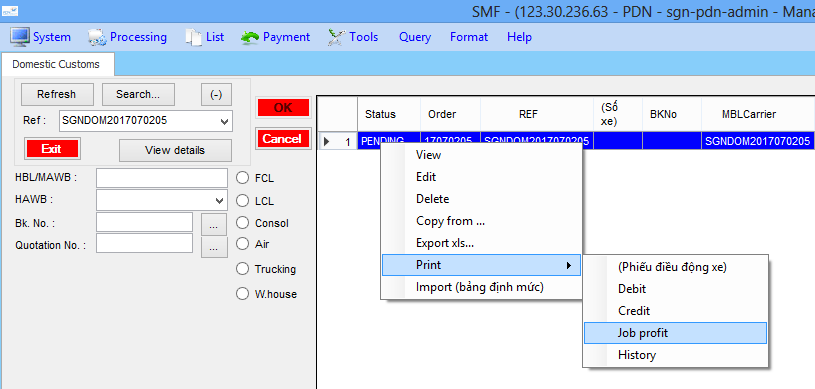 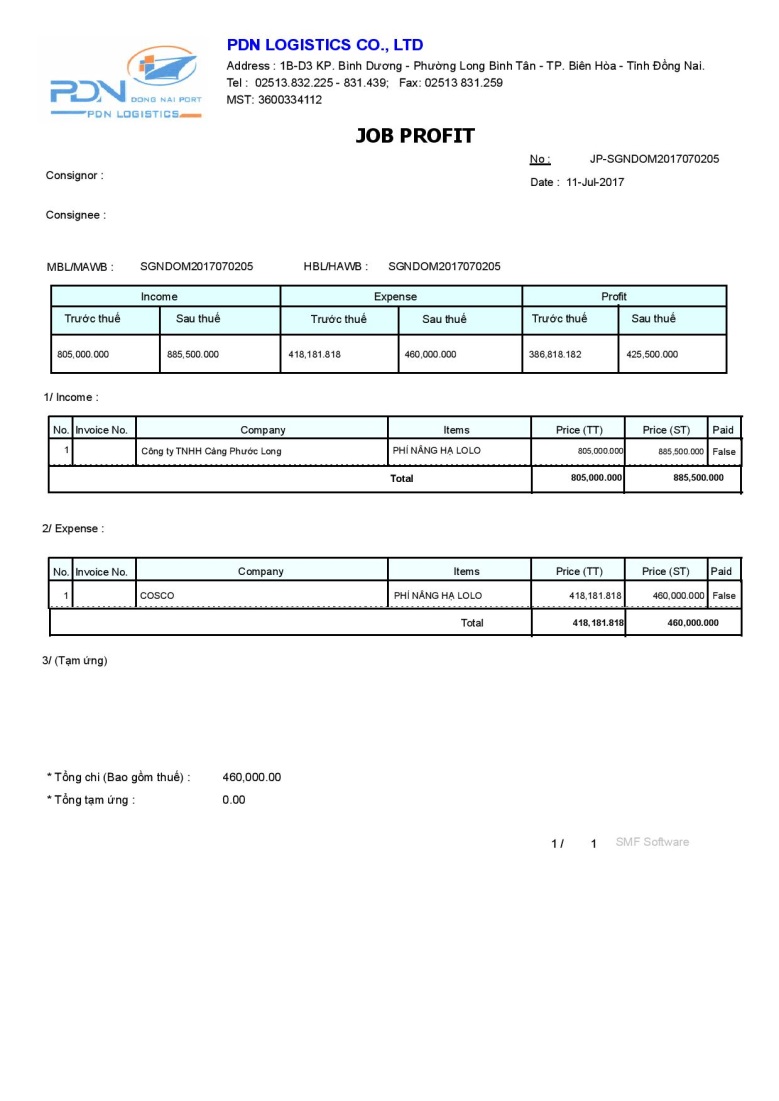 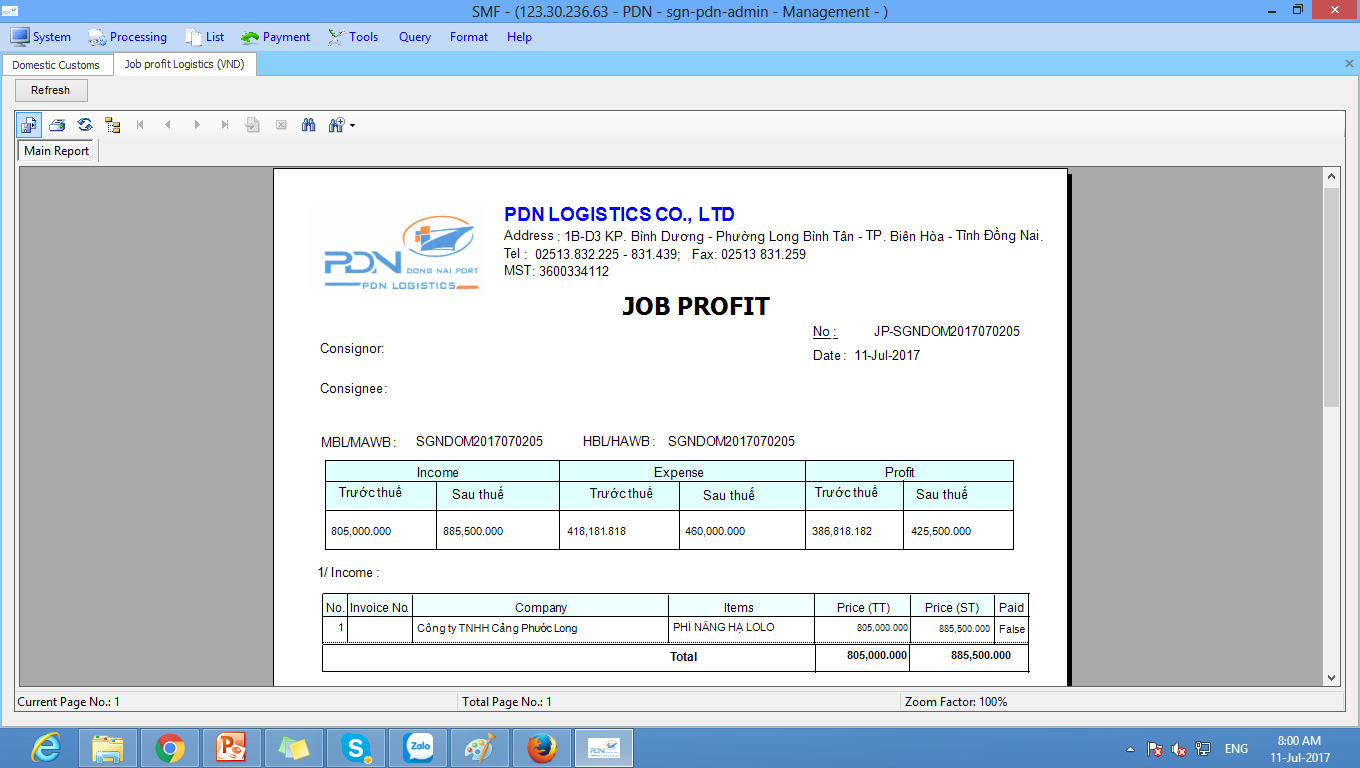 95
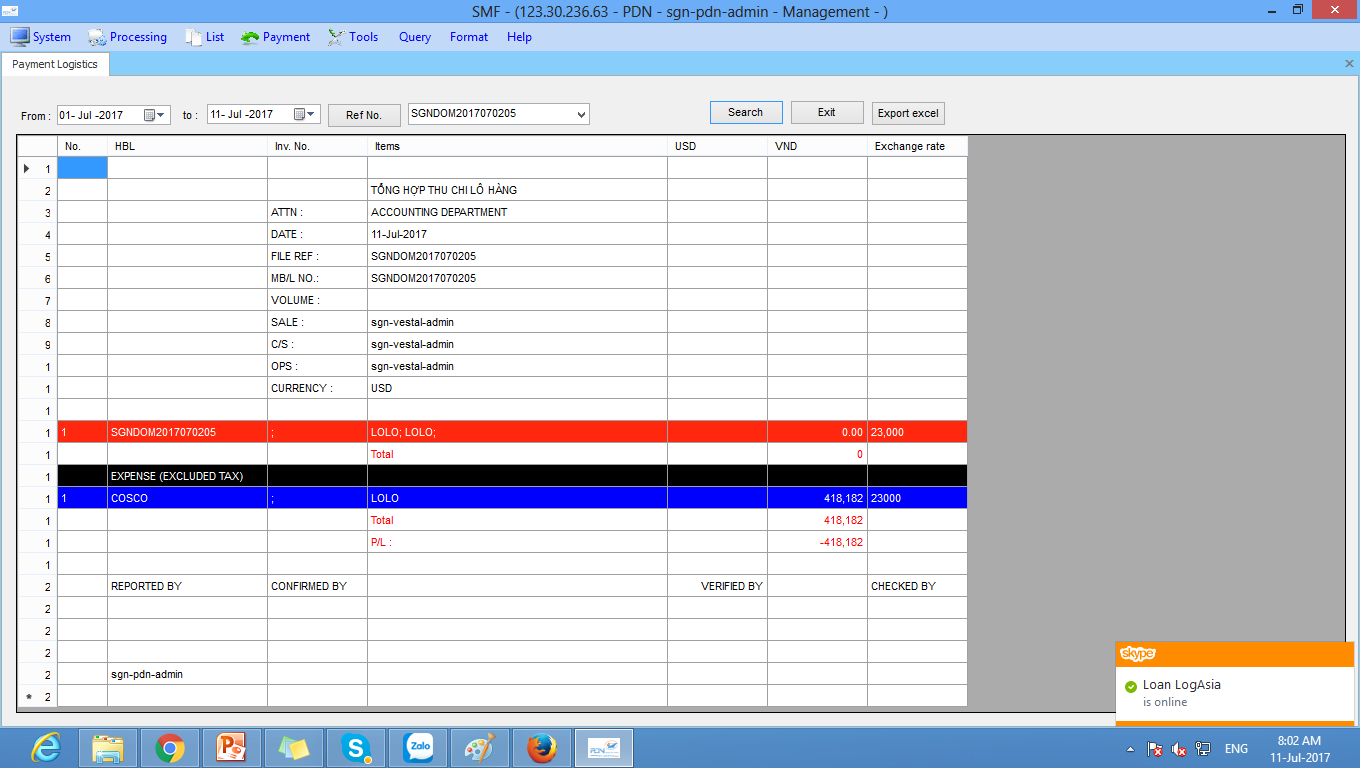 3. In Biên bản bàn giao chứng từ
4. Sheet details
5. Check (ĐNTT)
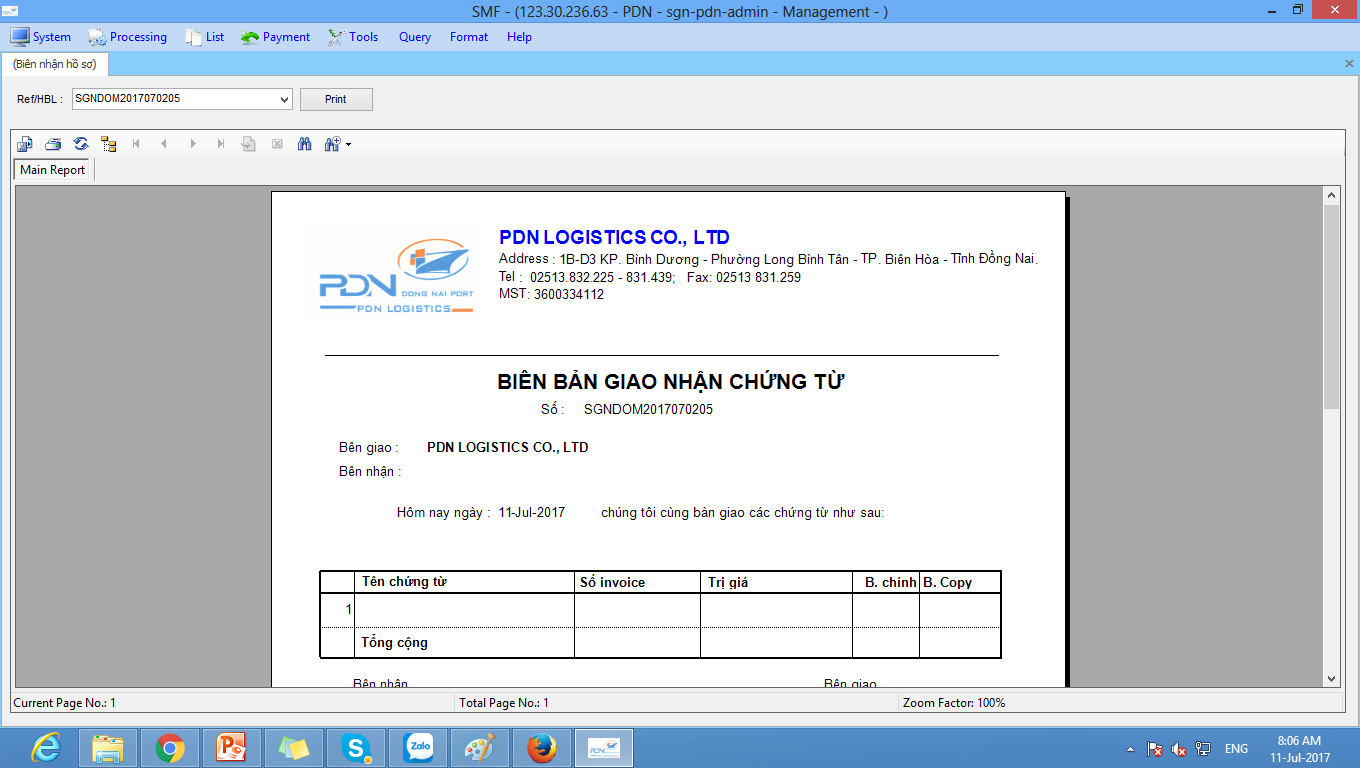 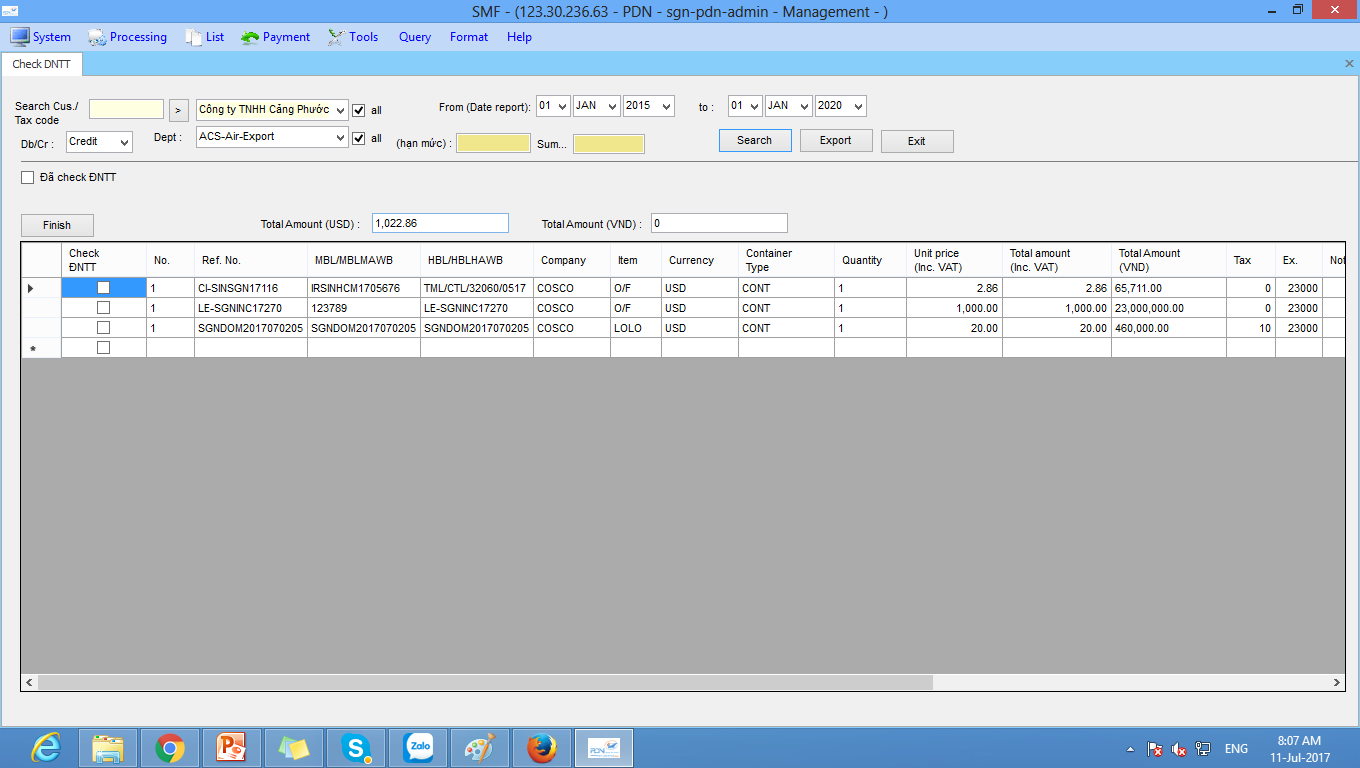 96
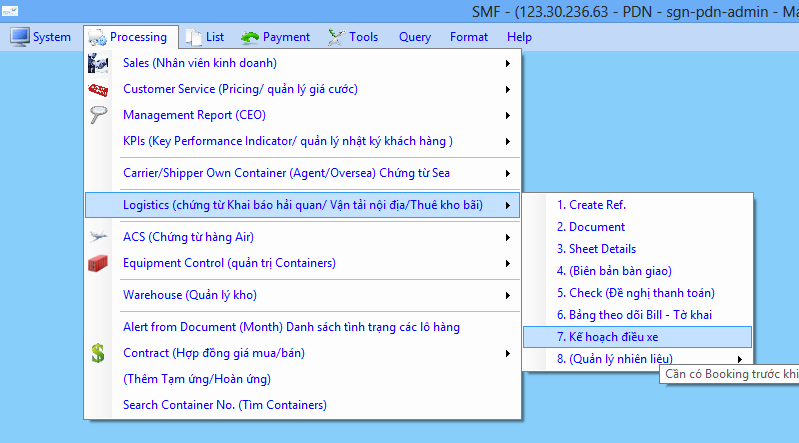 7. Kế hoạch điều xe
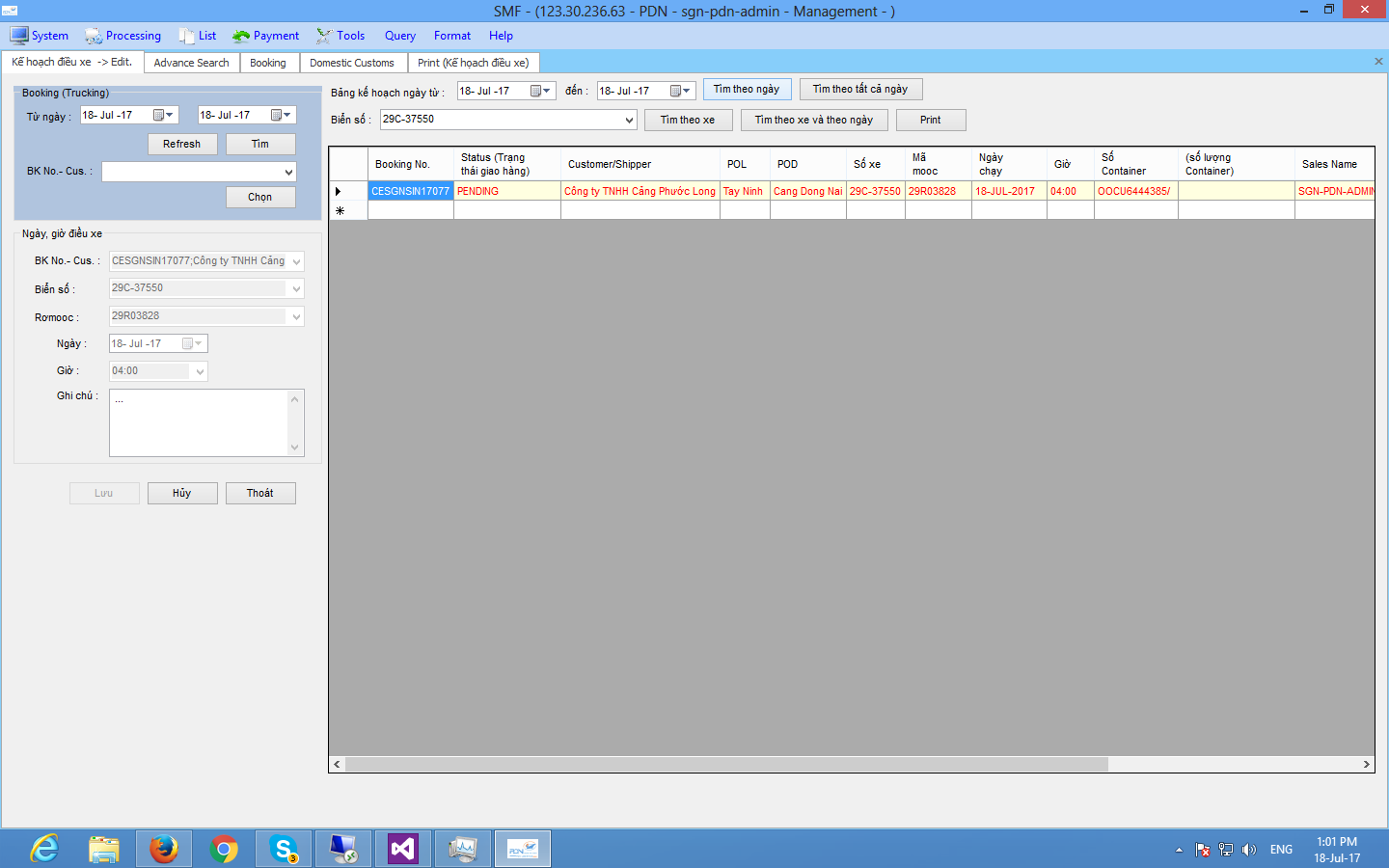 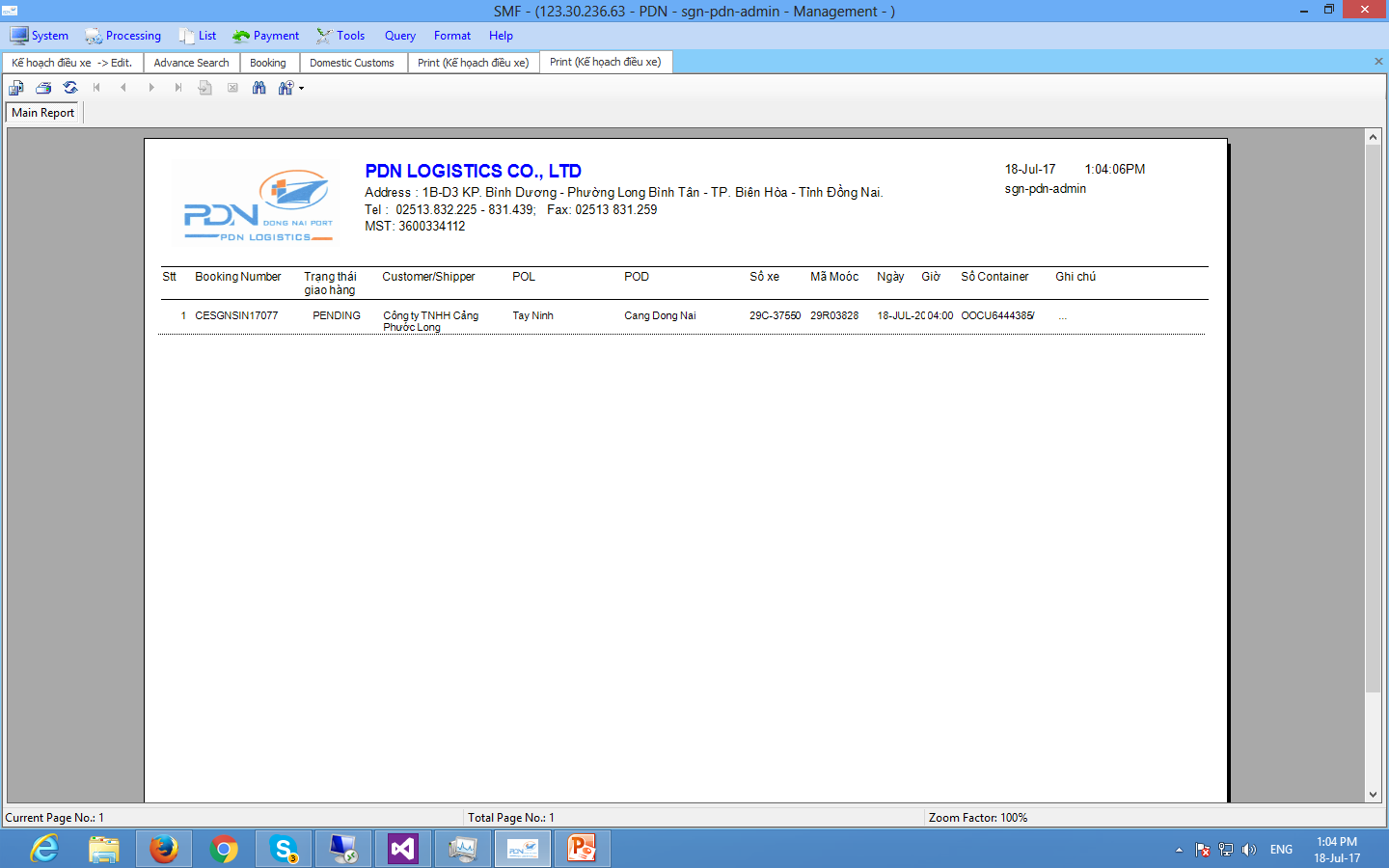 97
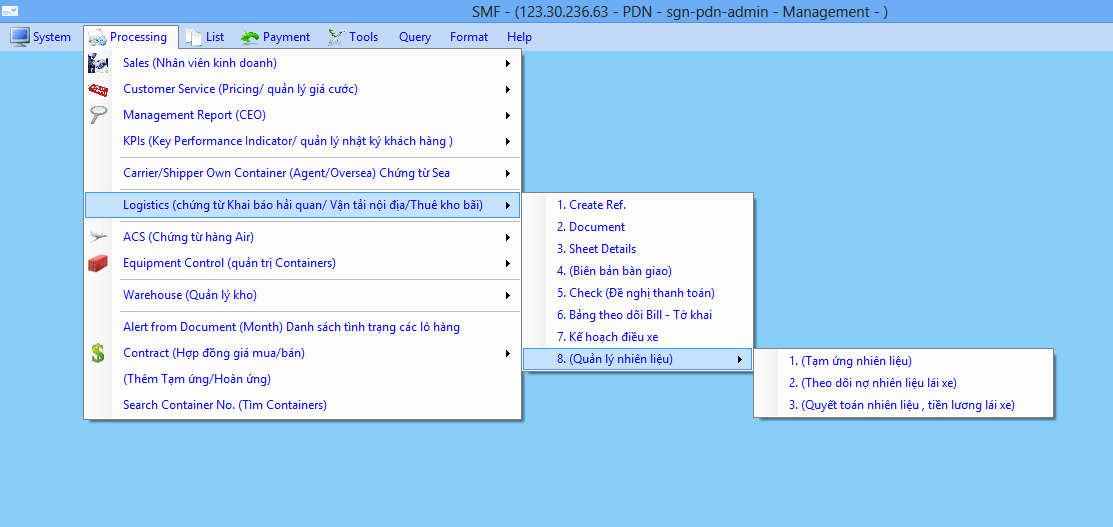 7. Quản lý nhiên liệu
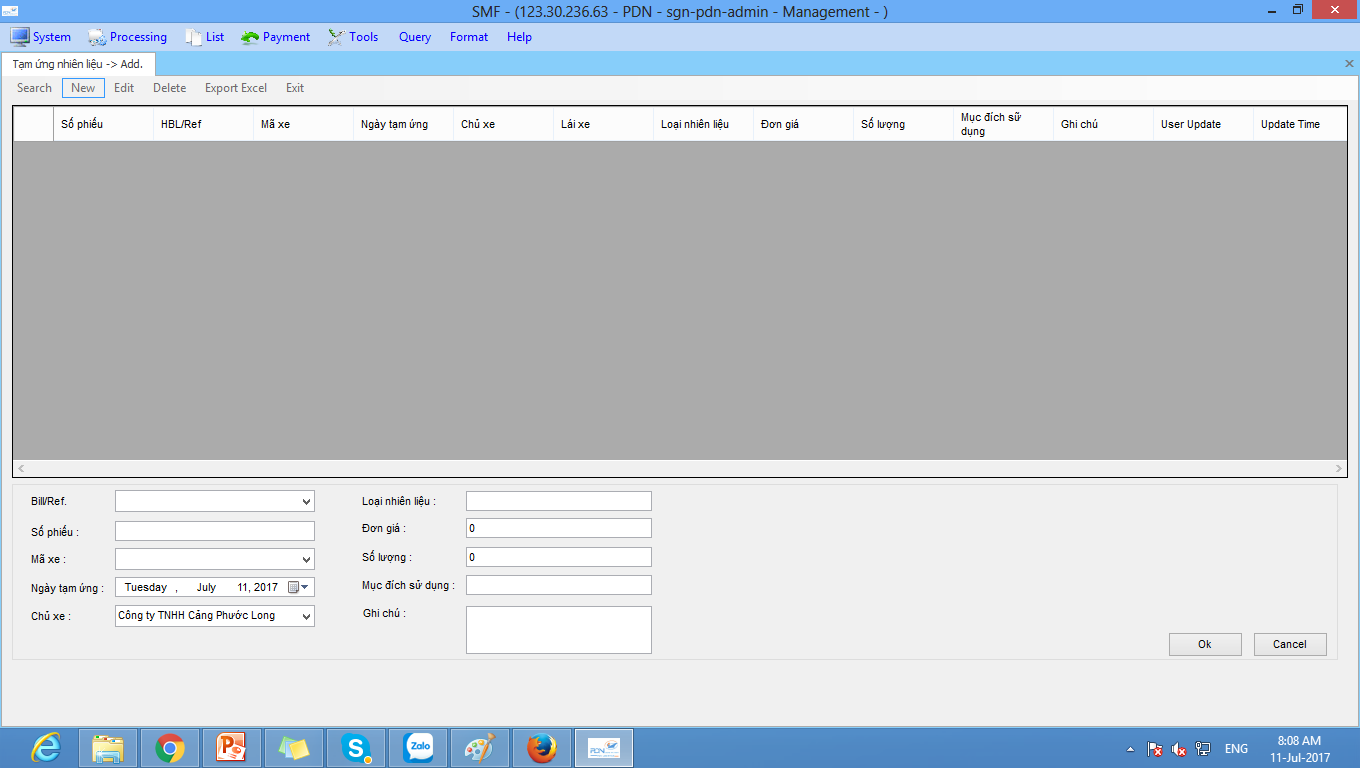 98
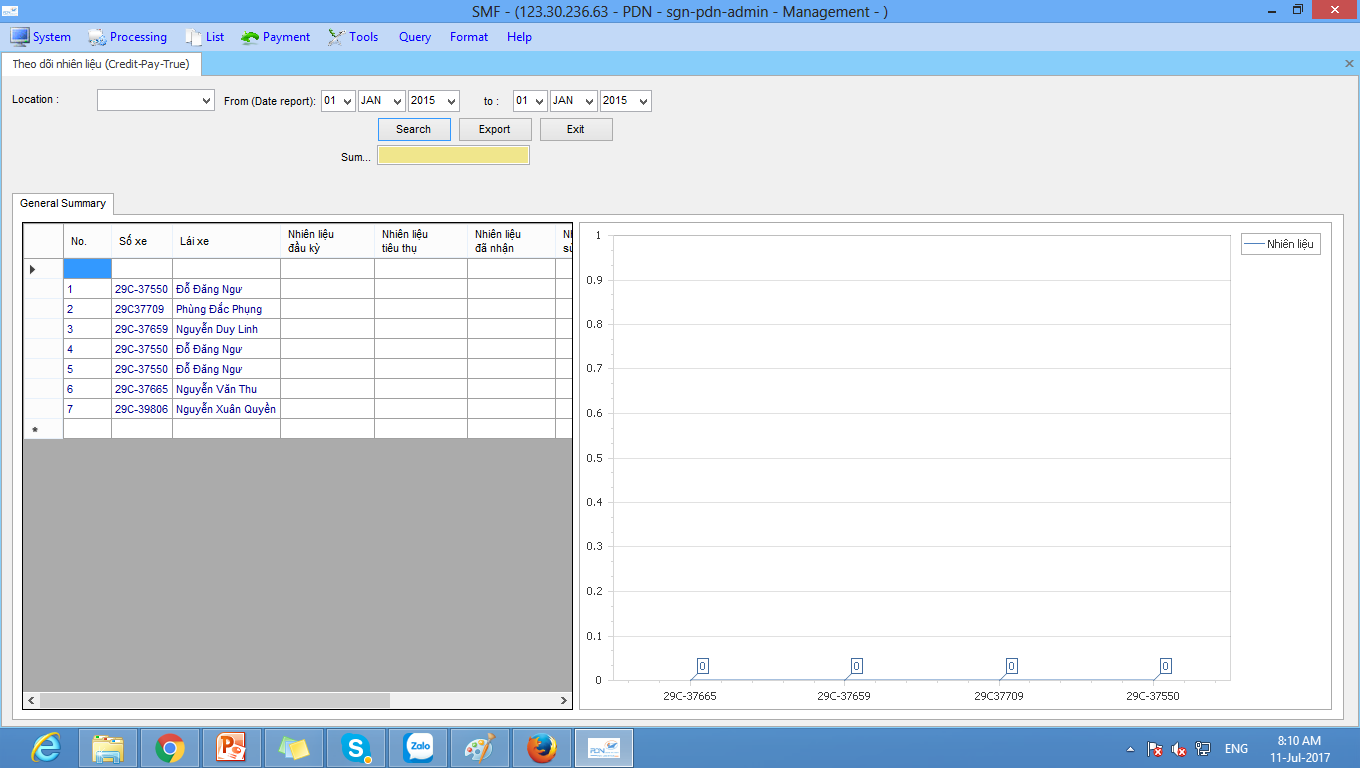 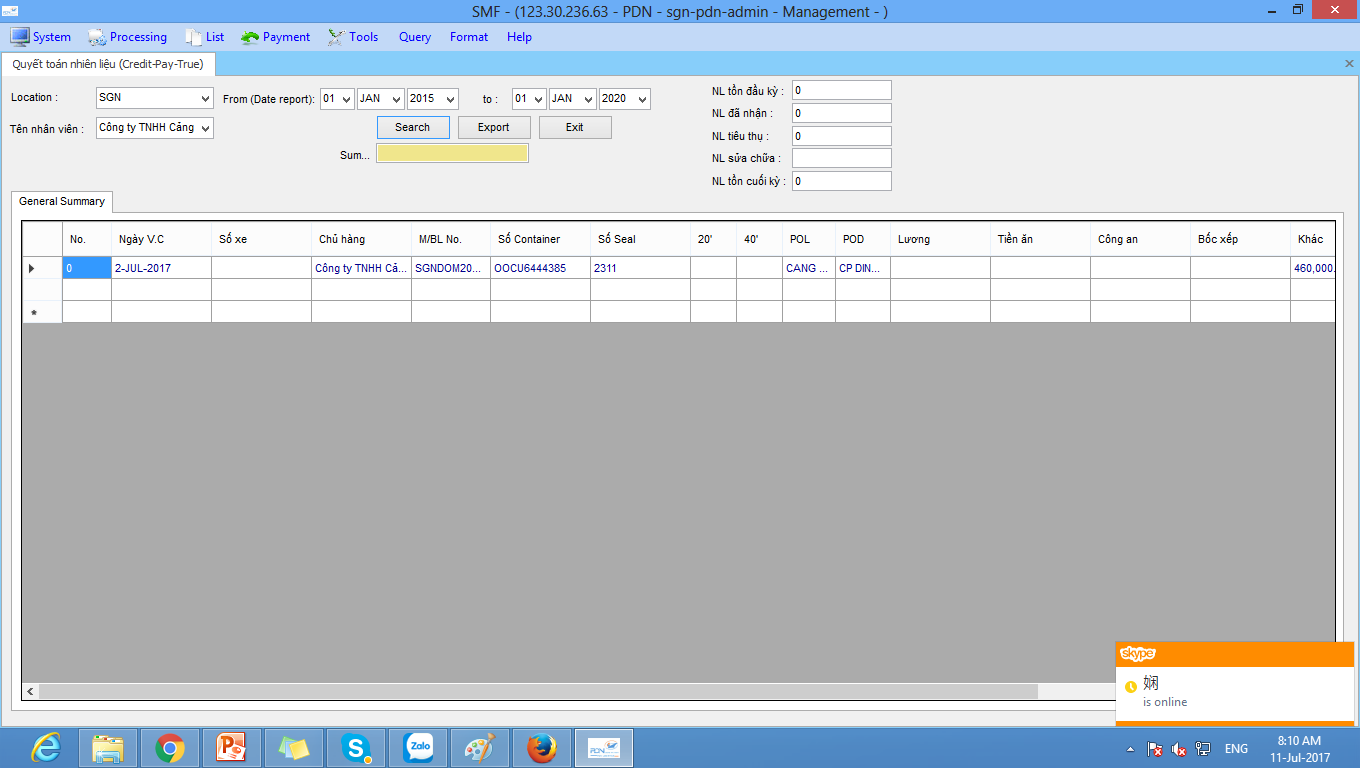 99
VII/ AIR Document (chứng từ hàng Air)
Air Import
Create Ref. (tạo số Job. )
Document (nhập chứng từ)
Sheet details ( chi tiết Job.)
4.      Check ( đề nghị thanh toán cho vendor)
5.      Bảng theo dõi Bill/ Tờ khai
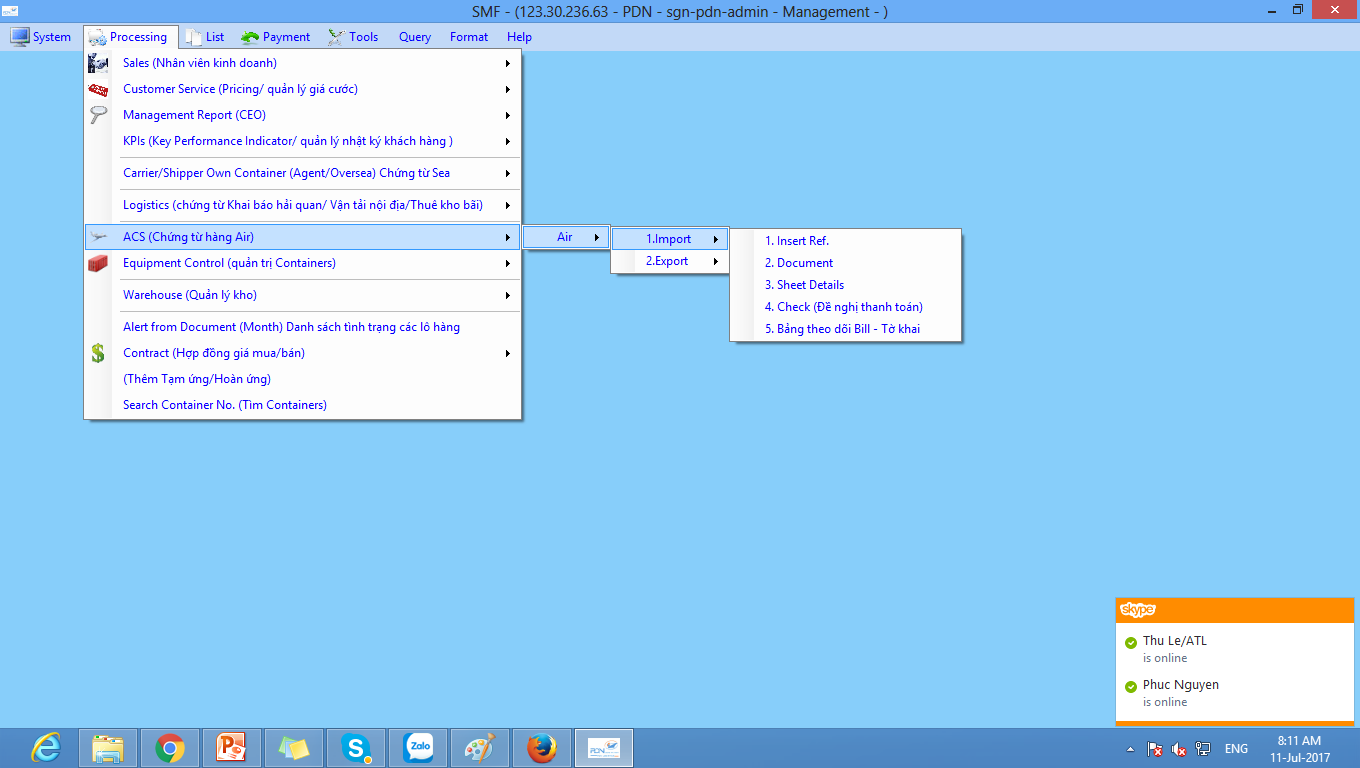 100
2.  Air Export
Create Ref. (tạo số Job. )
Document (nhập chứng từ)
Sheet details ( chi tiết Job.)
4.      Check ( đề nghị thanh toán cho vendor)
5.      Bảng theo dõi Bill/ Tờ khai
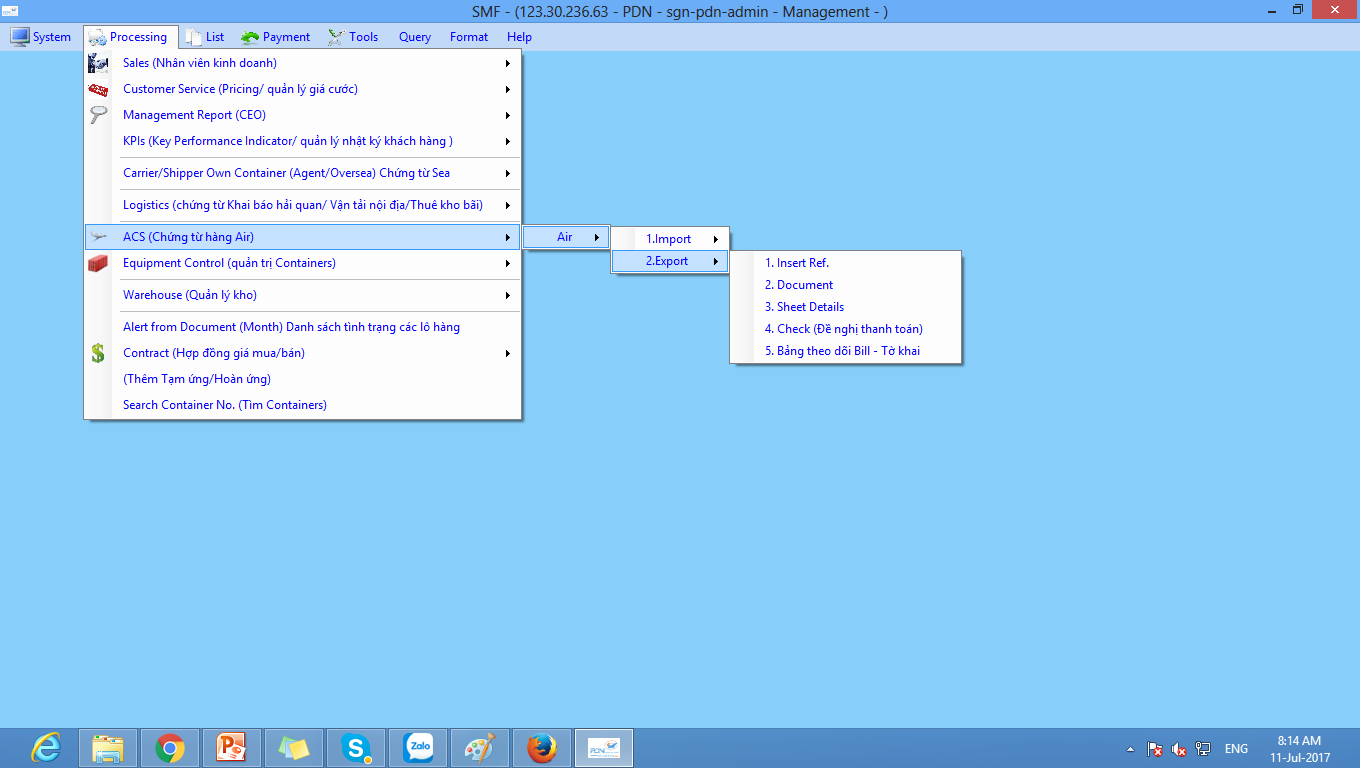 101
VIII/ Equiment Control (Quản trị Containers)
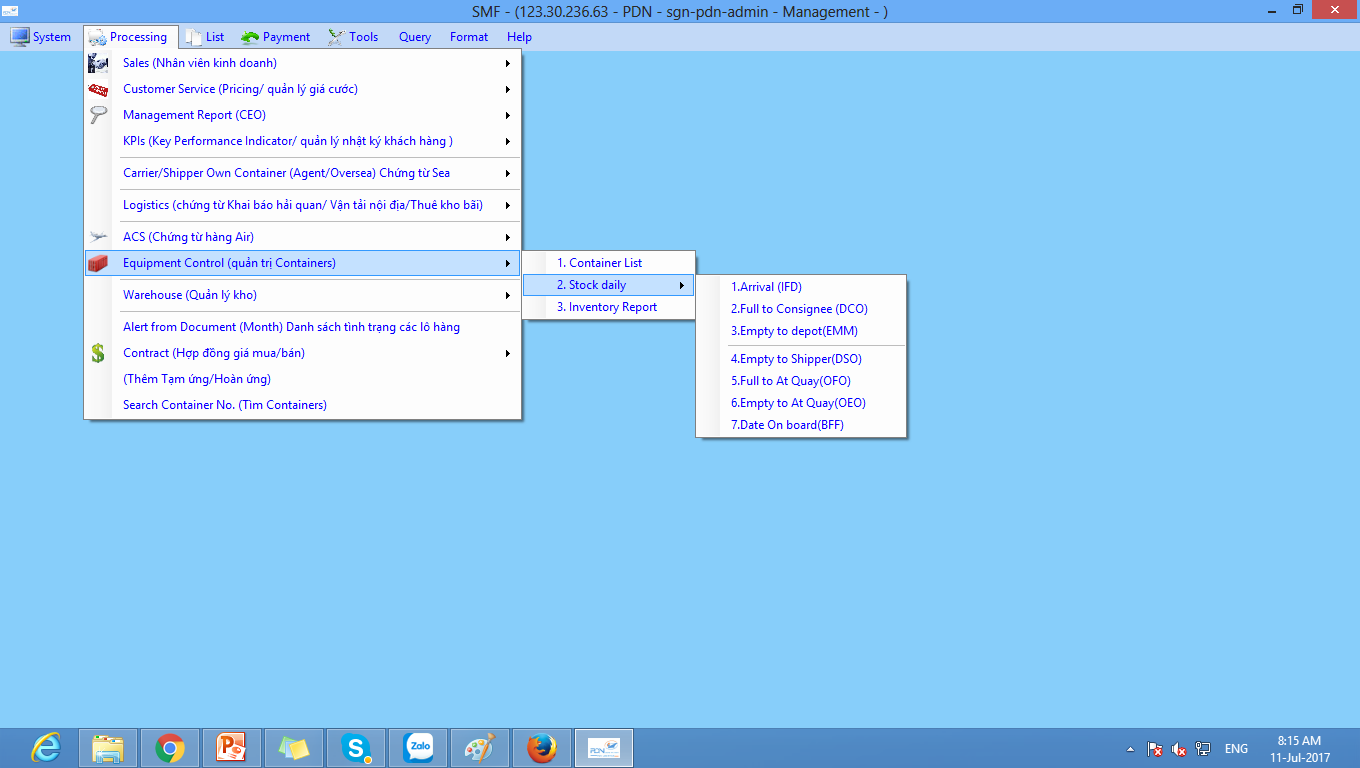 102
IX/ Ware house (Quản lý kho)
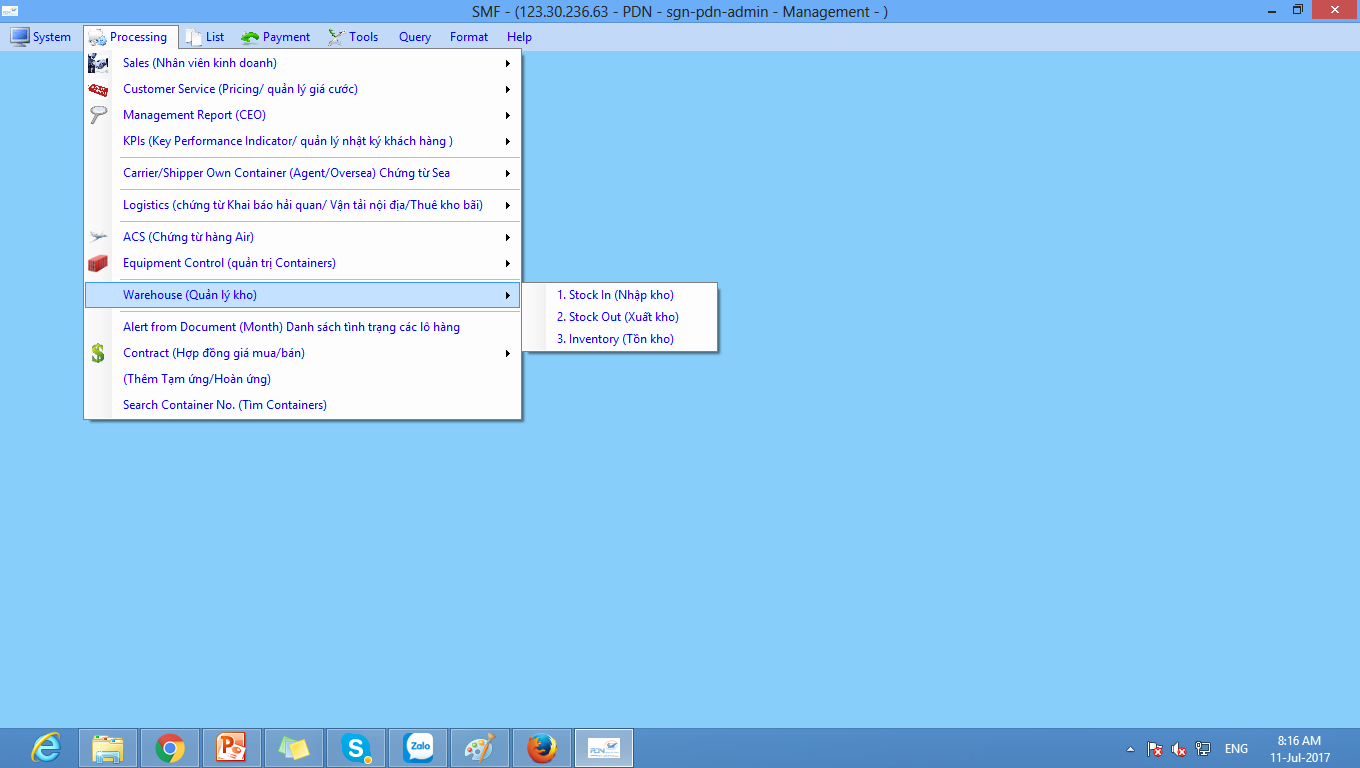 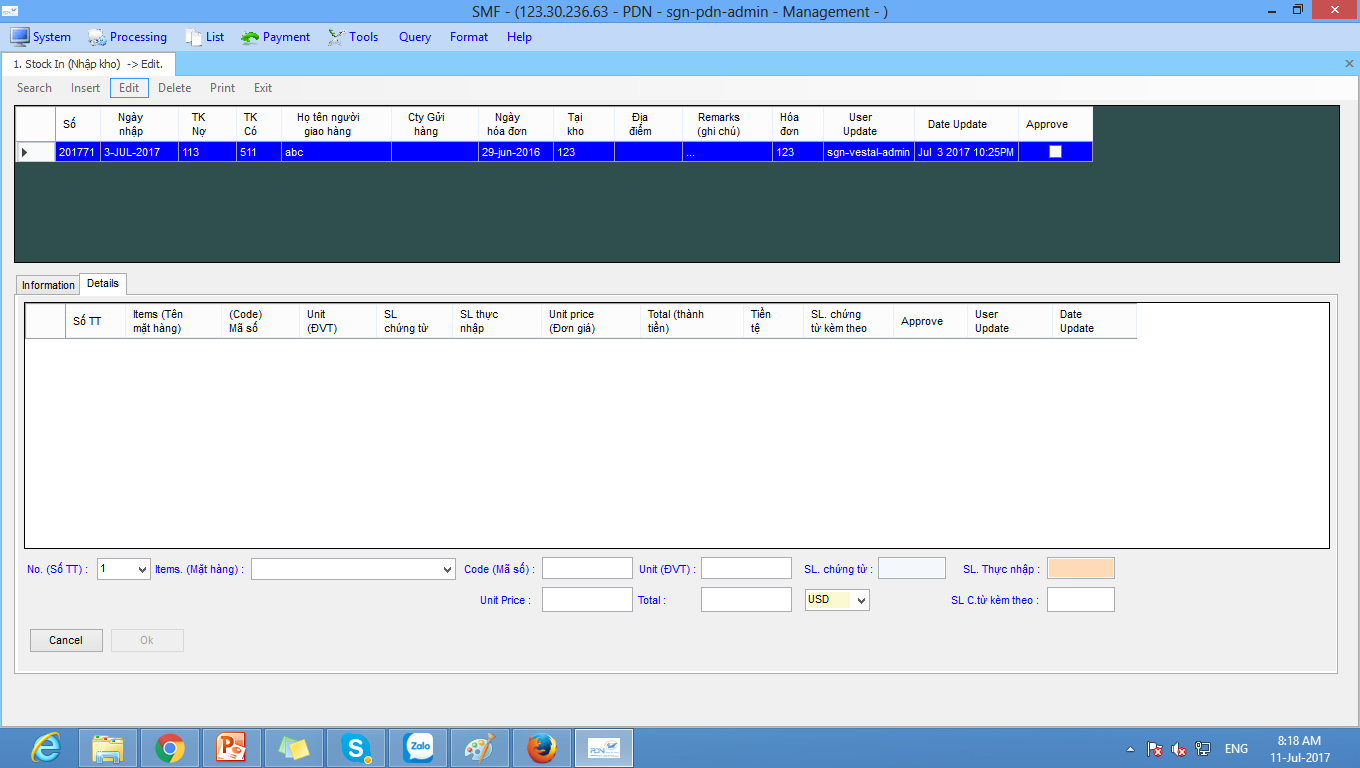 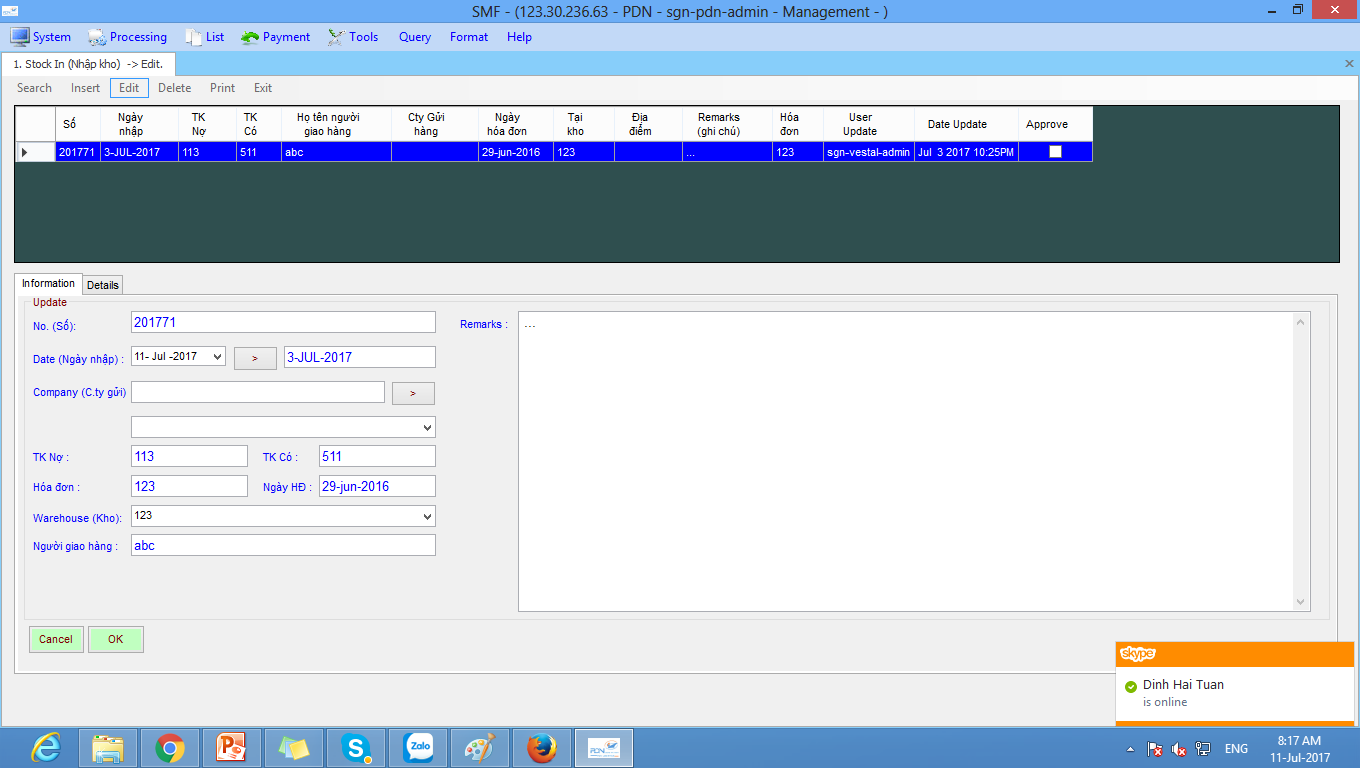 103
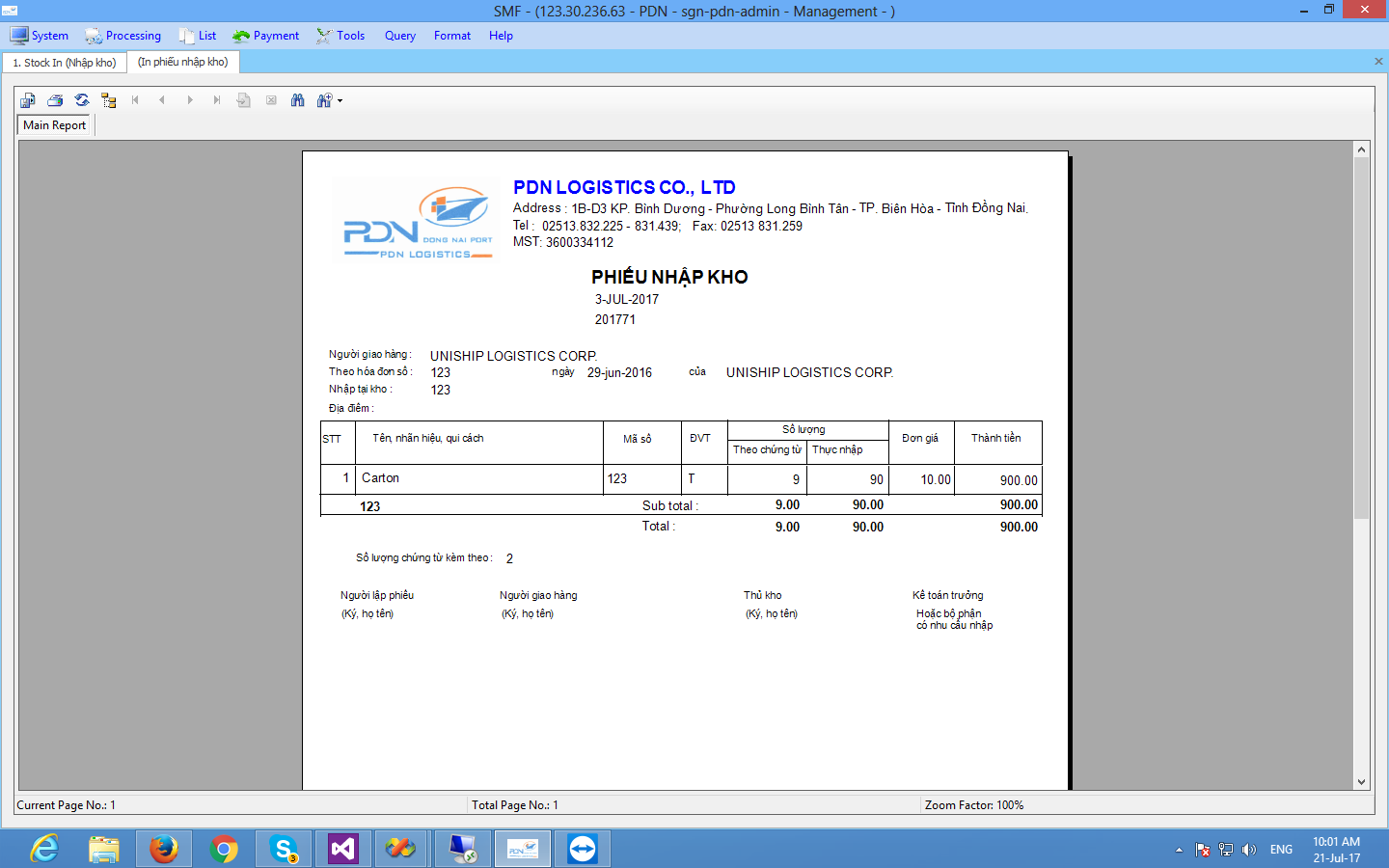 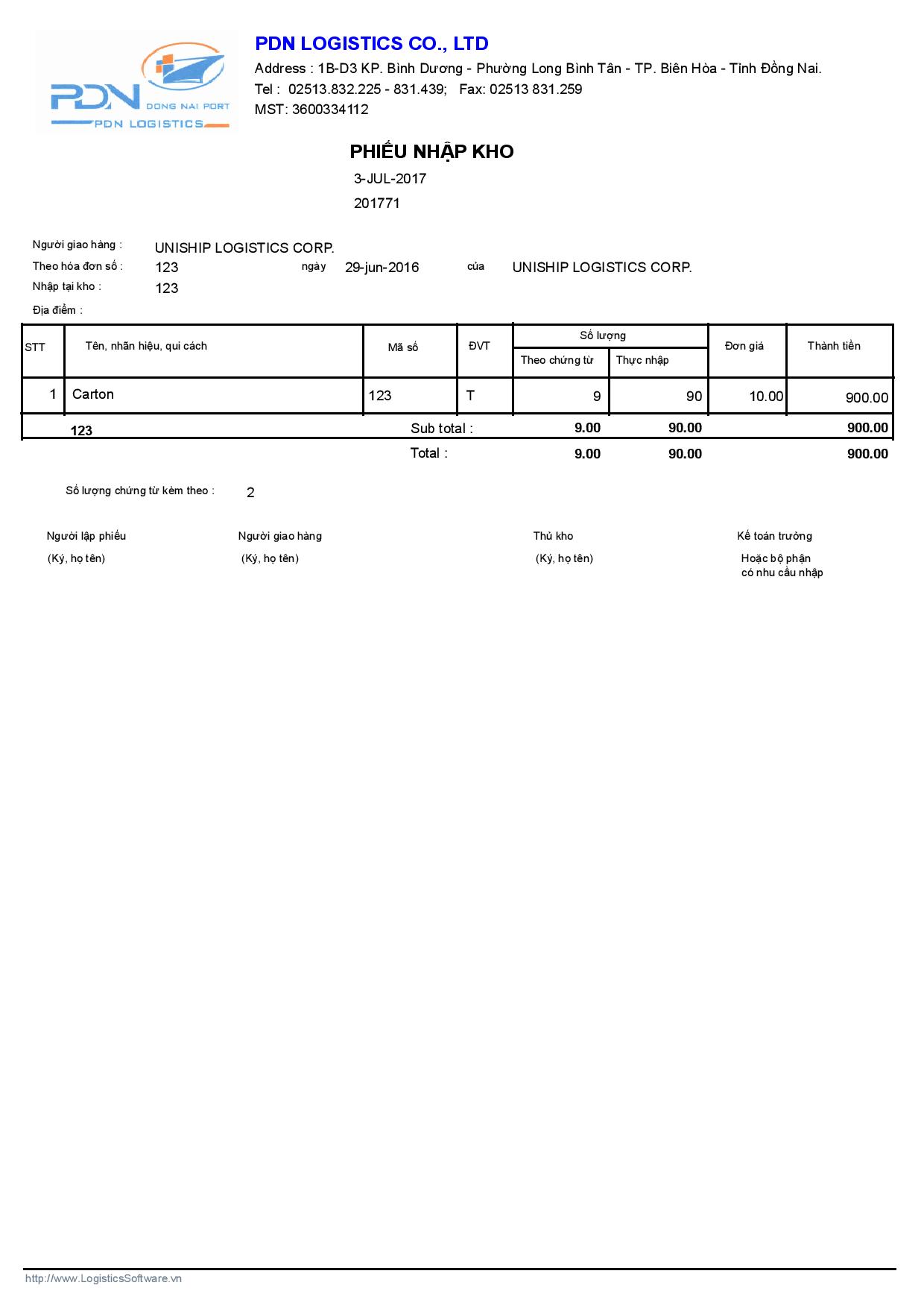 104
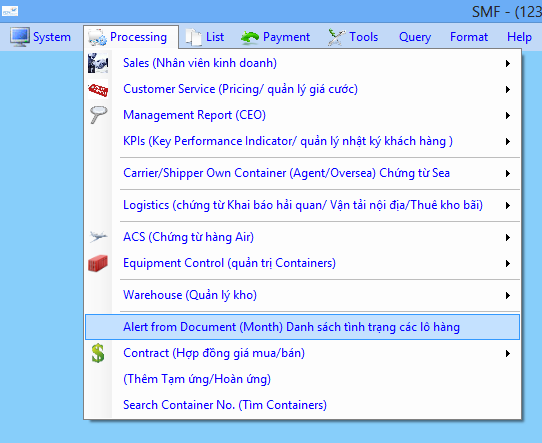 X/ (Tình trạng các lô hàng)
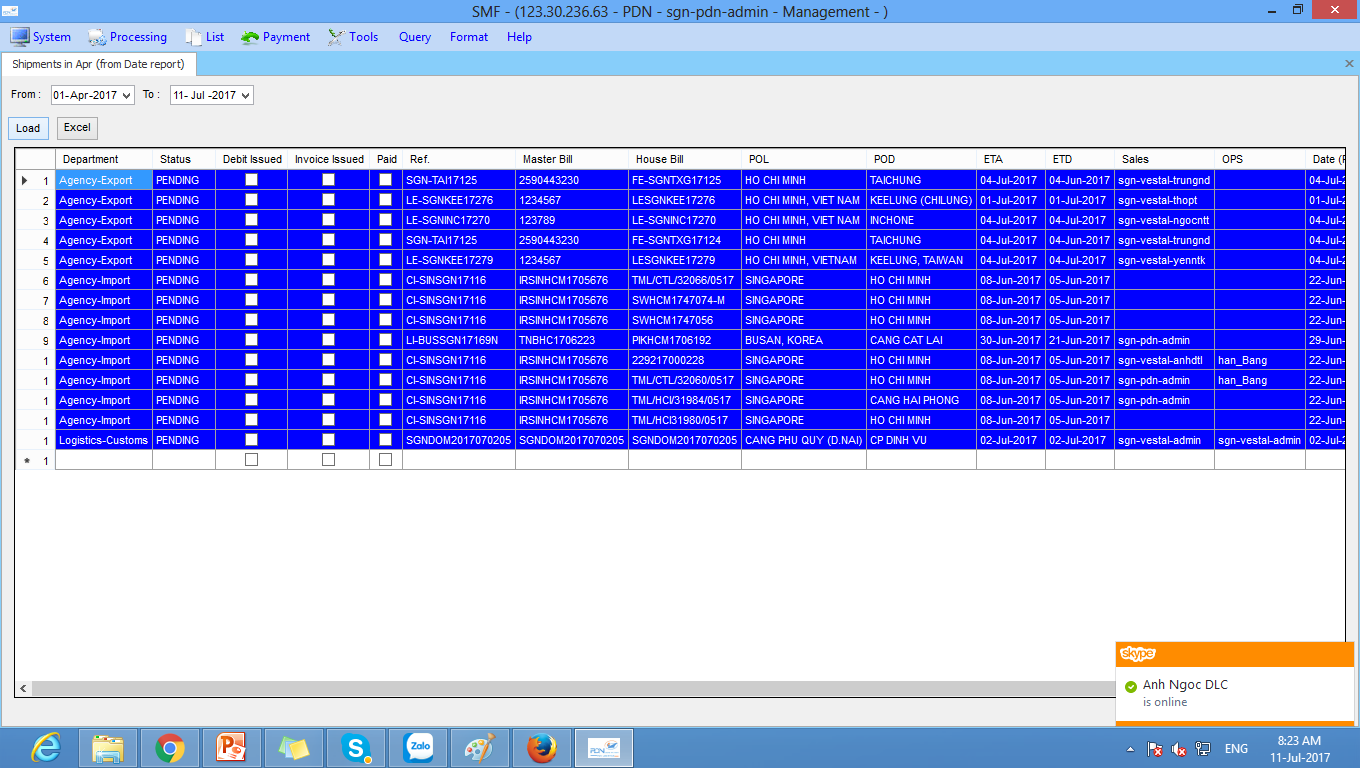 105
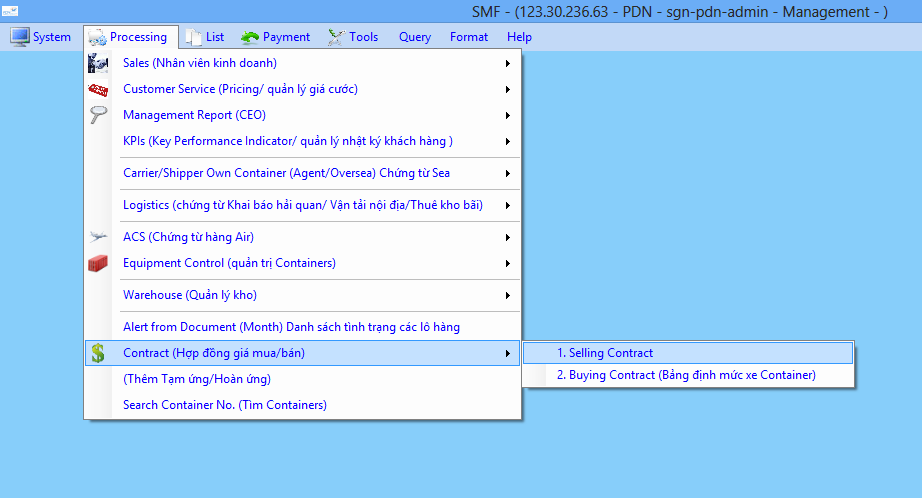 XI/ (Bảng định mức chi phí)
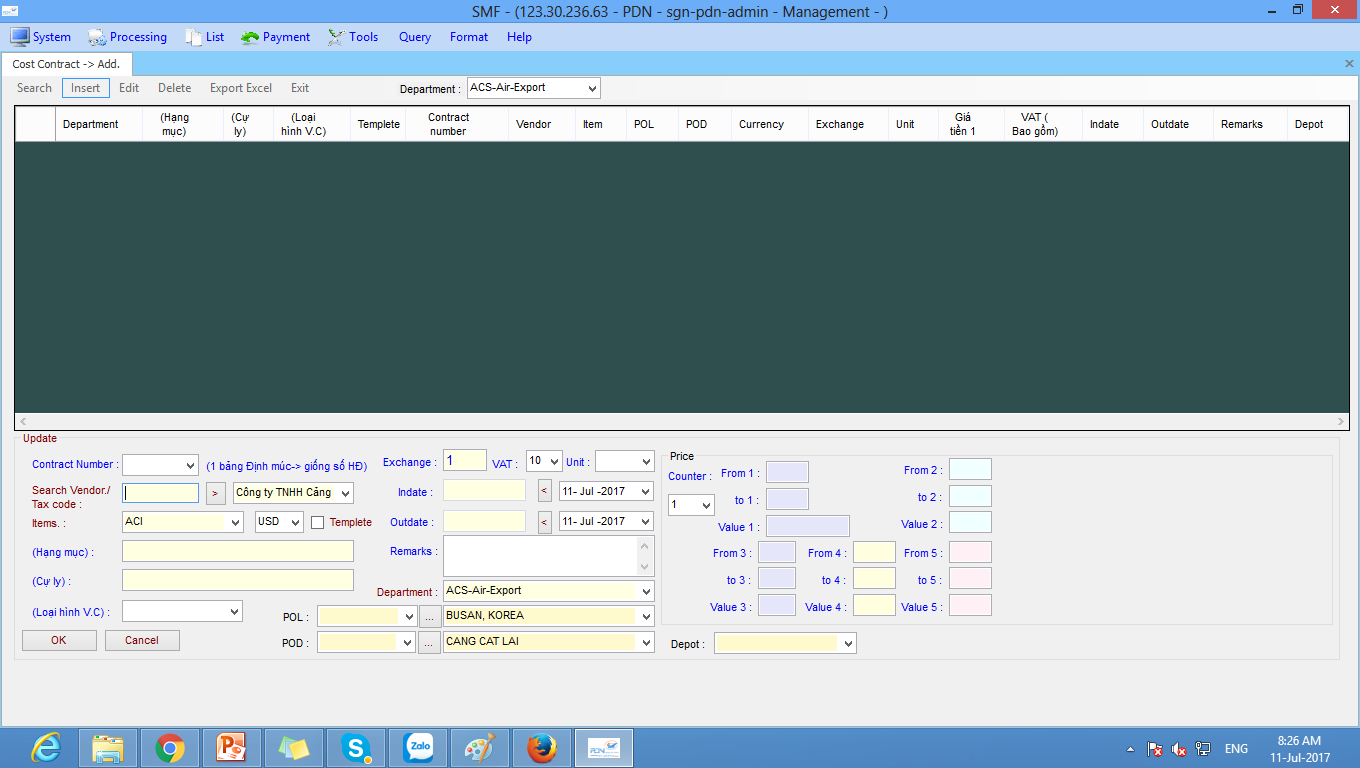 106
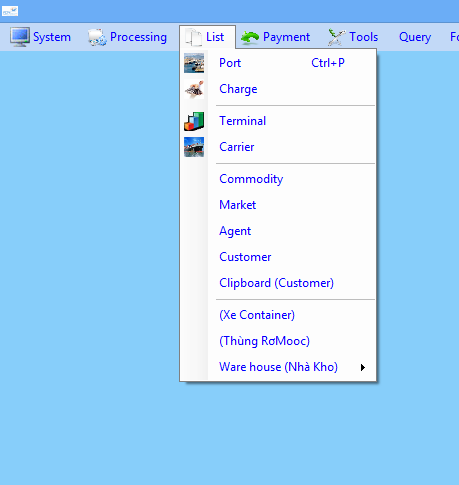 XII/ (Danh mục thuộc tính hổ trợ)
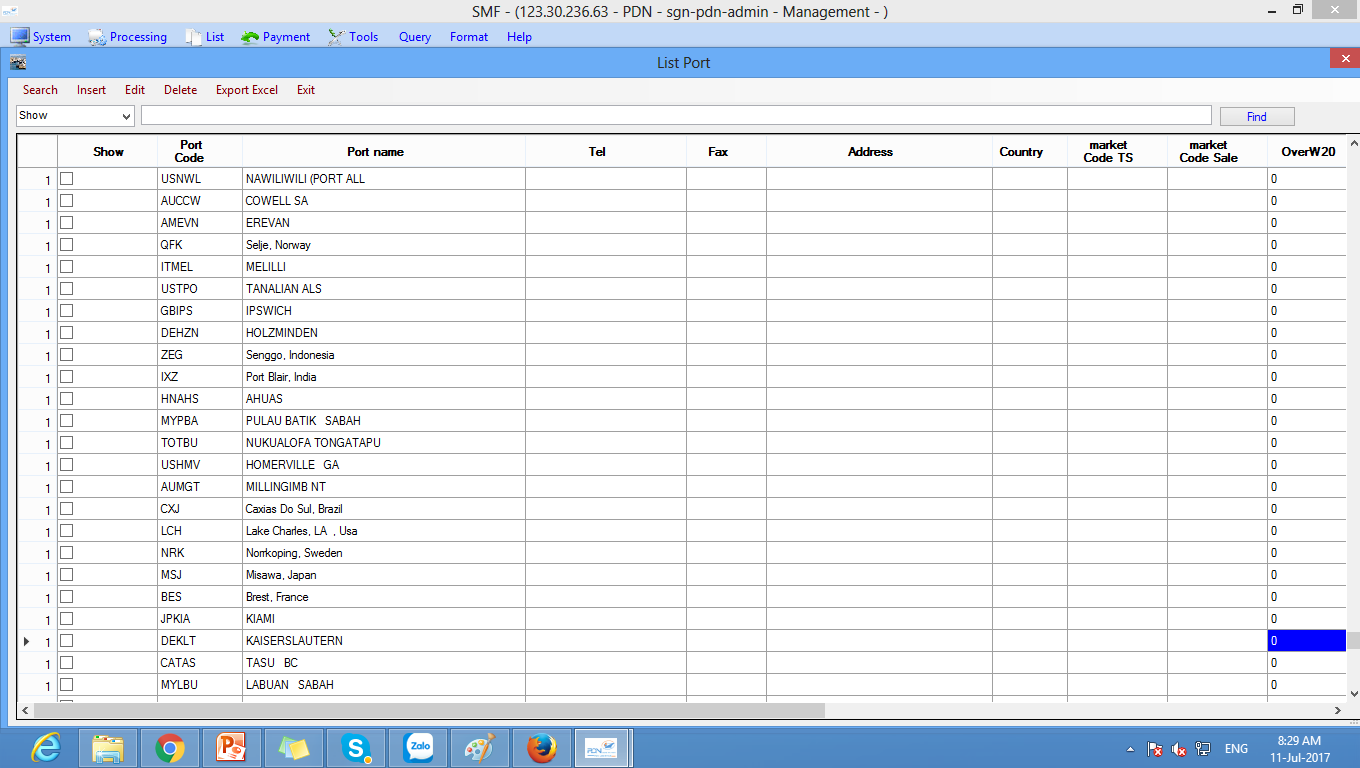 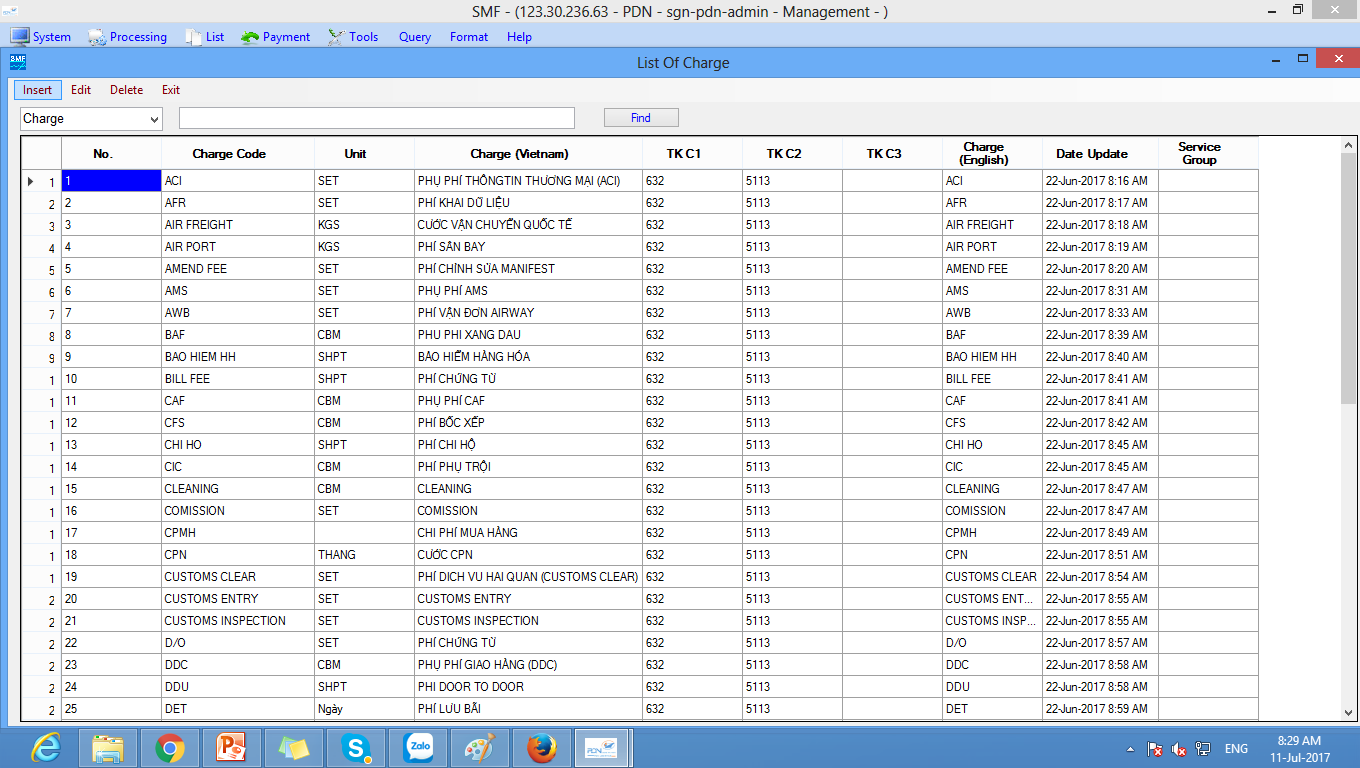 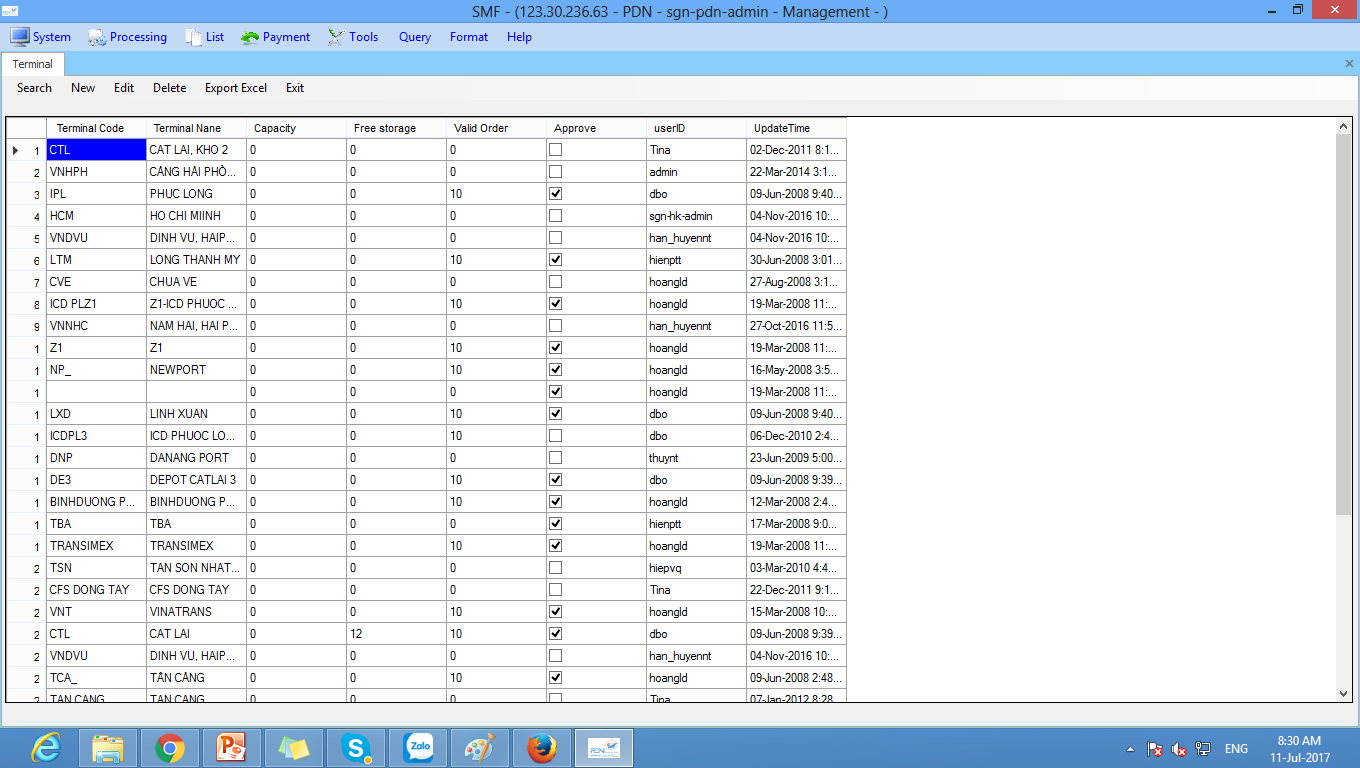 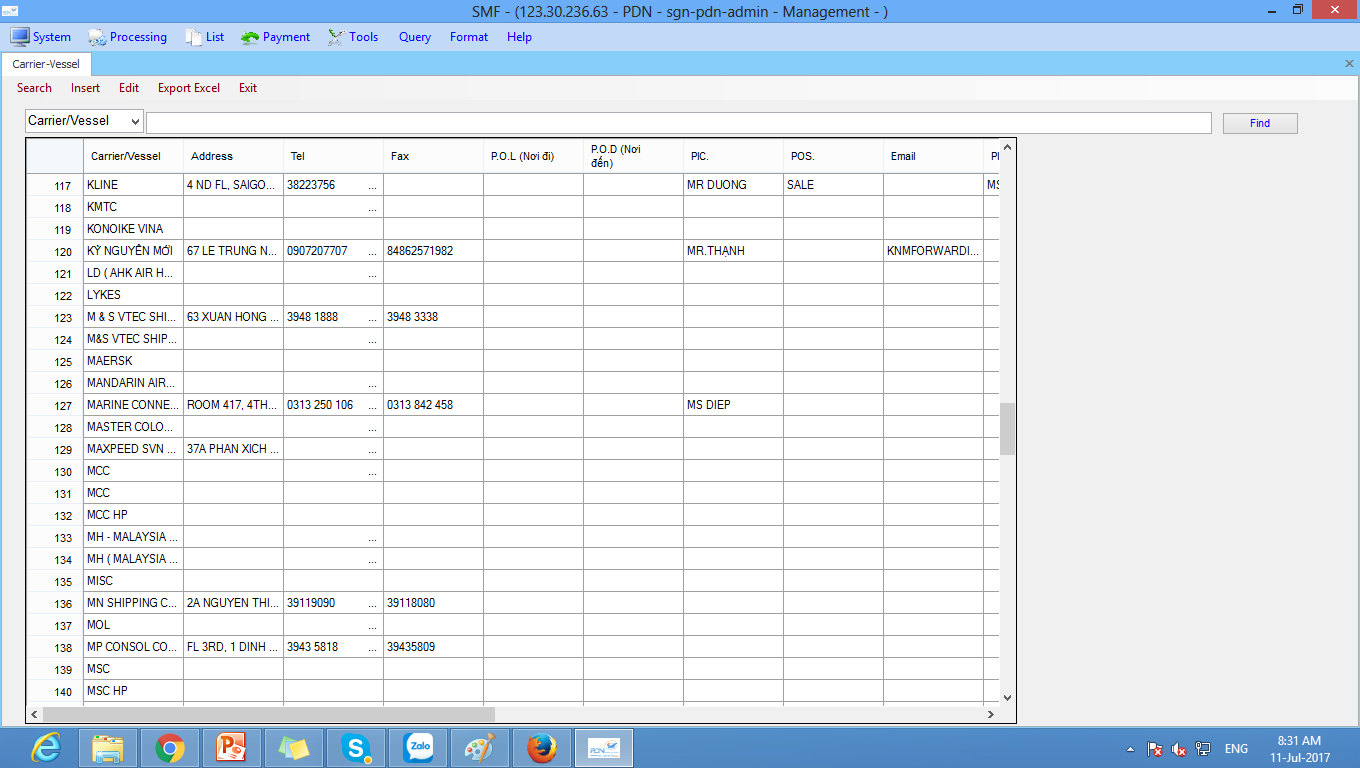 107
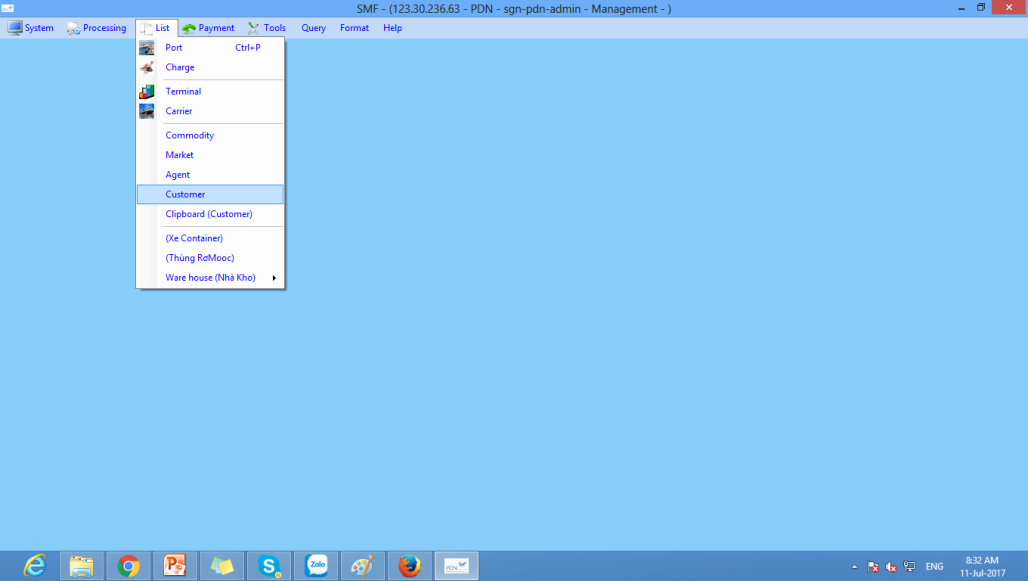 XIII/ (Danh mục khách hàng)
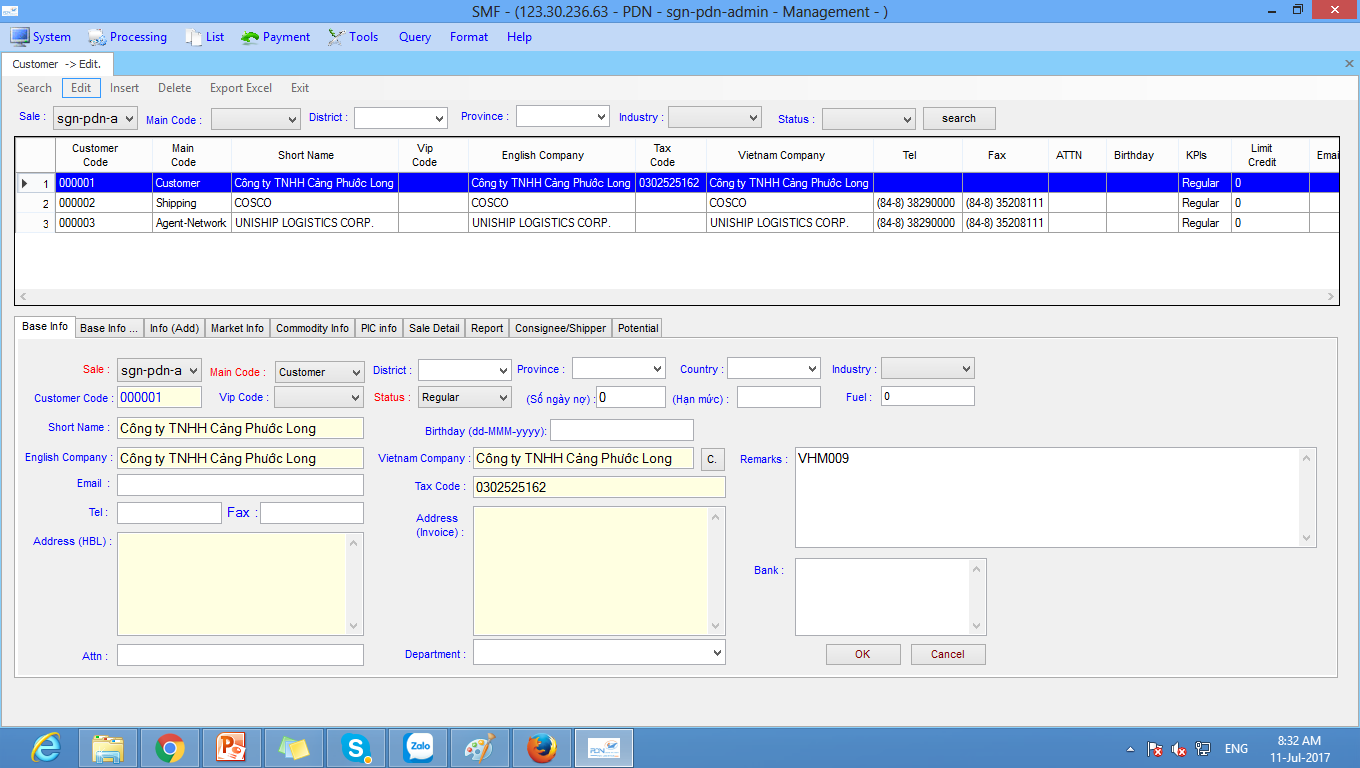 108
XIV/ (Kế toán)
Xuất hóa đơn tài chính
Bảng kê hóa đơn
Export đến phần mềm kế toán doanh nghiệp
4.      Phiếu thu/chi
5.      Bảng theo dõi thanh toán, công nợ
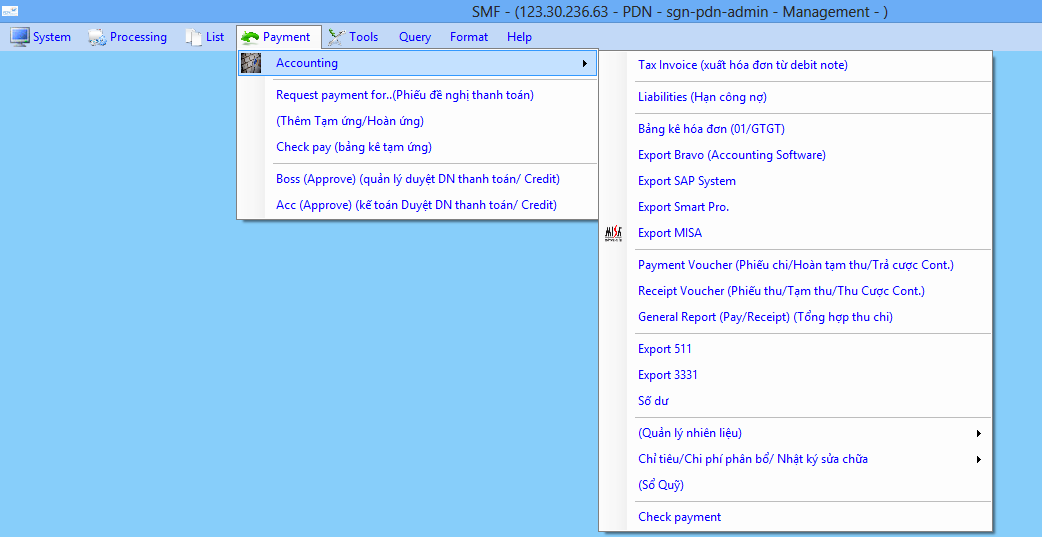 109
1.Hóa đơn tài chính :
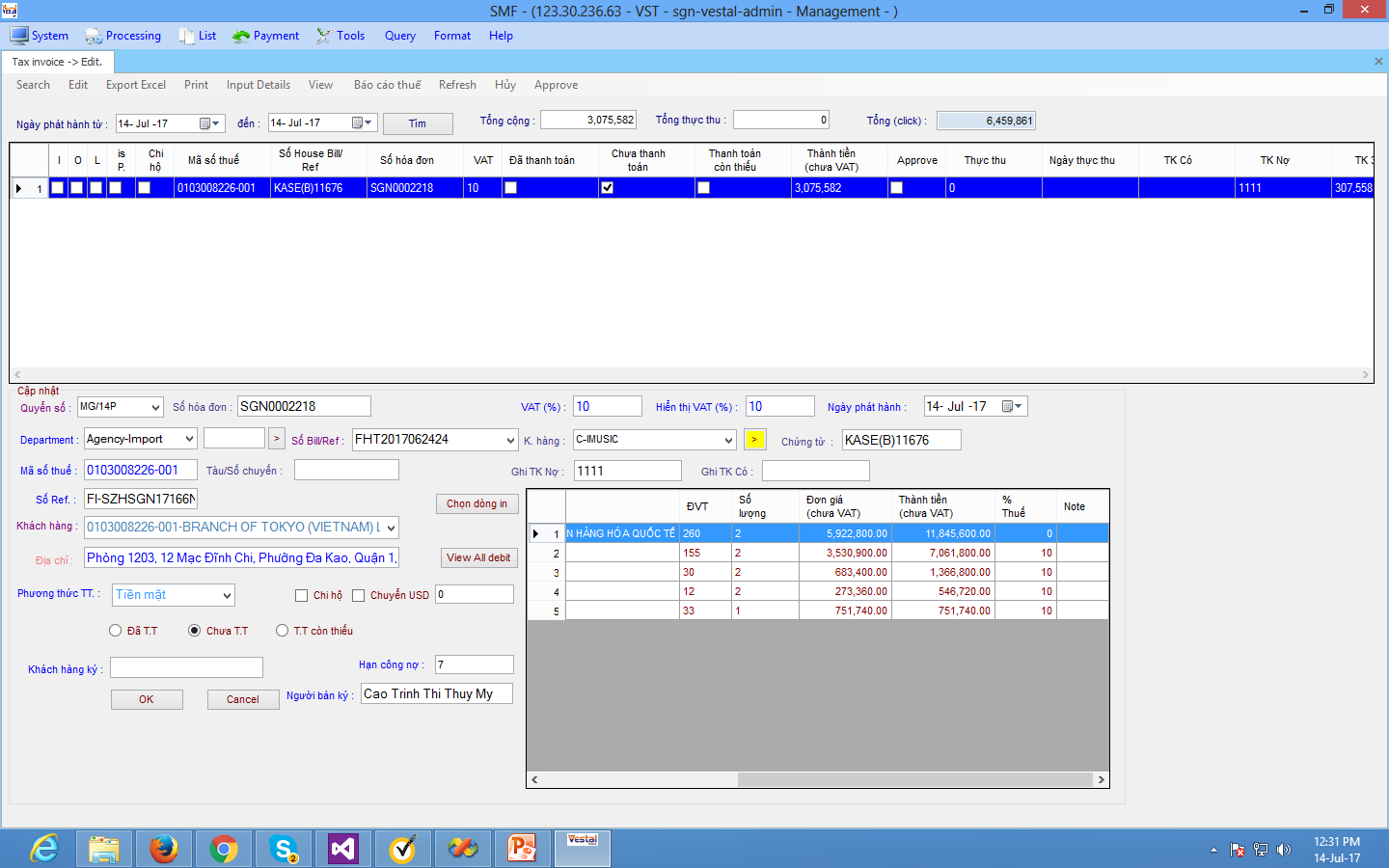 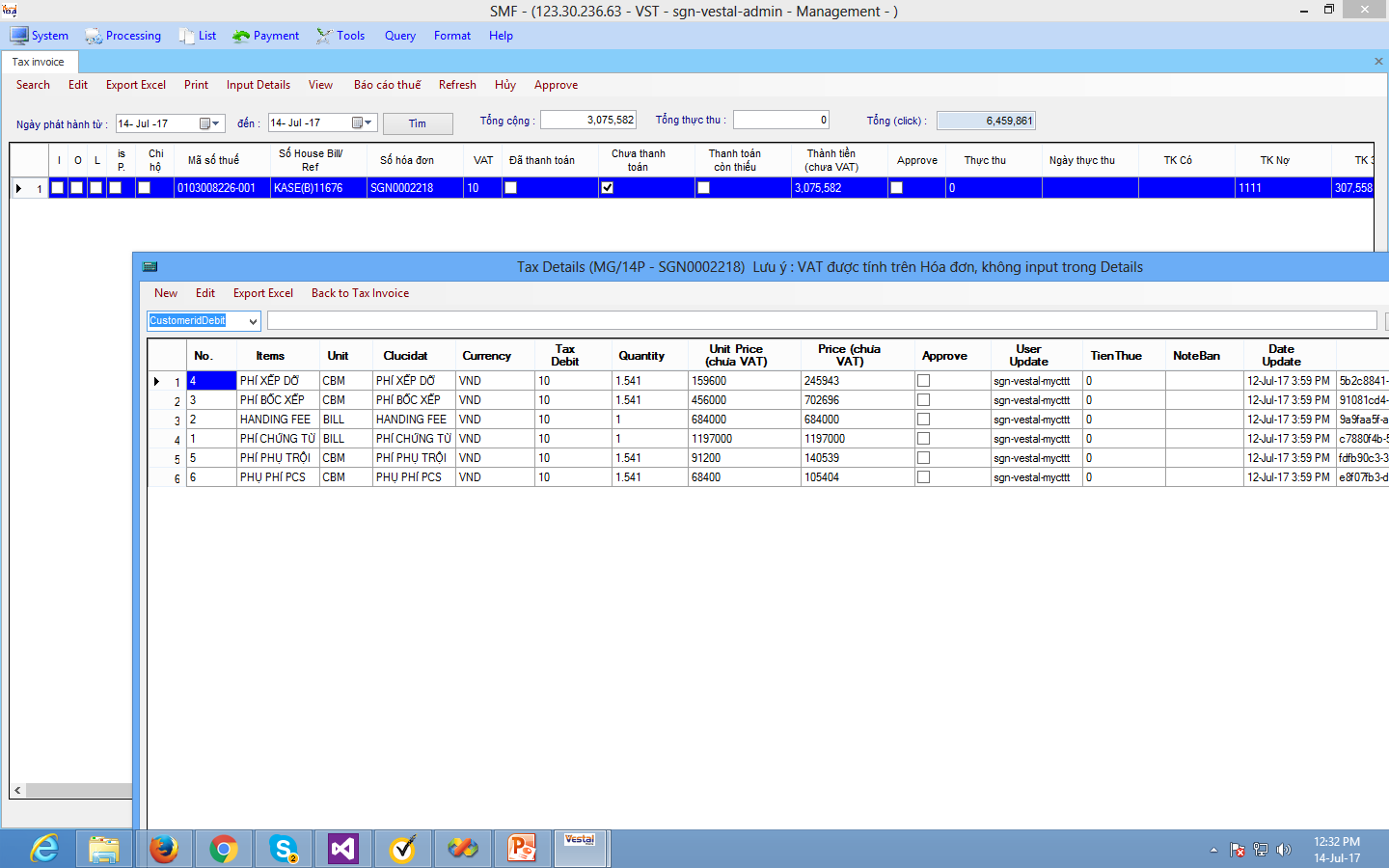 110
2.In hóa đơn
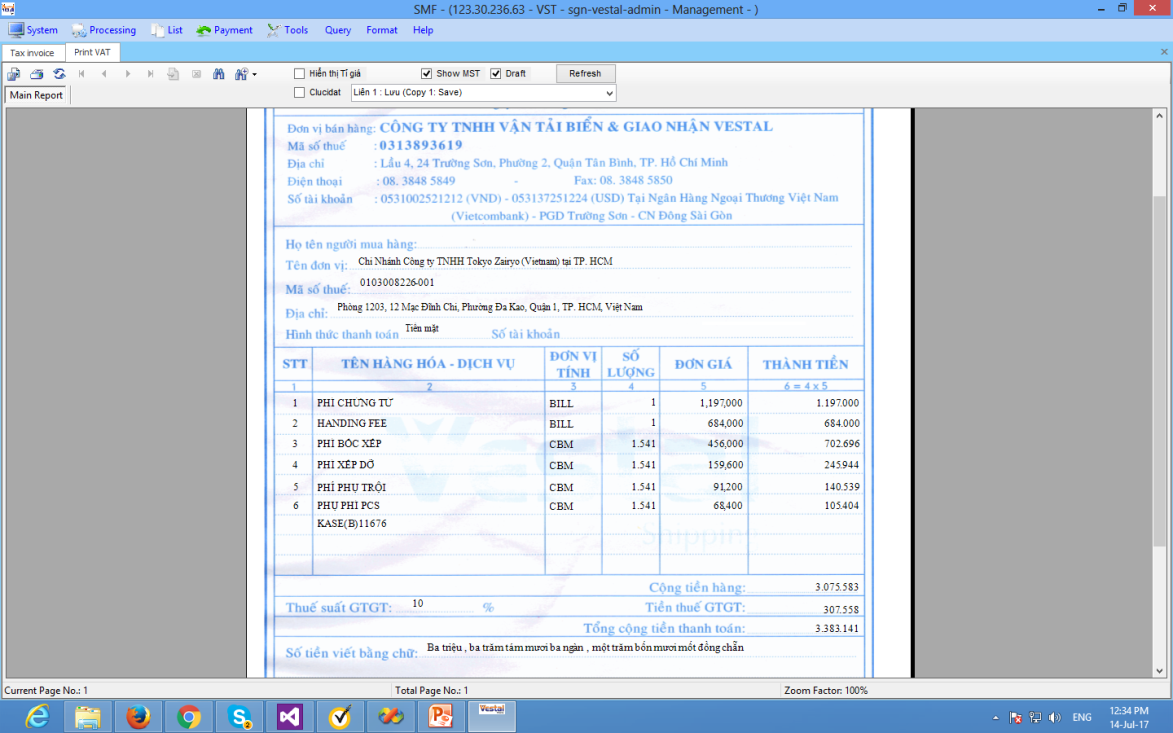 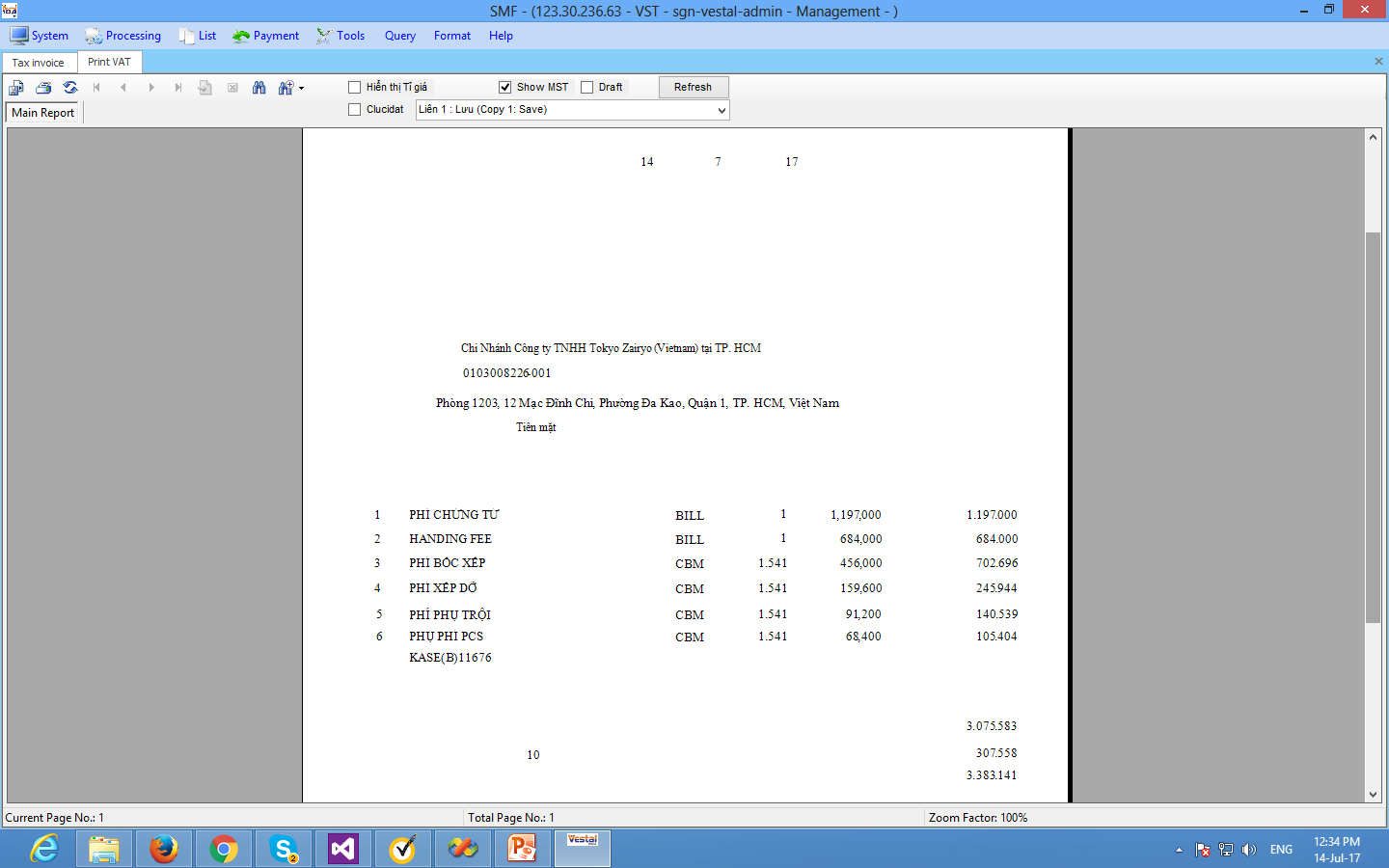 111
XV/ (Quản trị hệ thống)
Permission (phân quyền)
Password (đổi pass  truy cập)
Monitor (nhân viên vào hệ thống)
4.      User list (danh sách nhân viên)
5.      Option
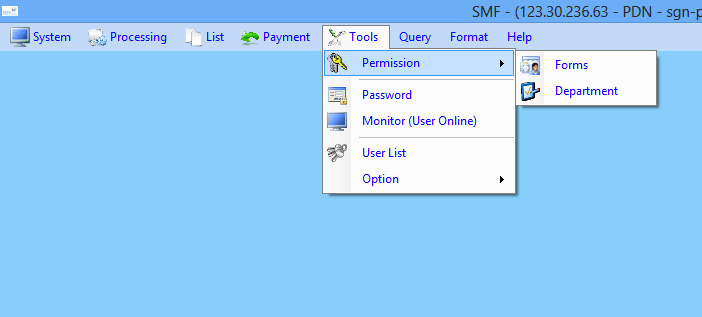 112